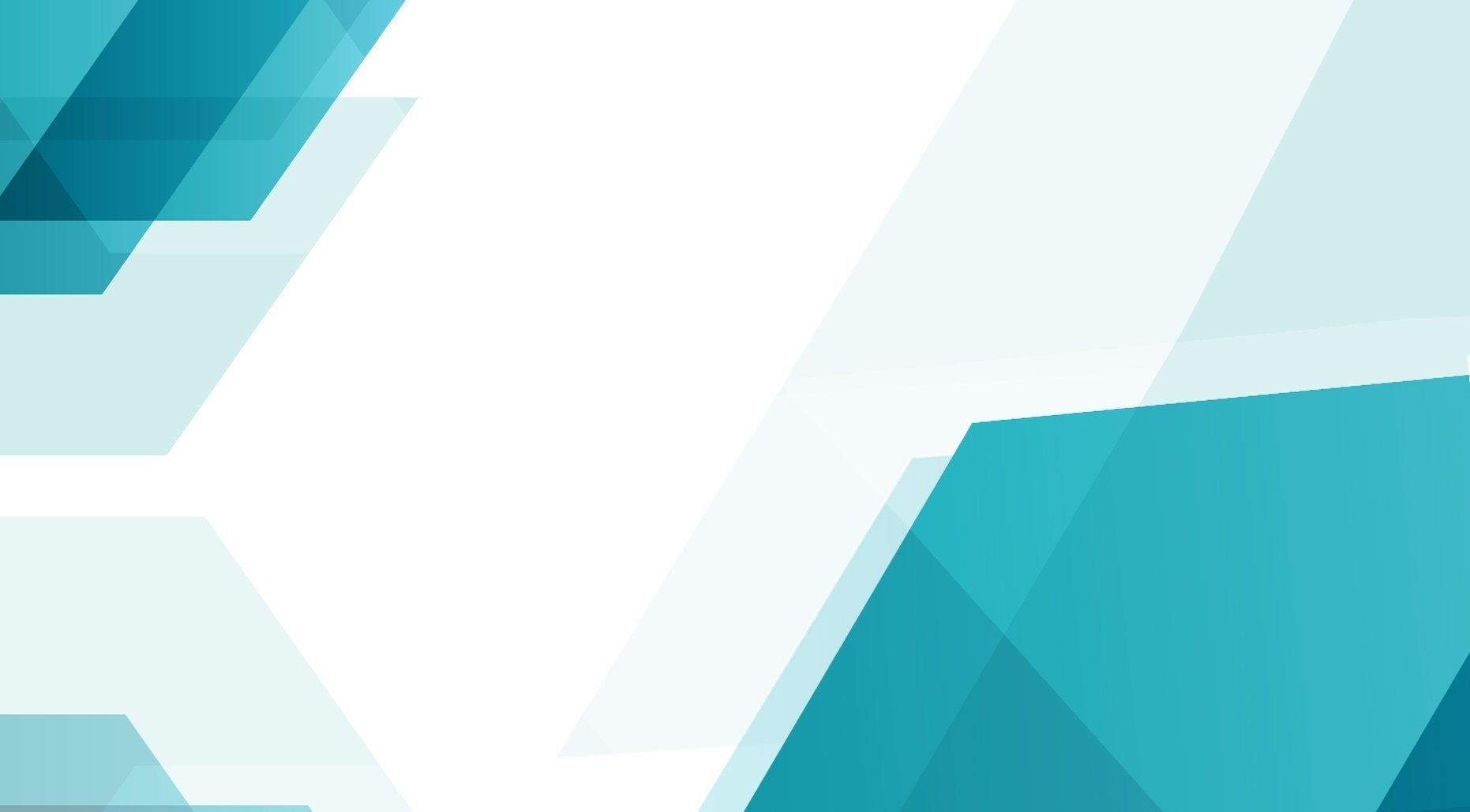 Звіт 
В.о.директора Комунального закладу освіти
«Вакулівська спеціальна школа»Дніпропетровської обласної ради»
За 2024-2025 н.р.
«Зібратися разом - це початок, триматися разом - це прогрес, працювати разом - це успіх.»
(Генрі Форд)
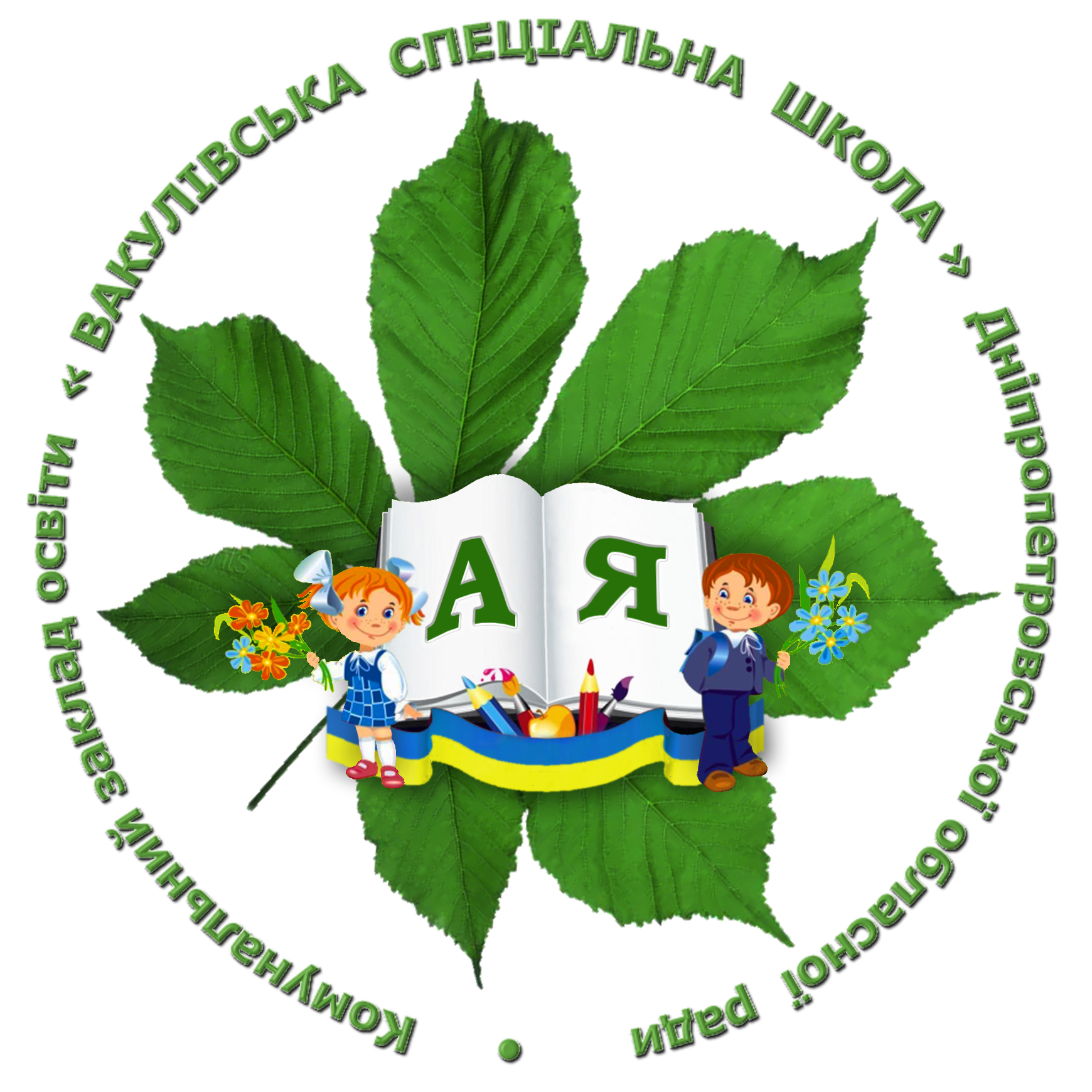 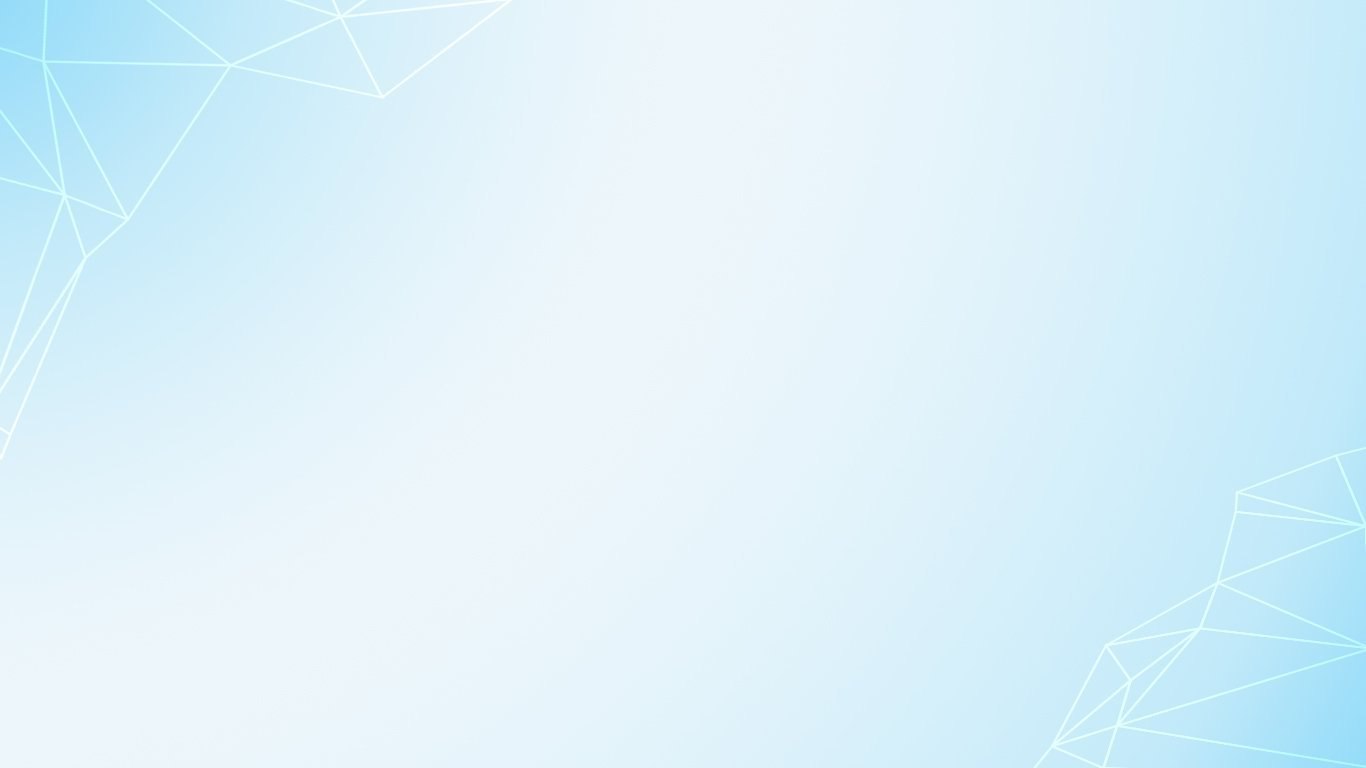 Шановні колеги, батьки, учні!
Закінчився непростий 2024-2025 навчальний рік, рік, який знову проходив в умовах повномасштабної війни проти країни агресора. Сьогодні на звітних зборах, які вже стали традиційними, ми підведемо підсумки у роботі колективу закладу освіти, учнів та й безпосередньо директора на посаді протягом 2024/2025 н. р..
Пріоритети та мета:
Протягом року діяльність закладу освіти була спрямована на реалізацію положень Законів України «Про освіту», «Про повну загальну середню освіту», концепції НУШ та Державних стандартів освіти. Школа є безпосереднім інструментом виконання державного замовлення на освічених, знаючих та компетентних майбутніх творців свого життя та майбутнього нашої країни.
Головна мета – створити школу, в якій буде приємно навчатися, яка крім знань, даватиме учням компетентності та уміння прикладного характеру, які вони зможуть ефективно застосовувати з користю для себе, суспільства та країни впродовж всього життя.
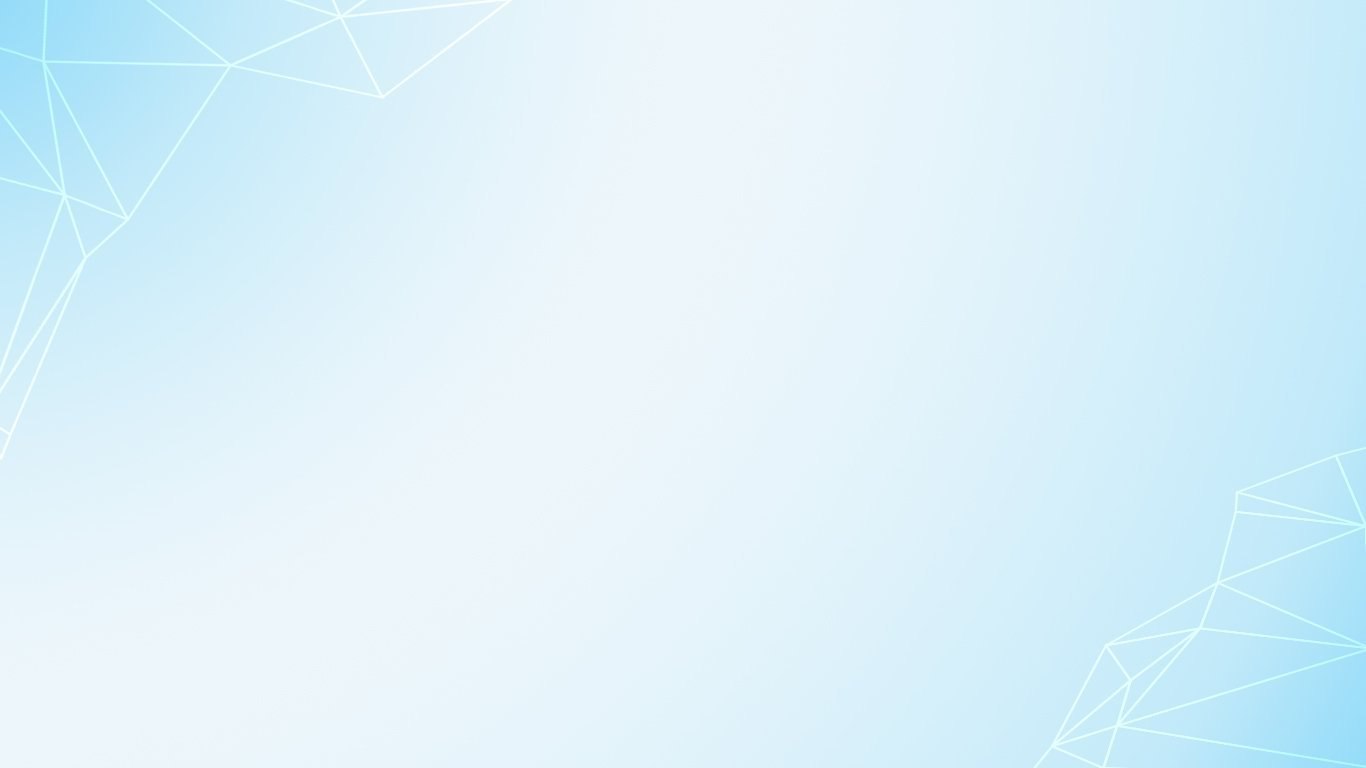 Головними завданнями закладу освіти є:
забезпечення умов для якісного надання освітніх послуг шляхом тісної взаємодії в системі «здобувачі освіти – батьки здобувачів освіти – педагоги»;
створення сприятливого освітнього середовища на основі демократизації, гуманізації, співпраці, співтворчості, спрямоване на зміцнення здоров’я дітей, створення умов для фізичного розвитку, соціальної адаптації, духовного зростання;
орієнтування внутрішнього світу дитини на збагачення індивідуального досвіду, самопізнання, самооцінки, саморозвитку, самовизначенні, самореалізації.
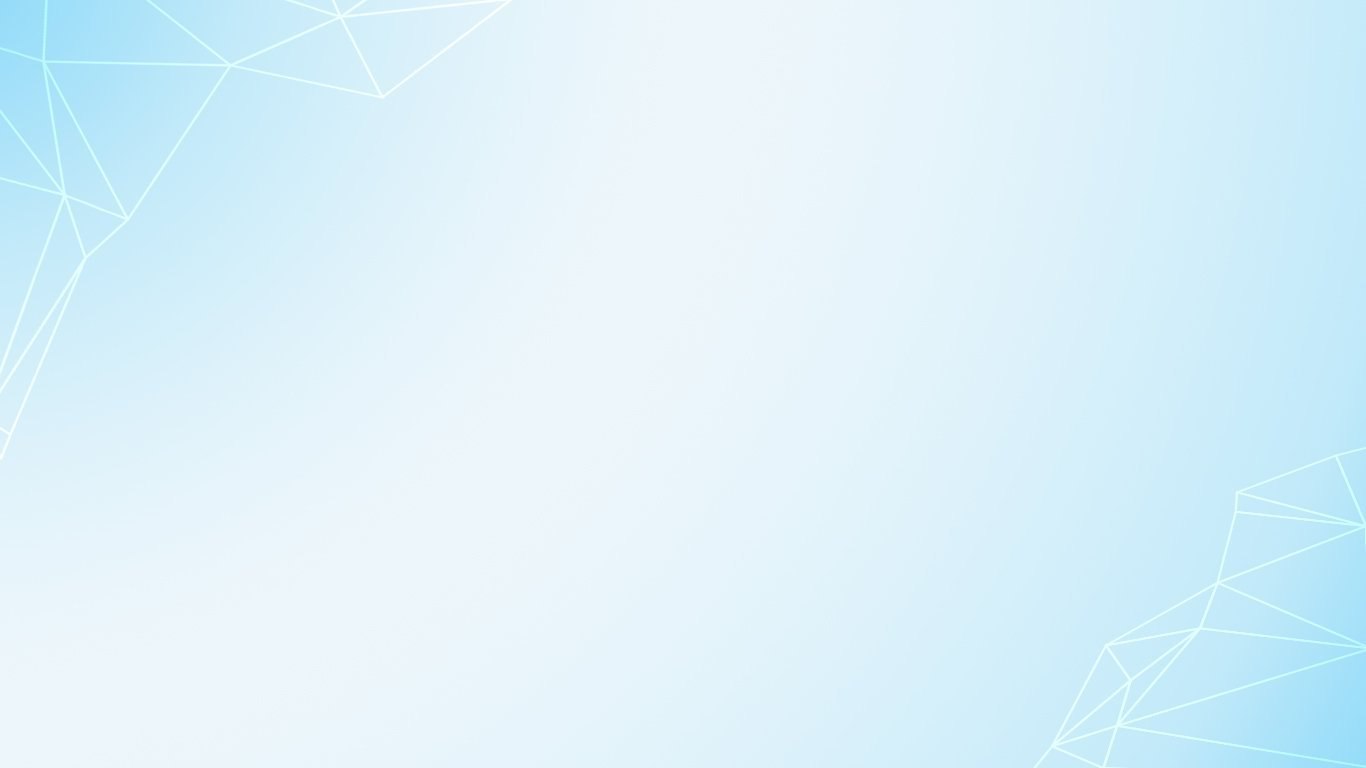 Призначення школи – реалізація права дитини на здобуття повної загальної освіти, її фізичний, розумовий і духовний розвиток, соціальну адаптацію та готовність продовжувати освіту на подальших етапах.
Цінності школи:
здоров’я та безпека дитини, здоровий спосіб життя;
національна гідність, патріотизм;
ефективне партнерство, взаємодія та співпраця усіх учасників освітнього процесу;
загальнолюдські цінності;
уміння вчитися протягом життя.
Організація освітнього процесу в закладі освіти у 2024-2025 навчальному році здійснювалась в умовах воєнного стану відповідно до чинних нормативних документів задля забезпечення права учнівства до продовження здобуття освіти. Одним з найважливіших завдань і найбільшою цінністю навчального закладу в цей надзвичайно складний для нашої країни і системи освіти зокрема, є життя, безпека та здоров’я всіх учасників освітнього процесу. Також важливим завданням була організація ефективного освітнього процесу за очною, дистанційною та змішаною формою навчання з врахуванням особливостей та безпекових факторів періоду воєнного стану.
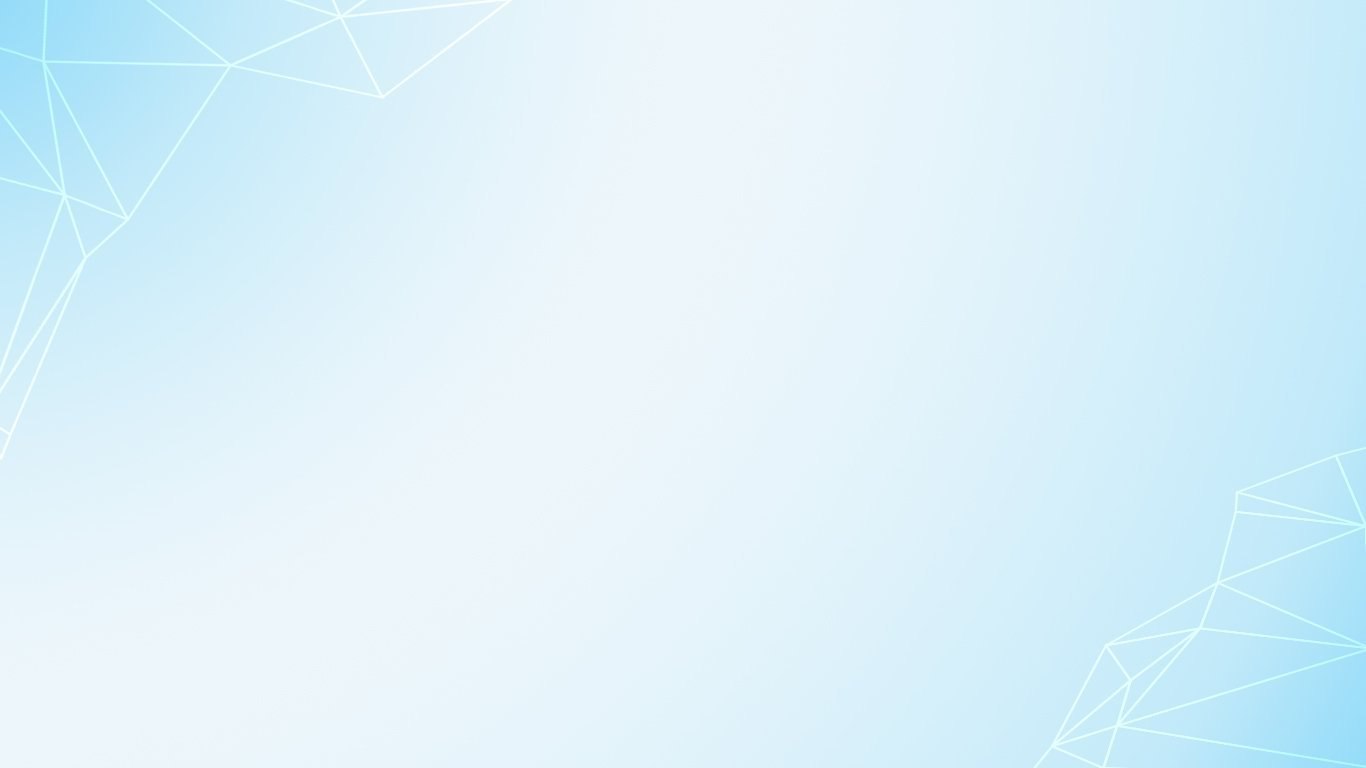 У відповідності до функціональних обов’язків та на виконання п. 3 наказу Міністерства освіти і науки України від 28.01.2005 № 55 «Про запровадження звітування керівників дошкільних, загальноосвітніх та професійно-технічних навчальних закладів», керуючись Примірним положенням про порядок звітування керівників дошкільних, загальноосвітніх та професійно-технічних навчальних закладів про свою діяльність перед педагогічним колективом та громадськістю, затвердженим наказом Міністерства освіти і науки України від 23.03.2005 № 178, з метою подальшого утвердження відкритої, демократичної, державно-громадської системи управління освітою, запровадження колегіальної етики управлінської діяльності у школі, що базується на принципах взаємоповаги та позитивної мотивації, пропоную Вашій увазі звіт про свою діяльність у 2024-2025 навчальному році.
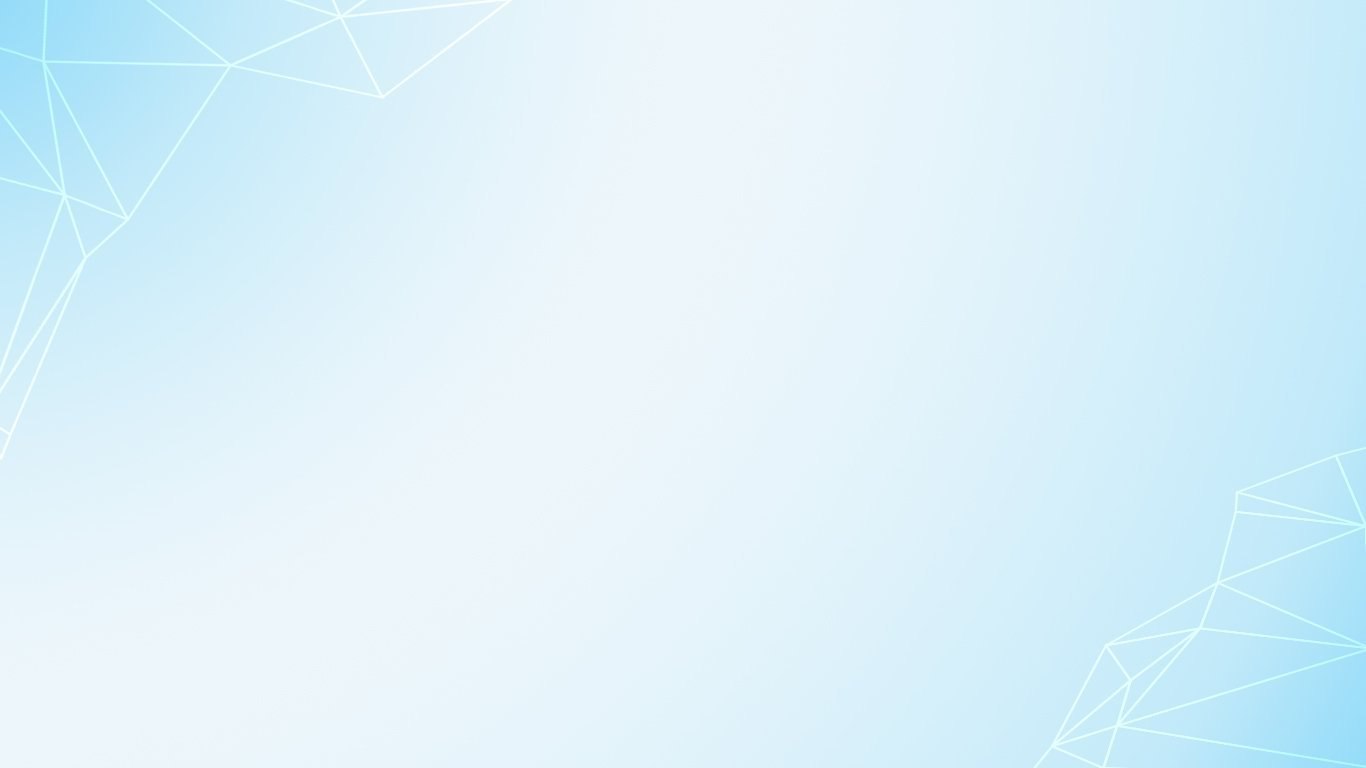 У своїй діяльності протягом звітного періоду я як директор закладу освіти керувалася посадовими обов’язками, основними нормативно-правовими документами, які регламентують роботу керівника закладу загальної середньої освіти: Конституцією України, Законами України «Про освіту», «Про повну загальну середню освіту», «Про основні засади мовної політики в Україні», Статутом закладу освіти, Правилами внутрішнього трудового розпорядку та чинними нормативно-правовими документами у галузі освіти.
Засновником Закладу є Дніпропетровська обласна рада . Органом управління Закладу є Департамент освіти і науки в Дніпропетровській області.
Управлінська діяльність здійснювалась відповідно до розробленої Стратегії розвитку закладу освіти, в якій чітко окреслено місію закладу – це безперервний процес підвищення ефективності освітнього процесу з одночасним урахуванням потреб суспільства, потреб особистості здобувача освіти. Цьому сприяє застосування новітніх досягнень педагогів та психології, використання інноваційних технологій навчання, комп’ютеризація освітнього процесу.
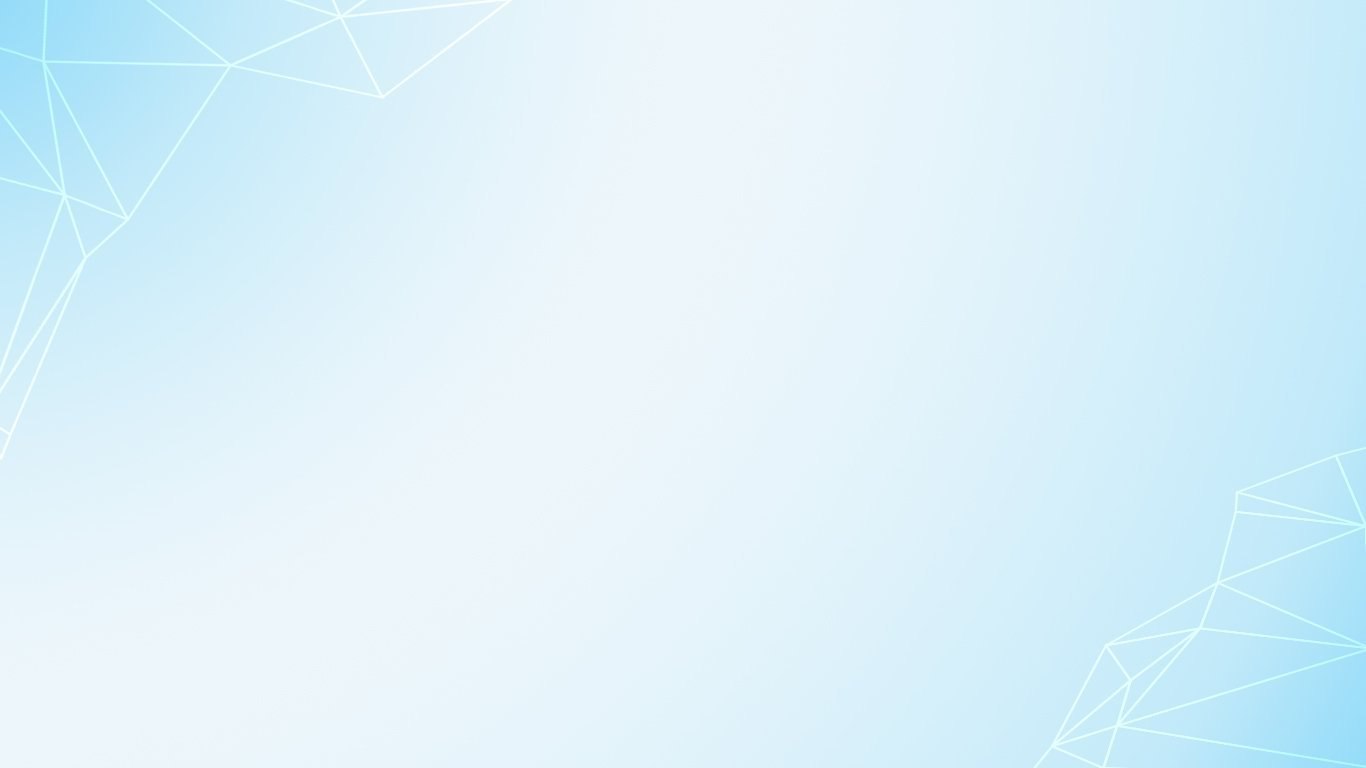 Ми завершили 2024-2025 н. р., складний, тривожний, воєнний, який приніс нам усім чимало викликів, труднощів. Разом з тим, він був ефективним і результативним (як показав аналіз освітніх, управлінських процесів, анкетувань та досліджень серед учасників освітнього процесу).
Робота педагогічного колективу в 2024-2025 н. р. була спрямована на реалізацію Стратегії розвитку закладу освіти. Основними стратегічними напрямками роботи ЗЗСО є:
1. Освітнє середовище. Система збереження та зміцнення здоров’я учня та вчителя. Якість організації освітнього процесу, вдосконалення інформаційного простору. Безпечна школа. Попередження булінгу.
2. Система оцінювання здобувачів освіти. Забезпечення виконання Державних стандартів – якість освіти. Задоволення освітніх потреб.
3. Педагогічна діяльність. Методичне і кадрове забезпечення. Реалізація Концепції НУШ.
4. Управлінські процеси. Партнерство в освіті. Формування іміджу закладу освіти. Розбудова громадсько-активного освітнього закладу. Матеріально-технічне забезпечення.
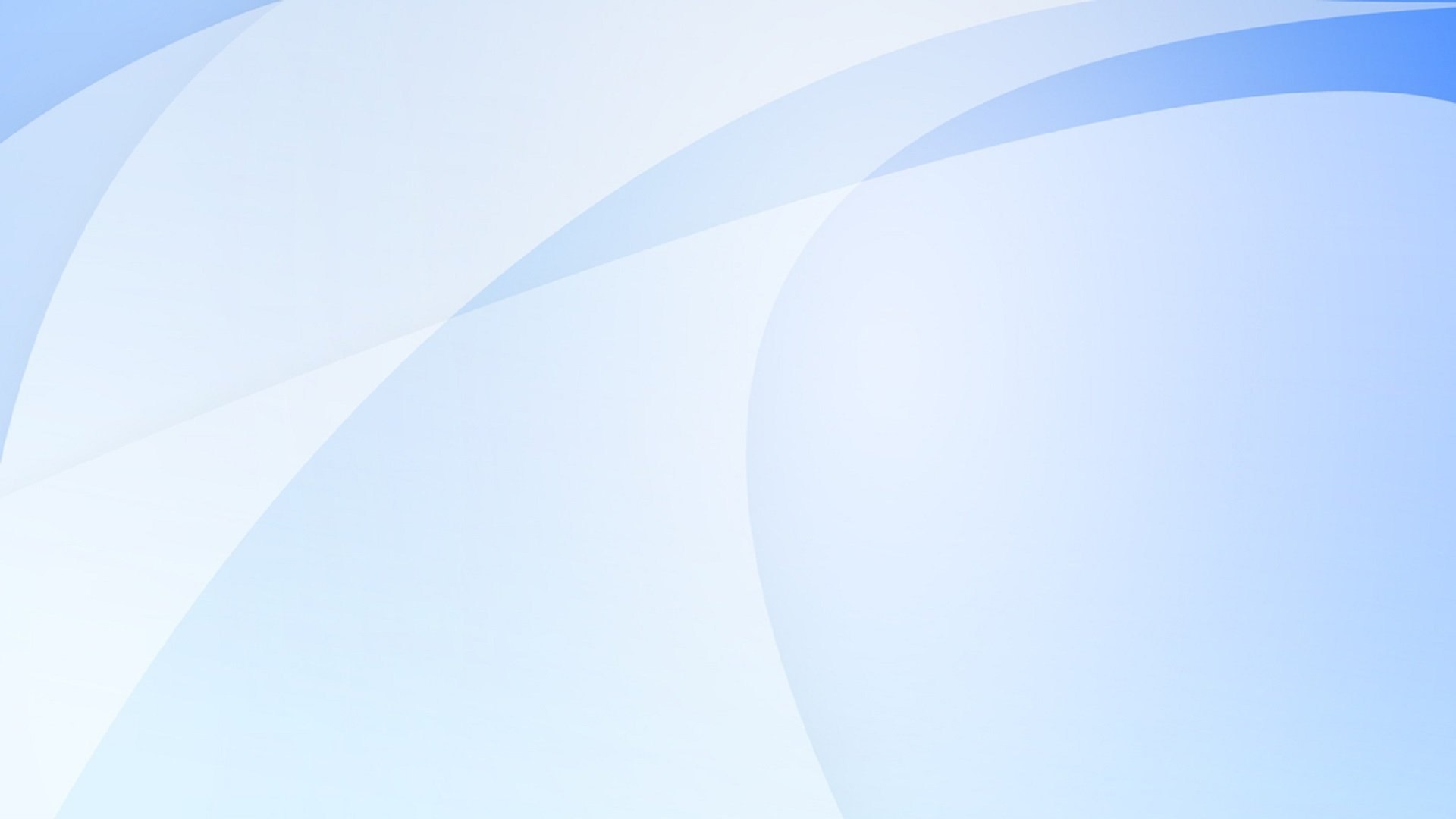 РОЗДІЛ І. ОСВІТНЄ СЕРЕДОВИЩЕ ЗАКЛАДУ ОСВІТИ
Стратегічна ціль: Якість організації освітнього процесу, вдосконалення інформаційного простору
Наша школа – це заклад з українською мовою навчання та поглибленим вивченням окремих предметів, що розташований в центральній частині міста, в якому станом на 05 вересня навчалось 113 учні у 12 класах.
Освітній процес у закладі освіти розпочався відповідно до структури навчального року з 02 вересня 2024 року по 30 травня 2025 року. Навчальні заняття організовані відповідно до розкладу занять, затвердженого директором освітнього закладу.
Заклад має розвинену матеріально-технічну базу. Обладнано 19 навчальних кабінетів, спортивна та тренажерна зали, зала лікувальної фізкультури, комп’ютерний клас, кабінет та кімната соціально-побутової орієнтації, кімната ритміки, кабінет психолога, бібліотека, медичний блок, навчально-виробничі майстерні (малярно-штукатурної справи, соціально-побутової орієнтації, швейна, столярна, квітникарства). У навчальних кабінетах молодших класів створено освітній простір відповідно до концепції Нової української школи.
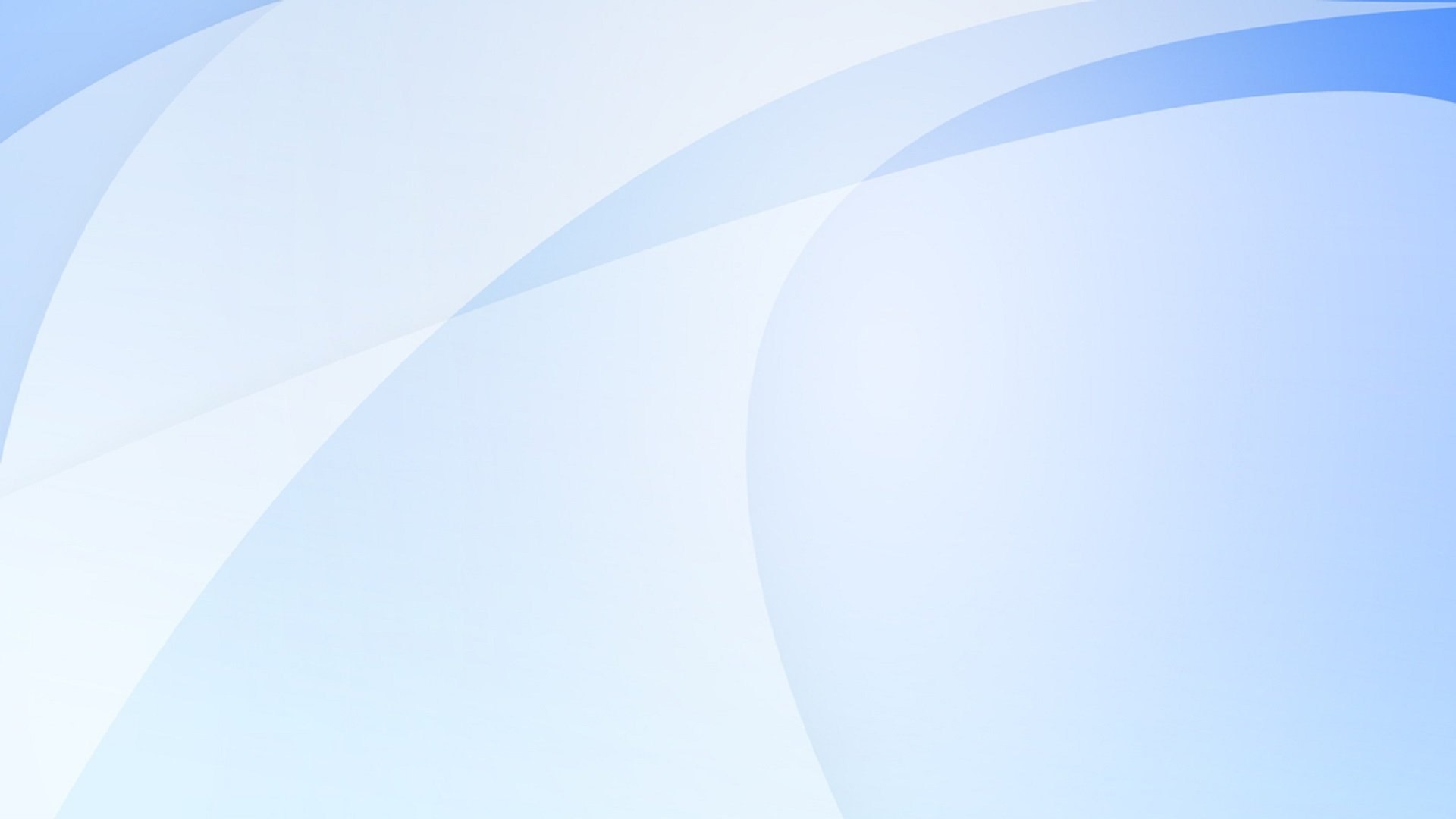 Задля забезпечення харчування у Закладі функціонує їдальня площею 274,5 кв. м, яка розподілена на ефективні зони: зона приготування їжі, де діють варочний, молочний, м’ясний, продуктовий, овочевий, мучний цехи і вони оснащені електричними, газовими плитами, електросковорідка, хліборізка, протирочна машина, холодильне обладнання, електром’ясорубка, духова та прожарочна шафи, мийка, зона видачі їжі, дві зони прийому їжі – зона для дітей шкільного віку, яка одночасно може розмістити 96 осіб та зона для дітей дошкільного віку, яка одночасно може розмістити 32 особи.
Для всебічного розвитку учнів, виявлення їх талантів, для проводження всебічного дозвілля, в школі організовано мережу гуртків: хореографічні та вокальні, спортивні секції з футболу та баскетболу.
Функціонує пансіон на 160 місць. Там облаштовані зручні спальні кімнати для дівчаток і хлопчиків (окремо), кімнати дозвілля, ігрові кімнати, кімнати гігієни (окремо).
Протягом 2024-2025 навчального року заклад освіти працював згідно Річного плану роботи та реалізації Освітньої програми на навчальний рік та Стратегії розвитку навчального закладу.
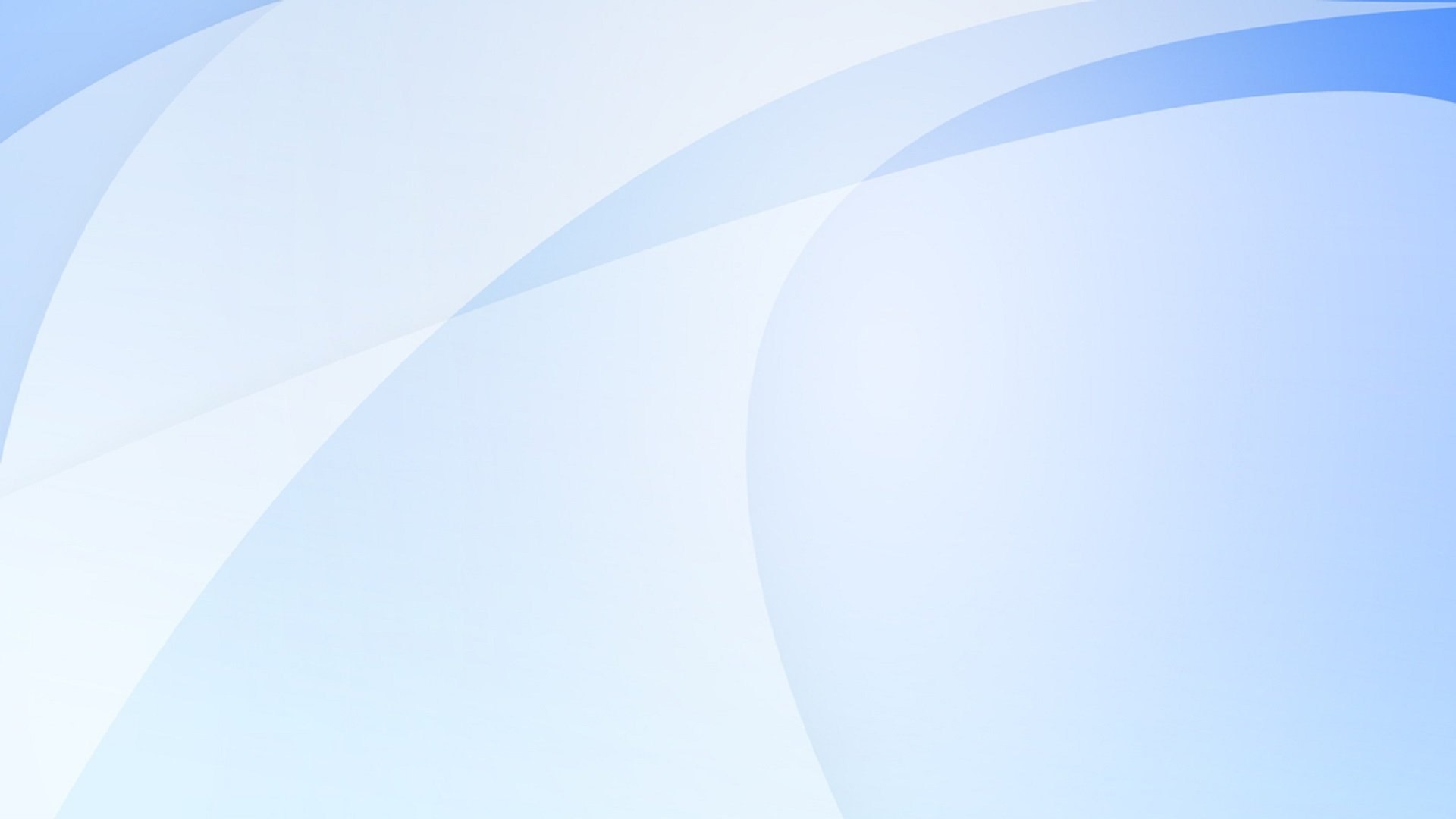 Реалізація освітньої програми навчального закладу здійснювалась через три ступені освіти:
I ступінь - початкова загальна освіта тривалістю чотири роки;
II ступінь - базова загальна середня освіта тривалістю п’ять років;
III ступінь - повна загальна середня освіта тривалість один рік.
Цілі та задачі освітнього процесу на кожному ступені реалізації освітніх програм були обумовлені «моделлю» випускника, призначенням і місцем навчального закладу в освітньому просторі. Вони були сформульовані конкретно, були вимірними, досяжними, визначеними за часом, несуперечливими по відношенню одна до одної.
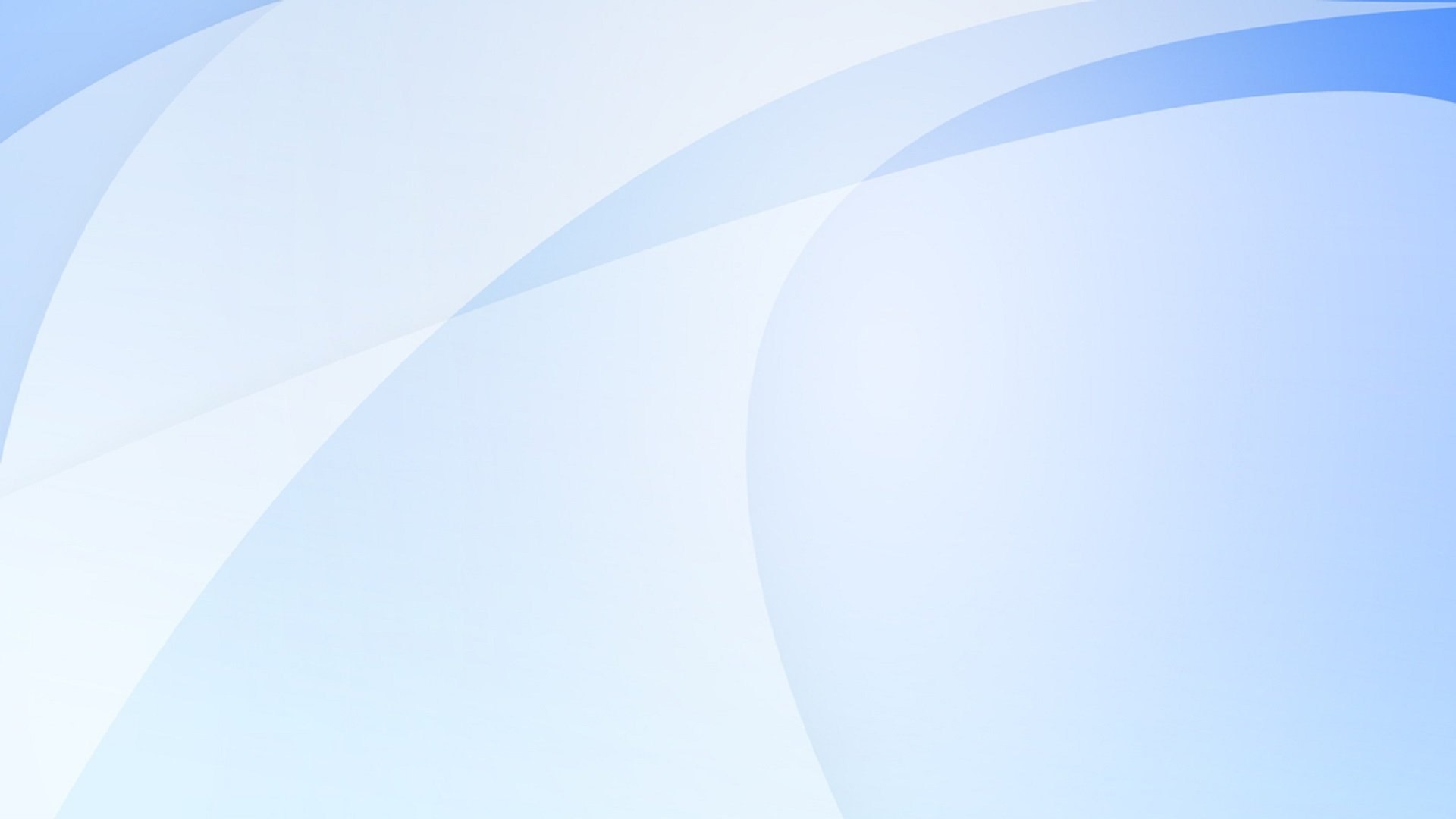 Навчальний заклад реалізовував такі цілі освітнього процесу:
1. Забезпечити засвоєння учнями обов'язкового мінімуму змісту початкової, основної, середньої (повної) загальної освіти на рівні вимог державного освітнього стандарту.
2. Гарантувати наступність освітніх програм усіх рівнів.
3. Створити основу для адаптації учнів до життя в суспільстві, для усвідомленого вибору та наступного засвоєння професійних освітніх програм.
4. Забезпечити умови для максимальної реалізації можливостей очного та змішаного навчання для учнів нашої школи.
5. Забезпечити організацію якісного освітнього простору для дистанційного навчання.
6. Забезпечити якість надання освітніх послуг на початковому, базовому та профільному рівнях освіти відповідно до державних стандартів.
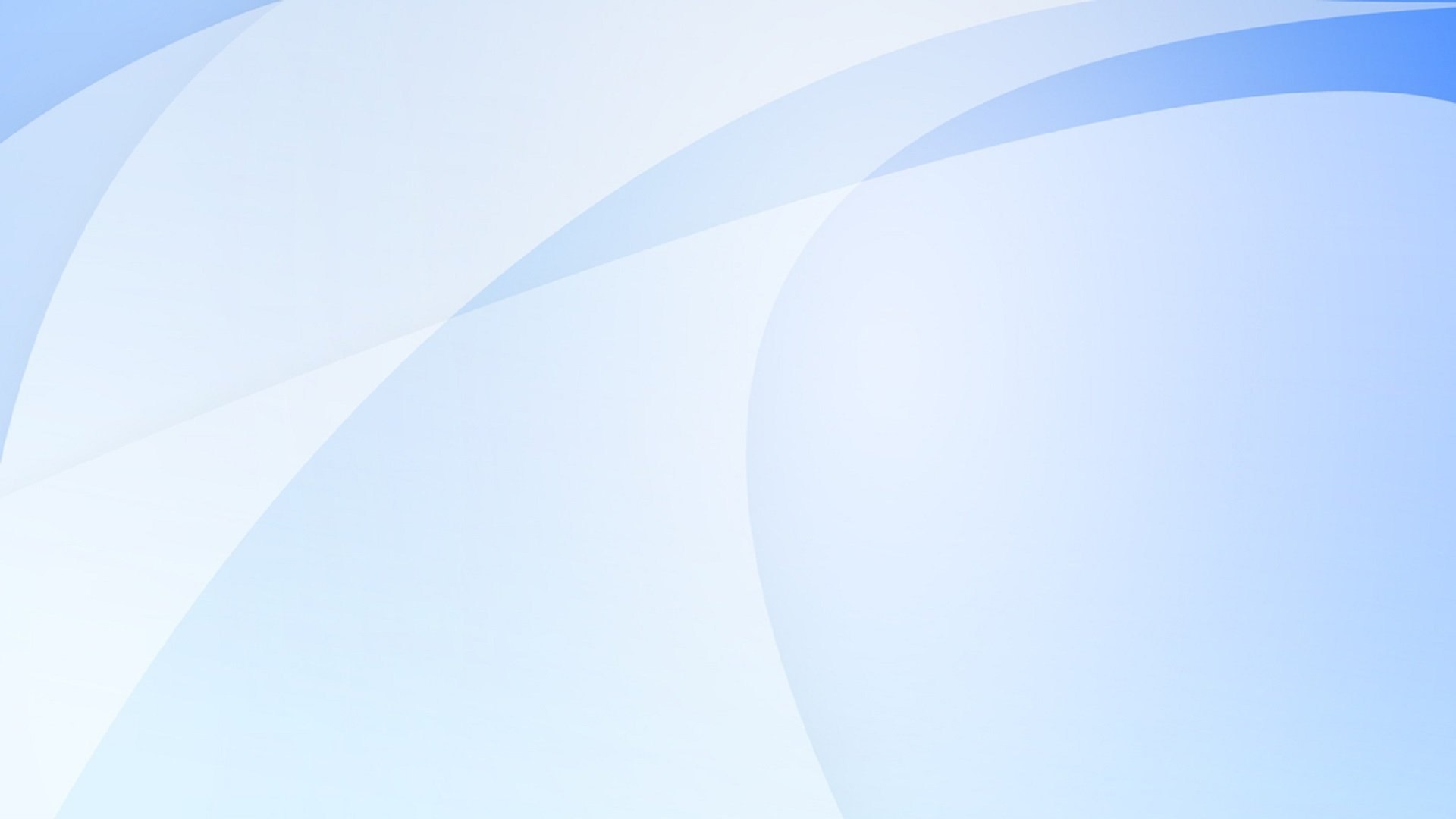 7. Забезпечити соціально-педагогічні відносини, що зберігають фізичне, психічне та соціальне здоров'я учнів.
8. Забезпечити розвиток у здобувачів освіти пізнавальних інтересів і здібностей, потреб глибокого і творчого оволодіння знаннями, розвиток критичного мислення та емоційного інтелекту, навчання самостійного набуття знань, прагнення і мотивації постійно навчатись протягом усього життя.
9. Формувати цінності та компетенції необхідних для самореалізації здобувачів освіти, якостей успішної людини творця свого майбутнього.
10. Забезпечити підвищення кваліфікації педагогічних працівників шляхом своєчасного та якісного проходження курсів перепідготовки.
11. Забезпечити проведення атестації та сертифікації педагогів.
12. Розвивати матеріально-технічну базу та покращувати умови освітньої діяльності навчального закладу (відповідно фінансових можливостей, умов та особливостей воєнного стану).
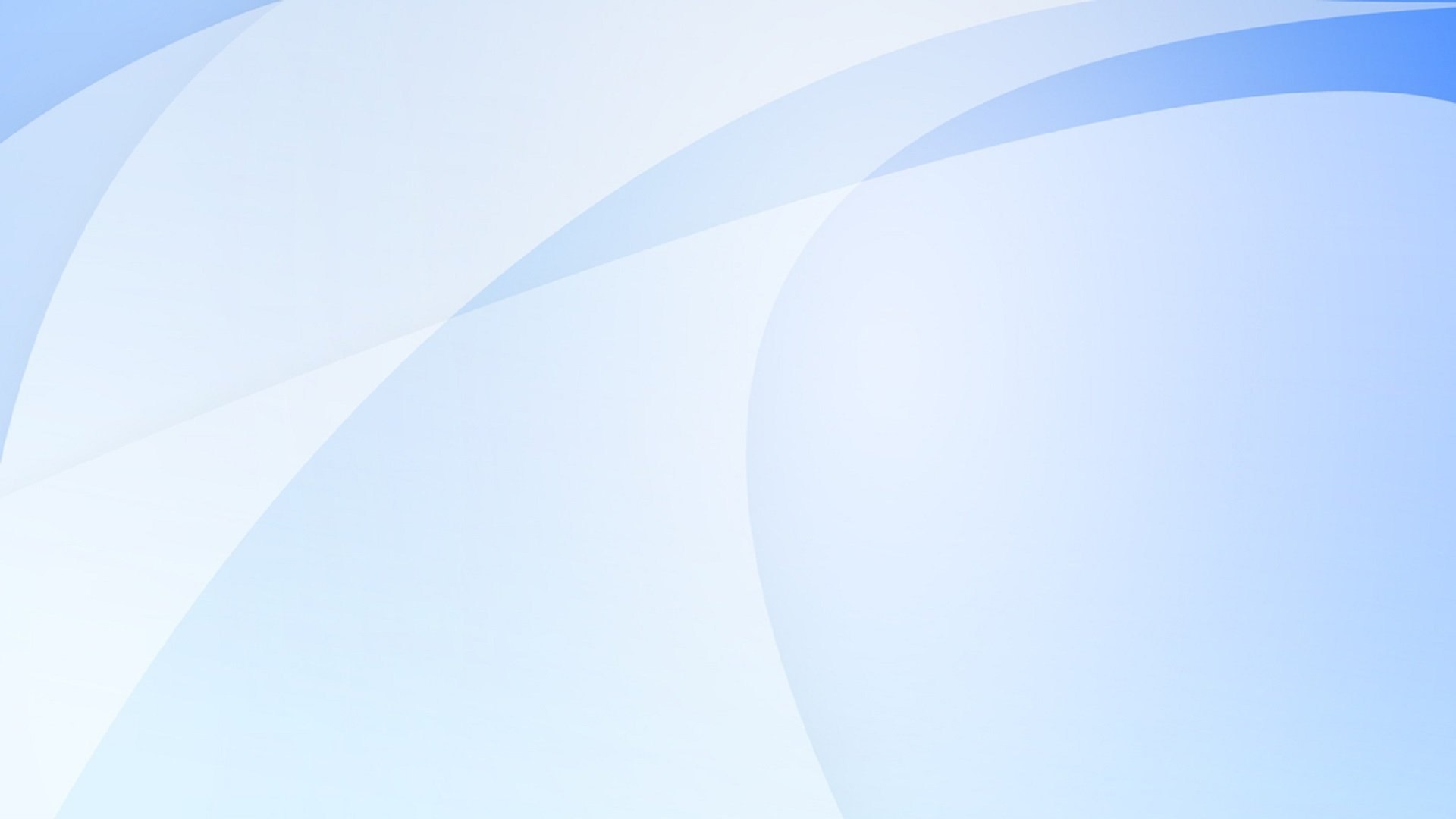 Станом на 31.05.2025 року в школі навчається 110 учні, з них в початковій школі – 40 учнів, в основній школі – 47 учні, в старшій школі – 6 учні, дошкільне відділення 17 вихованців.
Станом на 2024-2025 навчальний рік у закладі освіти:
4 класи початкової школи працювали за програмою НУШ ;
6 класів – поглиблено вивчають трудове навчання;
2 класи для дітей з інтелектуальними порушеннями помірного ступеня.
З метою виявлення рівня знань учнів з навчальних предметів протягом навчального року проводилися моніторингові дослідження рівня навчальних досягнень учнів. Підсумки дослідження проаналізовані на нарадах при директорі та відображені у відповідних наказах по школі, обговорені на засіданні педагогічної ради та прийняті управлінські рішення, спрямовані на підвищення рівня навчальних досягнень учнів закладу освіти.
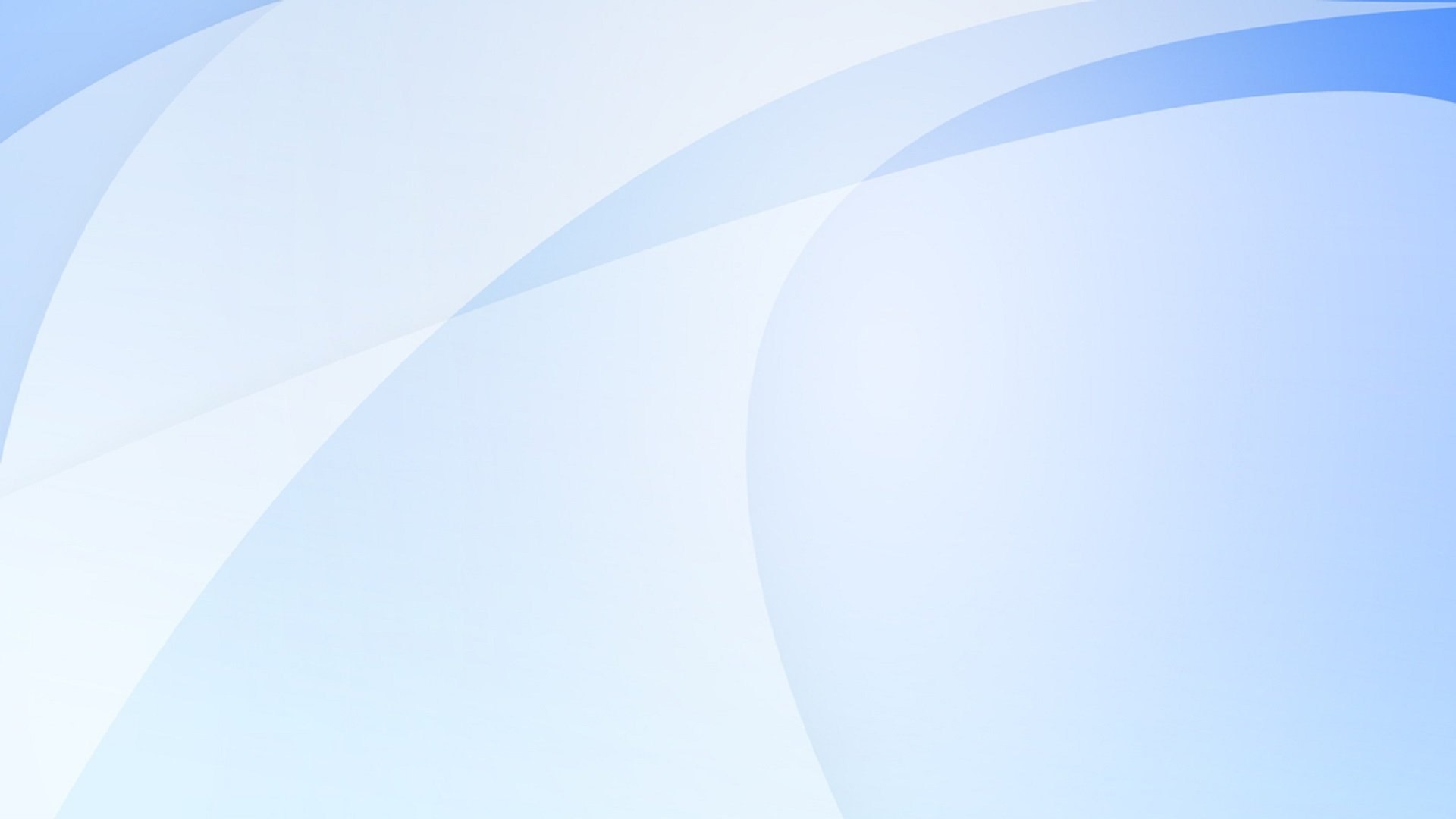 Цього навчального року оцінювання учнів 1-4-х класів здійснювалося відповідно до Методичних рекомендацій щодо оцінювання результатів навчання учнів 1-4-х класів закладів загальної середньої освіти 48 учнів початкової школи були оцінені формувально.
Учні середньої та старшої школи мають наступні навчальні досягнення:
учнів основної школи мають такі результати:
22 учнів – на достатньому рівні;
10 учнів – на середньому рівні;
7 учнів – на початковому.
учнів старшої школи мають такі результати:
3 учень – на достатньому рівні;
3 учень – на середньому рівні;
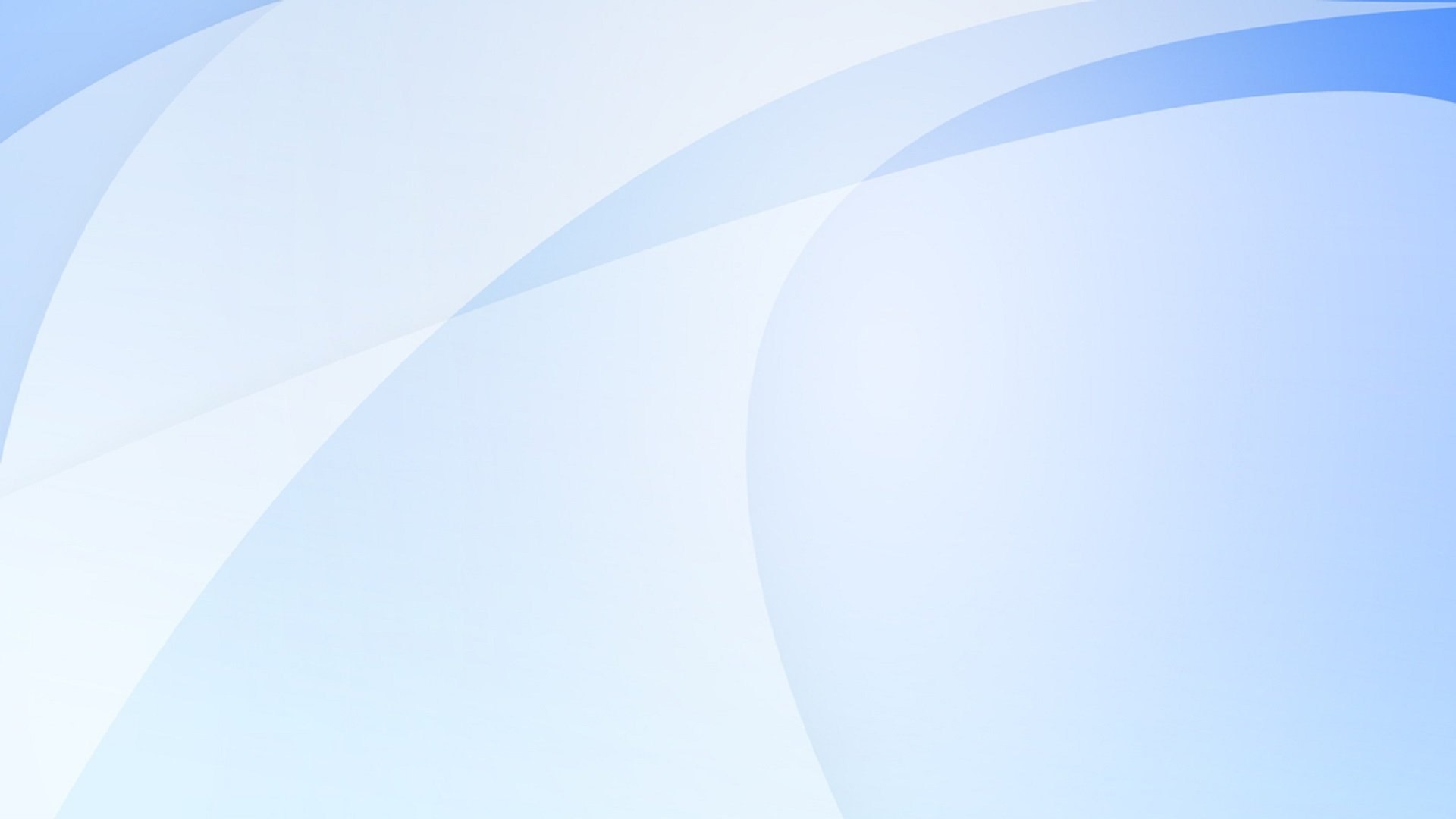 Стратегічна ціль: здорові, безпечні і комфортні умови навчання та праці
Цей навчальний рік став справжнім викликом для адміністрації, педагогів, тому що довелося планувати навчання учнів різних класів за різними форматами і формами здобуття освіти. Проте, не зважаючи на труднощі, нам вдалося організувати освітній процес із дотриманням вимог безпечної роботи в умовах воєнного стану: забезпечити здобуття початкової, базової середньої освіти та повної загальної середньої освіти в закладі, охопити навчанням усіх здобувачів освіти, зберегти контингент наших учнів.
Для забезпечення умов праці та навчання проводяться згідно із законодавством інструктажі та навчання з працівниками та здобувачами освіти про охорону праці та безпеку життєдіяльності. На початок та впродовж навчального року проведені різнорівневі навчання та інструктажі на предмет дотримання безпекових вимог та рекомендацій періоду воєнного стану. Упродовж навчального року додатково проводилися бесіди з питань безпеки та попередження дитячого травматизму напередодні осінніх, зимових, весняних і літніх канікул. Здобувачі освіти та працівники закладу обізнані з вимогами охорони праці безпеки життєдіяльності, пожежної безпеки, правил поведінки в умовах надзвичайної ситуації зумовлених військовим станом і дотримуються їх.
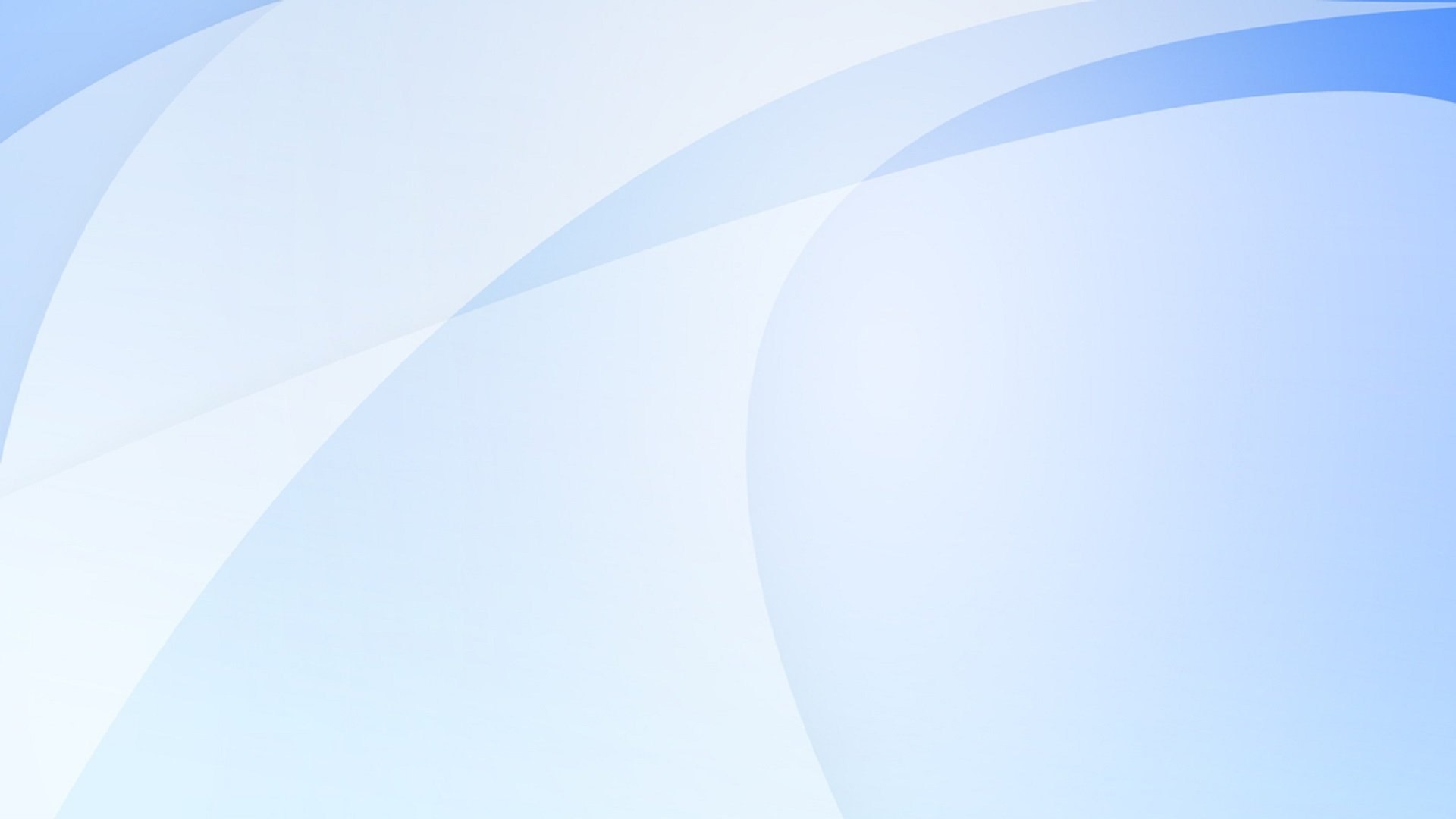 З початком війни на сайті нашої школи створено та діє окремий розділ «ШКОЛА В УМОВАХ ВОЄННОГО СТАНУ». В цьому розділі є рубрика безпекових рекомендацій, порад психолога а також електронна база всіх підручників, які використовуються в школі та інформація про благодійні акції та проекти в рубриці «Потрібна допомога».
Однією з важливих умов для освітнього процесу є безпечне та комфортне освітнє середовище – сукупність умов у закладі освіти, що унеможливлюють заподіяння учасникам освітнього процесу фізичної або моральної шкоди. Освітнє середовище закладу є безпечним та комфортним для учасників освітнього процесу. Ми постійно працюємо над його оновленням та покращенням. На території закладу діти почуваються безпечно і захищено. Наявні спортивні та ігрові майданчики, які є безпечними для учнів. Озеленення території створює приємний естетичний фон. Початкова школа є непрохідною і відділена від базової та старшої.
У закладі освіти забезпечується комфортний повітряно-тепловий режим, належне освітлення, облаштування та утримання санітарних вузлів, дотримання питного режиму та інших аспектів забезпечення безпеки і комфорту освітнього процесу. Всі навчальні кабінети та приміщення обладнані відповідно до вимог законодавства та освітньої програми. Заклад має всі необхідні навчальні приміщення. Навчальні кабінети забезпечуються інтерактивними засобами навчання та необхідним навчальним обладнанням. Здійснюється регулярний моніторинг за станом засобів навчання та обладнання.
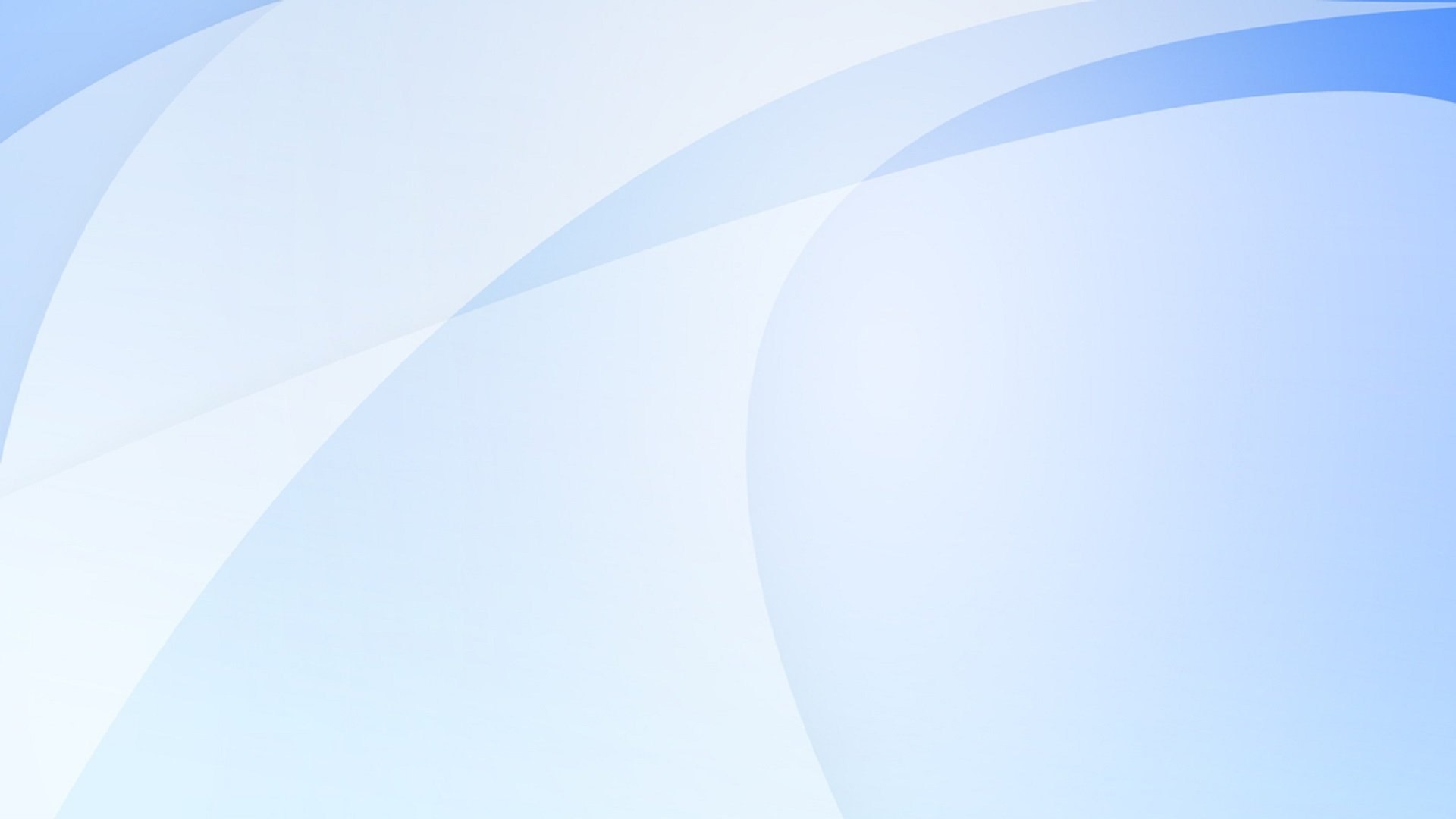 Учасники освітнього процесу знають та дотримуються вимог охорони праці, безпеки життєдіяльності, пожежної безпеки, знають та дотримуються правил поведінки в умовах надзвичайних ситуацій. Працівники проходять навчання та інструктажі з даних питань. Систематично проводяться бесіди з учнями. Працівники обізнані з правилами поведінки в разі нещасного випадку чи раптового погіршення стану здоров’я учасників освітнього процесу і вживають необхідних заходів у подібних ситуаціях.
У закладі освіти створено умови для безпечного використання мережі Інтернет. Формуються навички безпечного користування мережею учнями. Застосовуються комп’ютерні програми, які здійснюють фільтрування контенту. Учні в освітньому процесі отримують інформацію щодо безпечного використання мережі. У процесі викладання предметів (курсів) відбувається розвиток умінь учнів знаходити необхідну інформацію.
Для комфортного перебування у закладі важливим є дизайн середовища, якість якого має безпосередній вплив на мотивацію до навчання. У 2024-2025 н. р. педагогічні працівники, завідувачі кабінетами працювали над оформленням навчальних кабінетів, дотримуючись принципів гнучкості дизайну через створення мобільних робочих місць для індивідуальної, групової та колективної роботи, що створило можливості для швидкої зміни конфігурації освітнього середовища, форм роботи під час навчального заняття.
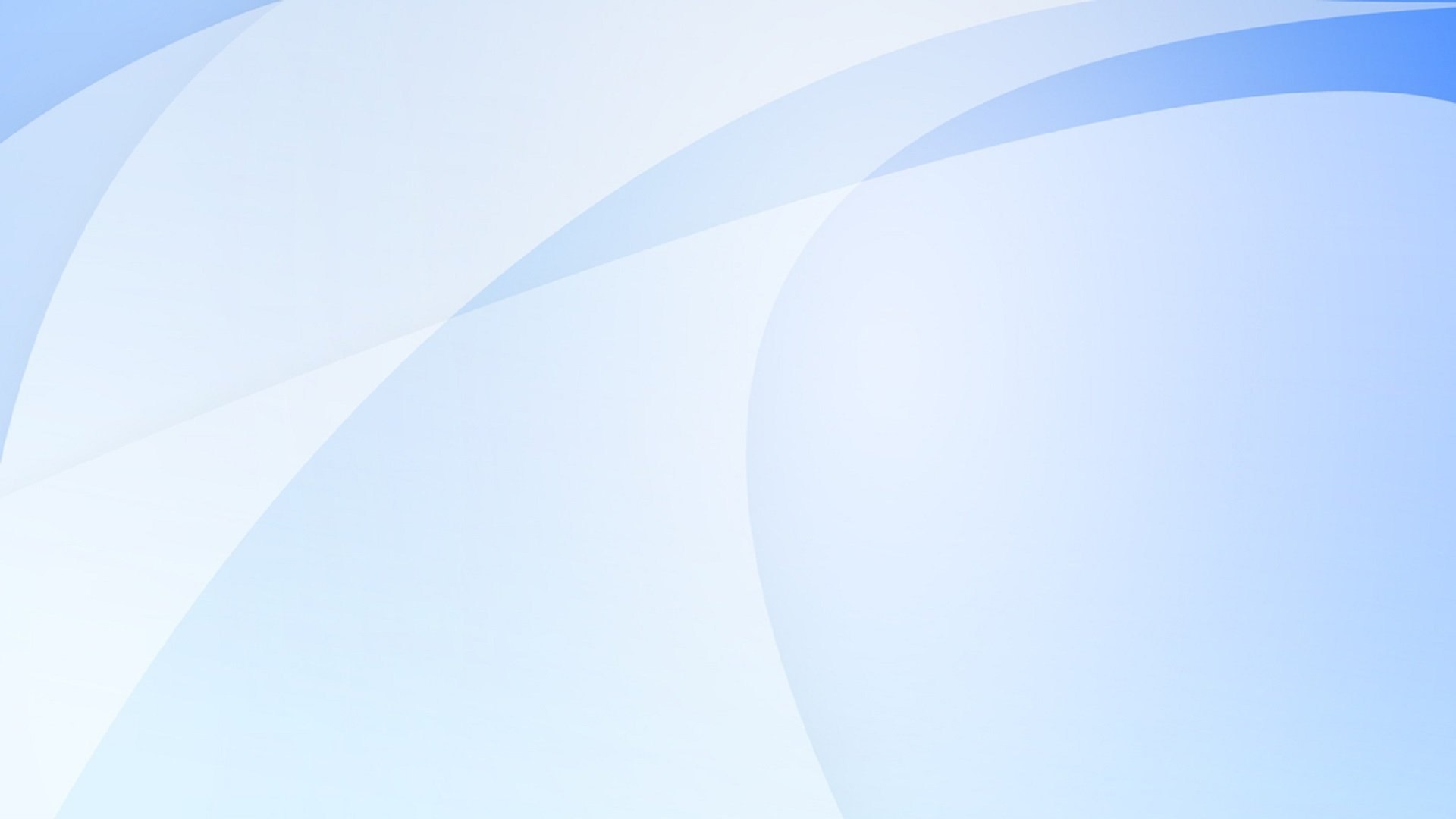 Навчальний заклад повністю оснащений системою протипожежного оповіщення, датчиками протипожежної сигналізації з різним спектром дії та підключений до пульта централізованого пожежного спостерігання. Даний пристрій не лише забезпечує цілодобовий контроль та оповіщення за пожежною безпекою у навчальному закладі, але і став одним із засобів забезпечення спілкування з учасниками освітнього процесу в умовах воєнного стану. Адже дає можливість передавати повідомлення про початок Повітряної тривоги, проводити радіолінійки, тримати постійний зв'язок з учнями та педагогічними працівниками у разі небезпеки.
Результати анкетування учнів щодо комфортного перебування в закладі освіти наступні:
87% здобувачів освіти зазначили, що їм подобається перебування у школі, 13%, відповіли, що не дуже.
91% зазначили, що їм комфортно у школі, 8% відповіли, що не дуже комфортно.
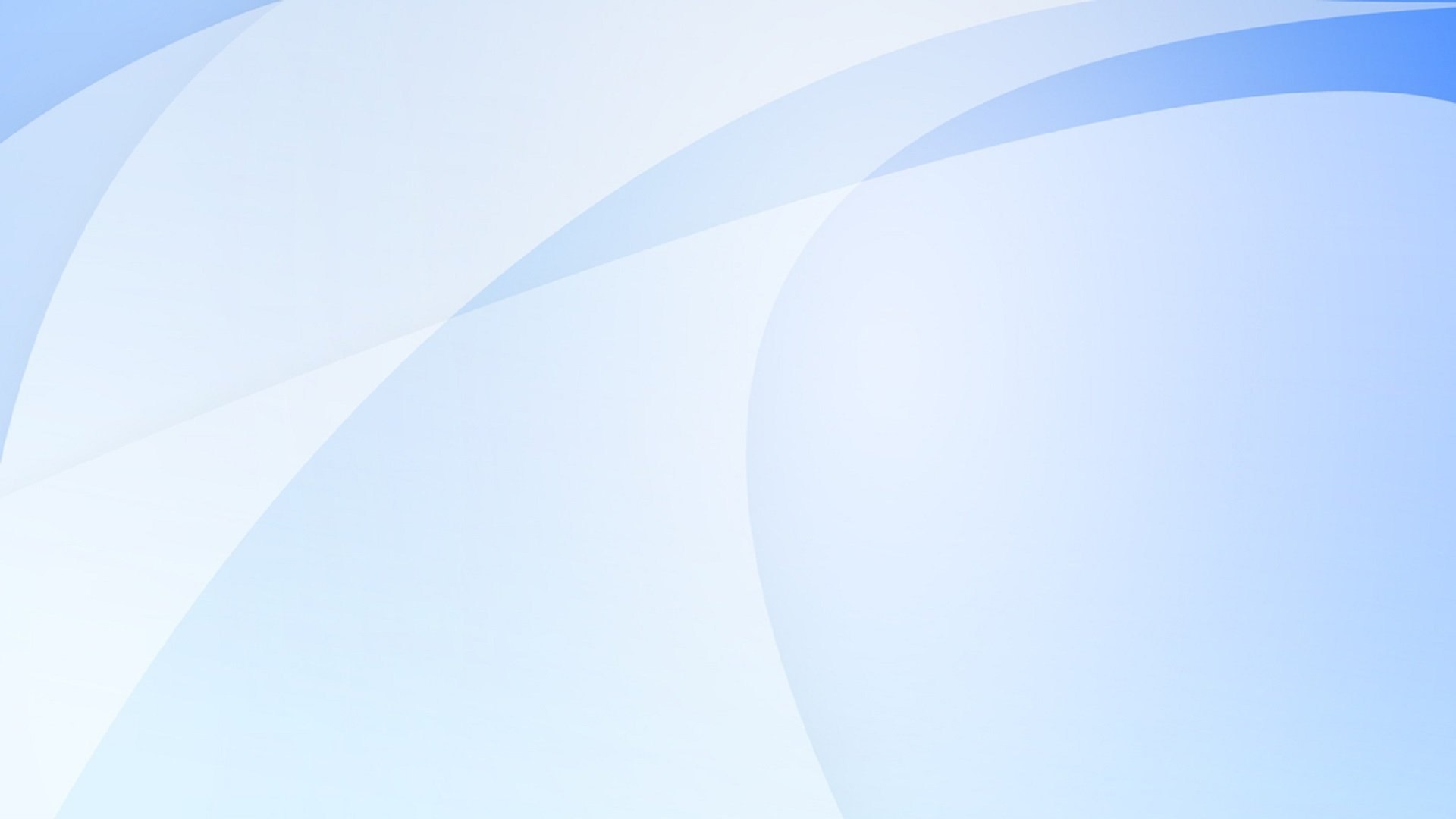 Стратегічна ціль: Формування інклюзивного, розвивального та мотивуючого до навчання освітнього простору
У цьому навчальному році у школі 113 дітей з особливими освітніми потребами (в подальшому ООП): Для роботи з дітьми з ООП маємо відповідну матеріально-технічну базу: оснащений кабінет практичного психолога, малий спортивний зал для реабілітаційних занять та кімната для корекційно-розвиткових занять. Для батьків проводяться регулярні консультації щодо навчання і розвитку дитини. Батьки беруть участь у засіданнях команди психолого-педагогічного супроводу. Співпраця між батьками, педагогами, корекційними педагогами, учнями з ООП та фахівцями ІРЦ була системною та продуктивною.
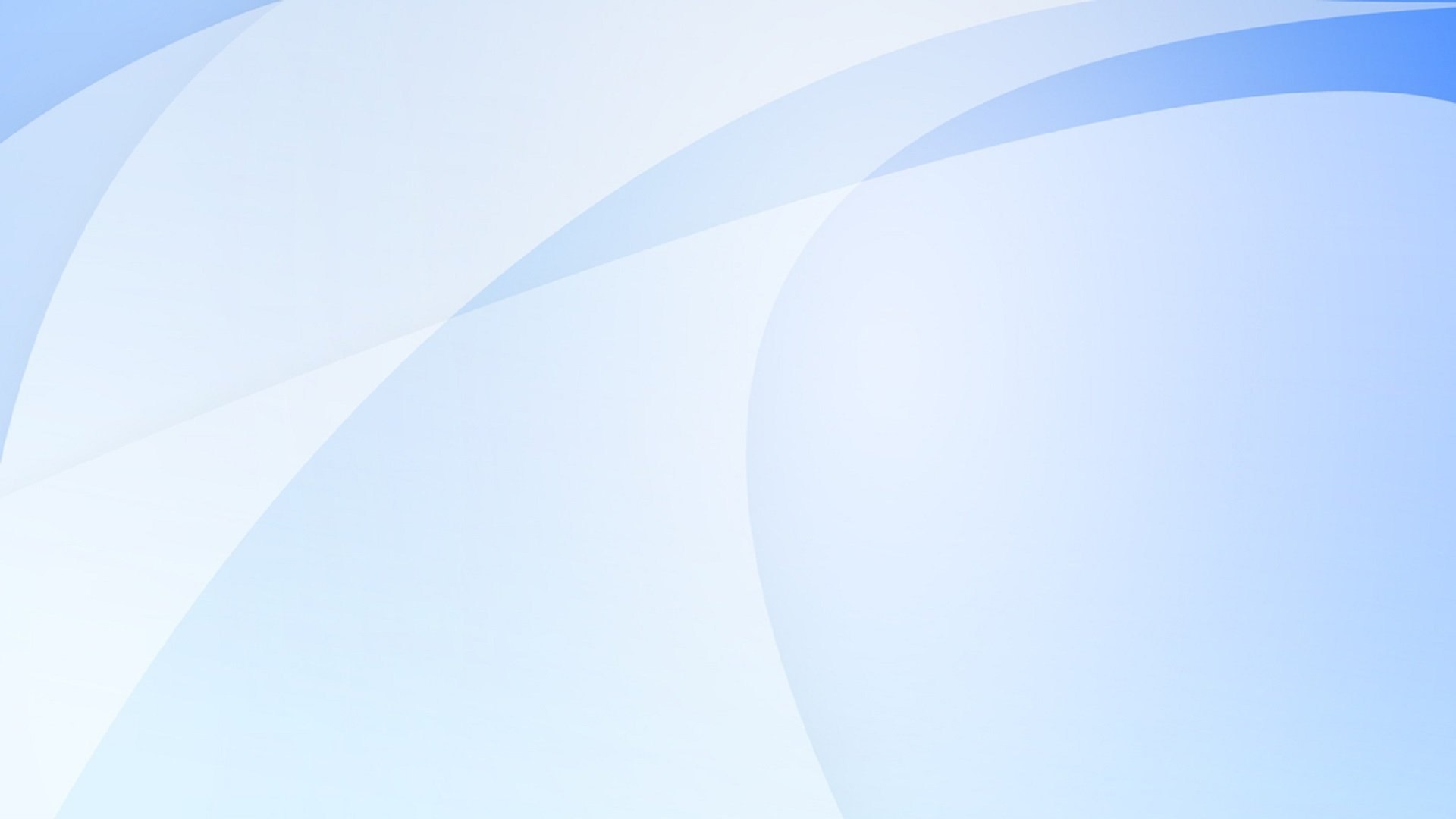 Стратегічна ціль: Створення простору інформаційної взаємодії та соціально-культурної комунікації учасників освітнього процесу
Протягом 2024-2025 н. р. значна увага приділялася роботі шкільної бібліотеки, адже освітня діяльність у закладі освіти неможлива без створення інформаційного простору, використання інформаційних ресурсів та комунікацій між учасниками освітнього процесу. Під впливом процесів глобальної інформатизації змінюються мета і завдання школи, вони стають більше особистісно-орієнтованими, спрямованими, зокрема, на формування та розвиток здібностей учнів і вчителів щодо опрацювання освітньої інформації. Шкільна бібліотека як безпосередня частина інформаційного простору теж долучилась до виконання вищеназваних завдань. У сучасному інформаційному світі, масовому доступі до електронних ресурсів бібліотеці доводиться «віднаходити» свою роль. Друкована книга все ще відіграє важливу роль у навчанні, але цифрові технології створюють нові можливості. Тому бібліотека вже не може бути просто пунктом видачі підручників.
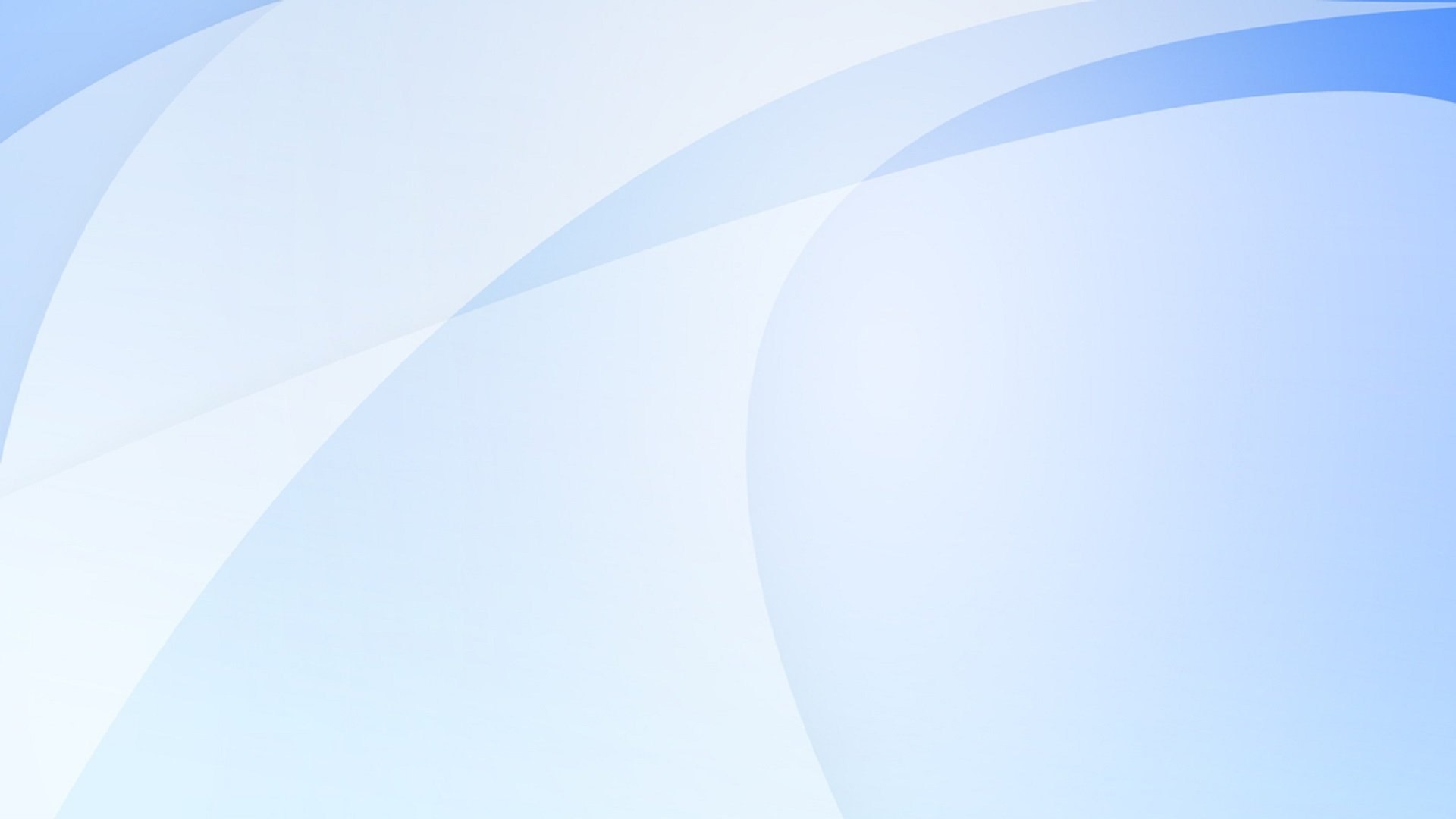 Шкільна бібліотека поступово трансформується в сучасний інформаційно-методичний центр, який поєднує в собі інформаційну, освітню, розвивальну, культурну, виховну, дозвіллєву функції. Діяльність бібліотеки спрямована на розвиток інформаційної культури учнів. Шкільний бібліотекар виконує функцію консультування з пошуку інформації для педагогічних працівників і учнів. Простір бібліотеки максимально зручний для використання. Він використовується для проєктної роботи, проведення інтегрованих уроків, інформаційно-просвітницьких заходів, неформального спілкування тощо.
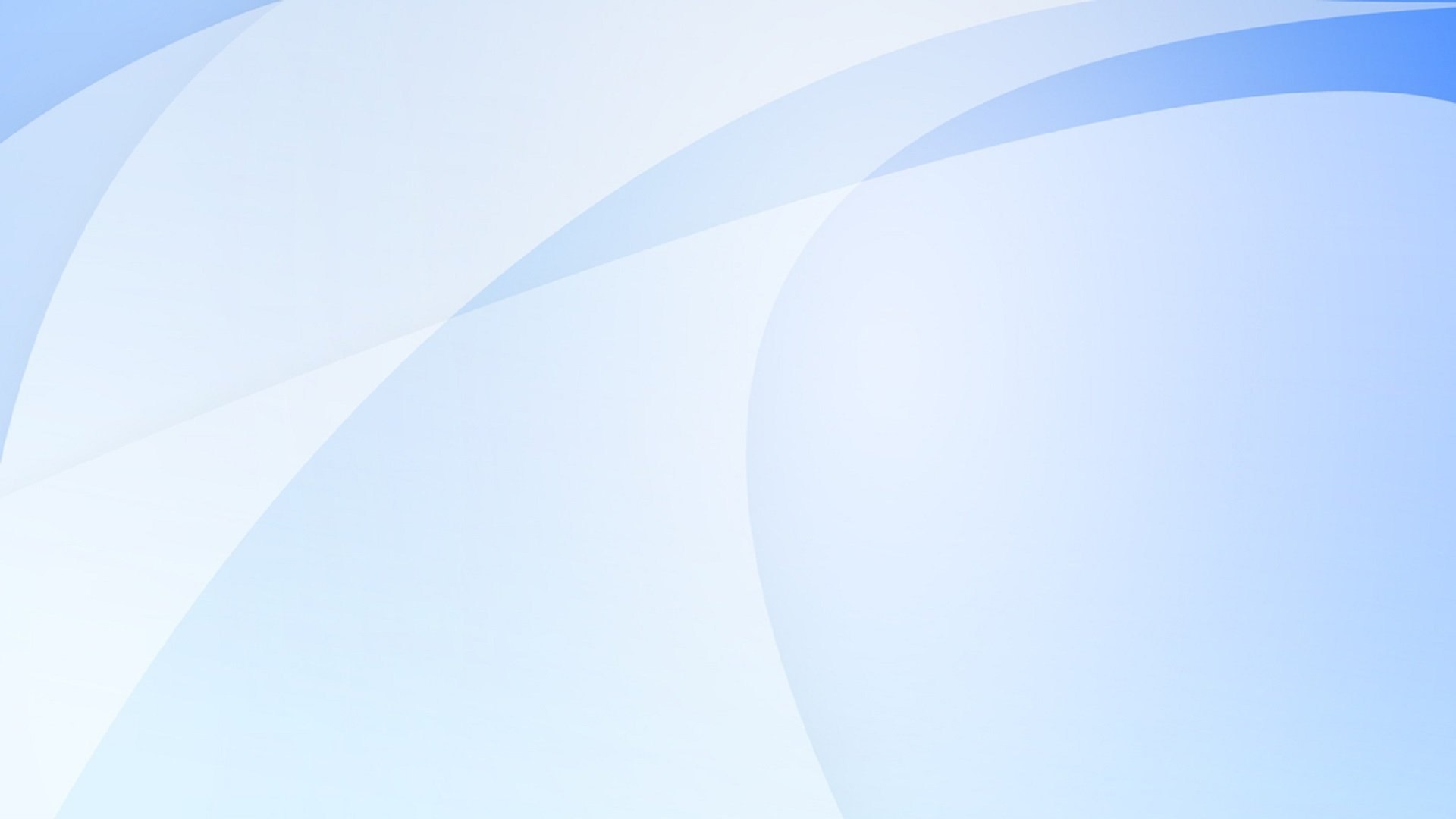 У 2024-2025 н. р. шкільна бібліотека працювала за такими напрямами:
виховання естетичної, етичної, інтелектуальної культури читачів;
патріотичне виховання;
забезпечення навчальною літературою;
виховання культури читання;
пошук нових шляхів комплектування бібліотеки.
Протягом навчального року було проведено ряд заходів, спрямованих на підвищення інформаційної культури читачів. А саме: проводилися екскурсії до шкільної бібліотеки для учнів початкової школи, організовувалися книжково-ілюстративні виставки до знаменних і пам’ятних дат, бібліотечні уроки, різноманітні бесіди.
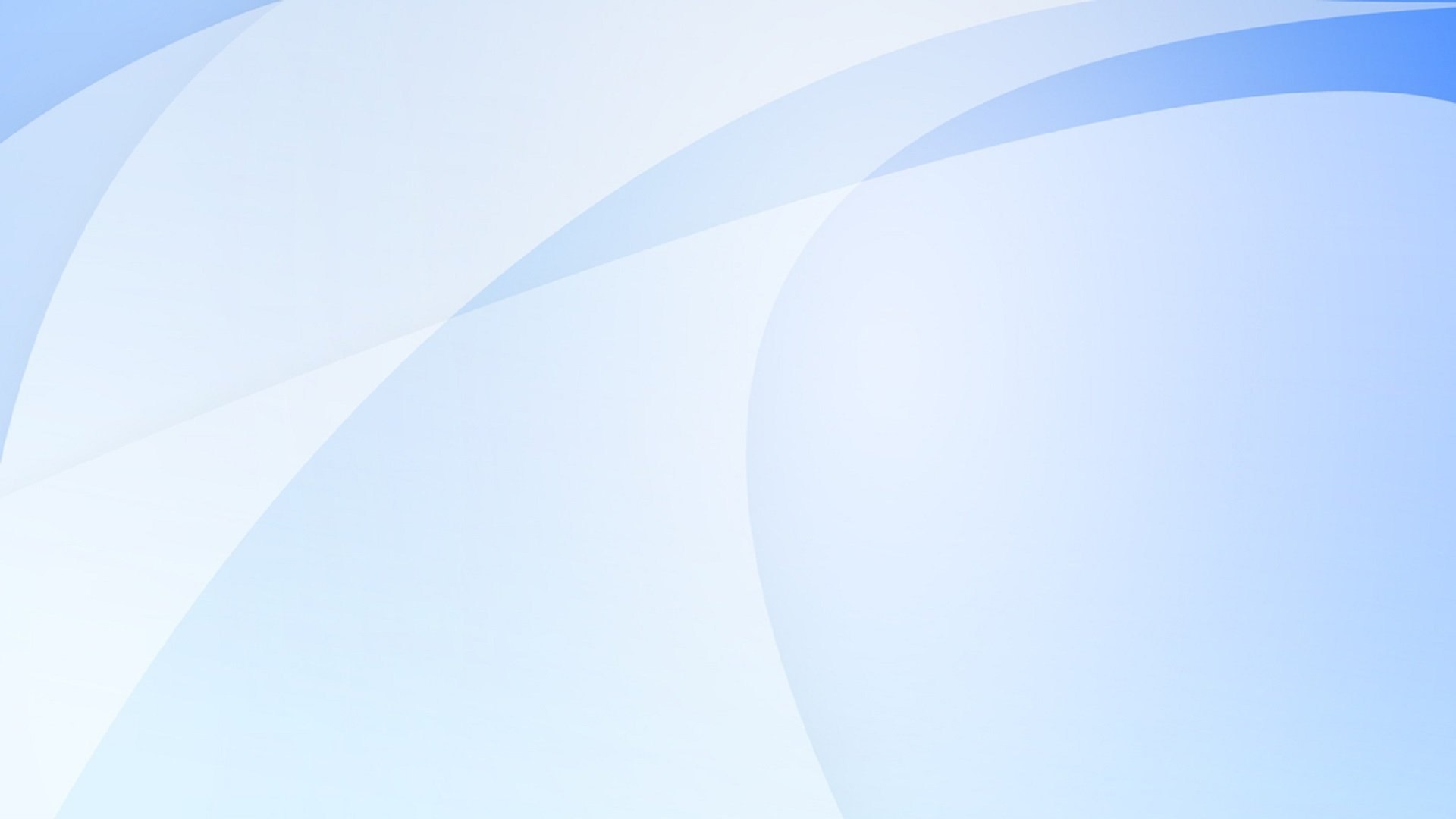 Були проведені наступні виставки:
До Дня пам’яті жертв Голодомору і політичних репресій в Україні;
До дня писемності та мови «Для нас перемога окрилене слово»;
«Не дамо СНІДу шанс»;
Виставка-реквієм «А Сотню вже зустріли небеса...»
Чорнобиль…26 квітня…
«Ми чуємо тебе Кобзарю крізь століття» До 211-річчя від народження Т. Шевченка;
«Великий день іде – свято в душу несе!»
До дня народження Л. Українки, Г. Сковороди та інші.
До Всеукраїнського дня бібліотек проводились екскурсії до бібліотеки для наших нових читачів – першокласників. Також в рамках цього свята проходила акція «Подаруй бібліотеці книгу», в рамках якої наша бібліотека поповнилась цікавими новинками для молодших школярів.
До Дня Захисника України в нашій бібліотеці проходив «День бібліотворчості»: «Подарунок для героя» – майстер-класи зі створення патріотичних оберегів, прикрас.
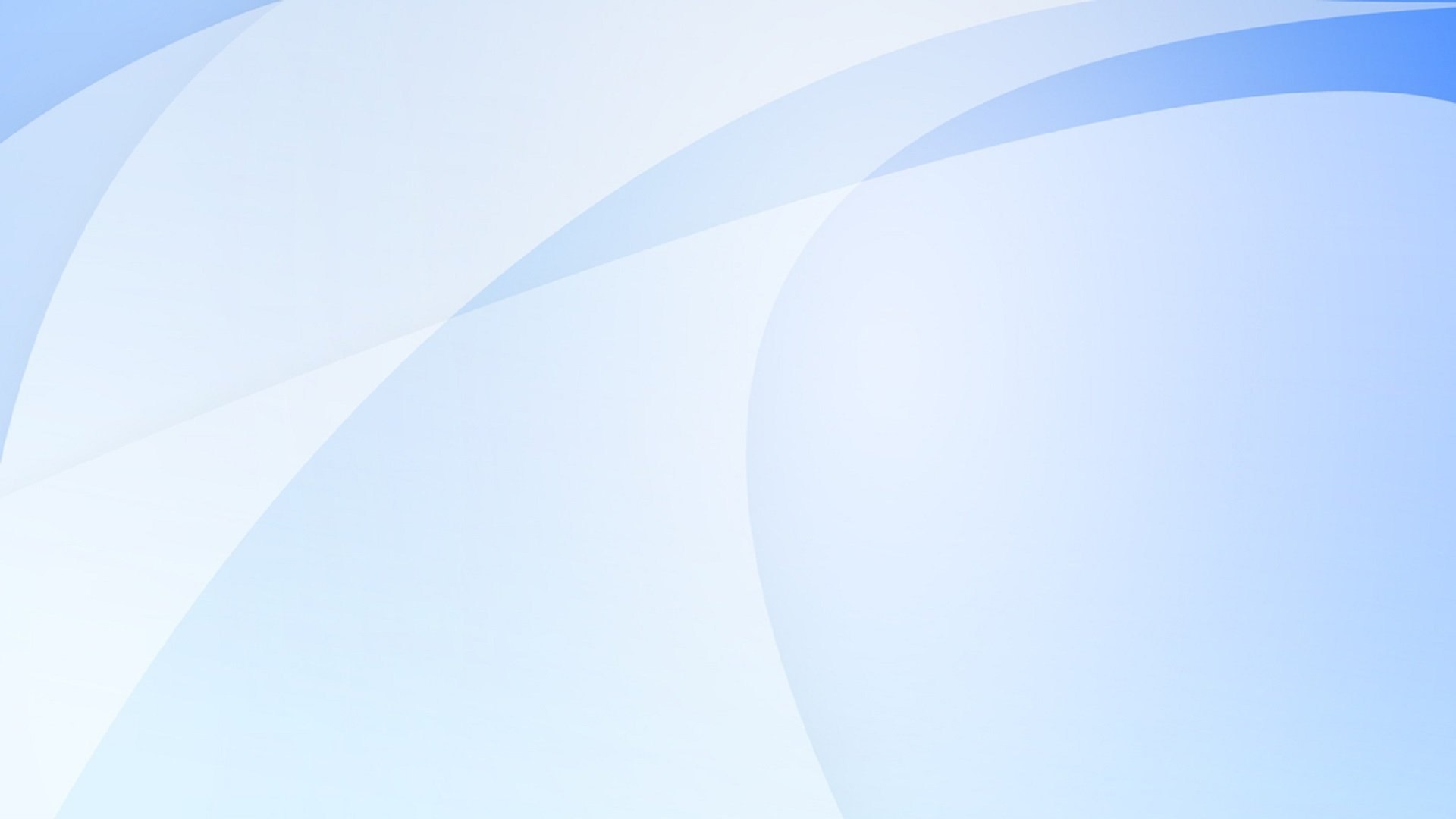 Для учнів 5-6 класів було проведено бесіду на тему: «Самостійний вибір книги у бібліотеці». Учні згадали про структурні елементи книги та їх призначення, познайомилися з фондом бібліотеки, навчилися правильно користуватися довідниками, словниками, енциклопедіями.
У грудні проведено Національний тиждень дитячого читання під гаслом «Світло історії». Читачі нашої бібліотеки також долучились до тижня читання. Для учнів 7 класу було проведено квест-вікторину «Книга – твій найкращий друг». Учні 5 класу познайомились з пригодами веселої та кумедної дівчинки Джуді Муді. Також розгадували кросворди про книги та їх героїв. Юні читачі, учні 2 класу послухали казочку «Про метелика та пихату жабу2 та пограли у гру «Об'єднай героїв казок».
о 211-річчя від дня народження Тараса Шевченка для учнів 7-го класу було проведно бібліотечний урок «Тарас Шевченко поза часом і простором».
27 лютого з нагоди відзначення дня народження Лесі Українки, видатної української поетеси, драматургині, громадської діячки, величного класика української літератури в бібліотеці заклад освіти було проведено бібліотечний урок «Життєві дороги Лесі Українки». Захід відвідали учні 4-х класів разом із класними керівниками.
У березні проведено національний Тиждень читання поезії. Тема тижня - "Пісня тисячі голосів", а гаслом стали слова Сергія Жадана "З чого все почалося? Вона заговорила про мужність і зброю. В неї навіть не голос – в неї багатоголосся"
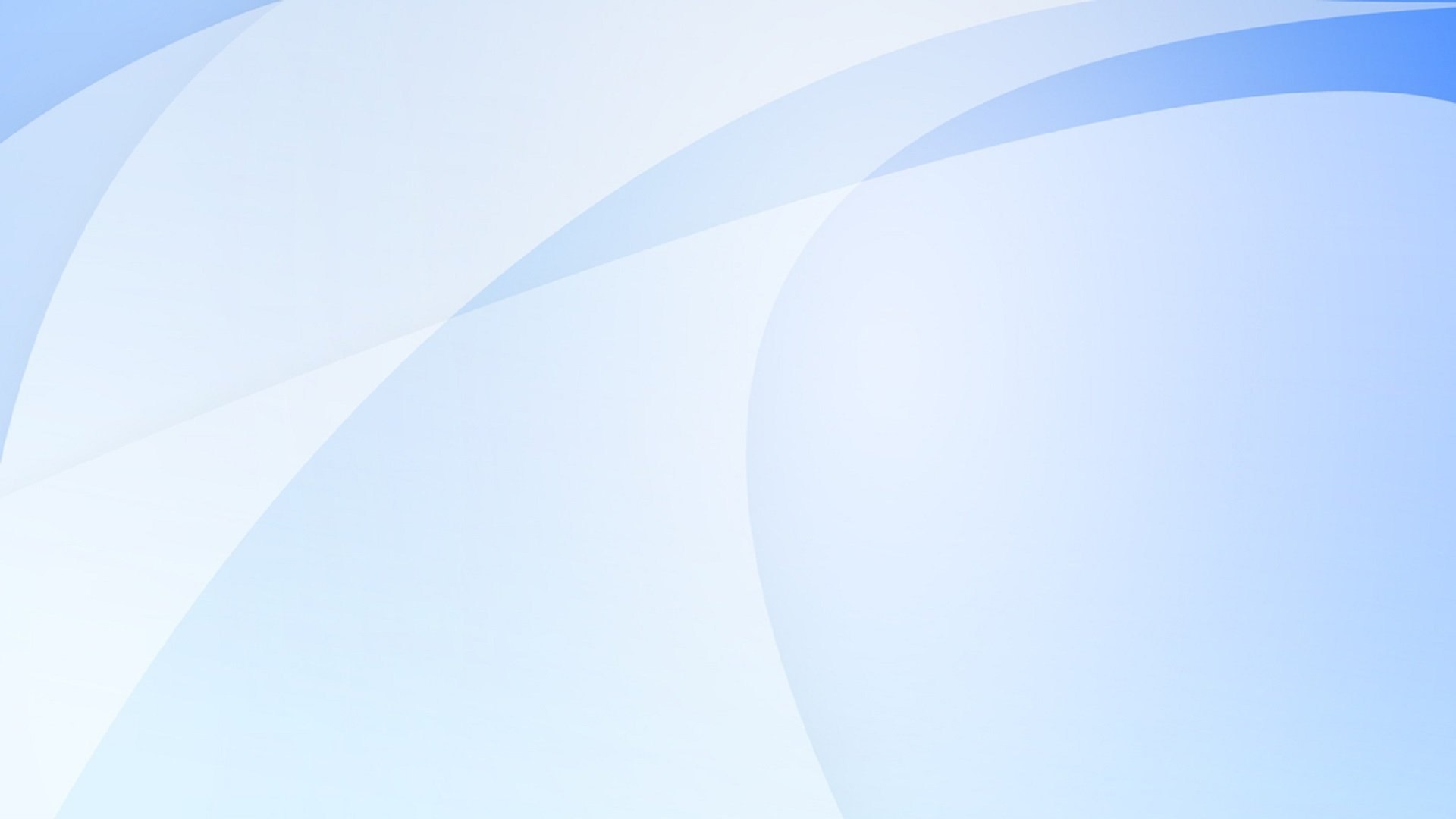 В рамках промоційної кампанії, спрямованої на набуття членства України в Європейському Союзі та отримання здобувачами освіти достатнього рівня обізнаності про Європейський Союз було проведено бесіду з учнями 8 класу «Що ти знаєш про Європейський Союз?»
Протягом року проводилося групове та індивідуальне інформування користувачів за різними темами. На початку навчального року проведена робота по розподілу підручників по класах. В кінці навчального року проведена робота, щодо інвентаризації підручників.
Згідно з нормативними документами, проводилась інвентаризація фонду навчальної та художньої літератури. В ході інвентаризації визначено потребу, резерв, процент забезпечення підручниками на 2024-2025 н. р. також було списано усю російськомовну літературу у кількості 4693 примірники.
Як і в попередні роки, значна увага приділялась роботі по запобіганню та ліквідації читацької заборгованості. В роботі використовувались традиційні форми та методи, в т. ч. проведення бесід з правил користування бібліотекою та відповідальності за збереження літератури.
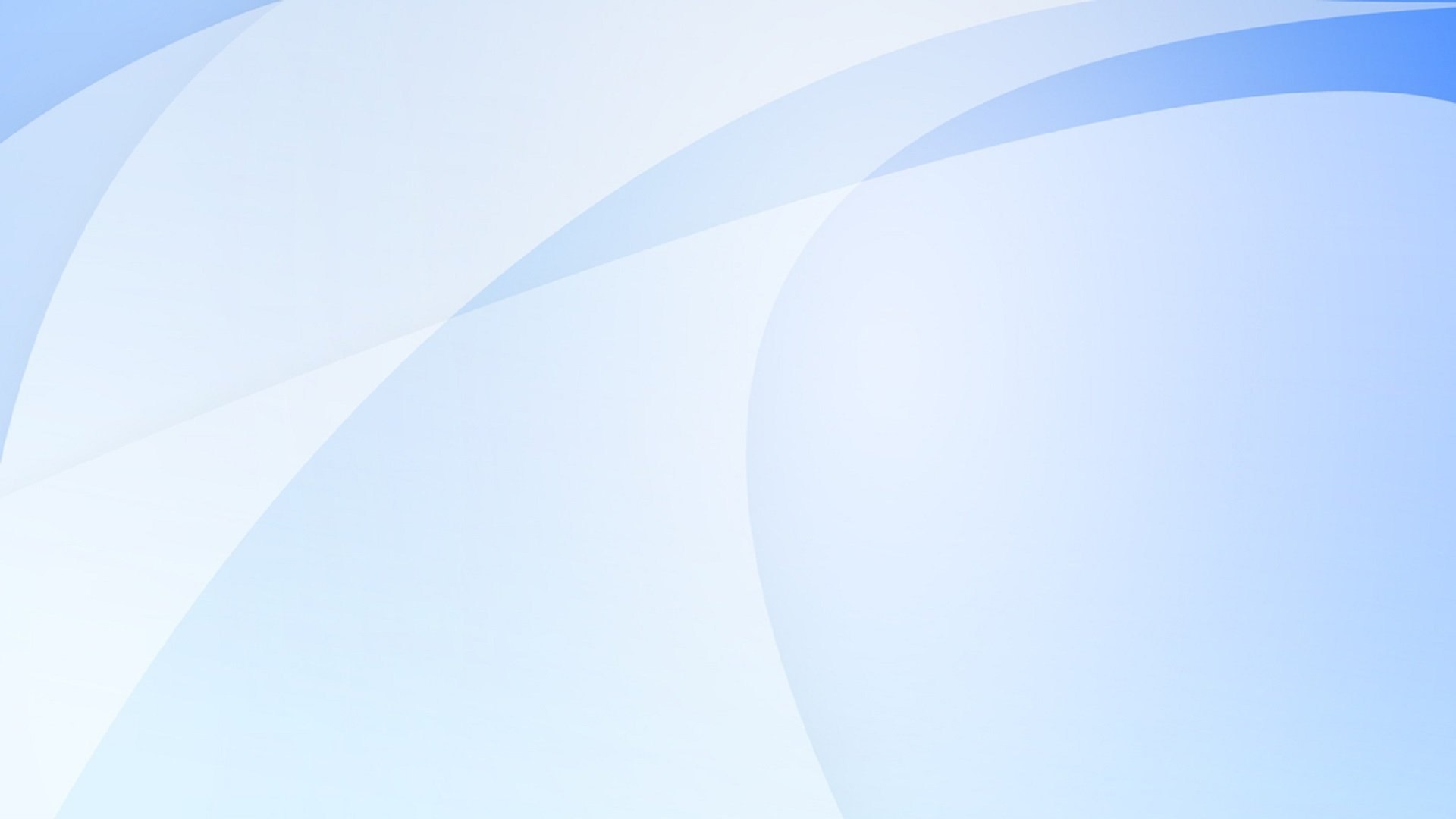 Стратегічна ціль: Створення освітнього середовища, вільного від будь-яких форм насильства та дискримінації
В закладі систематично проводяться різнорівневі заходи спрямовані на профілактику булінгу. Систематична робота щодо попередження випадків насильства та відсутність дискримінації включає в себе профілактичну роботу психологічної служби та класних керівників. На шкільному сайті оприлюднено План запобігання булінгу (цькуванню). В шкільному нотатнику розміщений алгоритм дій у разі випадків булінгу.
Систематично, шляхом опитування учнів і педагогічних працівників, вивчається думка про безпеку і психологічну комфортність освітнього середовища. Здійснюється інформування педагогічних працівників щодо ознак булінгу, іншого насильства та запобігання йому. Відбувається систематична співпраця з представниками правоохоронних органів, іншими фахівцями з питань запобігання та протидії булінгу. Керівництво, педагогічні працівники протидіють булінгу, іншому насильству, дотримуються порядку реагування на їх прояви. Здійснюється аналіз причин відсутності учнів на заняттях та вживаються відповідні заходи. Психологічна служба у своїй діяльності тісно співпрацює з керівництвом та класними керівниками. Систематично надаються консультації учасникам освітнього процесу з проблем адаптації, булінгу, мобінгу, особистісного розвитку та інших проблем. Вивчається рівень отримання психолого-соціальної підтримки учнів, які цього потребують. Керівництво вчасно повідомляє органи та служби у справах дітей, правоохоронні органи про виявлені факти булінгу або іншого насильства. До політики запобігання булінгу і мобінгу активно залучаються представники учнівського самоврядування. З даної проблематики проводяться семінари, інші заходи. Забезпечується рівний доступ до навчання усім дітям незалежно від особливостей фізичного розвитку, етнічної та релігійної приналежності. В закладі культивується повага до прав людини та здійснюється протидія до будь-яких форм дискримінації за різними ознаками. Ця політика забезпечується через проведення бесід з учнями, проведення тематичних після урочних заходів, наскрізного процесу виховання. Заклад допомагає батькам виявляти ознаки того, що їхня дитина стала жертвою/ініціатором чи свідком булінгу (цькування). Для батьків проводяться інформаційно-просвітницькі заходи.
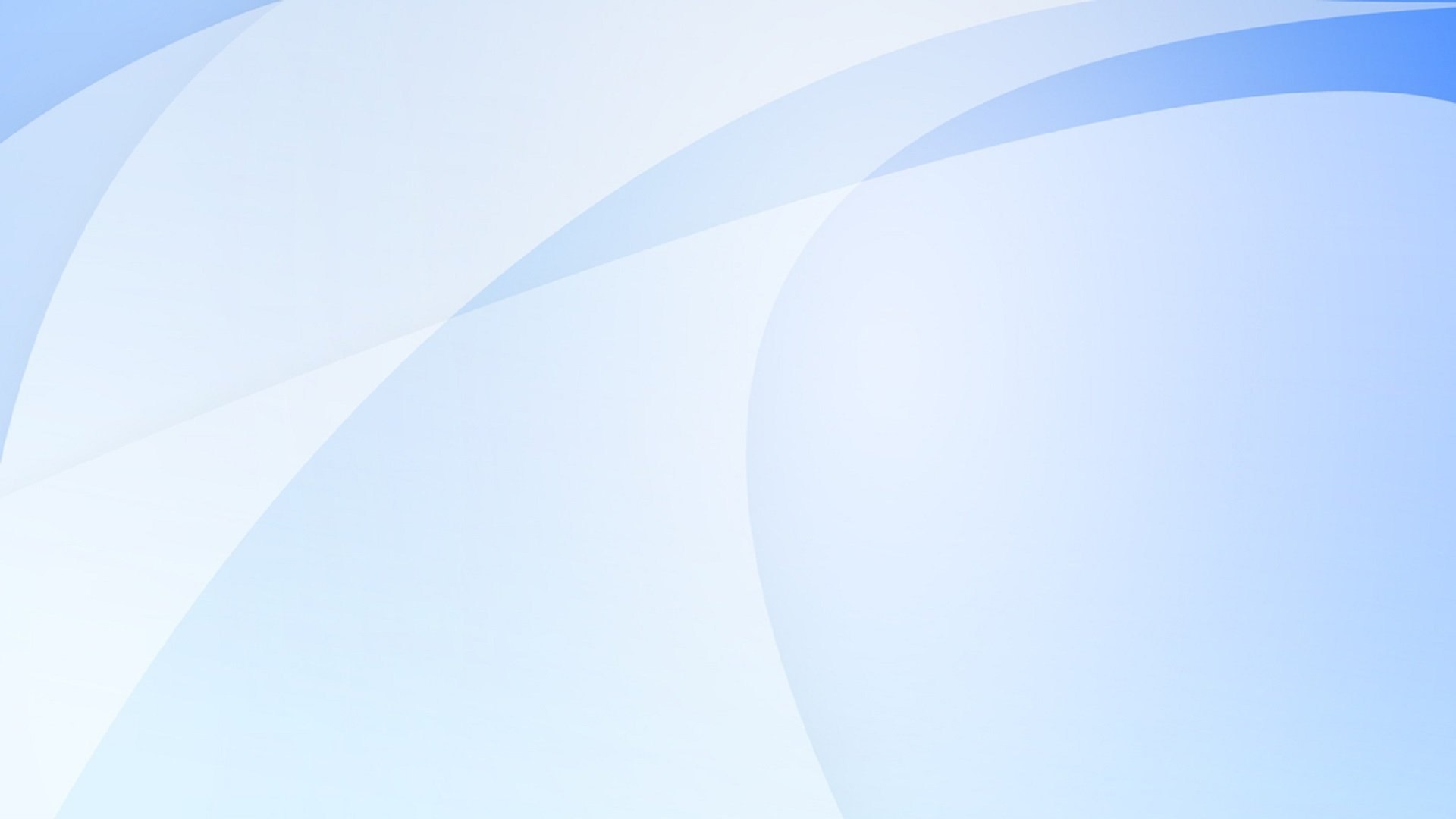 Стратегічна ціль: збереження та зміцнення здоров’я учня та вчителя
Однією з умов безпечного освітнього середовища є знання та дотримання учнями й працівниками закладу вимог охорони праці, безпеки життєдіяльності, пожежної безпеки.
У 2024/2025 навчальному році питання збереження життя і здоров’я учнів та запобігання випадкам дитячого травматизму розглядалося на засіданнях педагогічної ради, інструктивно-методичних нарадах при директорові, засіданнях шкільних методичних об’єднань класних керівників тощо.
У навчальному закладі наявна система профілактичної роботи з цих питань, яка включає в себе комплекси занять за розділами, які учні вивчають на уроках «Здоров’я, безпека та добробут», «Основ здоров’я» та на годинах спілкування. Упродовж навчального року проводились Дні безпеки, лекції, турніри та інші заходи з питань запобігання різних видів дитячого травматизму згідно з планами виховної роботи. В закладі оформлені стенди з попередження дитячого травматизму. На кожному поверсі розташований план евакуації на випадок пожежі або інших стихійних лих. Стан роботи з охорони праці, техніки безпеки, виробничої санітарії під час освітнього процесу в закладі освіти у 2024/2025 навчальному році знаходився під щоденним контролем адміністрації закладу освіти.
У класних журналах 1-10-х класів були відведені окремі сторінки для бесід із правил дорожнього руху, правил протипожежної безпеки, з профілактики отруєння, правил безпеки при користуванні газом, правил безпеки з користування електроприладами, правил безпеки з вибуховонебезпечними предметами, правил безпеки на воді та інші виховні заходи з попередження усіх видів дитячого травматизму.
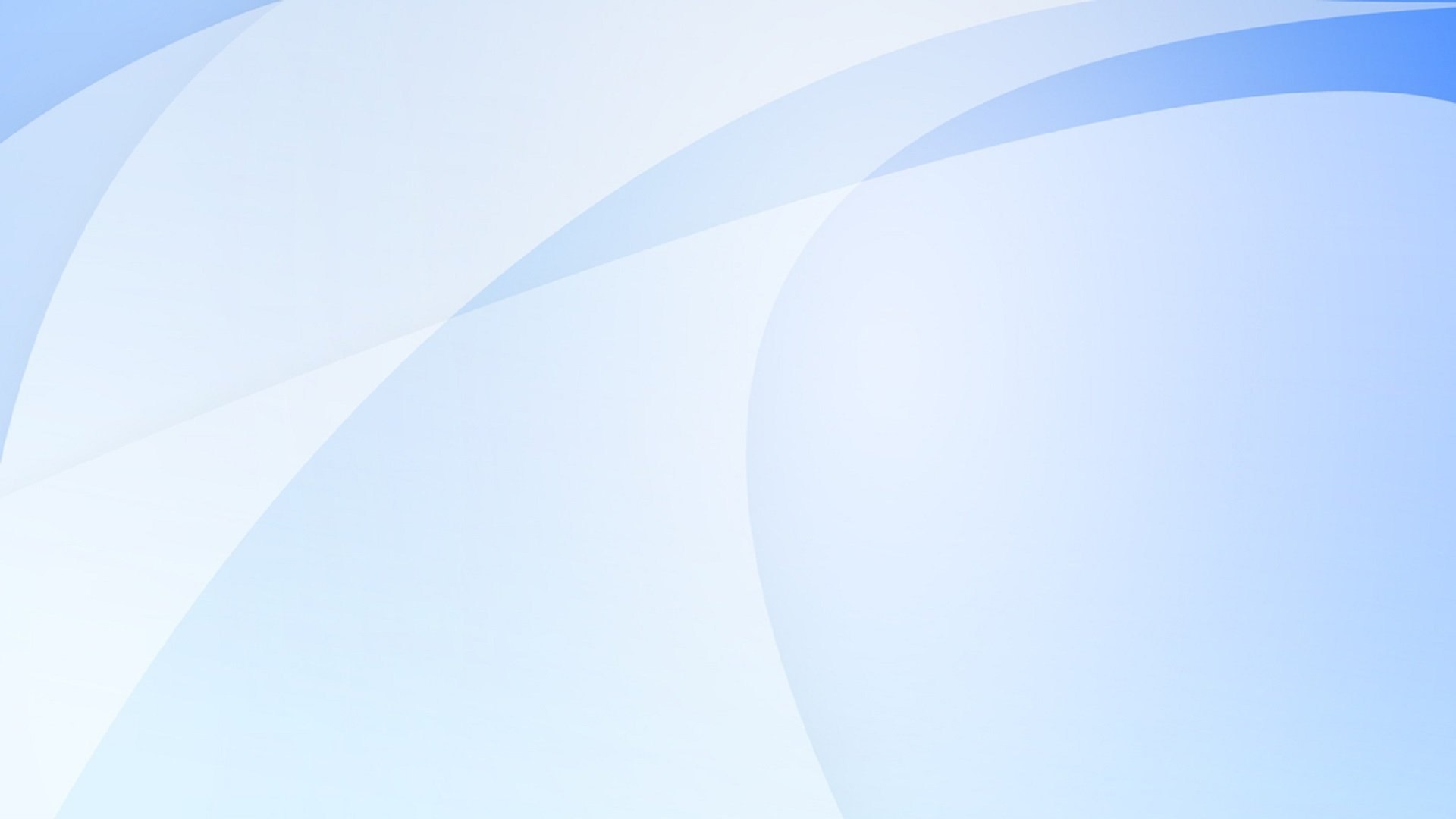 Учителями проводилися інструктажі з безпеки життєдіяльності, що зафіксовано в окремих журналах на уроках фізичної культури, трудового навчання, фізики, хімії, інформатики, біології, під час прогулянок, екскурсій; бесіди з попередження усіх видів дитячого травматизму перед виходом на осінні, зимові та літні канікули.
Аналізуючи наслідки травматизму серед учнів за 2024/2025 навчальний рік, ми можемо стверджувати, що випадки травм знизилися.
У 2025/2026 навчальному році педагогічному колективу необхідно продовжити систематичну роз’яснювальну роботу з питань попередження дитячого травматизму та контроль за поведінкою учнів на перервах та під час екскурсій.
Протягом 2024-2025 навчального року системно здійснювався контроль за виконанням вимог щодо безпеки життєдіяльності учнів, дотримання правил дорожнього руху, технічної безпеки, протипожежної безпеки під час освітнього процесу та в позаурочний час. У роботі з дітьми педагогічні працівники дотримувалися вимог законів України «Про освіту», «Про повну загальну середню освіту», «Про охорону дитинства», «Про дорожній рух», «Про пожежну безпеку», «Положення про організацію роботи з охорони праці учасників навчально-виховного процесу», комплексних заходів по закладу освіти щодо збереження життя та здоров’я учнів, запобігання травматизму серед учнів. Класні керівники вчасно проводили з учнями інструктажі з ТБ, заходи в рамках тематичних тижнів з безпеки життєдіяльності, щотижневі бесіди про збереження життя та здоров’я, про що робили записи встановленої форми в журналах з ТБ, планах класних керівників, класних журналах.
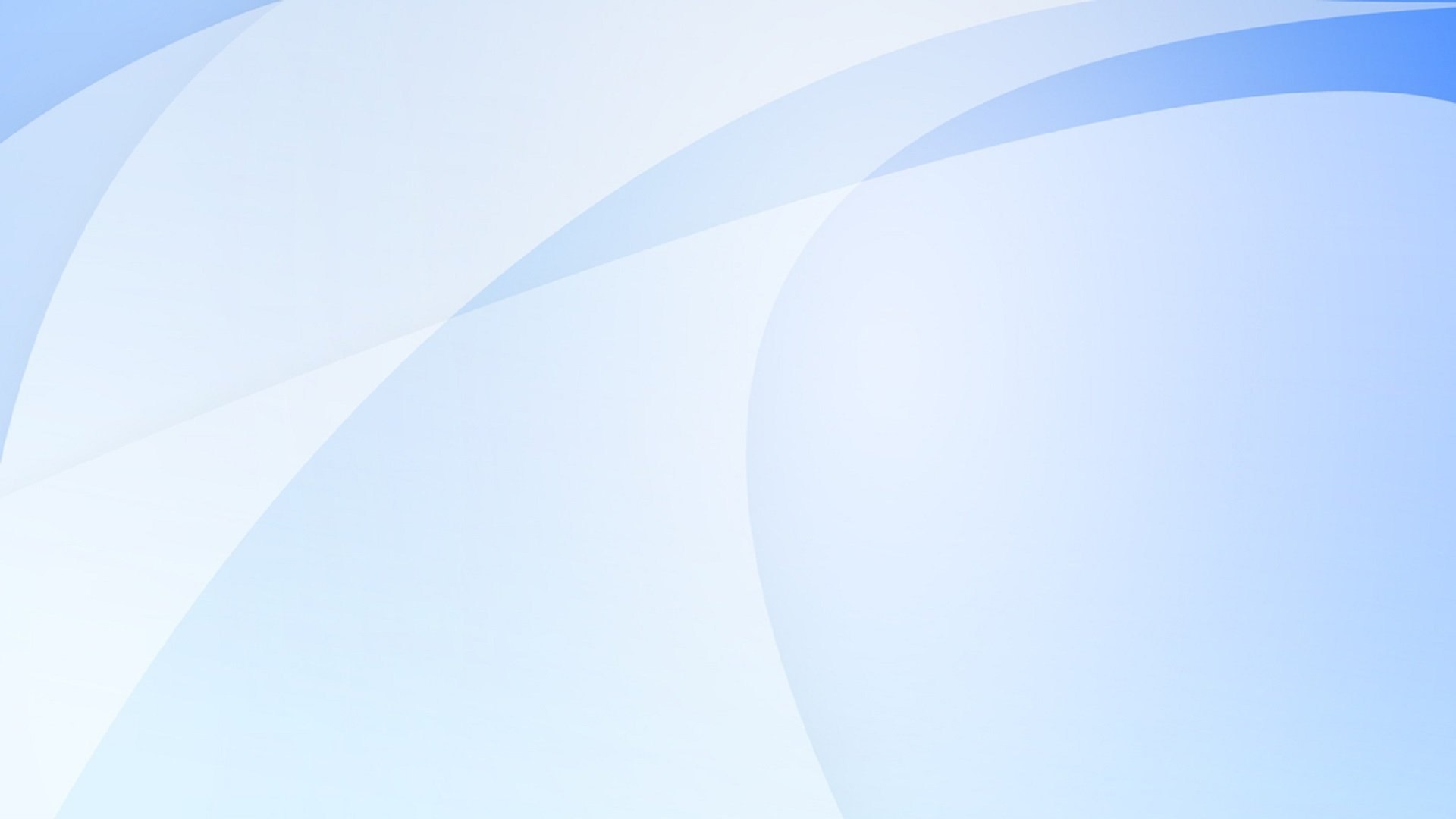 Головні завдання підготовки у сфері цивільного захисту школи у 2024/2025 навчальному році в основному виконані. У навчальному закладі були затверджені плани основних заходів підготовки цивільного захисту на 2025-2026 н. р., уточнені Плани дій структурних підрозділів у режимах повсякденної діяльності, підвищеної готовності, надзвичайної ситуації, надзвичайного стану. Основні зусилля у розв‘язанні питань ЦЗ спрямовувалися на організацію навчання учнів та постійного складу навчальних закладів згідно з чинними програмами ЦЗ, навчання їх правилам поведінки та основним способам захисту від наслідків надзвичайних ситуацій, прийомам надання першої допомоги тощо. Перевірка і закріплення учнями та педагогічним колективом навчального закладу теоретичних знань з ЦЗ, практичних навичок під час дій у екстремальних умовах здійснювалася під час проведення у закладі Дня цивільного захисту.
Результати анкетування свідчать, що учнів регулярно інформують учителі, керівництво закладу освіти щодо правил охорони праці, техніки безпеки під час занять, пожежної безпеки, правил поведінки під час надзвичайних ситуацій (93 %), 7% учнів відповіли, що здебільшого ні. 93% здобувачів освіти стверджують, що вони почувають себе безпечно у школі, 7% - здебільшого ні.
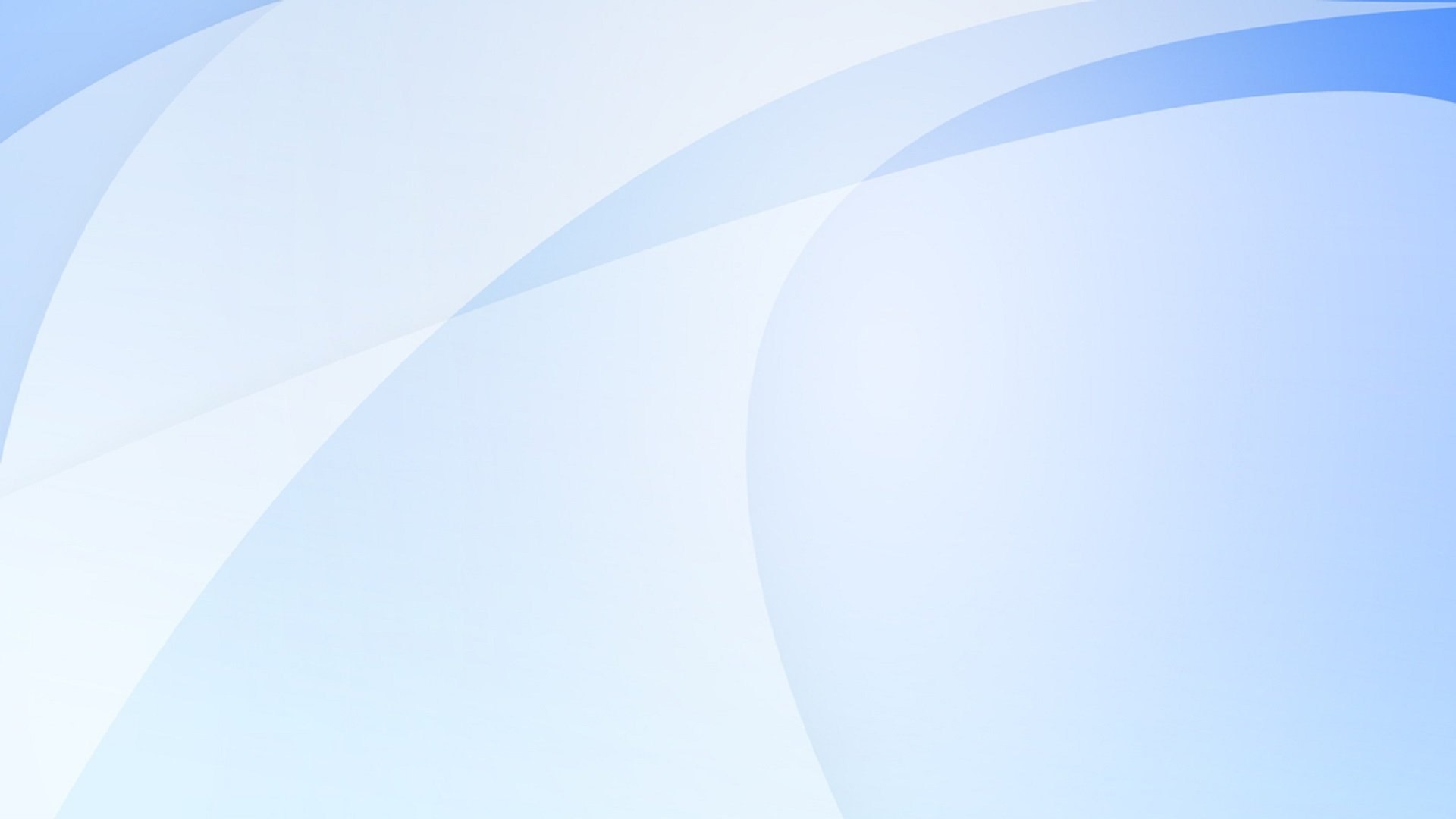 Питання безпеки життєдіяльності учнів під час освітнього процесу та в побуті обговорювалися під час засідань педагогічних рад, на нарадах при директорі, на класних батьківських зборах.
Класні керівники та вчителі постійно тримають під контролем своїх учнів. На кожному поверсі є чергові вчителі, класні керівники супроводжують та знаходяться разом з дітьми в їдальні. Володіють інформацією про місце знаходження дітей в позаурочний час, залучають до гурткової роботи, в разі потреби відвідують вдома, проводять індивідуальні бесіди з батьками та дітьми.
З метою запобігання травматизму та підтримання порядку на перервах протягом навчального року організовується чергування по закладу освіти учнів 8-10 класів та вчителів. Але цей напрямок роботи ще потребує корекції і сумісних зусиль щодо покращення, а саме:
класним керівникам потрібно постійно контролювати своїх учнів під час чергування по школі, не перекладати свою відповідальність на інших вчителів;
класним керівникам 1-4 класів та вчителям-предметникам відповідально ставитись до обов’язків «Чергового вчителя» згідно «Графіку чергування вчителів по школі»;
класним керівникам привчати учнів до культурної поведінки у школі, виховувати повагу до чергового учня та вчителя.
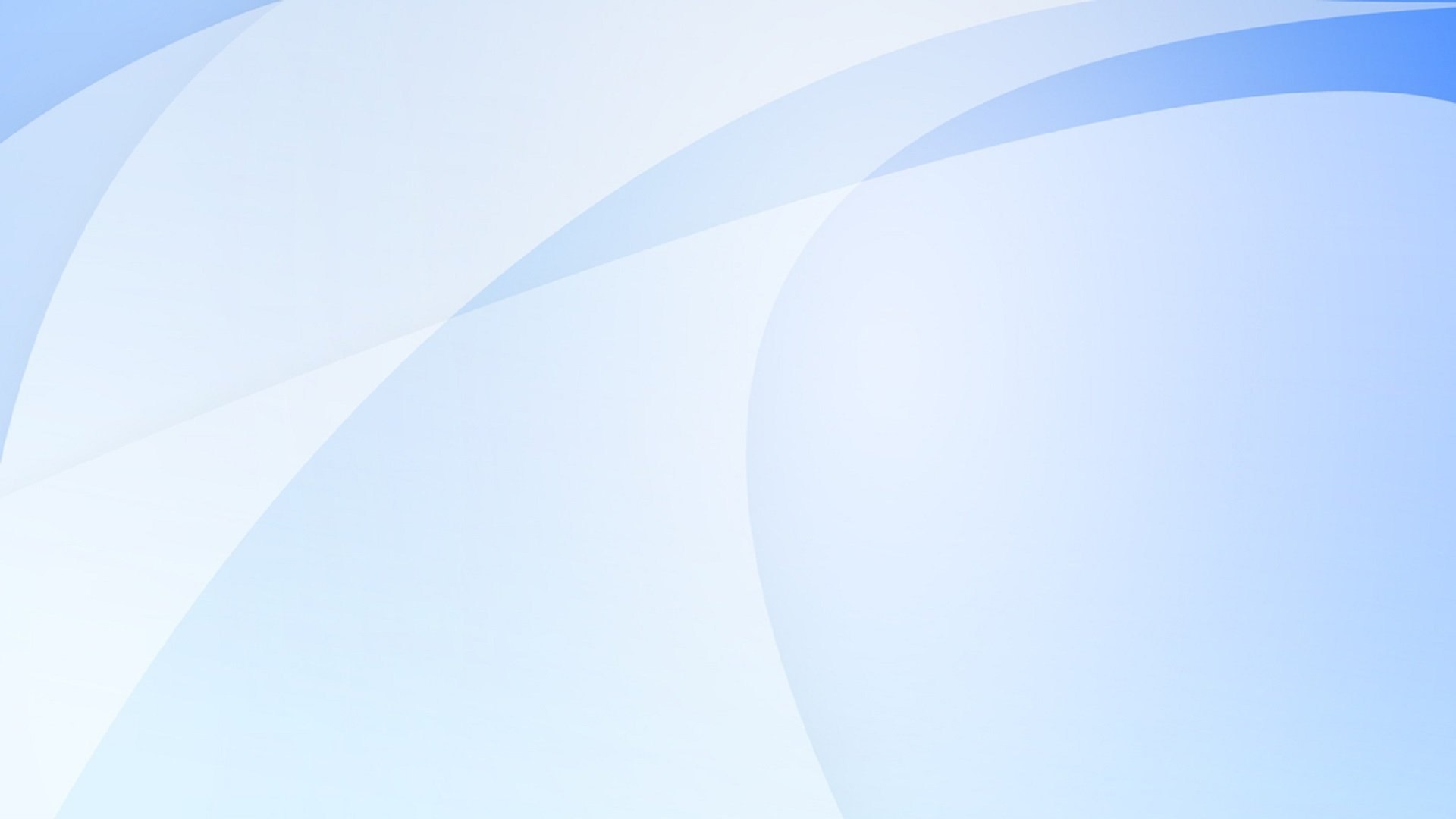 У 2024-2025 році системно та послідовно велася робота над дотриманням прав дітей, забезпеченням проходження процесу соціалізації, соціальної згуртованості учнів-батьків-вчителів, адаптації учнів у школі, профілактиці негативних явищ в учнівському середовищі, а також розвитку повноцінної особистості учня та відповідального громадянина. У школі систематизована робота з соціального захисту неповнолітніх.
Протягом навчального року двічі було проведено обстеження житлово–побутових та матеріальних умов життя дітей-сиріт і дітей, що залишилися без батьківського піклування, та з’ясований стан утримання навчання та виховання учнів. Також були перевірені питання збереження житла та майна дітей-сиріт та дітей позбавлених батьківського піклування, питання виплати їм пенсій, соціальної допомоги по опіці згідно чинного в Україні законодавства.
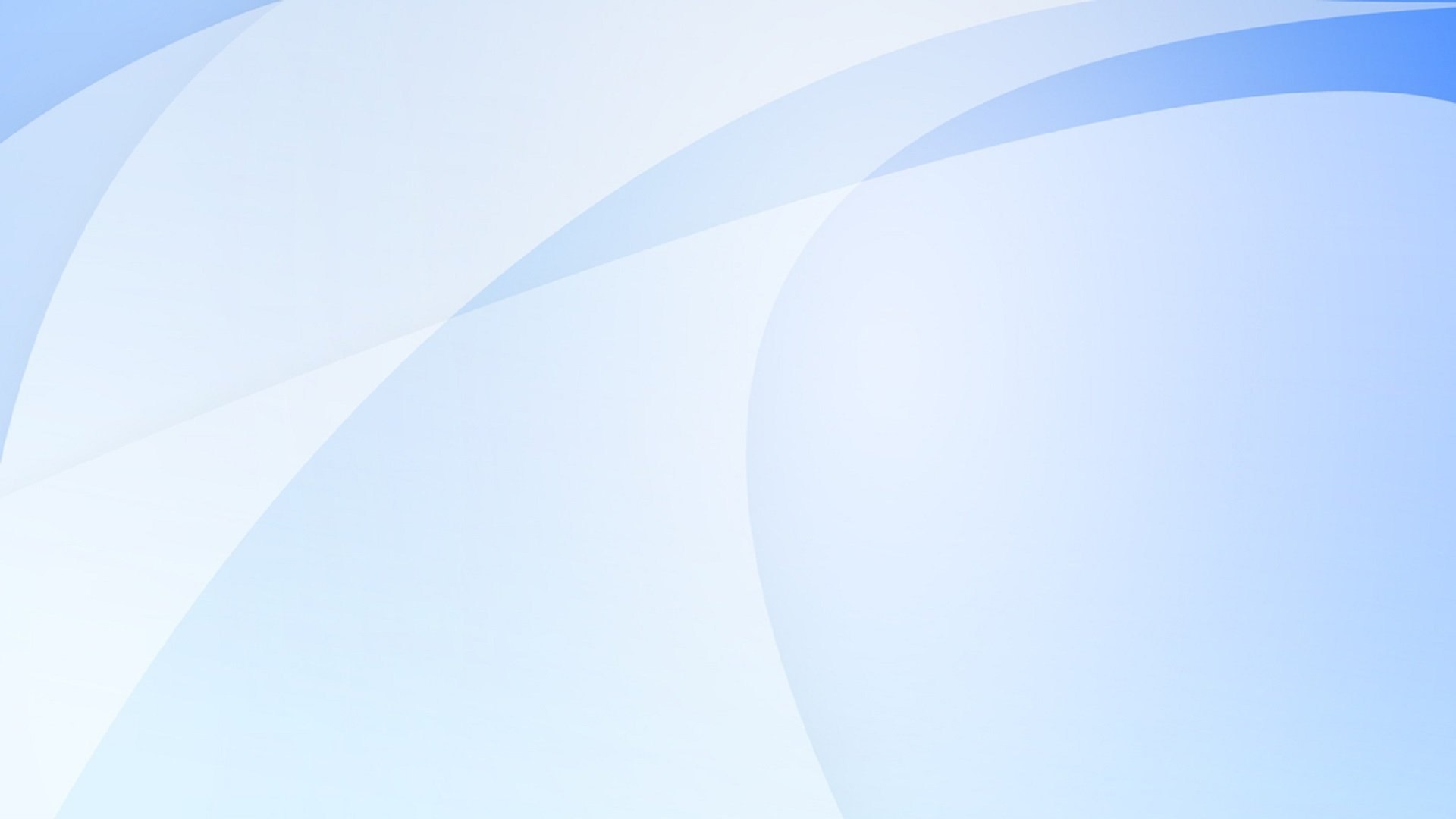 Для виконання Закону «Про освіту» та Конвенції про права дитини у закладі освіти на початку навчального року було оформлено соціальні паспорти кожного класу та на підставі їх – соціальний паспорт закладу освіти, який дав змогу відобразити специфіку учнівського складу школи та системно бачити акценти та напрямки в роботі соціально-психологічної служби з «категорійними дітьми»:
Діти сироти – 12;
Діти, позбавлені батьківського піклування – 48;
Діти з інвалідністю – 17;
Діти з багатодітних сімей –12;
Діти, батьки яких перебували в зоні АТО - ООС - 0;
Діти, зареєстровані як внутрішньо переміщені особи – 0.
Робота з категорійними учнями школи здійснювалася за наступними видами:
діагностична, консультативна та розвивальна робота;
робота по сприянню повноцінному особистісному розвитку учнів з урахуванням їх вікових індивідуальних особливостей, здібностей, нахилів та інтересів;
захисна робота;
забезпечення соціально-педагогічної підтримки сім’ї у формуванні особистості учня
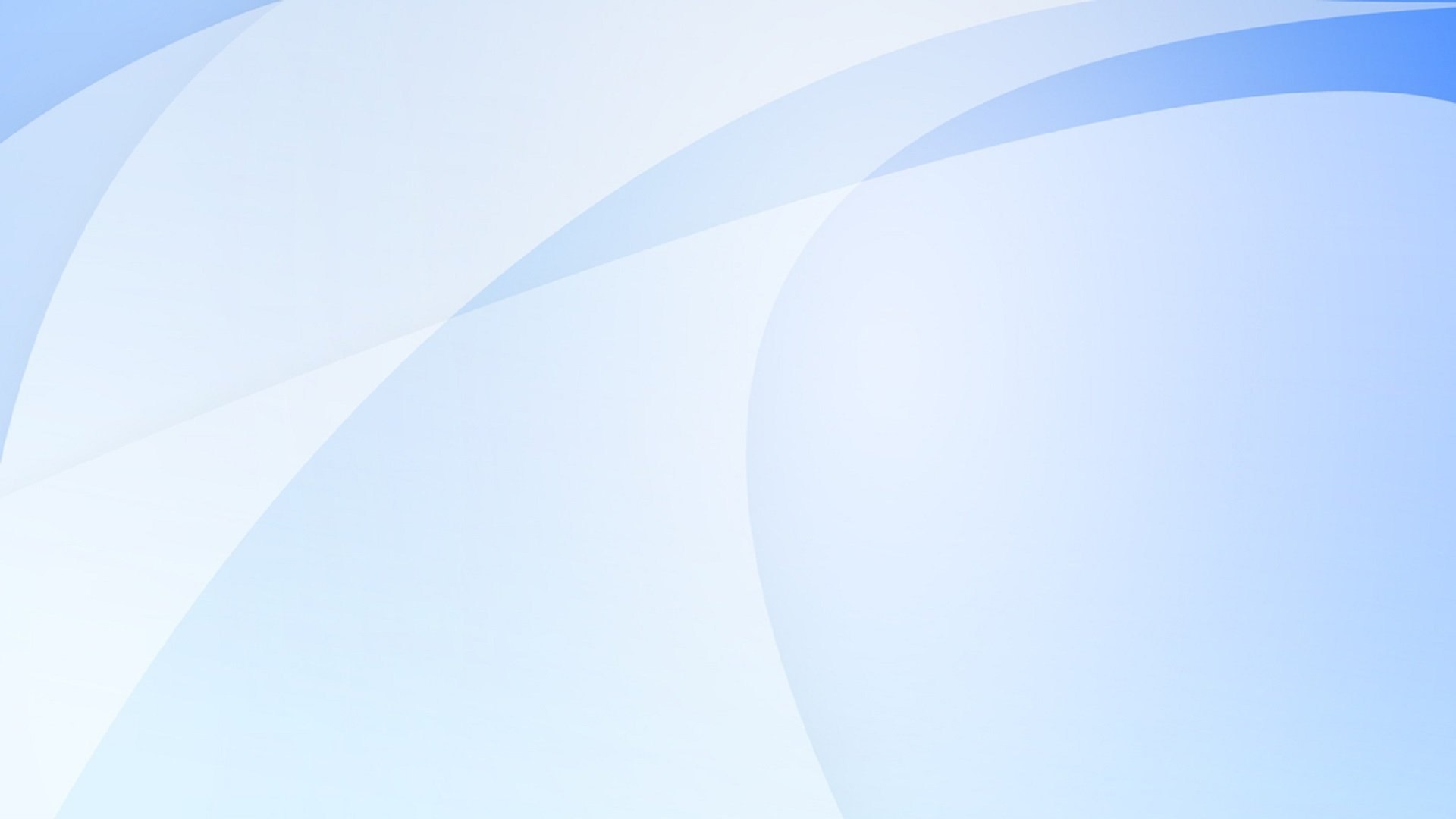 Проводилась системна робота по виявленню дітей, які опинилися в складних життєвих ситуаціях, створено банк даних, поповнення новою інформацією списків учнів з неповних, багатодітних, малозабезпечених сімей, списки дітей з обмеженими фізичними можливостями, дітей-сиріт та дітей, батьки яких є учасниками бойових дій, дітей-сиріт та дітей, позбавлених батьківського піклування та інші категорії.
Систематично проводились індивідуальні консультації з учнями-сиротами, позбавленими батьківського піклування, категорійними учнями, батьками, опікунами учнів та педагогами, на предмет профілактики та вирішення питань правопорушень серед учнів, соціального та педагогічного супроводу проблемних ситуацій, вирішення конфліктів. Надавалась консультаційно-методична допомога. Ця діяльність здійснювалась за наступними формами:
анкетування;
профілактичні заняття;
година спілкування;
бесіди;
заняття з елементами тренінгу;
акції в рамках роботи волонтерського клубу;
індивідуальні та групові консультації учнів, батьків та педагогічних працівників;
обстеження житлово-побутових та атмосферу моральних умов
виховання учнів пільгових категорій.
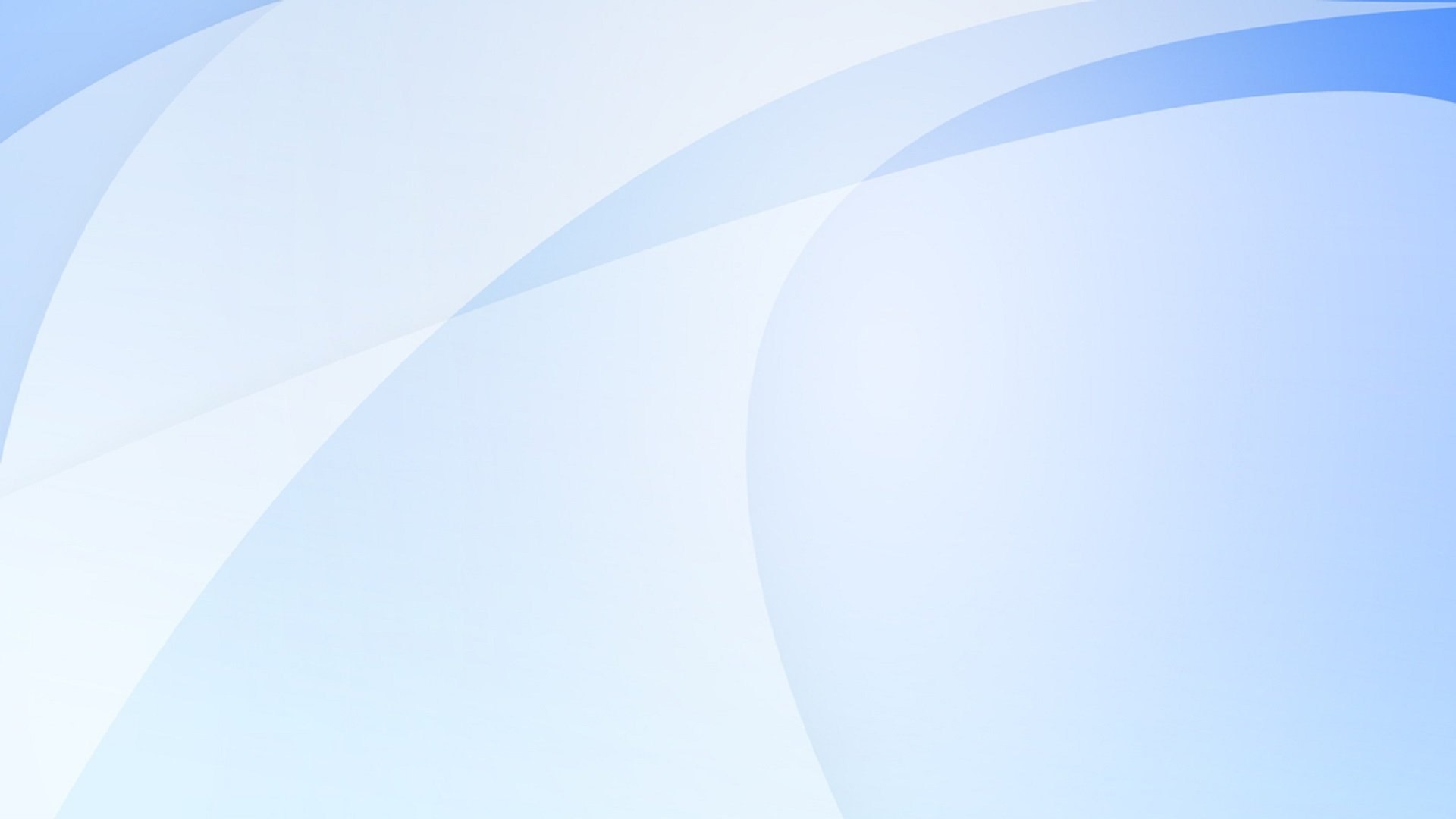 Протягом року учні з категорійних родин залучалися до участі в шкільних та позашкільних заходах, конкурсах, вікторинах, спортивних змаганнях. З метою формування здорового способу життя, учні залучалися до спортивних секцій і гуртків. Із учнями, що стоять на внутрішкільному обліку систематично проводилась профілактична робота. Учні, що схильні до девіантної поведінки систематично запрошувалися на шкільну Раду з профілактики правопорушень, де з ними проводяться профілактичні бесіди.
Протягом навчального року проводила системну роботу психологічна служба одне із основних завдань якої – збереження і зміцнення здоров’я, підвищення адаптивних можливостей учнів, створення умов для повноцінного та гармонійного розвитку всіх учасників навчально-виховного процесу. Систематична робота психологічної служби була направлена на своєчасне вивчення психічного та фізичного розвитку учнів, мотивів їхньої поведінки і навчальної діяльності з урахуванням вікових, інтелектуальних особливостей, створення умов для саморозвитку та самовиховання.
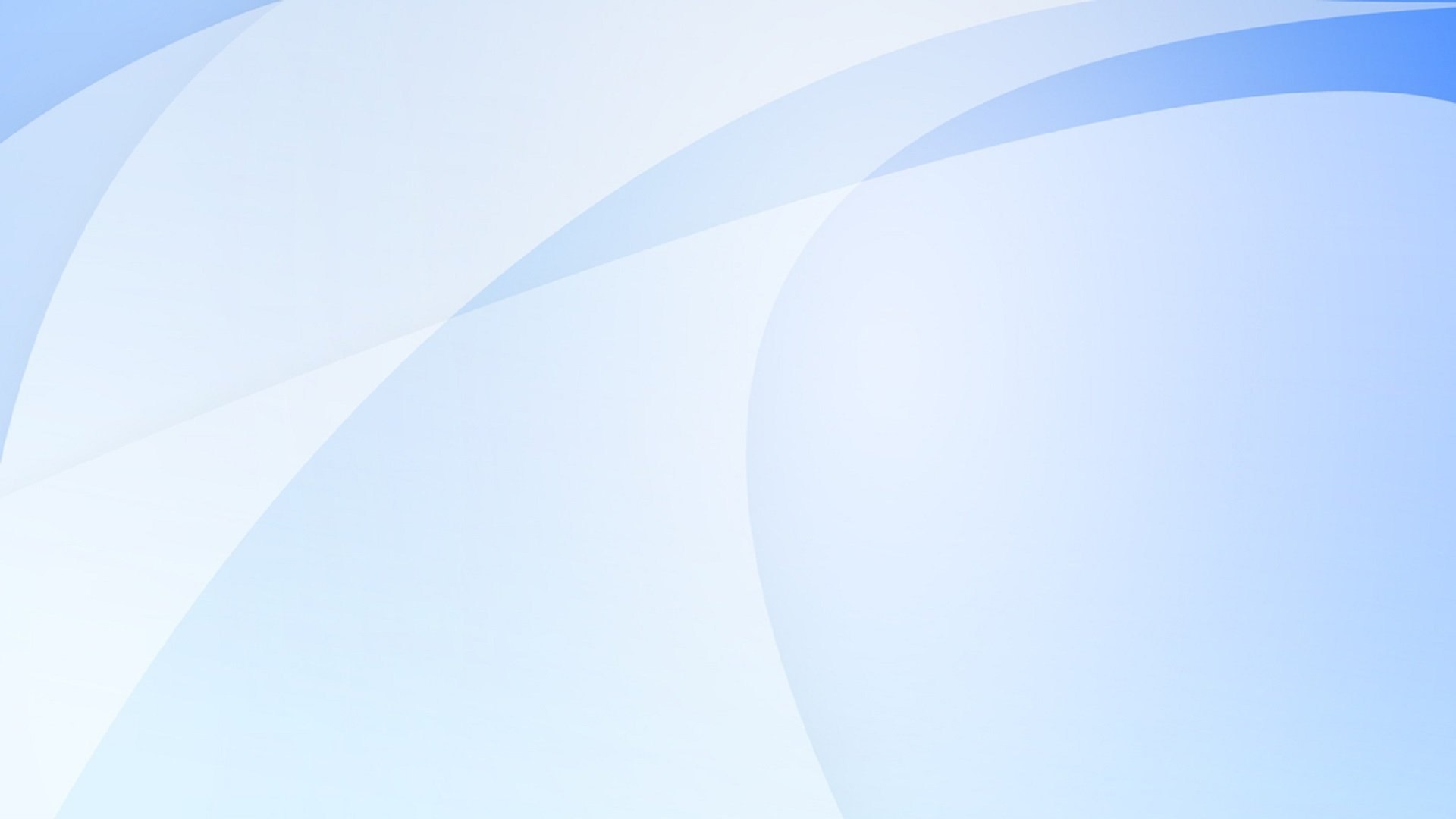 В умовах війни постало питання стану психологічного здоров’я здобувачів освіти та їхніх батьків, що може істотно впливати на освітній процес та призвести до низки ускладнень для здобувачів освіти: послаблення зовнішнього контролю за виконанням навчальних завдань; складнощі в самоорганізації і плануванні режиму навчальної роботи і відпочинку; обмежених соціальних контактів, застосування телекомунікаційних технологій у освітньому процесі, потребі змінювати усталений ритм життя, - тому важливим завданням було та залишається надання психологічної підтримки всім учасникам освітнього процесу відповідно до цілей та завдань системи освіти. Діяльність практичного психолога була зосереджена на стабілізації емоційного стану під час війни учасників навчально-виховного процесу. Проводилась діагностика, навчання дітей і вчителів навичкам первинної психологічної допомоги і самодопомоги, а також навикам саморегуляції емоцій, проводилися тренінги по збереженню життєстійкості та резієлєнтності, пошуку ресурсів, опанування техніками стабілізації емоційного стану (як то технік заземлення, дихання, самомотивації, тощо) та розвиток стресостійкості особистості. Постійно здійснювався психологічний супровід і під час тривог в укритті: проводилися психологічні хвилинки, ігри, техніки і вправи проти напруги, повернення почуття контролю, відволікання від ситуації небезпеки. Особлива увага зверталась на роботу з учнями та батьками ВПО.
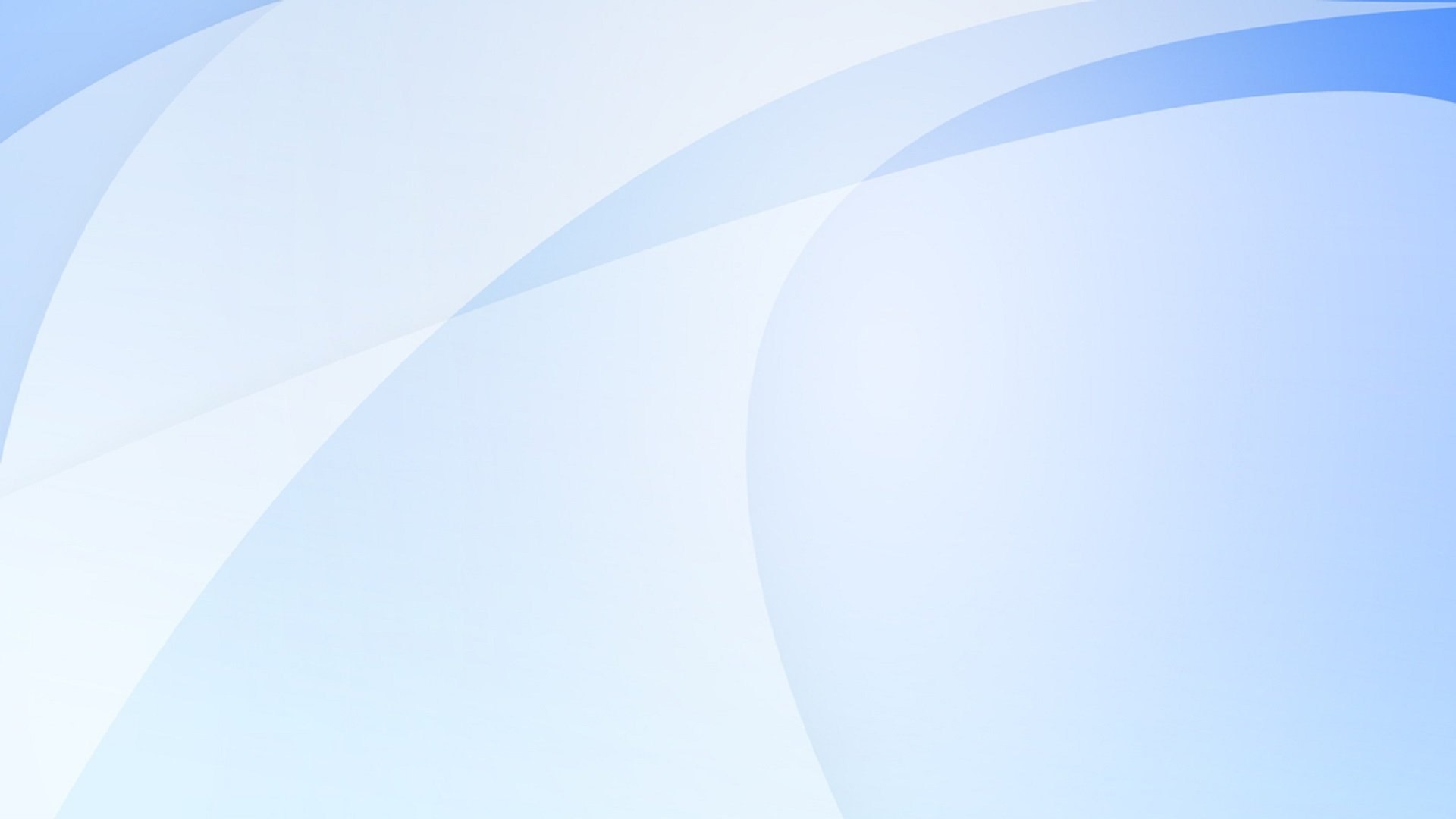 Практичний психолог школи є учасником діючої фокус-групи практичних психологів закладів загальної середньої освіти, що працює над створенням методичного посібника «Застосування вправ на стабілізацію емоційного стану учнів різних вікових категорій в умовах війни».
Також пріоритетним напрямком роботи психологічної служби є виявлення дітей, у яких виникають труднощі у навчанні, спілкуванні та взаємодії з оточуючими; визначення причин цих труднощів, при потребі, скерування до відповідних фахівців з метою встановлення причин та надання допомоги. На початок навчального року вивчався рівень готовності учнів 1-х класів до навчання у школі а також відстежувався адаптаційний період в 5-х класах. За результатами діагностики та спостережень надавались рекомендації вчителям та батькам, проводилась корекційна індивідуальна робота. Також велась корекційна робота з учнями початкової ланки, які мають проблеми у навчанні та поведінці, відставання у розвитку когнітивних функцій, порушення мотивації навчання, інфантилізм, порушення уваги, гіперактивність.
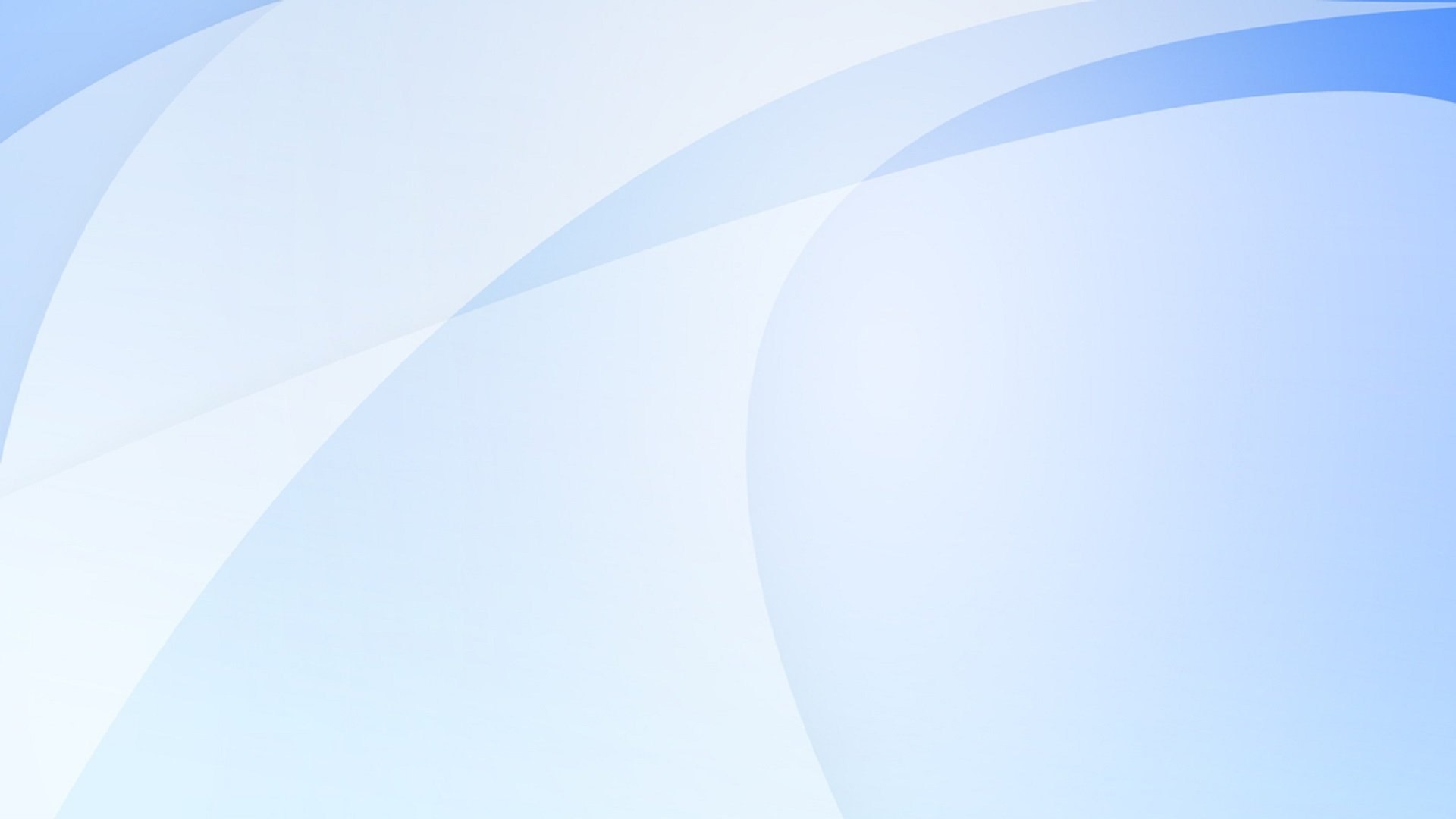 Таким учням надавалась диференційована допомога шляхом:
використання ігрових способів організації виконання завдань з метою підвищення мотивації навчання і пізнавальної активності учнів;
озброєння учнів інструментарієм проведення самокорекції;
навчання учнів загально- навчальним вмінням і навичкам;
максимальне використовування збережених психічних функцій дитини;
використовування вправ, націлених на розвиток уваги, пам'яті, уяви, мислення.
Систематично відвідувались уроки за запитом вчителів чи батьків учнів, та з метою спостереження за роботою учнів на уроках, їх поведінкою, розвитком.
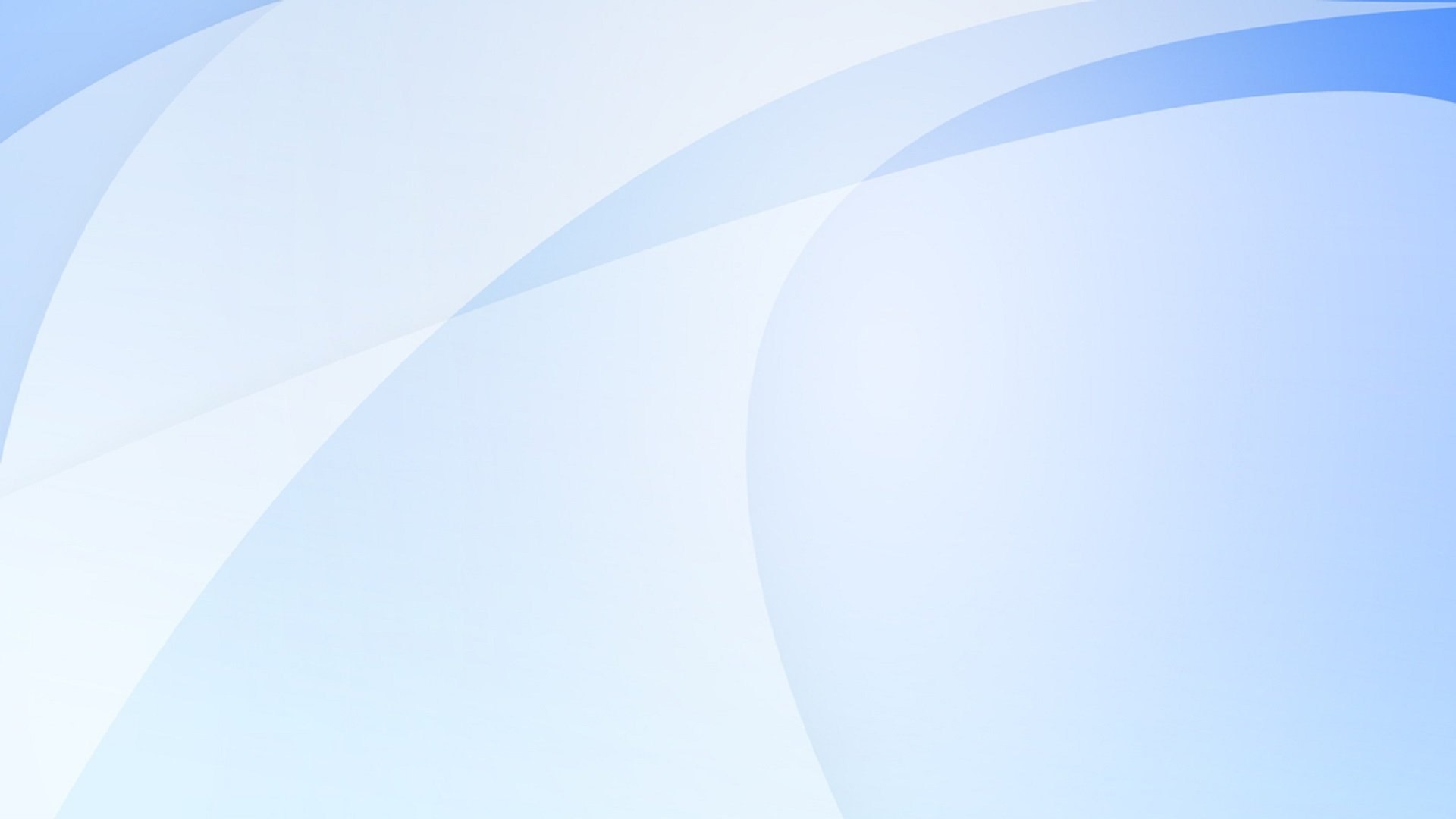 Психологічна служба забезпечувала учням психологічну підтримку і захист у важких ситуаціях, аналізувались всі конфліктні ситуації, надавались рекомендації по їх розв'язанню. Надавались індивідуальні та групові консультації для всіх учасників навчально-виховного процесу в офлайн та онлайн режимах, проводились бесіди, надавались рекомендації батькам дітей, що потребують індивідуального підходу в навчанні і вихованні.
Практичний психолог активно використовує інноваційні методи в роботі, арттерапія: казкотерапія, робота з піском, робота з пластиліном та фольгою, елементи музичної терапії, ізотерапія. Протягом 2024-2025 рр. практичний психолог здійснювала психологічний супровід учнів, які навчаються на інклюзивній формі навчання, проводила корекційно-розвиткові заняття з дітьми, консультації з батьками дітей з ООП, надавала рекомендації, консультації та методичну допомогу педагогічним працівникам закладу освіти під час роботи з дітьми з ООП. Психологічною службою проведено акції та заходи: День толерантності, «16 днів проти насильства», День позитиву, Тиждень психології.
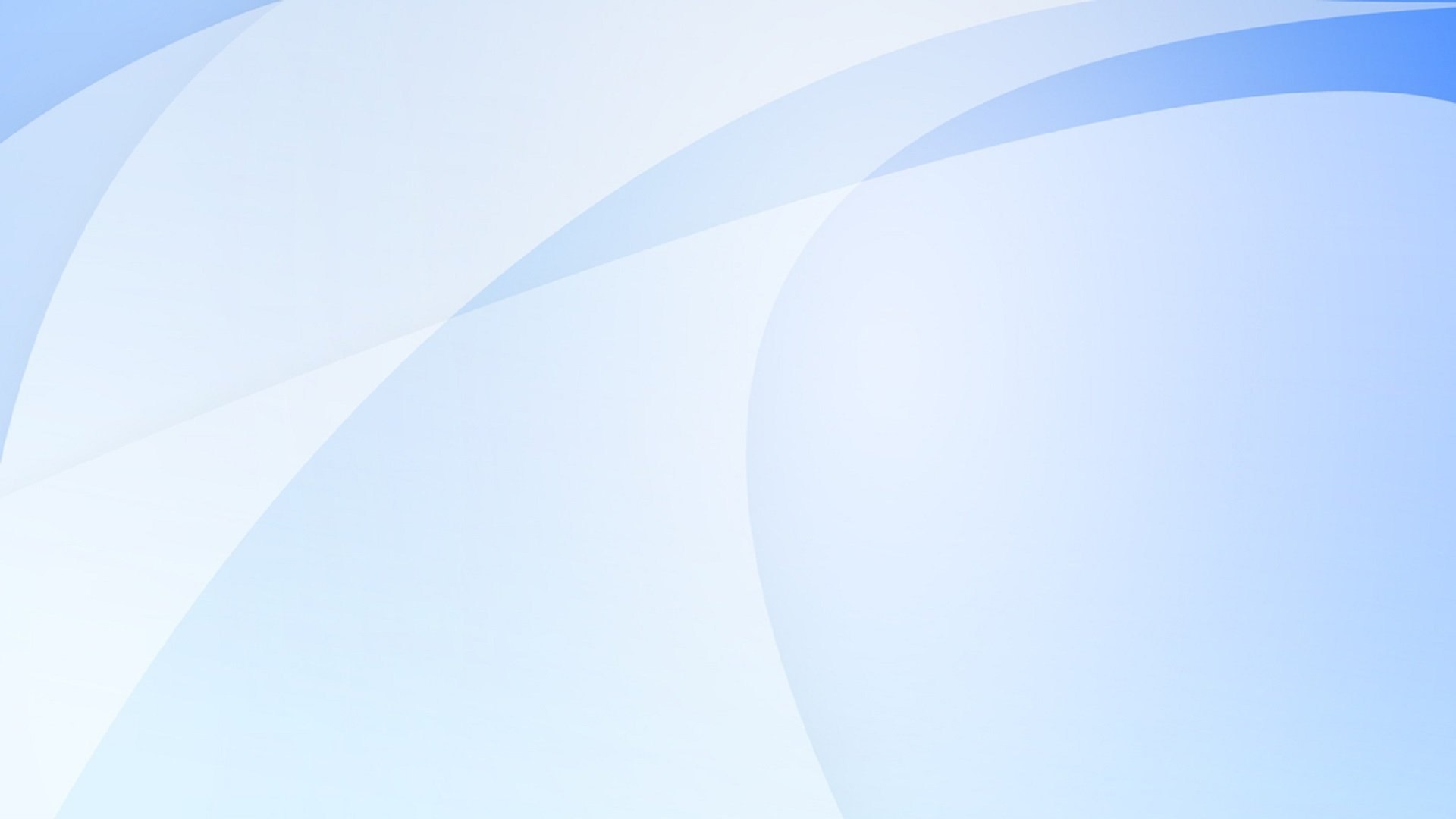 Стратегічна ціль: Створення умов для здорового харчування учнів і працівників
Якісне і здорове харчування дітей — одна з умов здоров’я, розвитку та успішного навчання дітей. Заклад освіти, в якому дитина проводить більшу частину свого часу, має дбати про забезпечення умов для якісного і здорового харчування, а також формувати в учнів стійкі навички здорового харчування. В закладі належний матеріально-технічний стан харчоблоку та їдальні, дотримуються санітарно-гігієнічні вимоги. Встановлено дві чотирирівневі системи очищення питної води та води для приготування їжі. В їдальні та на шкільному сайті розміщені примірники затвердженого сезонного 4-тижневого меню. Медичною сестрою школи та адміністрацією ведеться щоденний контроль за фактичним виконанням меню, за якістю продуктів, що надходять до їдальні, умовами їх зберігання, дотримання термінів реалізації, дотримання технології виготовлення страв, дотримання санітарно-протиепідемічного режиму на харчоблоці, проходження обов’язкових медичних оглядів працівниками харчоблоку.
Важливим аспектом збереження здоров’я учнів є створення умов для раціонального збалансованого харчування дітей протягом часу перебування у закладі. Організація харчування учнів закладу регламентується законами України «Про освіту», «Про повну загальну середню освіту», «Про охорону дитинства», Постановою Кабінету Міністрів України «Про затвердження норм харчування у навчальних та оздоровчих закладах» (зі змінами та доповненнями, затвердженими Постановою Кабінету Міністрів України), іншими нормативними документами.
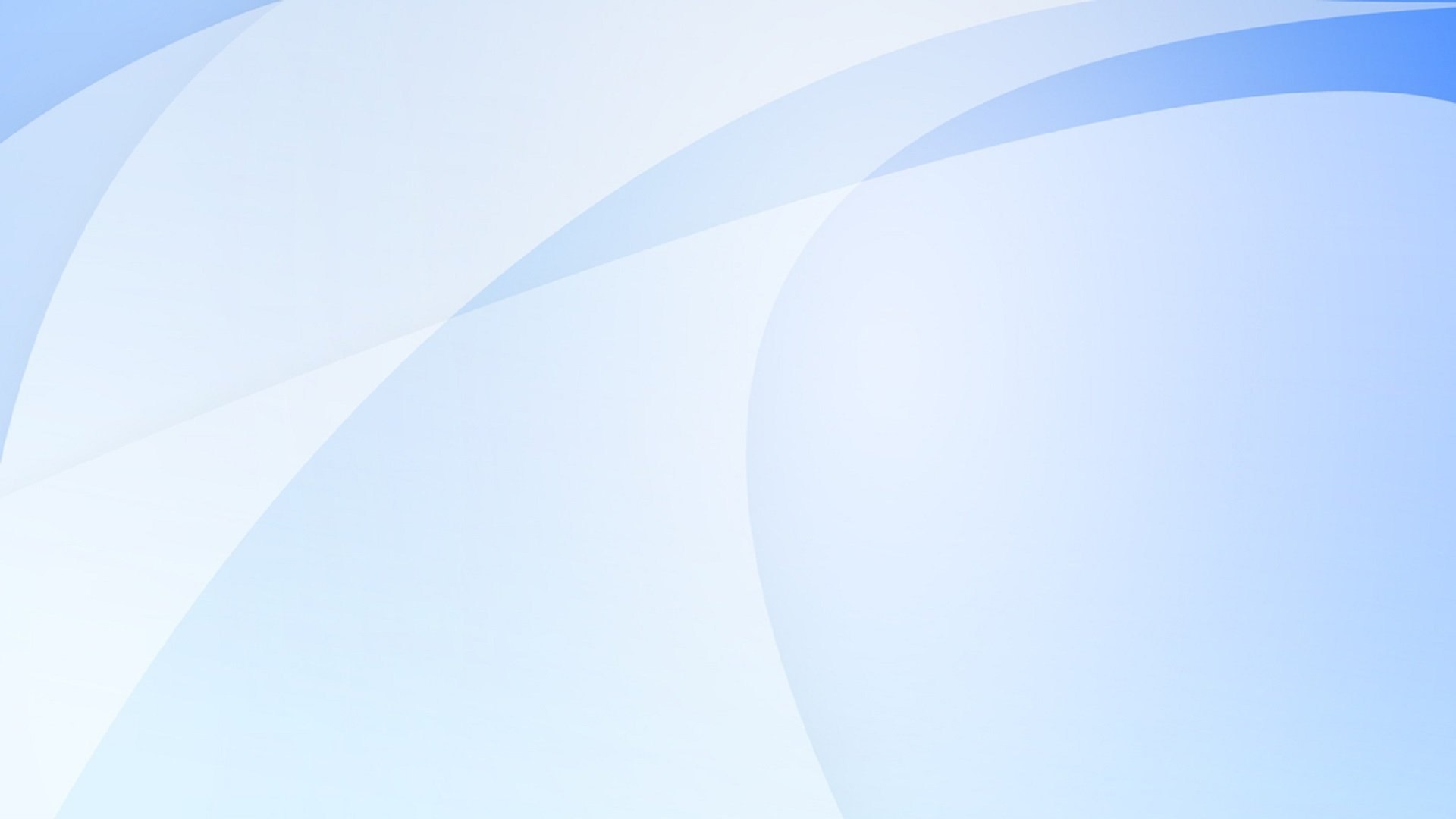 Згідно з вищезазначеними документами та затвердженого перспективного меню для учнів учні, які влаштовані на цілодобове перебування забезпечено 5-ти разовим харчуванням, місцеві діти – обідом та ІІ сніданком, вихованці дошкільного відділення сніданком, ІІ сніданком та обідом. Гаряче харчування учнів відбувається згідно графіку у їдальні. За необхідності, діти забезпечуються дієтичним харчуванням. Щоденний контроль за організацією харчування учнів 1-10 класів здійснюється медичною сестрою з дієтичного харчування, черговим адміністратором та класним керівником.
Основним завданням закладу у 2024-2025 н. р. було не лише створити належні умови для харчування, а й докласти зусиль, щоб діти хотіли харчуватися у шкільній їдальні. Звичайно, велика роль у формуванні навичок здорового харчування належить сім’ї, але саме в школі має формуватися розуміння, що таке здорове харчування.
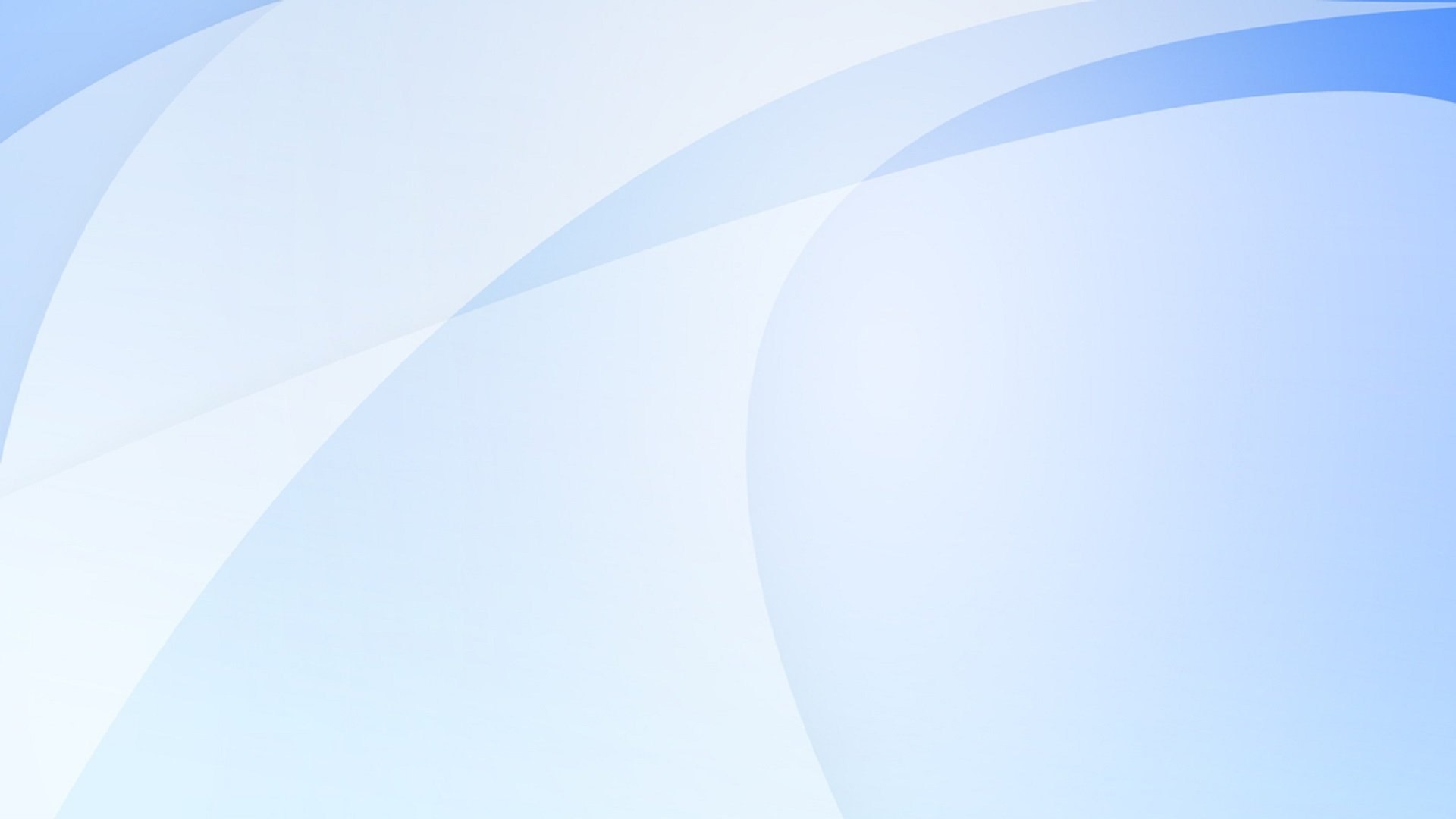 Кроки, виконані для створення умов здорового харчування:
• організовано зручний режим харчування для всіх учнів закладу освіти, враховуючи кількість учнів (наявність початкової школи), пропускну можливість їдальні та інші умови закладу;
• розроблене 4-х тижневе сезонне меню, яке враховує рекомендації МОЗ щодо здорового харчування у закладах освіти, пропонує дітям смачні та апетитні страви;
• регулярно проводився моніторинг стану справ у їдальні, запрошувалися батьки до контролю за харчуванням у закладі освіти;
• враховано думку дітей, батьків, працівників закладу щодо покращення умов харчування, змін у меню (за результатами анкетування учнів, вчителів, батьків);
• обговорення тем здорового харчування під час навчальних занять, позакласної роботи, у спілкуванні з батьками, зокрема наголошуючи на користі овочів, фруктів та ягід у щоденному раціоні.
Навчальний заклад укомплектований штатом кухарів та підсобним робітником. Поточні ремонти у приміщеннях їдальні та харчоблоку, ремонт та заміна технологічного обладнання, заміна посуду здійснювалася за рахунок бюджетних коштів. Протягом року адміністрацією закладу та органами громадського самоврядування здійснювалися перевірки організації та якості харчування.
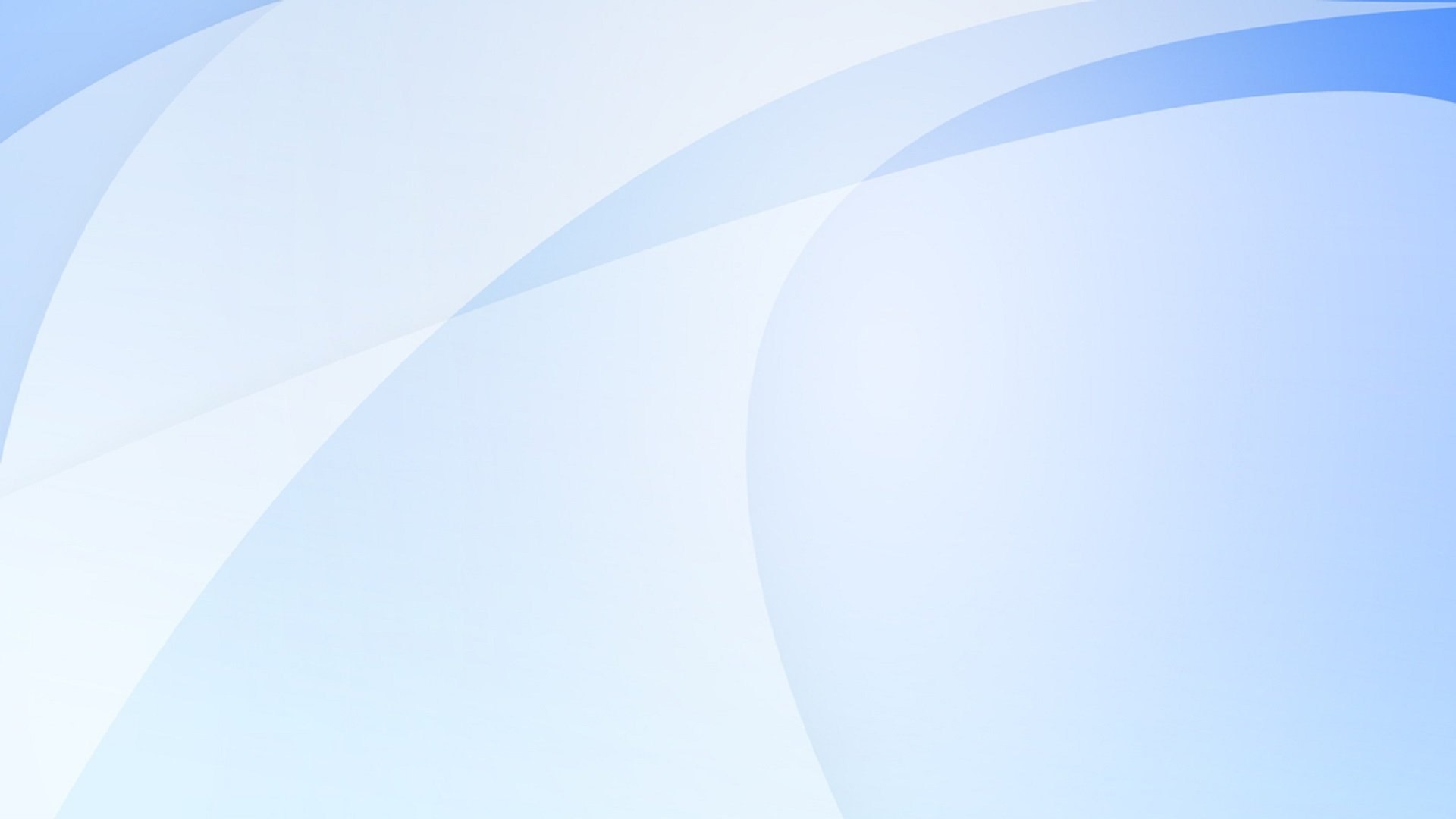 Необхідними складовими процесу організації харчування у закладіє:
видання відповідних наказів;
затвердження списку дітей пільгової категорії;
відпрацювання режиму і графіка харчування дітей;
приймання продуктів харчування і продовольчої сировини гарантованої якості;
складання меню-розкладу;
виготовлення страв;
проведення реалізації готових страв;
ведення обліку дітей, які отримують безкоштовне гаряче харчування, а також гаряче харчування за кошти батьків; дітей , які потребують дієтичного харчування;
контроль за харчуванням з боку адміністрації, класних керівників, батьків учнів;
інформування батьківпід час проведення батьківських зборів про організацію харчування дітей у закладі.
Продукти харчуваннята продовольча сировина надходятьдо навчальногозакладу разом із супровідними документами, які свідчать про їх походження та якість (накладні, сертифікати відповідності, висновки санітарно-епідеміологічного експертизи). Облік дітей, охоплених безкоштовним харчуванням, та за кошти батьків здійснюється класними керівниками, які вчасно повідомляють про наявність учнів особу, відповідальну за організацію харчування.
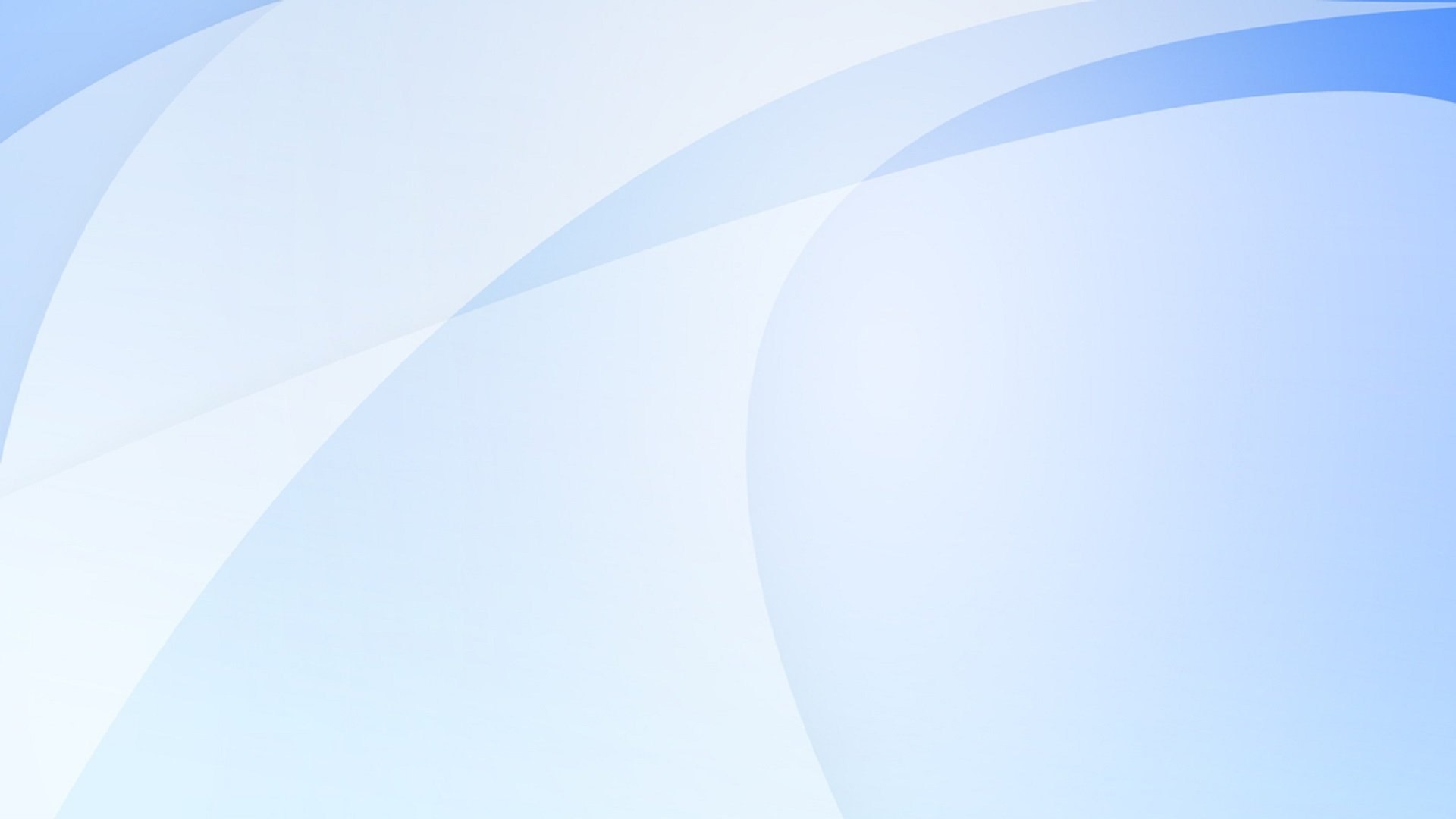 В їдальні закладу освіти не допускається використання продуктів харчування без відповідного сертифікату якості; реалізація страв та виробів, продуктів харчування, які не допускаються в дитячому харчуванні, використання обладнання та інвентарюне за призначенням. Щомісяця заступником директора з навчально-виховної роботи ПІП разом з громадською комісією, бракеражною комісією перевіряється стан організації харчування в закладі, за результатами перевірки складено акти перевірки, які затверджені директором. Обов’язково в закладі ведеться щоденний облік харчування дітей за бюджетні кошти та батьківські кошти, згідно акту та журналу обліку харчування.
Стратегічна ціль: підвезення учнів
Відповідно до ст. 56 Закону України «Про освіту», ст.36 Закону України «Про повну загальну середню освіту» та ст. 32 Закону України «Про місцеве самоврядування в Україні» забезпечується організований підвіз 93 дітей із 6 населених пунктів, а також підвезення. З метою практичної реалізації цього питання було:
- розроблено та затверджено графік маршруту шкільного автобусу на 2024/2025 навчальний рік;
- визначено кількість учнів, які проживають за межами пішохідної доступності (більше 3 км) і складено списки, які затверджено директором закладу;
- призначено наказами відповідальних вчителів за безпеку життєдіяльності учнів під час перевезення;
- проведено з водіями шкільних автобусів цільові інструктажі по правилам перевезення дітей;
- організовано щоденне медичне обстеження водіїв перед виїздом та перевірку технічного стану шкільних автобусів.
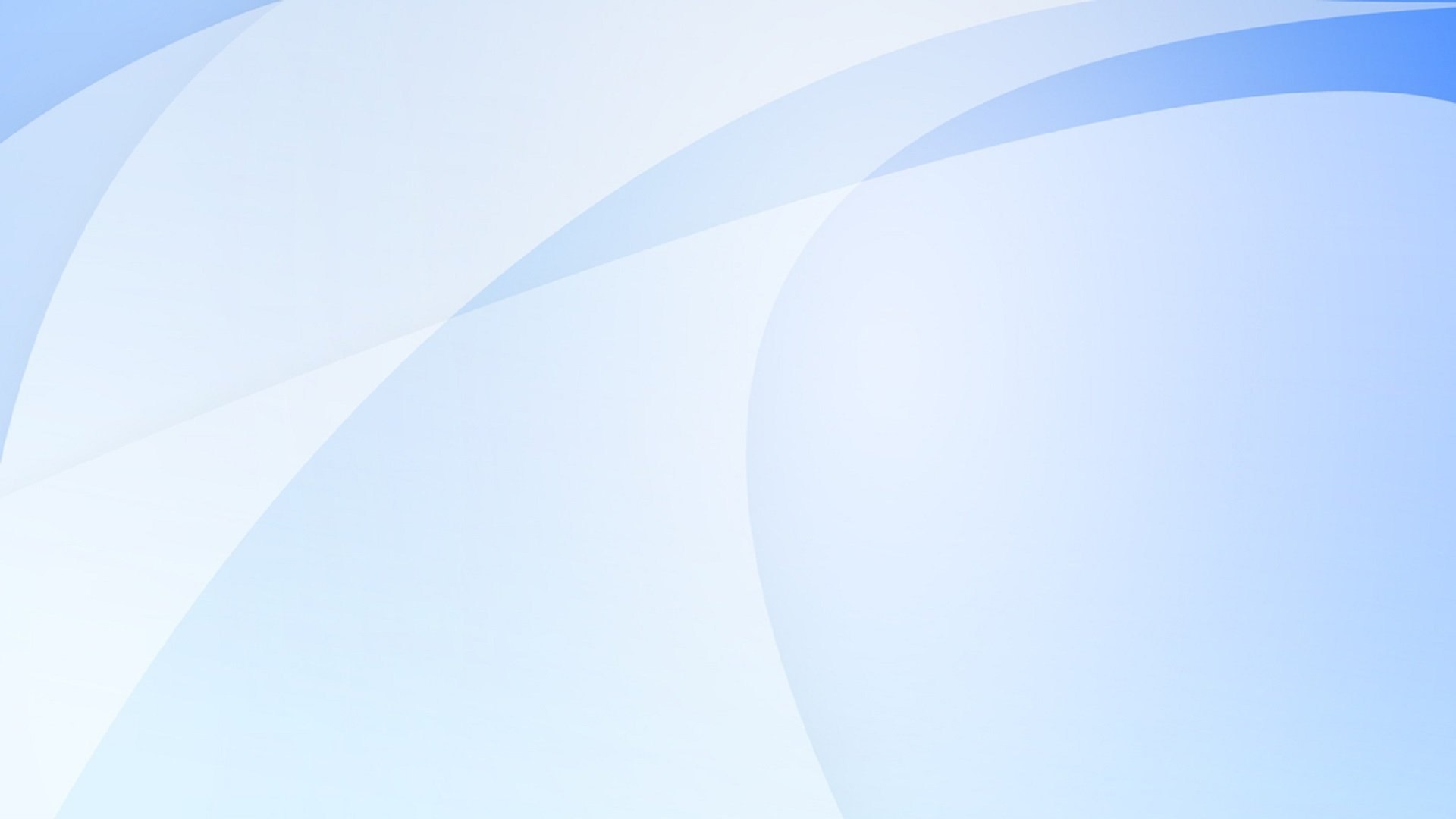 Виходячи з вище сказаного, можна зробити висновок, що заклад освіти забезпечує максимально зручне для всіх учасників освітнього процесу середовище, яке відповідає основним принципам інклюзії, рівності та поваги до прав людини. Здійснюються заходи, які сприяють облаштуванню та обладнанню навчальних приміщень з урахуванням принципів універсального дизайну або розумного пристосування. Приміщення і територія адаптовані до використання всіма учасниками освітнього процесу. Облаштування освітнього середовища закладу освіти є частиною стратегії розвитку закладу. У закладі освіти застосовуються освітні технології та методики, які максимально враховують особливості дітей з особливими освітніми потребами та допомагають їм безболісно інтегруватись до дитячого колективу.
Освітнє середовище закладу освіти мотивує учнів до оволодіння ключовими компетентностями та наскрізними уміннями, ведення здорового способу життя. Під час освітнього процесу здійснюється формування навичок здорового способу життя та екологічно доцільної поведінки учнів. У змісті викладацької діяльності простежується формування навичок здорового способу життя, інтеграції здоров’язбережувальної та екологічної компетентностей. Обладнання і засоби навчання сприяють оволодінню учнями ключовими компетентностями. Дизайн навчальних приміщень є максимально функціональним та мотивуючим до навчання.
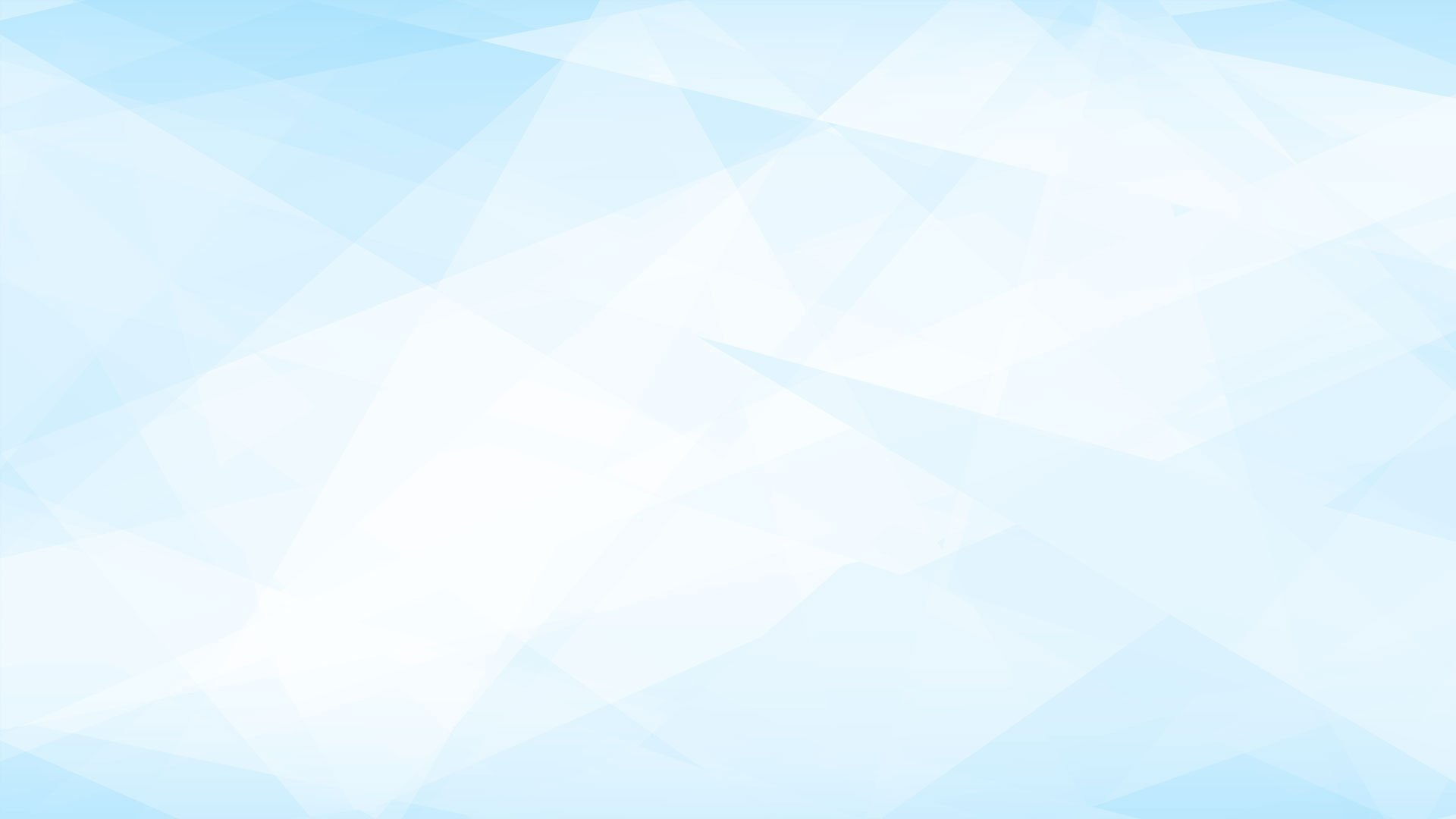 РОЗДІЛ ІІ. СИСТЕМА ОЦІНЮВАННЯ ЗДОБУВАЧІВ ОСВІТИ
Стратегічна ціль: СПРАВЕДЛИВЕ І ОБ’ЄКТИВНЕ ОЦІНЮВАННЯ
Прагнемо, щоб здобувачі освіти та їхні батьки вважали, що оцінювання результатів навчання учнів у закладі освіти є справедливим і об’єктивним. У закладі освіти розроблено систему освіти, що включає принципи, форми, методи, критерії, процедури та правила оцінювання. Розроблена система ґрунтується на національних критеріях та вимогах оцінювання, враховує національну шкалу оцінювання та відображає культуру оцінювання закладу освіти. Принципи, критерії, процедури та правила оцінювання закладу освіти описано в освітній програмі. Учителі адаптують критерії оцінювання для батьків та учнів, розробляють критерії оцінювання для різних видів діяльності. Критерії оцінювання є доступними та зрозумілими для учнів. Педагогічні працівники в усній формі, на сайті закладу, на інформаційних стендах у навчальних кабінетах та інших приміщеннях закладу знайомили учасників освітнього процесу з критеріями оцінювання. Учні залучаються до спільного розроблення критеріїв оцінювання їхньої діяльності.
Система оцінювання в закладі освіти ґрунтується на особистісному та компетентнісному підходах, враховує особливості психофізичного розвитку дітей; має у своїй основі чіткі та зрозумілі вимоги до навчальних результатів, заохочує учнів апробувати різні моделі досягнення результату без ризику отримати за це негативну оцінку; розвиває в учнів впевненість у своїх здібностях і можливостях тощо.
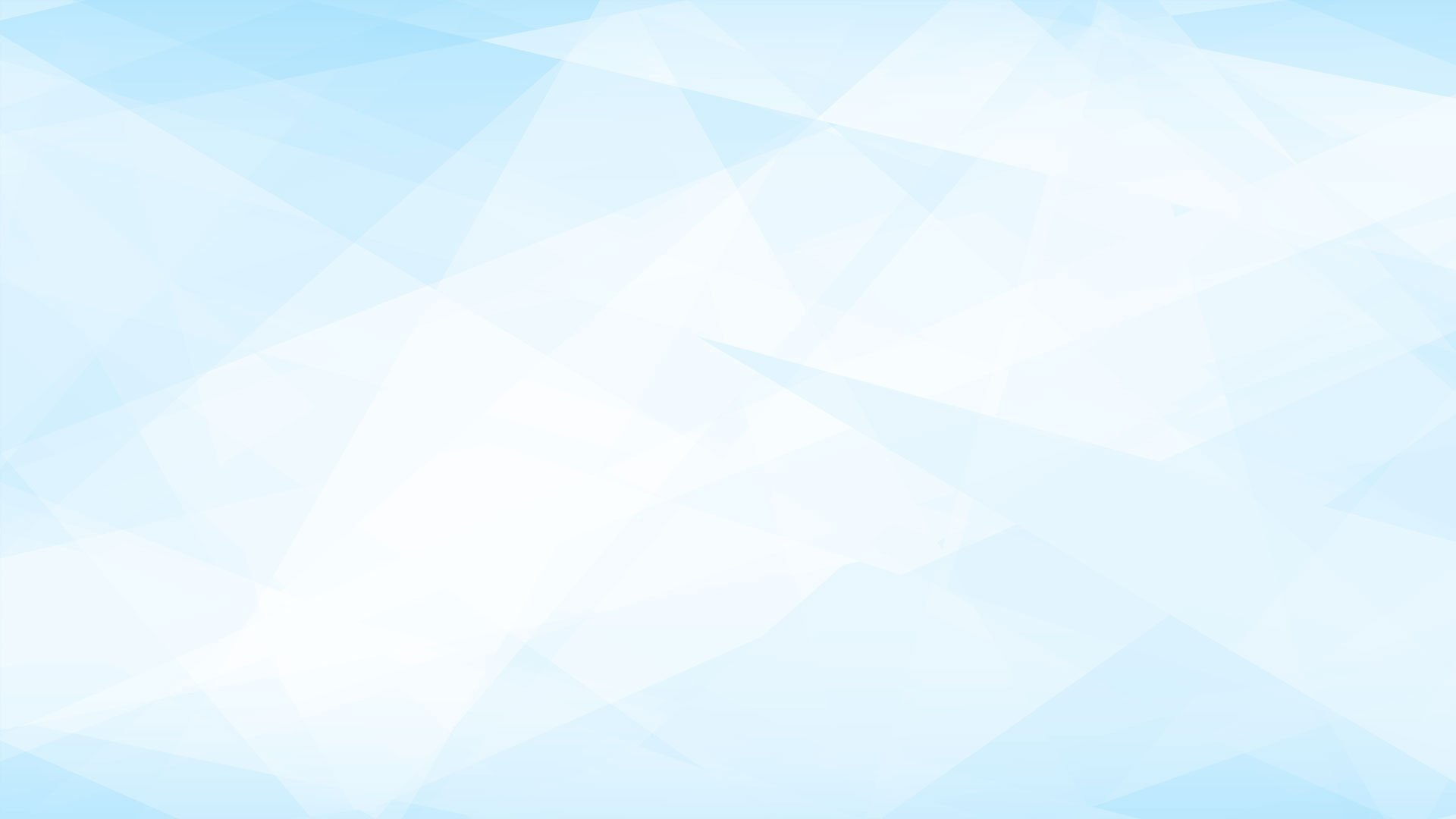 Учителі розробляють компетентнісні завдання для проведення оцінювання, застосовують формувальне оцінювання, що передбачає відстеження індивідуального поступу учня, практикують само та взаємооцінювання. Педагоги застосовують формувальне оцінювання: систематично відстежують та відображають розвиток, процеси навчання і результати навчання кожного учня, регулярно надають учням ефективний зворотний зв’язок щодо їхньої роботи. Для подальшого прогресу в навчанні учням пропонують види роботи, які відповідають очікуваному розвитку учнів у майбутньому. Педагоги спрямовують учнів до того, щоб вони визначали собі освітні цілі, формулювали очікування від власної роботи, у взаємозв’язку з цими цілями та очікуваннями здійснювали самооцінювання та взаємне оцінювання результатів навчання. Результати незалежного оцінювання, зовнішніх та внутрішніх моніторингів корелюємо із результатами підсумкового семестрового та річного оцінювання. За результатами анкетування здобувачі освіти та їхні батьки вважають, що оцінювання результатів навчання учнів у закладі освіти є справедливим і об’єктивним.
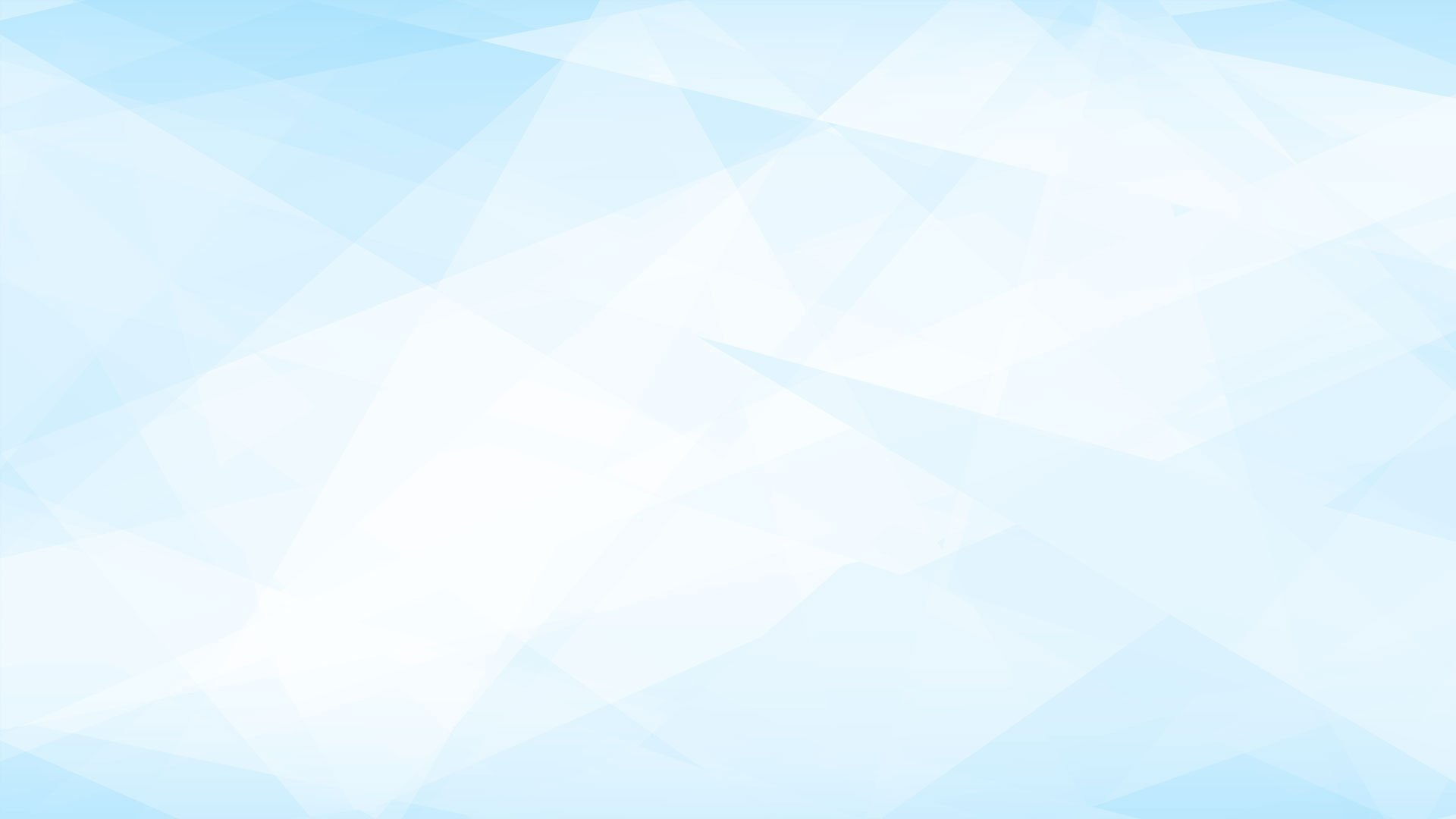 Упровадження педагогіки партнерства, компетентнісного й інтегративного підходів в освітній процес передбачає активне включення дітей в організацію навчання. Компетентнісне навчання вимагає нових підходів до оцінювання. Орієнтирами для спостереження та оцінювання є вимоги до обов’язкових результатів навчання та компетентностей учнів.
Навчальні досягнення здобувачів у 1-4 класах підлягають вербальному, формувальному оцінюванню та рівневому оцінюванню.
Основними видами оцінювання здобувачів освіти є вхідний контроль (проведено у вересні), поточне та підсумкове (тематичне, семестрове, річне). В цьому навчальному році в зв’язку з воєнним часом здобувачі базової та повної загальної середньої освіти були звільнені від проходження ДПА.
У закладі освіти використовується поточний контроль шляхом виконання різних видів завдань, передбачених навчальною програмою, у тому числі для самостійної та індивідуальної роботи здобувачів освіти протягом семестру. Поточний контроль здійснюється під час проведення практичних та лабораторних занять, а також за результатами перевірки контрольних, самостійних робіт, індивідуальних завдань тощо.
Згідно з річним планом роботи освітнього закладу на 2024/2025 навчальний рік заступником директора з навчальної роботи Плаксій І.В. було проведено аналіз досягнень учнів 1-4, 5-10-х класів за 2024/2025 навчальний рік.
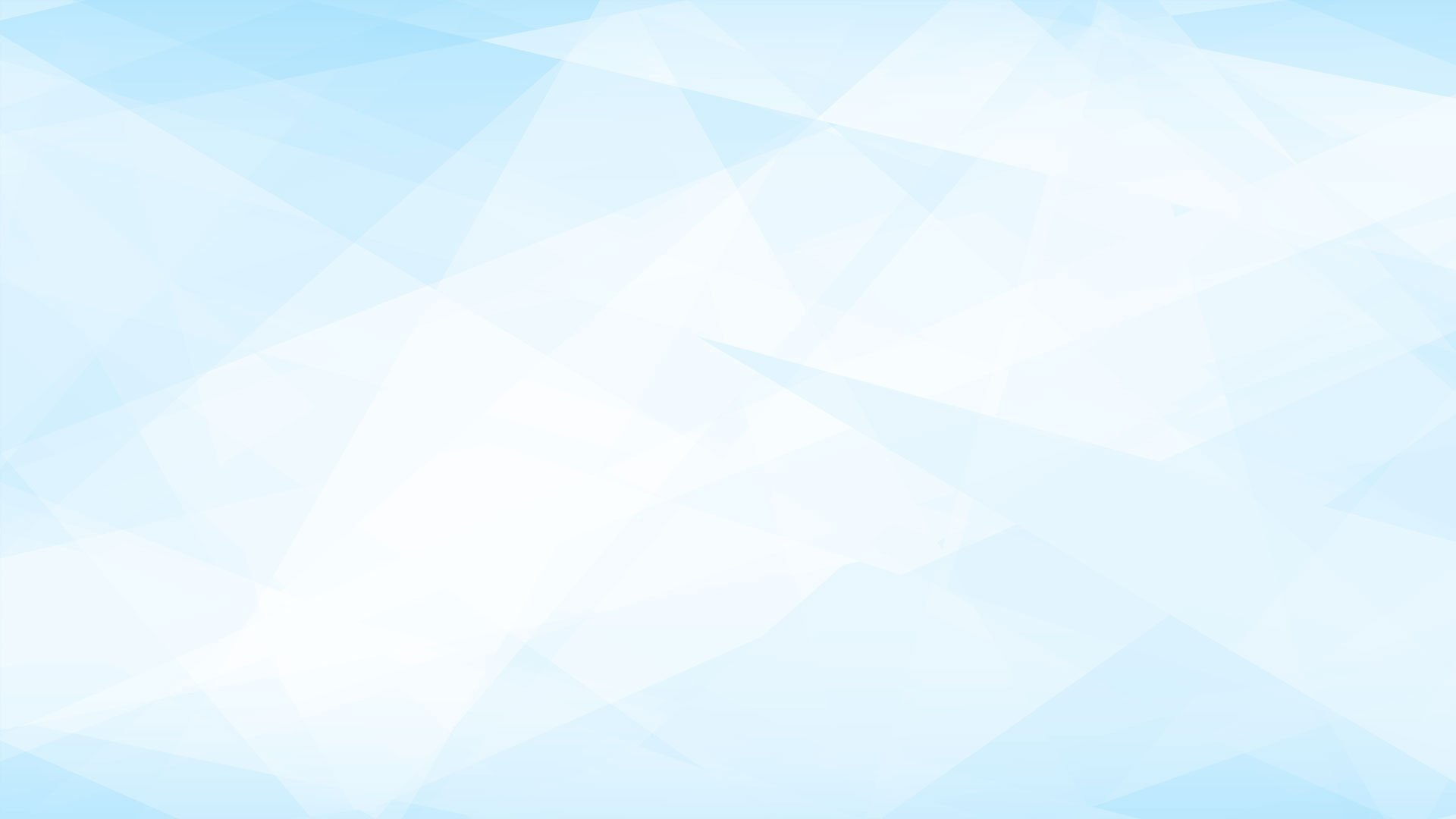 У початковій школі – 40 учнів, в основній школі – 47 учні, в старшій школі – 6 учні, дошкільне відділення 17 вихованців.
За підсумками аналізу навчальних досягнень 2024/2025 навчального року із 93 учнів 1- 10 класів:
- 32 учнів 1-2, ПРВ-4, ПРВ-7 класів оцінені вербально і оформлені свідоцтва досягнень, всіх учнів переведено на наступний рік навчання;
- 16 учні 3-4 класів оцінено рівнево і оформлені свідоцтва досягнень, всі учні переведені до наступних класів.
- не атестованих учнів немає.
Проаналізувавши стан успішності учнів окремо по класах, робимо висновок, що в кожному класі є резерв учнів, які б могли досягти свого основного рівня.
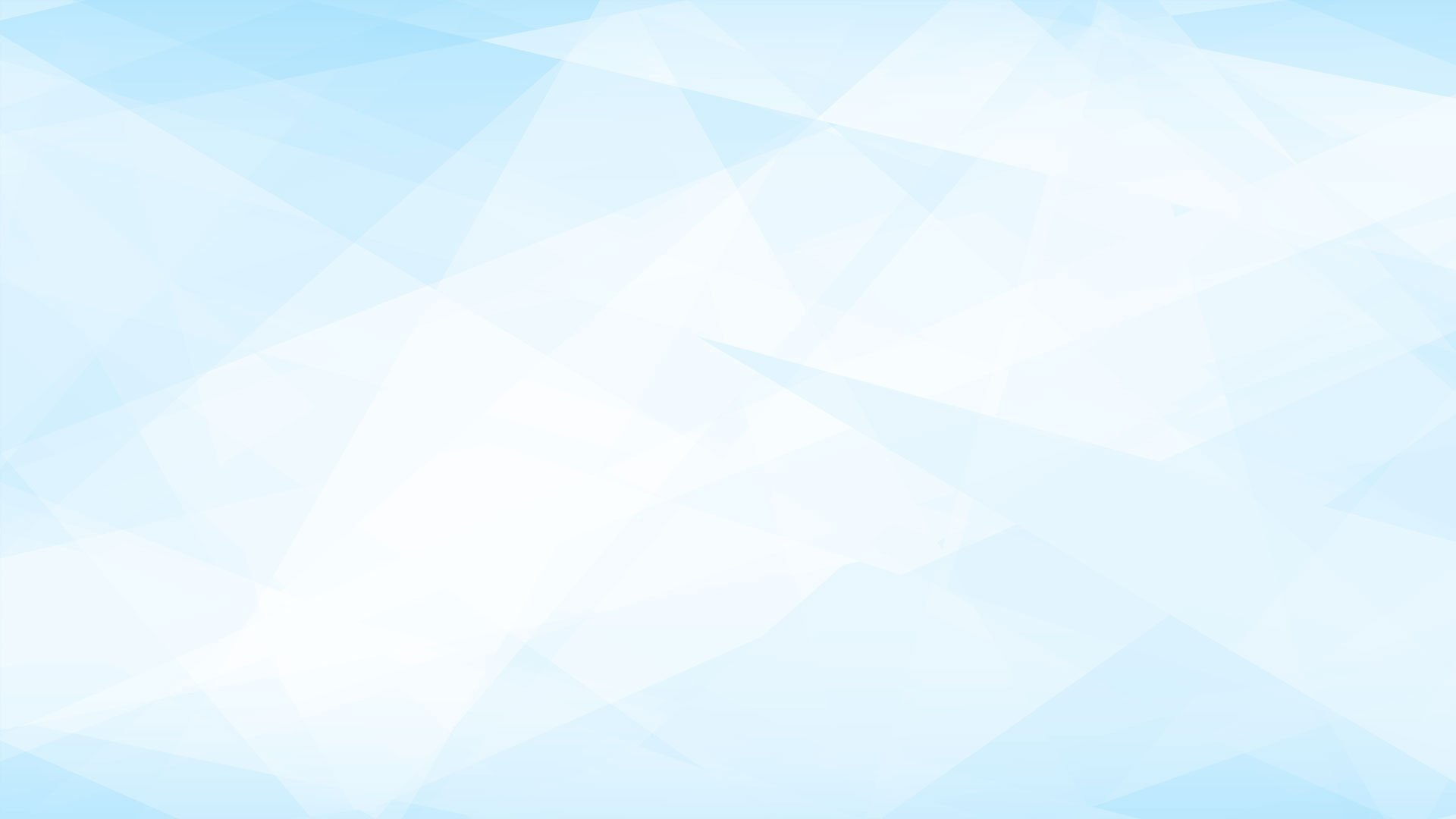 З учнями, які мають бали початкового рівня за результатами річного оцінювання були проведені такі види роботи: індивідуальні бесіди з учнями та їх батьками, додаткові заняття з предметів, індивідуальні завдання. Розглядалось це питання на нараді при директорові й на засіданнях методичних об’єднань, з’ясовувались причини слабкої успішності учнів. Серед них були названі такі:
відсутня система роботи із слабо встигаючими учнями й учнями, які пропускають заняття через хворобу,
недостатній зв’язок учителів із батьками.
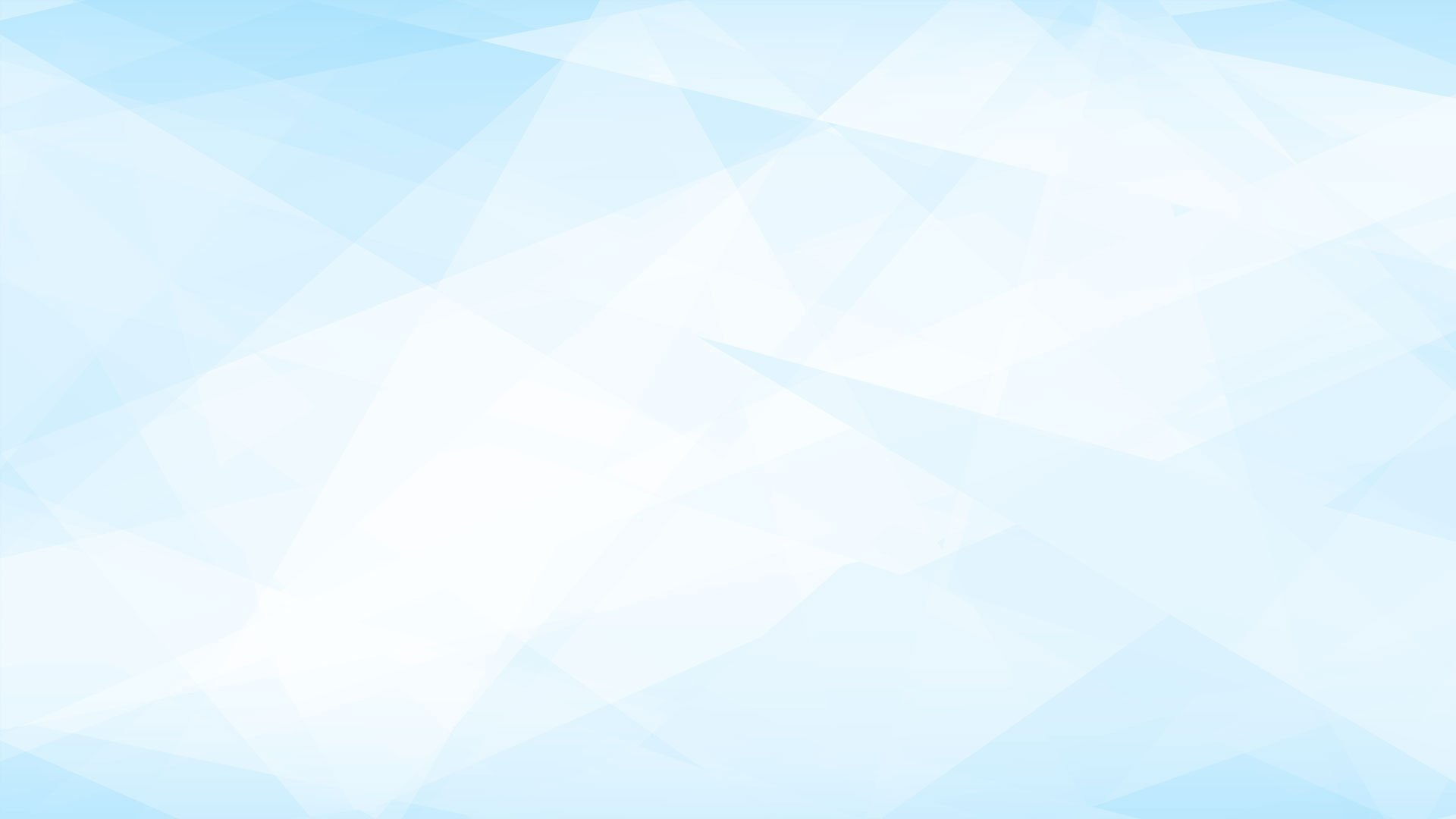 Стратегічна ціль: РОЗВИТОК ЗДІБНОСТЕЙ УЧНІВ
Здібні, талановиті люди в будь-якому суспільстві є його «локомотивом». Саме їхніми інтелектуальними зусиллями забезпечується прогрес суспільства, плодами якого користуються всі. Завдання нашого закладу – підтримати учня і розвинути його здібності, підготувати ґрунт для того, щоб ці здібності було реалізовано. Тому у 2024-2025 н. р. значна увага приділялася роботі із здібними дітьми. Завдання адміністрації та педагогів полягає у тому, щоб створити умови, з яких будь-яка дитина могла б просуватися шляхом власної досконалості, уміла мислити самостійно, нестандартно.
Хочемо висловити щиру подяку батькам, які підтримують своїх дітей на шляху до успіху. Обдарована, талановита дитина – це, перш за все дитина. Як і іншим дітям, їй потрібні ласка, любов, увага та допомога близьких. Разом із вчителями та батьками адміністрація закладу освіти створює сприятливе освітнє середовище, що забезпечує успішний розвиток дитини, повагу її точки зору, цікавості, заохочення її інтересів. Завжди важливо знайти час радіти дитині.
При проведенні шкільних свят, шкільних лінійок ми із задоволенням відзначаємо успіхи кожної дитини. Грамоти, дипломи, сертифікати – це ті маленькі заохочення, що дають можливість відчути радість за успіхи наших вихованців та мотивують дітей до подальшої роботи.
Підводячи підсумок, слід зазначити, що робота школи із здібними дітьми виконувалася згідно плану на належному рівні.
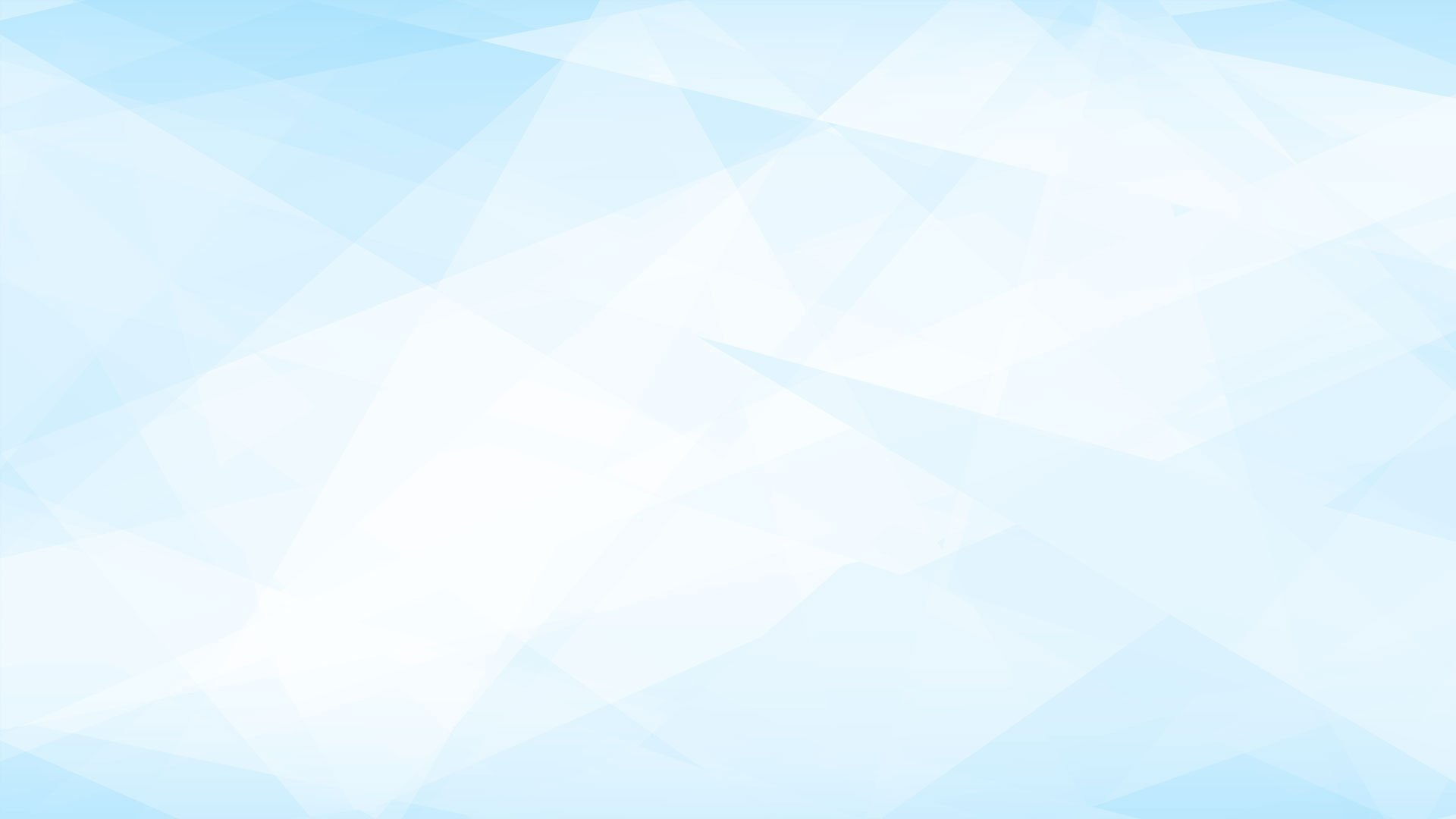 Стратегічна ціль: АКАДЕМІЧНА ДОБРОЧЕСНІСТЬ
Академічна доброчесність є ключовим аспектом забезпечення якості освіти та виховання в школах. Для успішної реалізації політики академічної доброчесності було вжито ряд заходів. В кожній класній кімнаті оновлені інформаційні куточки, де розміщені основні принципи академічної доброчесності, такі як чесність, об'єктивність, дотримання правил академічної етики. Вчителями-предметниками, класними керівниками, представниками учнівського самоврядування систематично проводилися різноманітні заходи з метою забезпечення дотримання принципів академічної доброчесності: освітня компанія «Так –академічній доброчесності», інформаційні хвилинки «Що таке академічна доброчесність», «Бути чесним – це крок до успіху!», виховні години «Академічна доброчесність в дії», інформаційні години «Виховуємо академічну доброчесність в школі» освітній хаб « Академічна доброчесність - шлях до успіху», виготовлення пам’яток щодо дотримання академічної доброчесності. Вчителі-предметники активно популяризують принципи академічної доброчесності та професійної етики, проводячи інформаційну роботу під час навчальних занять. Питання щодо виконання закону України «Про засади запобігання і протидії корупції» в організації освітнього процесу у школі та «Культура академічної доброчесності: проблеми та виклики для здобувачів». Дотримання академічної доброчесності було розглянуто на засіданнях шкільних методичних об’єднань та на нараді при директорі, що забезпечує узгодженість дій всього педагогічного колективу в цьому напрямі. Всі ці заходи сприяли формуванню доброчесного освітнього середовища, де чесність і повага до правил є пріоритетними.
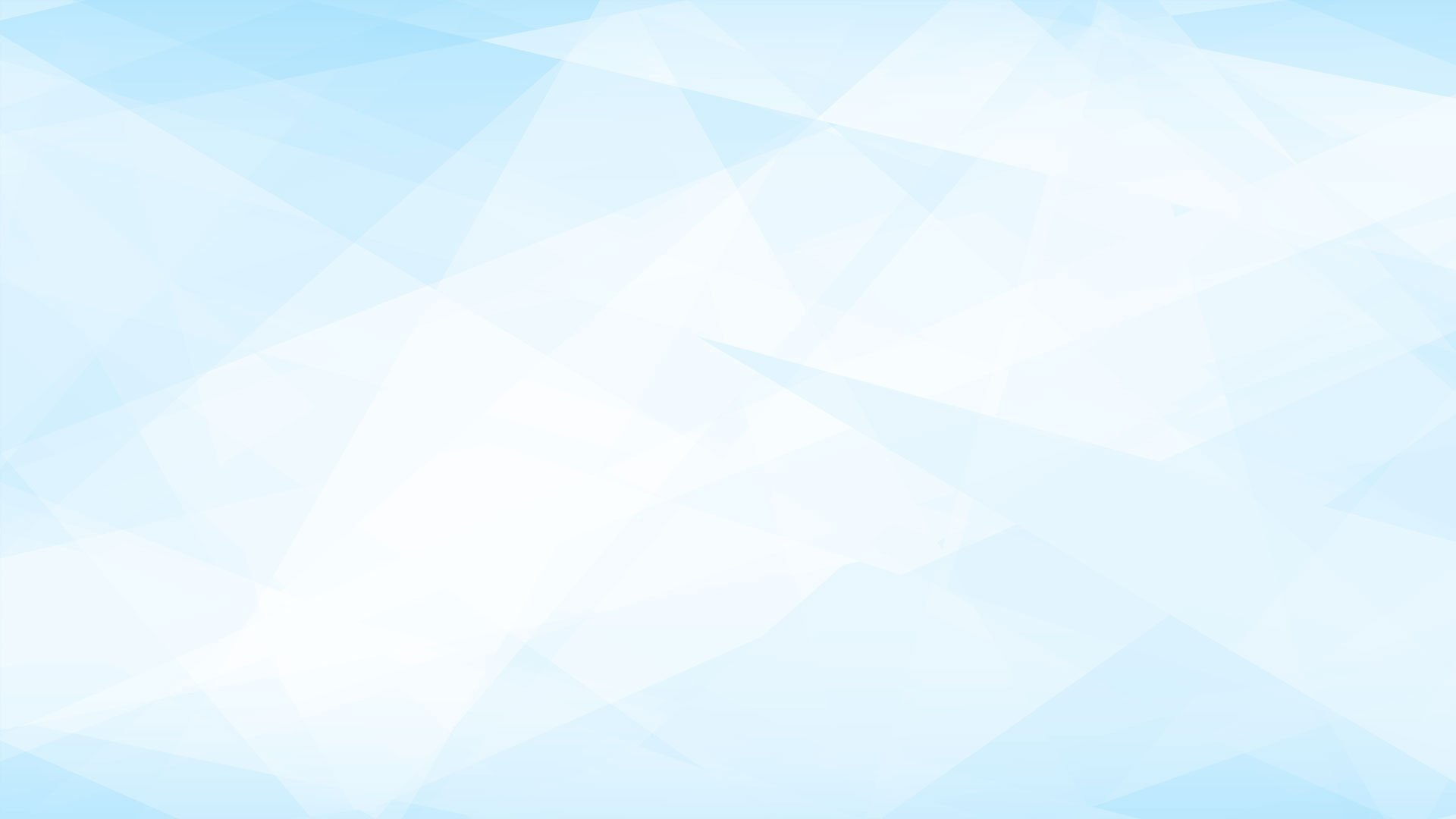 Стратегічна ціль: ЕФЕКТИВНИЙ ВНУТРІШНІЙ МОНІТОРИНГ
У закладі освіти визначено порядок проведення внутрішнього моніторингу для дослідження стану і результатів навчання здобувачів освіти та освітньої діяльності закладу освіти. Проведення внутрішнього моніторингу здійснюється відповідно типового Положення про внутрішній моніторинг. Систематично (згідно графіків) проводяться моніторинги результатів навчання здобувачів освіти з усіх навчальних предметів (курсів) освітніх галузей згідно плану роботи закладу освіти. За результатами моніторингів здійснюється аналіз результатів навчання здобувачів освіти, визначаються чинники впливу на отриманий результат, приймаються рішення щодо їх коригування. Ефективність застосованих заходів регулярно оцінюється на всіх рівнях управління освітніми процесами.
Критерії оцінювання, система оцінювання навчальних досягнень вдосконалюються, впроваджується елементи формувального оцінювання в 5-10 класах, враховується індивідуальний поступ учня, здобувачі знань залучаються до розроблення критеріїв, самооцінювання та взаємооцінювання.
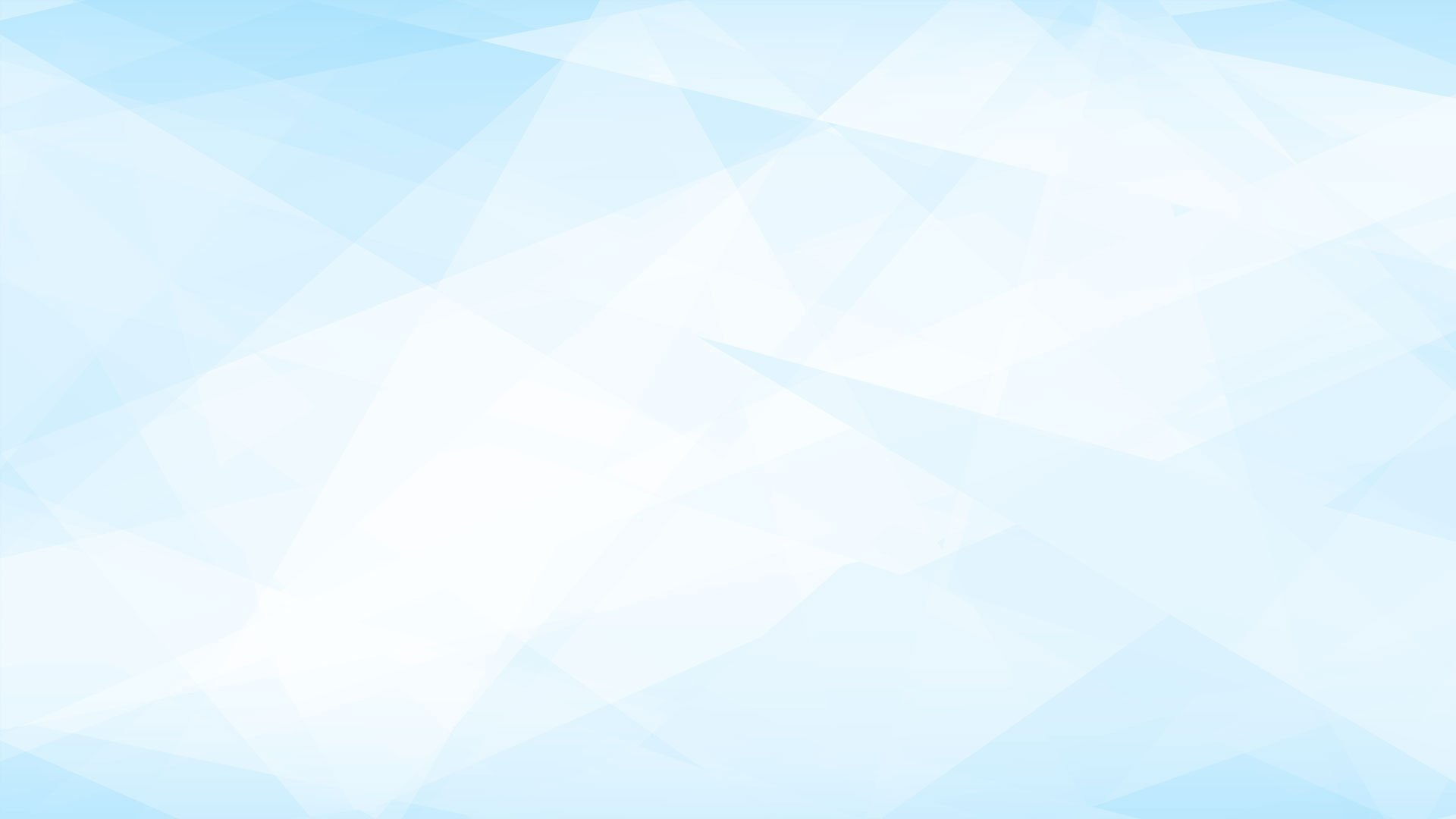 Керівництво школи та педагоги регулярно з’ясовують актуальну інформацію про результати навчання кожного учня й відстежують їхній навчальний прогрес. Ця система добре розроблена з огляду на умови закладу освіти та потреби учнів: вона дозволяє подавати об’єктивну інформацію про результати та прогрес усіх груп учнів.
Педагоги застосовують формувальне оцінювання: систематично відстежують та відображають розвиток, процеси навчання і результати навчання кожного учня, регулярно надають учням ефективний зворотний зв’язок щодо їхньої роботи. Для подальшого прогресу в навчанні учням пропонують види роботи, які відповідають очікуваному розвитку учнів у майбутньому. Педагоги спрямовують учнів до того, щоб вони визначали собі освітні цілі, формулювали очікування від власної роботи, у взаємозв’язку з цими цілями та очікуваннями здійснювали самооцінювання та взаємне оцінювання результатів навчання.
Стратегічна ціль: ВІДПОВІДАЛЬНЕ СТАВЛЕННЯ ДО НАВЧАННЯ
Заклад освіти сприяє формуванню у здобувачів освіти відповідального ставлення до навчання: діє учнівське самоврядування, учні займаються волонтерством. Учителі дають учням доручення, іноді делегують повноваження. Здійснюється профорієнтаційна робота.
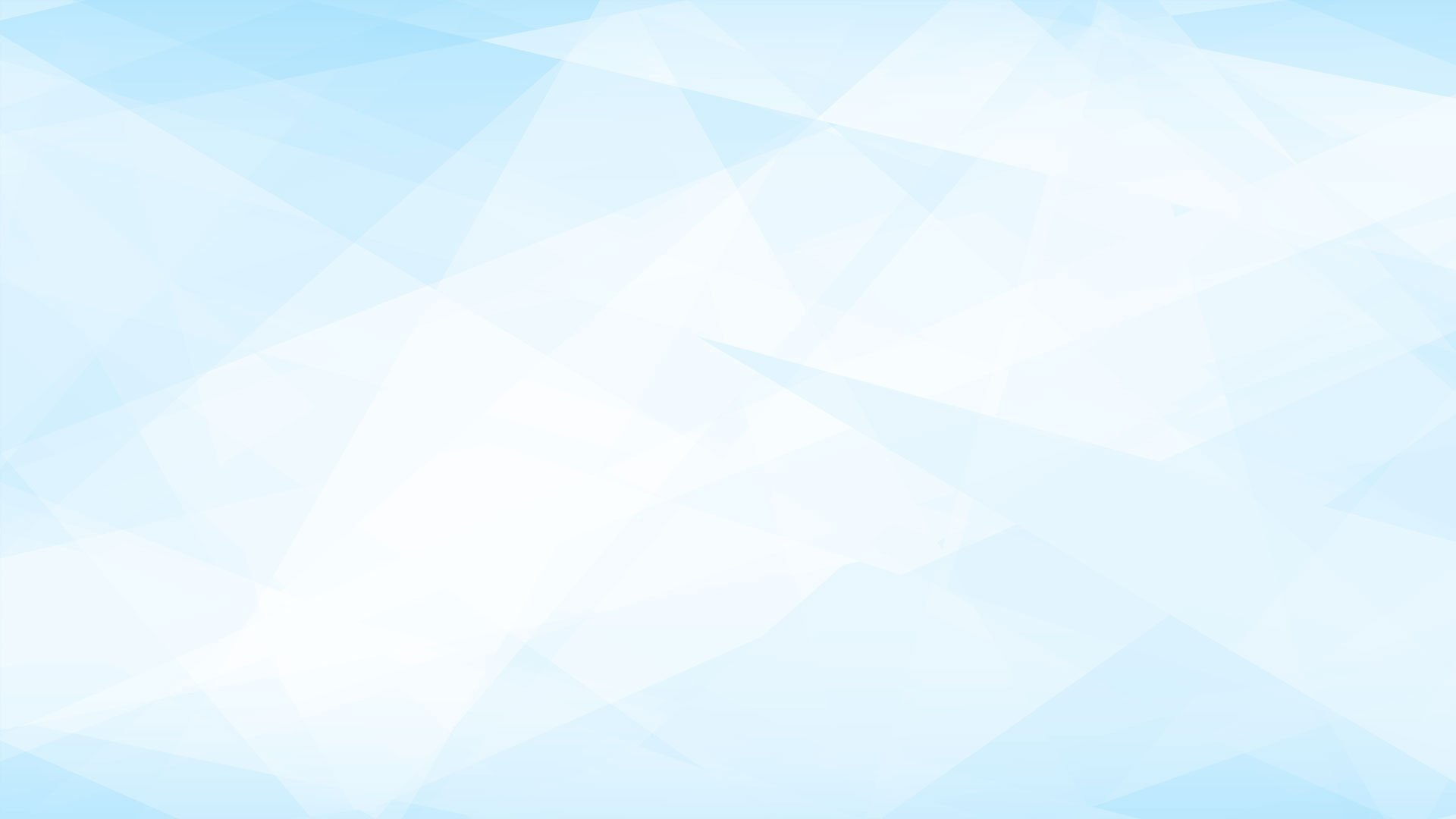 Під час навчання учні мають можливість вибору (рівня навчальних завдань, напрямів навчальної діяльності тощо). Учні отримують необхідну підтримку та допомогу в навчальній діяльності в різних формах (консультації, індивідуальні завдання, допомога у підготовці до участі в учнівських олімпіадах, науково-дослідницькій діяльності тощо).
Учні відповідально ставляться до процесу навчання, отриманих доручень,
обов’язків у закладі освіти. Педагоги організовують само- та взаємооцінювання учнів, залучають їх до рефлексивної діяльності, починаючи з початкової школи. Учні володіють прийомами само- та взаємооцінювання.
Учні беруть участь у розробленні критеріїв самооцінювання, учні старших класів самостійно формулюють критерії оцінювання власної діяльності.
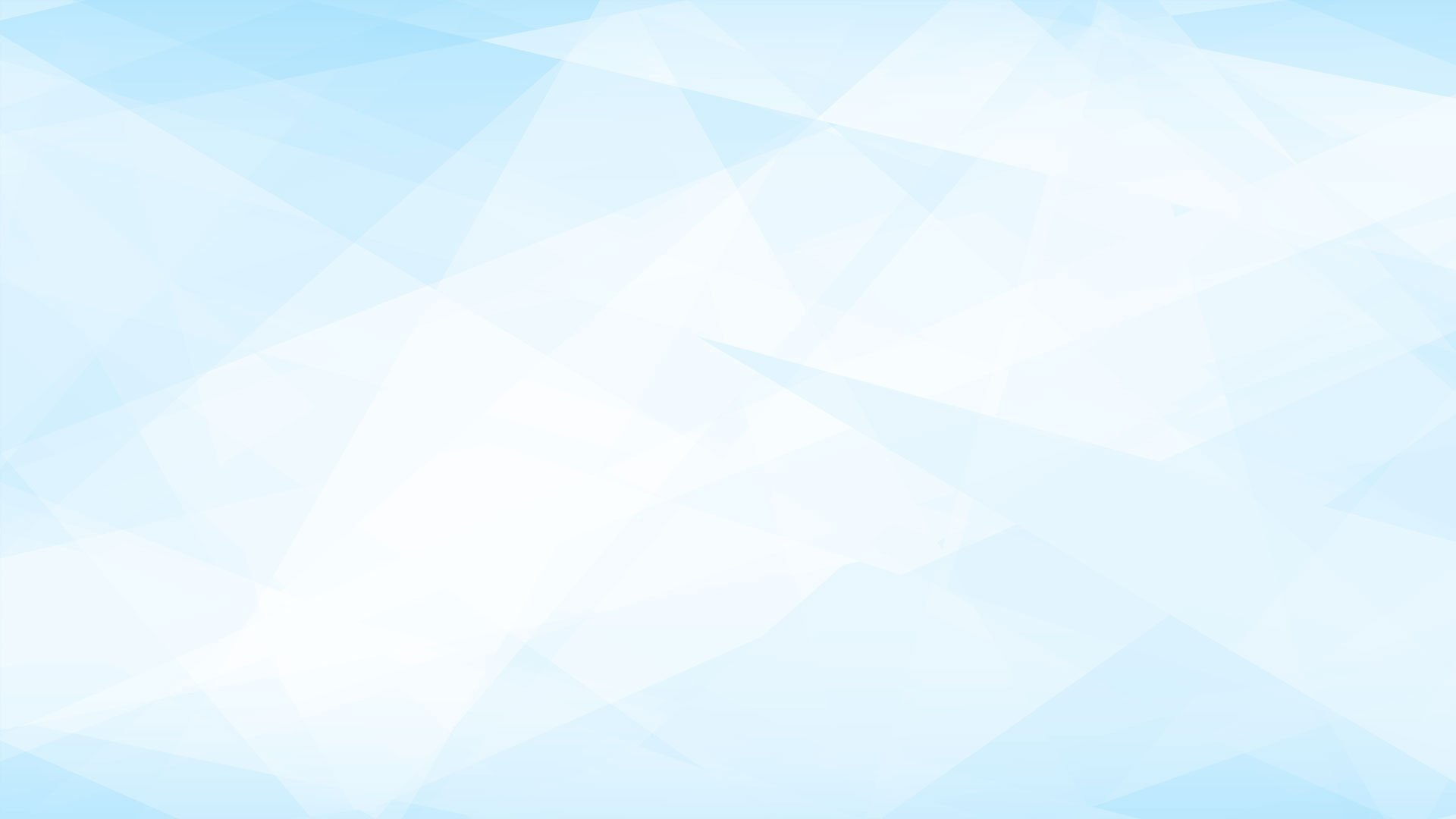 Стратегічна ціль: Створення виховного середовища для індивідуального розвитку здобувачів освіти
Відповідно до статті 15 Закону України «Про повну загальну середню освіту» від 16.01.2020 № 463-ІХ у закладах освіти виховний процес є невід'ємною складовою освітнього процесу і має ґрунтуватися на загальнолюдських, культурних цінностях Українського народу, цінностях громадянського (вільного демократичного) суспільства, принципах верховенства права, дотримання прав і свобод людини громадянина тощо.
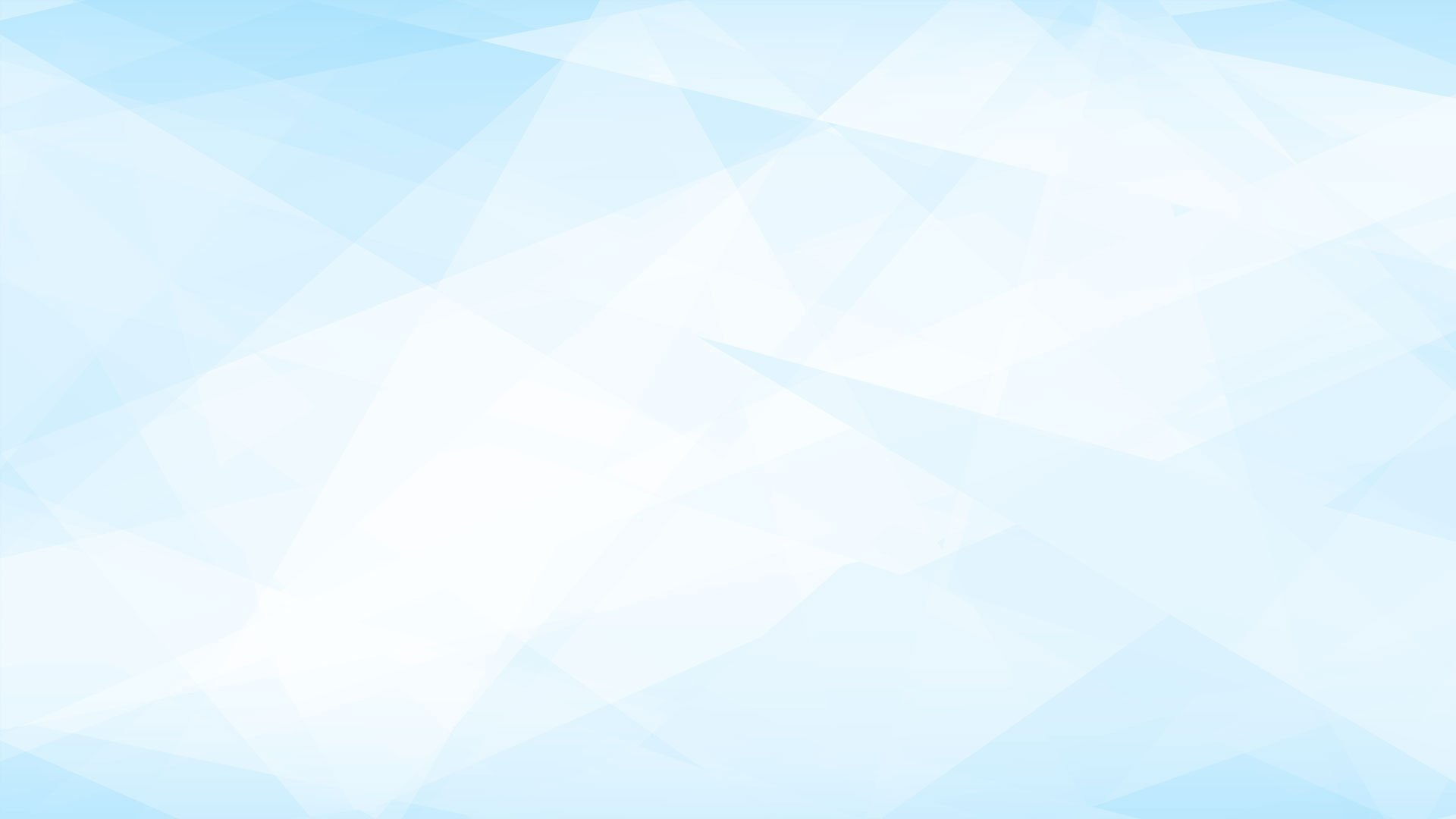 Повномасштабна війна з Росією змінили наше звичне життя. Тому, зараз завдання вчителя – не просто навчити, дати знання з певного предмета, забезпечити виконання навчальної програми, а заспокоїти, порадити, дати життєві орієнтири. Виховання – це наскрізний процес, який формує цінності, здатність справлятися з невизначеністю та складністю, уміння вчитися, підтримувати фізичне та емоційне благополуччя, співпереживати і дипломатично вирішувати конфлікти.
Враховуючи нові суспільно-політичні реалії в Україні після Революції гідності, обставини, пов’язані з російською агресією та вторгненням на територію нашої країни, усе більшої актуальності набуває виховання в молодого покоління почуття патріотизму, відданості загальнодержавній справі зміцнення країни, активної громадянської позиції.
Організація освітнього процесу в умовах воєнного стану потребувала іншого змісту та підходів до проведення виховної роботи. Основним цільовим напрямом було забезпечення безпекової складової здоров’я особистості, забезпечення її фізичного, психічного, соціального і духовного благополуччя.
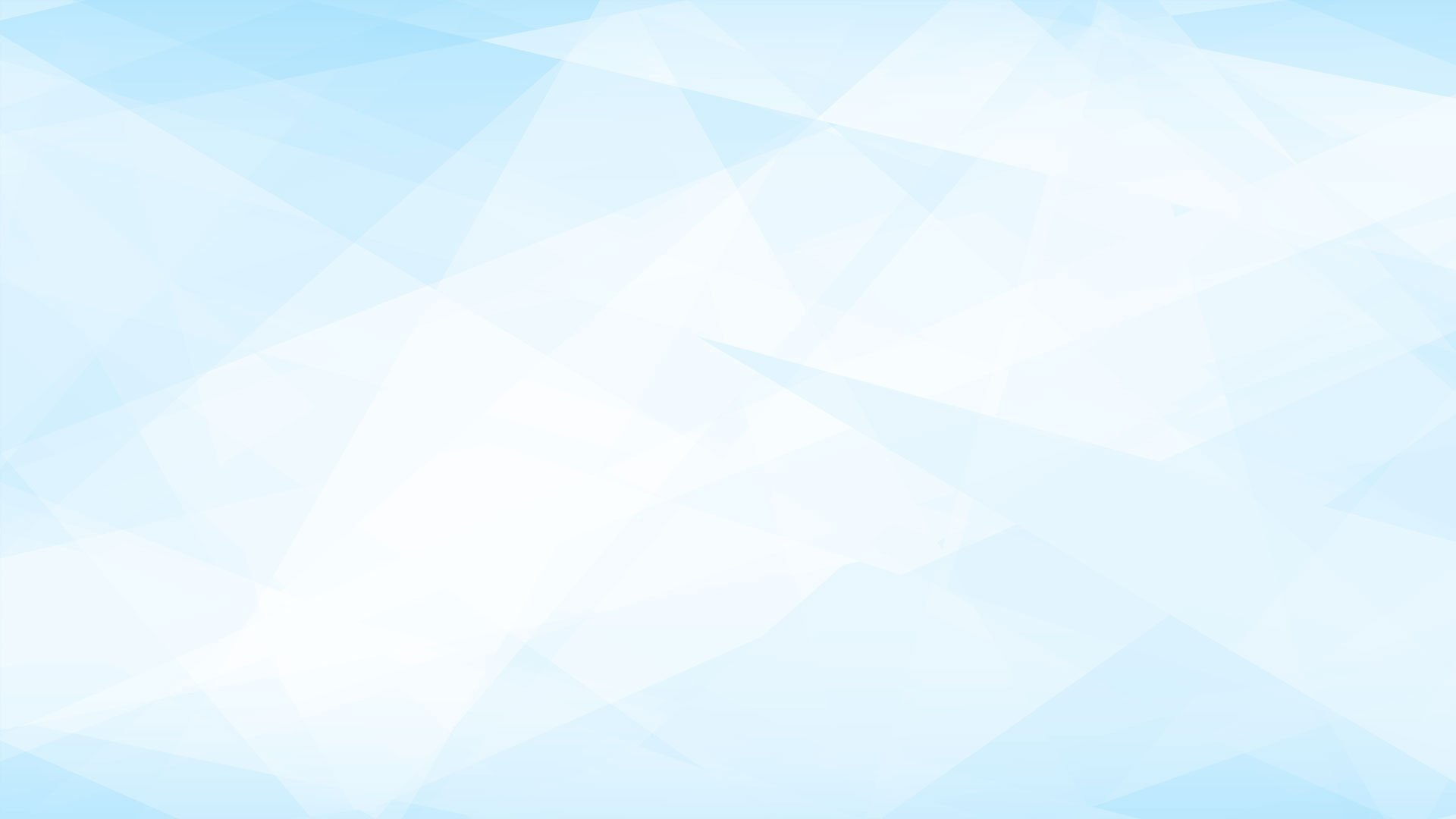 Ми повинні розуміти важливість того, що педагоги та заклад освіти є для дитини осередком становлення громадянина-патріота України, готового брати на себе відповідальність самовіддано розбудовувати країну як суверенну, незалежну, демократичну, правову, соціальну державу, забезпечувати її національну безпеку, сприяти єдності української політичної нації та встановленню громадянського миру й злагоди в суспільстві.
Система виховної роботи закладу заснована на ідеї педагогіки життєтворчості, сприяє становленню і розвитку особистості школяра, створенню ситуації успіху та самореалізації дитини. У закладі створено громадсько-освітній простір виховання дітей: виховання в атмосфері добра і творчості, взаємодопомоги і взаємоповаги, що дає суспільству модель ціннісних відносин.
Основою виховного процесу у закладі є людина як найвища цінність.
Виховна система закладу - це цілісна структура, яка сприяє успішній діяльності виховання.
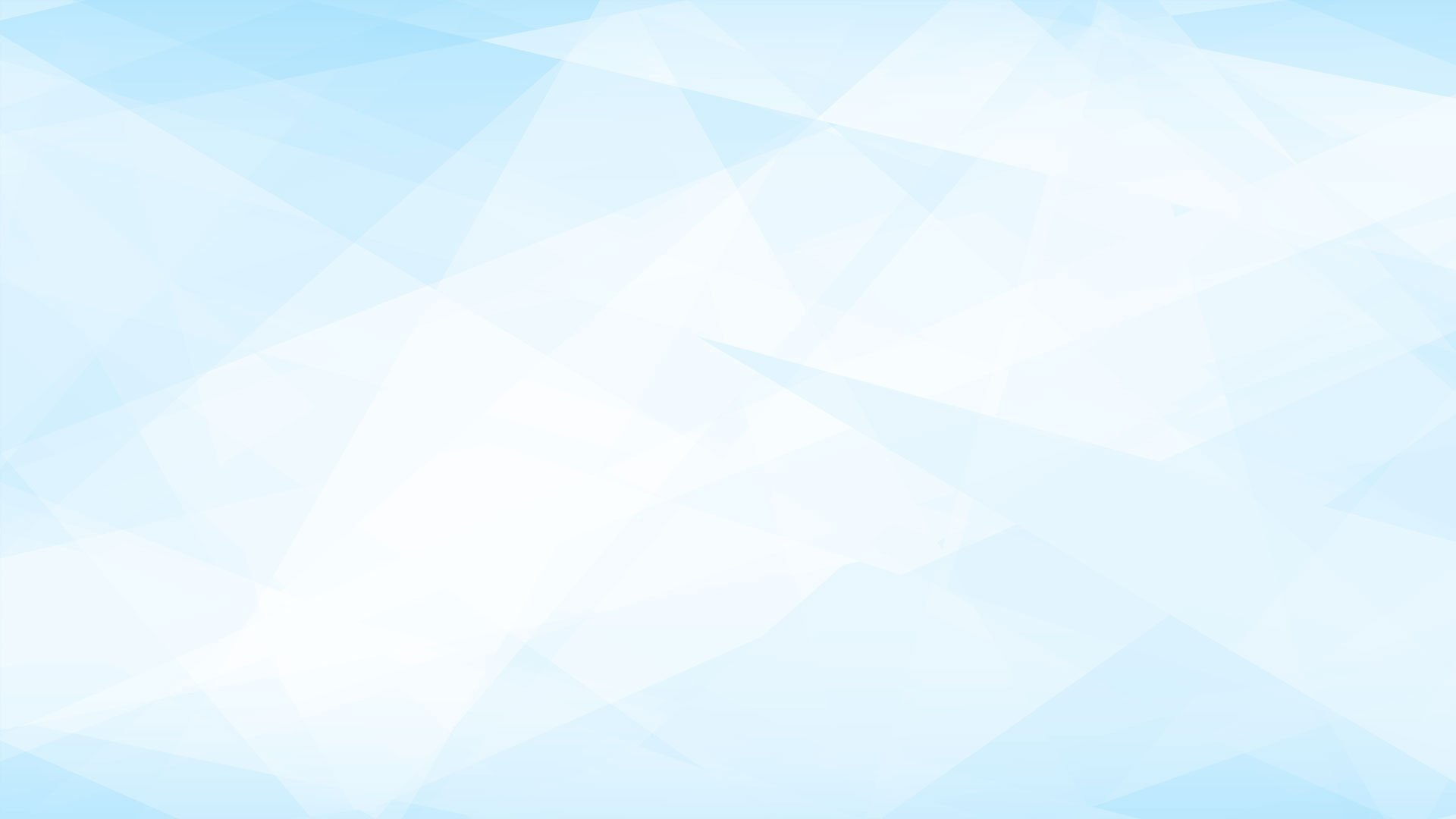 Можливість реалізації нових цілей виховання потребує відповідної його перебудови, впровадження сучасних виховних моделей, використання активних, цікавих форм і методів у виховному процесі.
Педагогічний колектив школи орієнтується на нормативно – правову базу з питань виховної роботи, а саме Закони України «Про освіту», «Про загальну середню освіту», «Про охорону дитинства», «Концепцію виховання дітей та молоді», «Концепцію Державної цільової соціальної програми національно-патріотичного виховання», «Національну доктрину розвитку освіти», «Конвенцію про права дитини», «Декларацію прав дитини», «Основні орієнтири виховання» та нормативно – правові акти, документи Міністерства освіти і науки України, обласного управління освіти, органів місцевого самоврядування.
Основною метою у вихованні здобувачів освіти у 2024/2025 навчальному році є продовження формування громадянина, патріота, інтелектуально розвиненої, духовно і морально зрілої особистості, готової протистояти ворогам Батьківщини та асоціальним впливам, вміння вирішувати особисті проблеми, творити себе і оточуючий світ.
Головним завданням є національно – патріотичне виховання молоді на засадах загальнолюдських, полікультурних, громадянських цінностей.
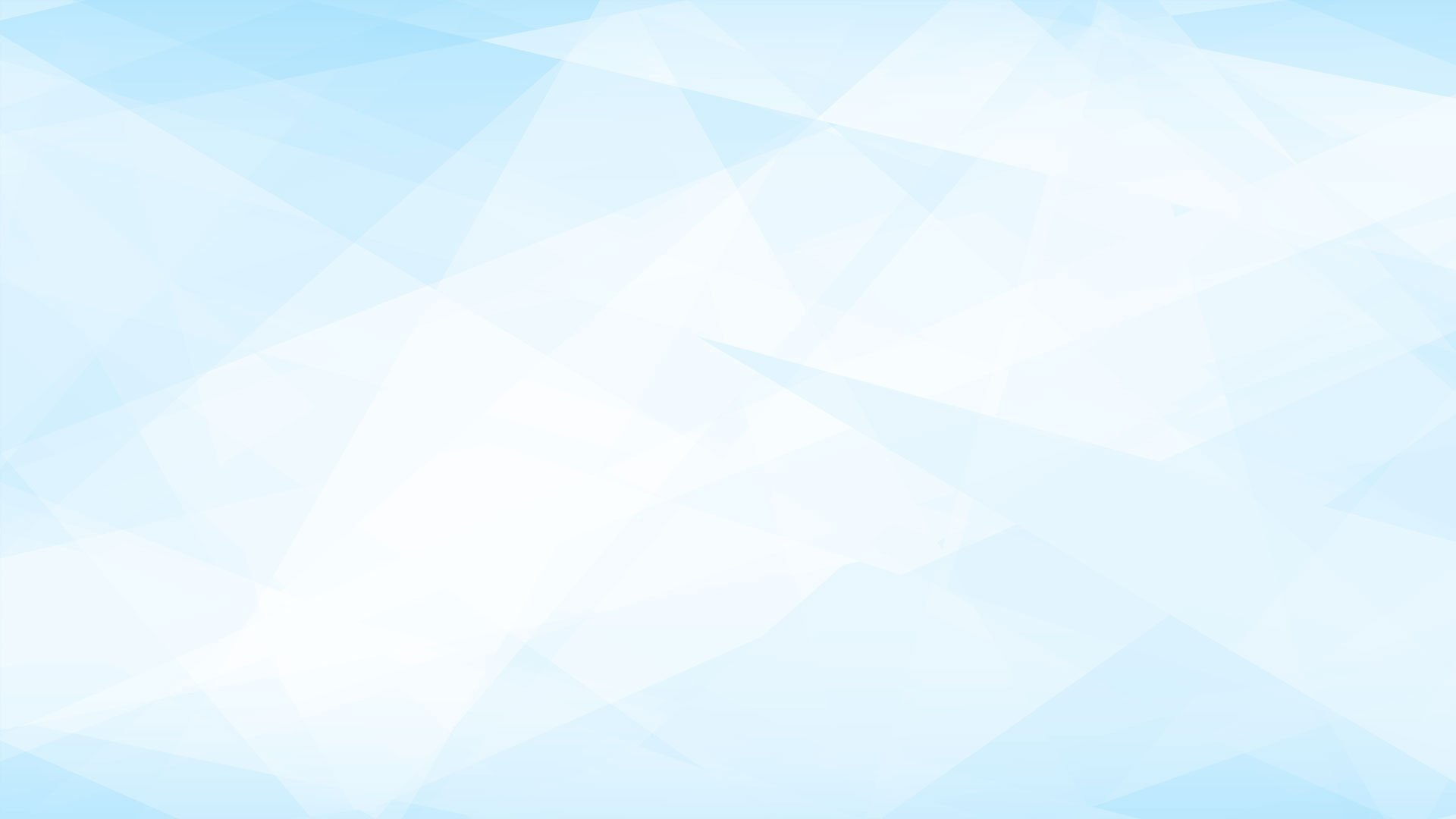 Пріоритетними напрямками є формування гармонійно розвиненої і національно свідомої особистості, здатної до саморозвитку, наділеної глибокою громадянською відповідальністю, високими духовними якостями, родинними і патріотичними почуттями.
Виховна діяльність здійснювалась у відповідності до наступних ключових напрямів:
громадсько-правове виховання;
екологічне виховання;
художньо-естетичне виховання;
родинно-сімейне виховання;
моральне виховання;
профорієнтаційне виховання;
превентивне виховання
формування здорового способу життя;
розвиток творчих здібностей.
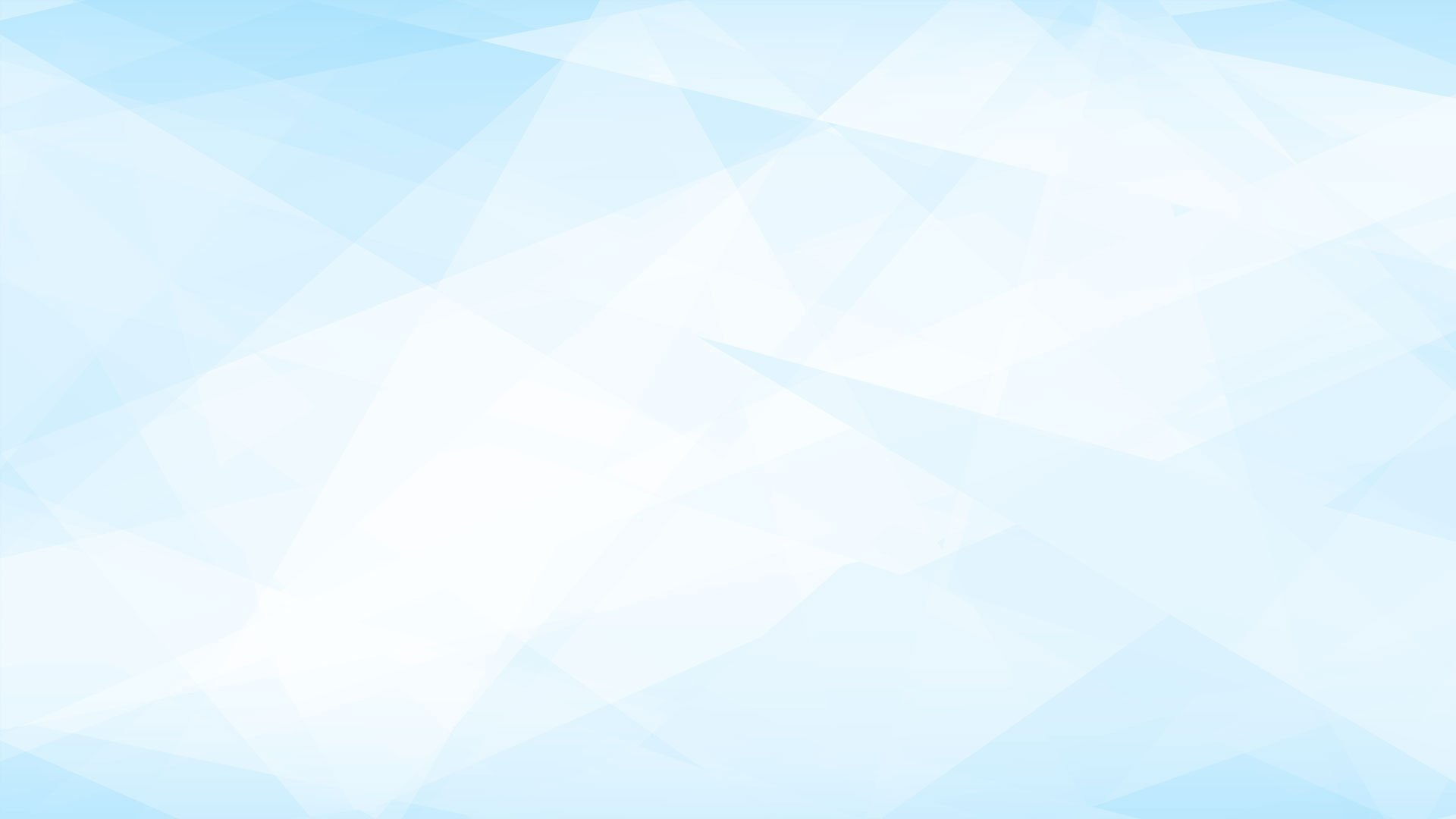 Виховна робота в ліцеї здійснюється за такими орієнтирами:
ціннісне ставлення до себе;
ціннісне ставлення до сім'ї, родини, людей;
ціннісне ставлення особистості до суспільства і держави;
ціннісне ставлення до праці;
ціннісне ставлення до природи;
ціннісне ставлення до культури та мистецтва.
В межах цих орієнтирів проводяться шкільні свята і виховні заходи. Виховну роботу здійснювали на створення сприятливих умов для всебічного розвитку дітей, їх адаптації в соціумі, формування демократичного світогляду, ціннісних орієнтирів, засвоєння морально - етичних норм, сприйняття власної індивідуальності, впевненості в собі, на усвідомленому виборі саме здорового способу життя, через пропаганду духовних надбань українського народу, через заходи, спрямовані на виховання любові до рідної землі, на осмислення самовизначення у виборі професії.
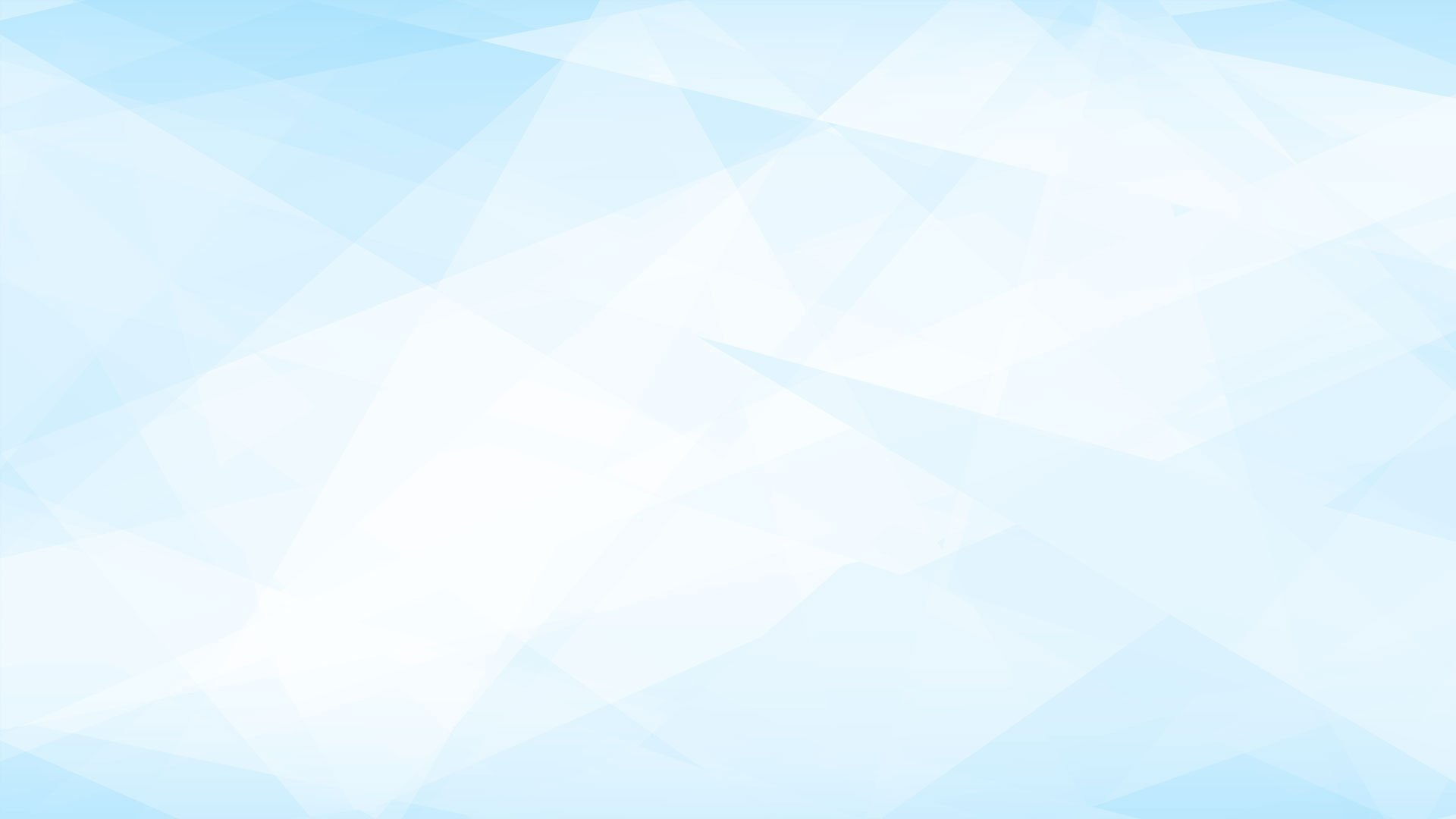 Виховна робота в закладі проводилась з урахуванням науково-методичної проблеми школи: «Формування морально-духовної, життєво компетентної особистості. Яка успішно самореалізовується в соціумі як громадянин, патріот, сім’янин, професіонал».
Для реалізації проблемної теми було розроблено план виховної роботи, який охоплює всі напрями виховання, включає в себе календарні, традиційні шкільні свята, різноманітні заходи.На позакласних заходах класні керівники, вихователі виховують національну самосвідомість, патріотизм, формують фізичну та екологічну культуру, здоровий спосіб життя, та створюють умови для розвитку творчої особистості.
Організація освітнього процесу в умовах воєнного стану потребувала іншого змісту та підходів до проведення виховної роботи. Основним цільовим напрямом було забезпечення безпекової складової здоров’я особистості, забезпечення її фізичного, психічного, соціального і духовного благополуччя.
Особливо важливим стало, продовжити формувати громадянанина-партіота України, підготовленого до життя, з високою національною свідомістю, який здатний побудувати суспільство. У сучасних умовах патріотичне виховання молодого покоління набуває особливої актуальності, тому патріоричне виховання є важливою складовою загального виховного процесу.
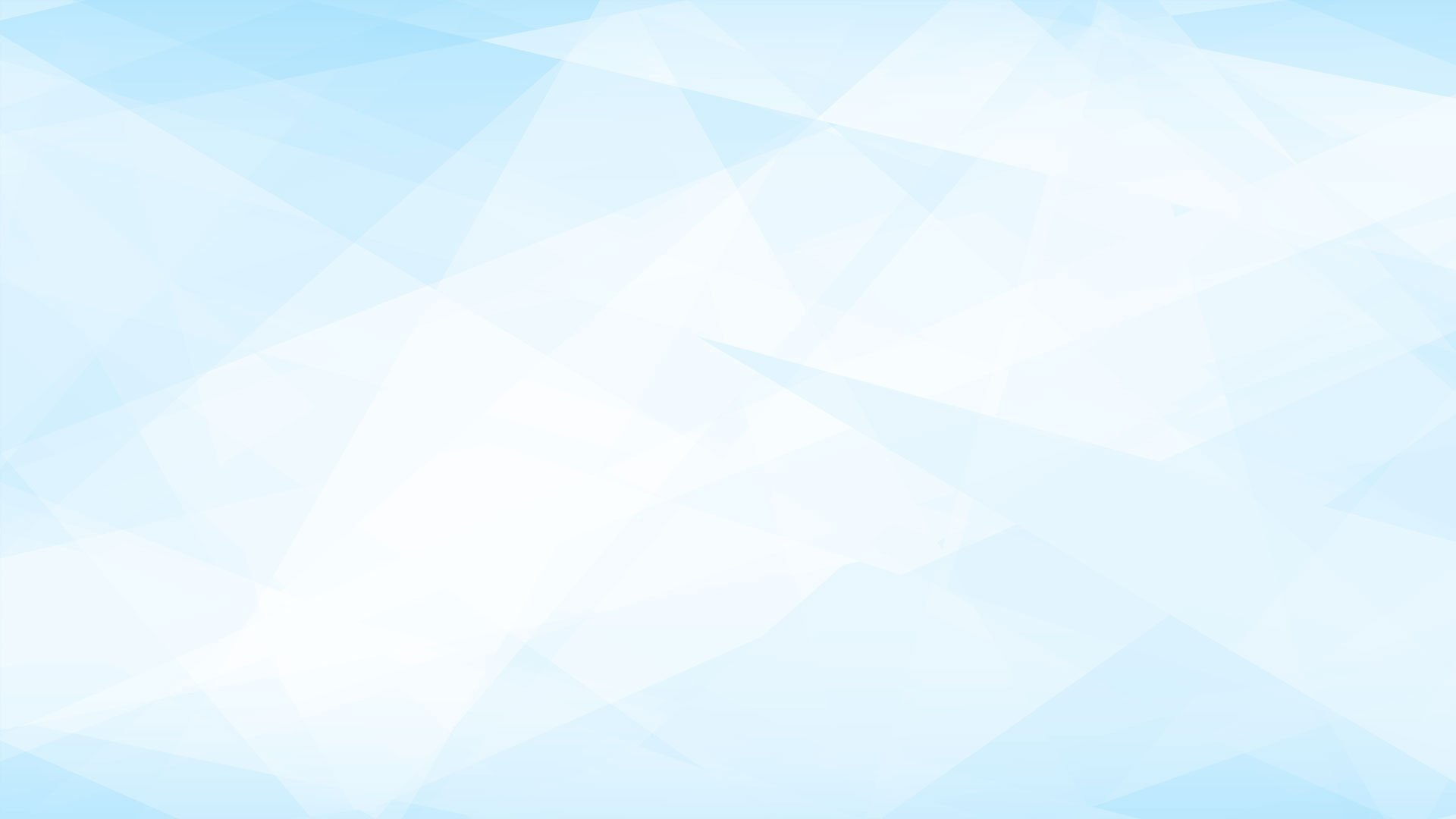 Результати роботи публікувалися і публікуються на сторінці нашої школи у Фейсбук та на сайті закладу.
Серед проведених традиційних заходів в закладі освіти є:
-Відповідно до Указу Президента України №143/2022 «Про загальнонаціональну хвилину мовчання за загиблими внаслідок збройної агресії росії проти України» у закладі щоденно о 9.00 проводиться загальнонаціональна хвилина мовчання;
- День Знань. Свято Першого дзвоника та Єдиний урок для здобувачів освіти 1-10-х класів на тему: «МИ УКРАЇНЦІ: ЧЕСТЬ І СЛАВА НЕЗЛАМНИМ!»; (02.09);
- Міжнародний день грамотності (09.09);
- День фізичної культури і спорту в рамках якого проведено лінійку до відкриття Олімпійського тижня, Олімпійські уроки, виставку малюнків та флешмоб (11.09);
- флешмоб «Голуб миру» до Міжнародного дня Миру (20.09);
- День людей похилого віку (01.10);
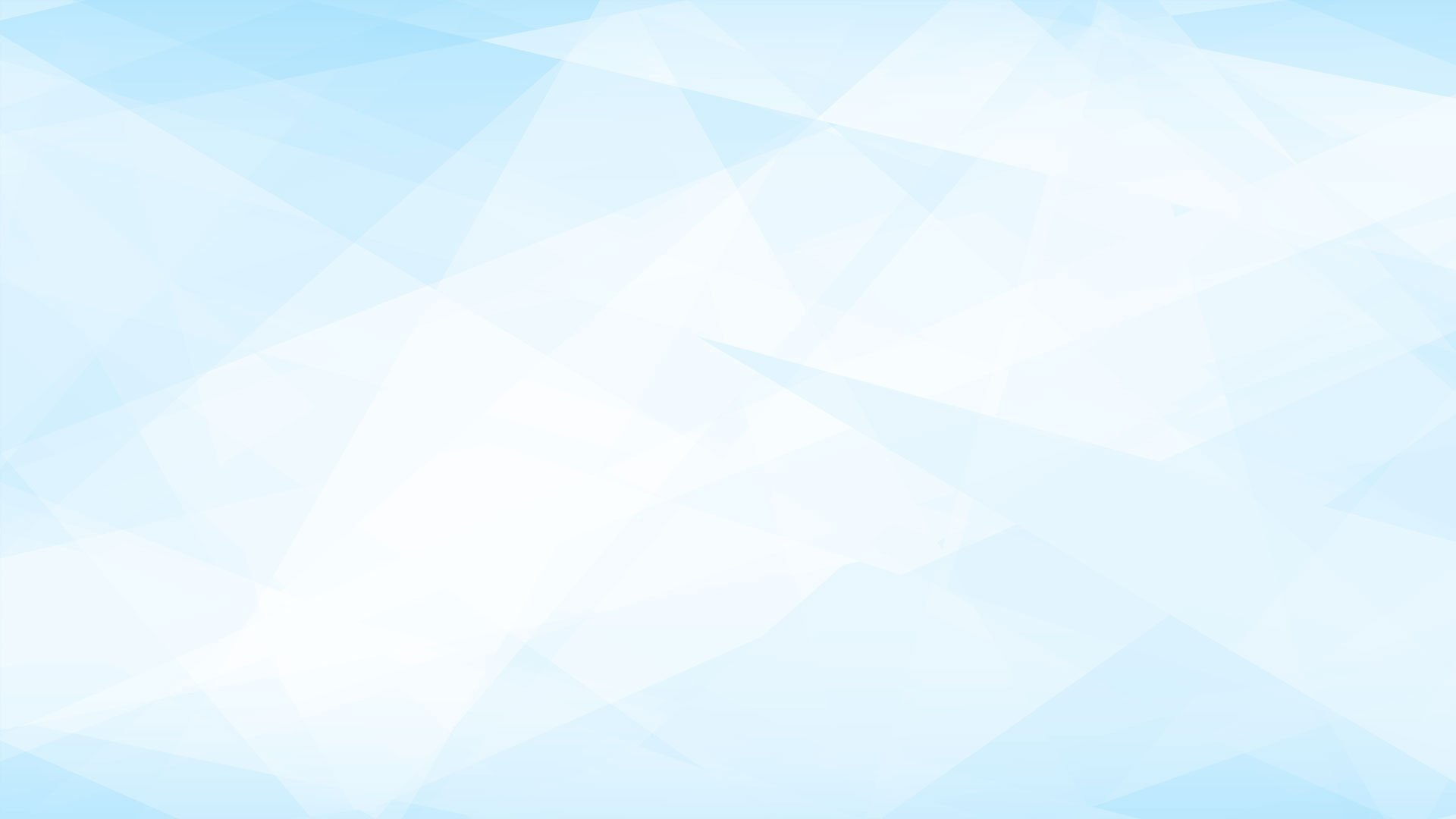 - участь у благодійних акціях воїнам ЗСУ: листи на підтримку бойового духу воїнів, що захищають Україну, виготовлення невеличких сувенірів, подарунків, малюнків;
- свято до Дня працівників освіти і науки України на тему: “Вітаєм Вас, педагоги!” (04.10);
- уроки, бесіди до Дня Захисника України, привітання воїнів АТО, виставка малюнків (14.10);
- свято «Дарунки щедрої осені» (25.10);
- літературно-музична композиція до Дня української писемності та мови, написання Всеукраїнського диктанту національної єдності (28.10);
- виховні години, бесіди, інтелектуальна-розважальна гра «Гідні бути українціми» до Дня Гідності і Свободи; (21.11);
- заходи в рамках акції «16 днів проти насилля» (25.11 – 06.12);
-загальношкільний флешмоб «Запали свічку пам’яті»(24.11), бесіди, презентації, уроки пам'яті до Дня пам'яті жертв Голодомору (22.11);
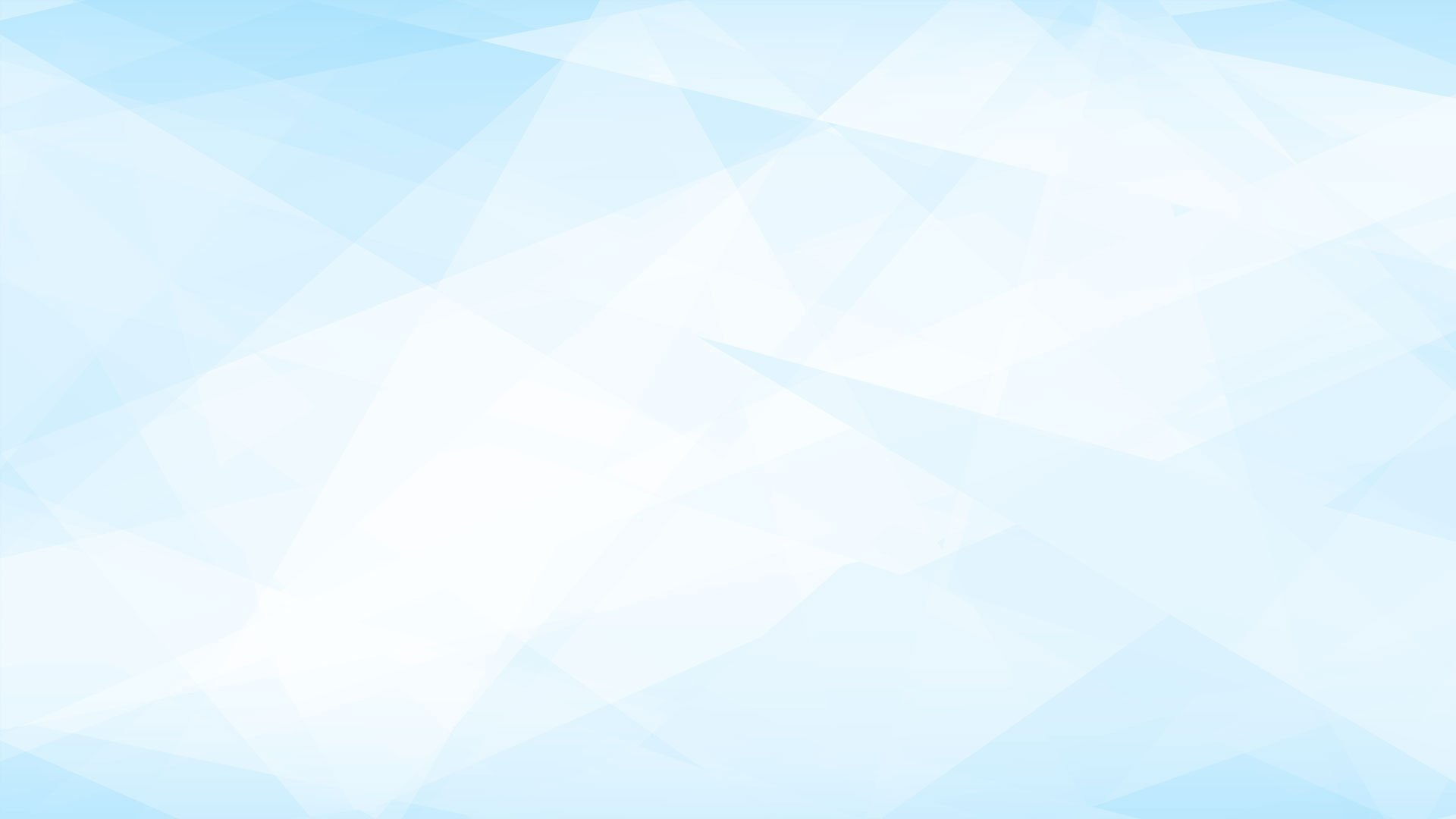 - урочистий захід, виставка малюнків до Дня Збройних сил України (06.12);
- Свято до Дня Святого Миколая; (06.12);
- флешмоб дл Дня української хустки (07.12);
- загальношкільний захід «Україна колядує» до відзначення свята Водохреща (06.01);
- День Сборності України (22.01);
- бесіди на тему: «Крути: і сум, і біль, і вічна слава», Виставка малюнків на тему: «Україна: обпалений цвіт», книжкова виставка за темою: «Крути – бій за майбутнє» з нагоди Дня пам’яті героїв Крут, учні ліцею вшанували пам'ять школярів, студентів та курсантів, загиблих під Крутами 29 січня 1918 року в боротьбі за незалежність, підготували та виконали вірші, присвячені героям;(27.01);
-день безпеки в Інтернеті (07.02);
- бесіди патріотичного виховання на тему: «Небесна сотня у наших серцях», перегляд презентацій «Уже ніхто не знищить Україну, в тобі, в мені, у кожному із нас…», виховна година на тему: «Герої не вмирають» до Дня Героїв Небесної Сотні; (21.02);
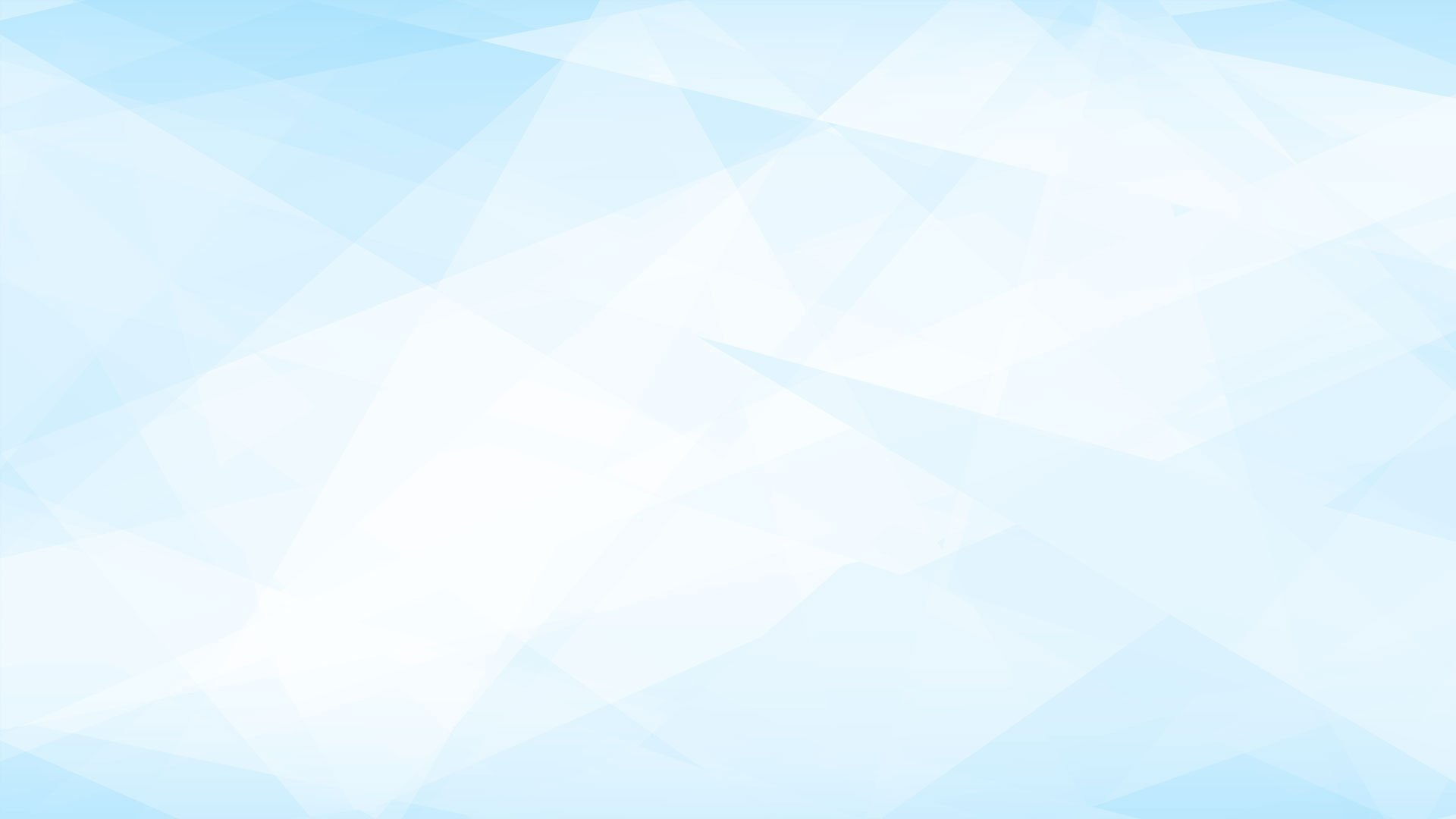 - до Дня єднання проведено виставку малюнків на тему: "Єднання - це любов". До цього дня в закладі були проведені такі заходи: інтерактивна презентація (теоретичний матеріал та практичні завдання), флешмоб у підтримку єдності всього українського народу і нашої держави під гаслом «Україна єднає світ!», виховні години, бесіди, години спілкування у з тем: «Моя Україна єдина!», «Сила країни у єдності», «Україна понад усе!»;
- участь у заходах до Дня рідної мови: урок на тему: «Українська мова солов’їна», виховні години на тему: «Плекаймо рідну мову», у шкільній бібліотеці ліцею оформлено книжкову виставку "Мова - духовний скарб нації"; (21.02);
- 24 лютого 2025 року до річниці російської повномоштабної війні в Україні в закладі відбувся загальношкільний захід «Україна – непереможна!» О 09.00 годині учні та педагоги вшанували хвилиною мовчання пам'ять загиблих у війні росії проти України;
- Свято Весни до відзначення Міжнародного жіночого дня (07.03);
- Проведення уроків, виховних годин та бесід до дня народження Великого Кобзаря (9 березня) та Всесвітнього дня поезії (21 березня) з учнями школи проведено такі заходи: літературно-мистецьке свято на тему :«Борець, поет усіх часів і народів…» (душевні читання творів автора) (5-10 класи), виставка малюнків до творів Т.Г. Шевченка на тему: «Шевченків світ у буянні фарб, сплетінні ліній» (5-9 класи), інформаційні хвилинки за темою: «Незабутній Шевченко» (1-5 класи), перегляд художніх фільмів про Т.Г. Шевченка (5-8 класів); (10.03);
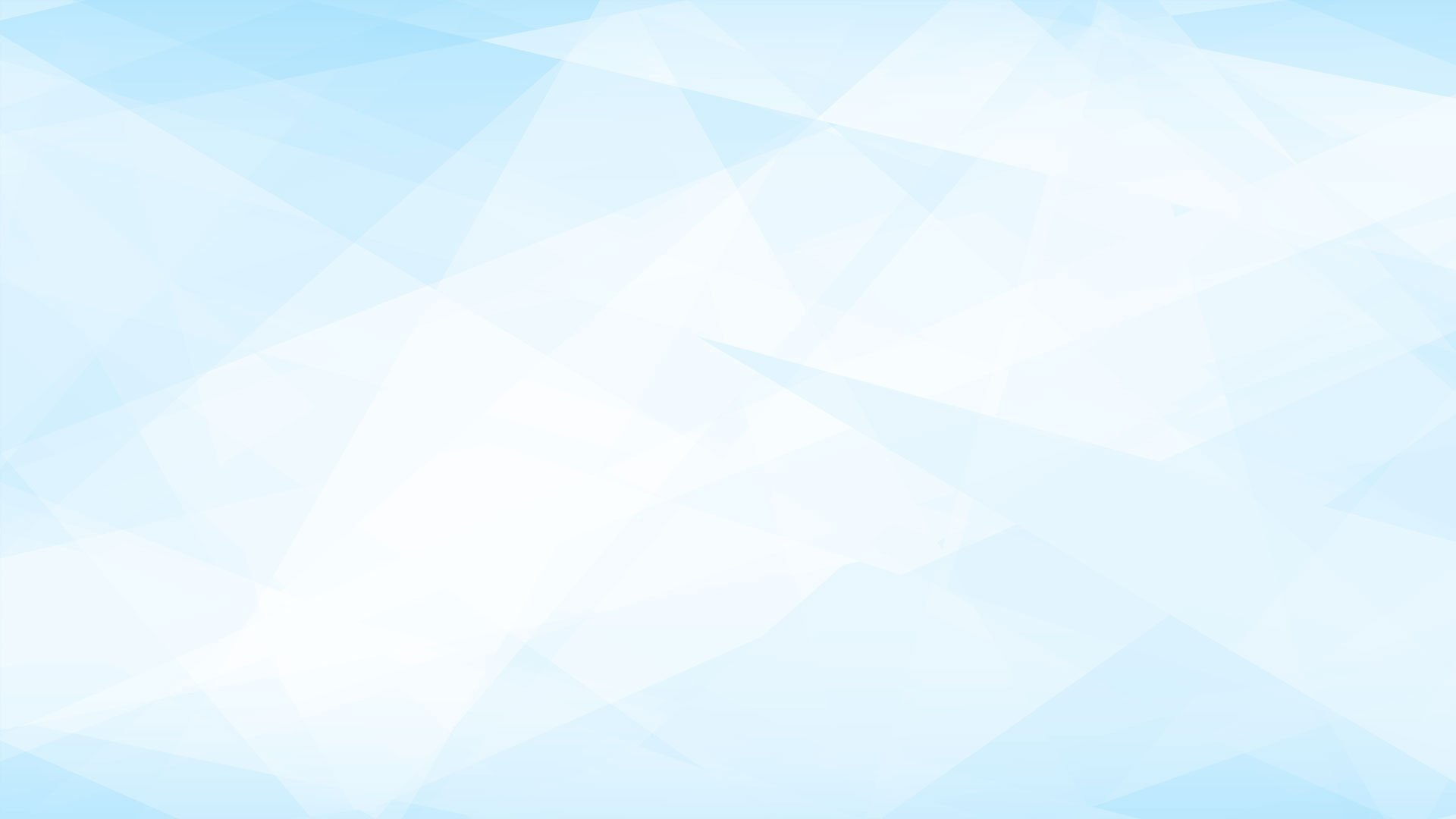 - 1 квітня був проведений один єдиний урок до Міжнародного дня птахів . «День птахів»
- Заходи до Тижня знань з безпеки життєдіяльності дитини та Дня цивільного захисту (21-25.04),
- проведення годин пам’яті на тему: «Твій біль, Україно, - Чорнобиль», «Чорнобиль: біль Землі і душі», демонстрація ролику трагедії на Чорнобильській АЕС, організація віртуальної подорожі по Чорнобилю і При́п'яті до Дня Чорнобильської трагедії; (25.04);
- з нагоди відзначення Дня пам’яті та примирення і перемоги над нацизмом у Другій світовій війні в школі було проведено заходи: виховна година на тему: «Вічна пам'ять і слава нашим героям», бесіда на тему: «Пам’ятаємо перемагаємо!» (08.05);
-захід до Дня вишиванки, Дня Матері та Дня сім’ї (16.05);
свято Останнього Дзвоника (30.05).
Проводилася цілеспрямована профілактична робота з безпеки життєдіяльності з учасниками навчально-виховного процесу.
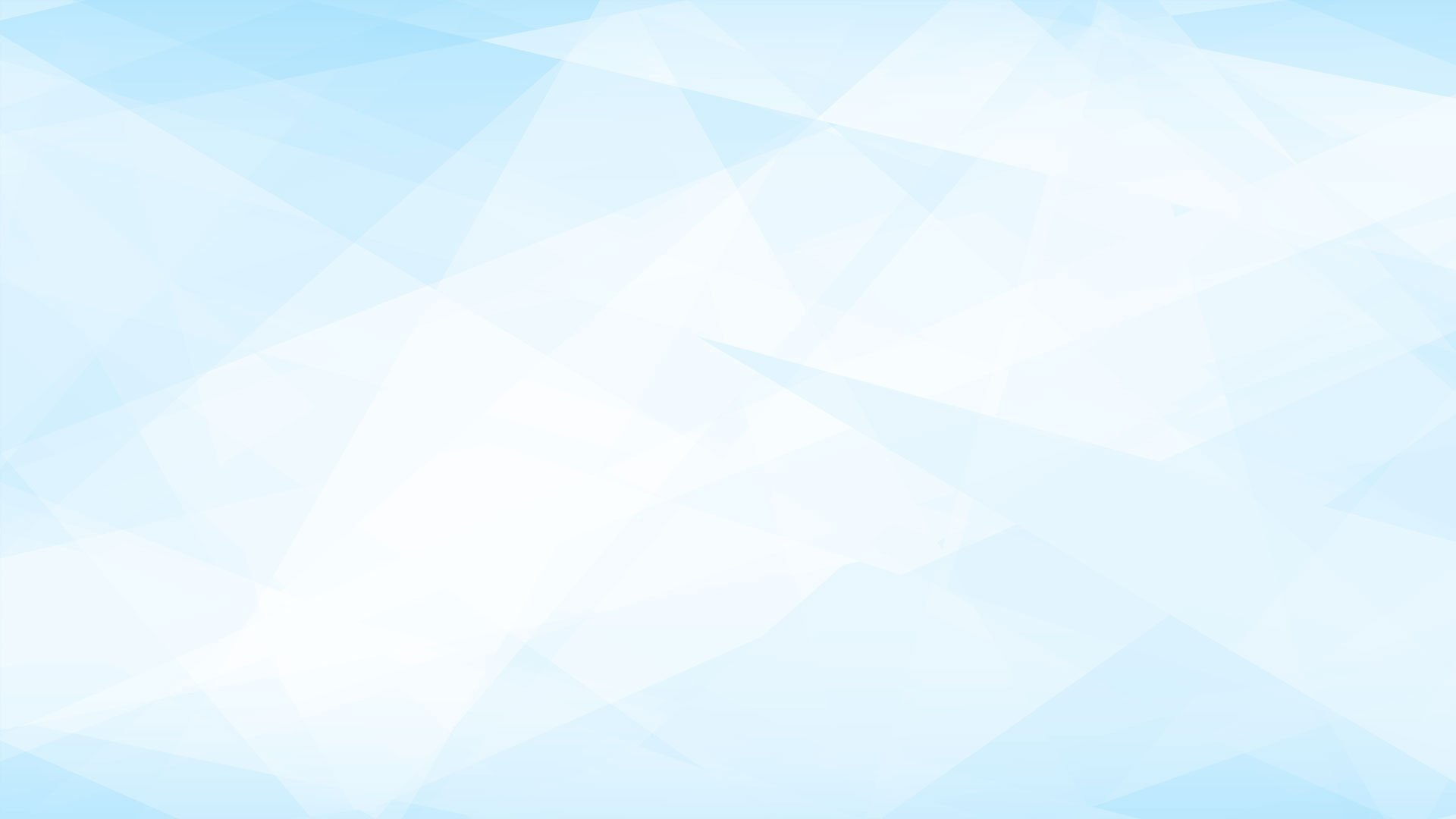 Для удосконалення профілактичної роботи щодо запобігання дитячого травматизму серед вихованців класними керівниками та вихователями проводиться комплекс бесід:
з дорожнього руху;
з протипожежної безпеки;
запобігання отруєння;
з безпеки при користуванні газом;
з безпеки вибухонебезпечними предметами;
з безпеки на воді;
з безпеки користування електроприладами, при поводженні з джерелами струму.
Крім того, проводять бесіди зі здобувачами освіти з попередження всіх видів травматизму та записують бесіди до класних журналів, а перед початком зимових та літніх канікул проводиться первинний інструктаж із записом в журнал інструктажів.
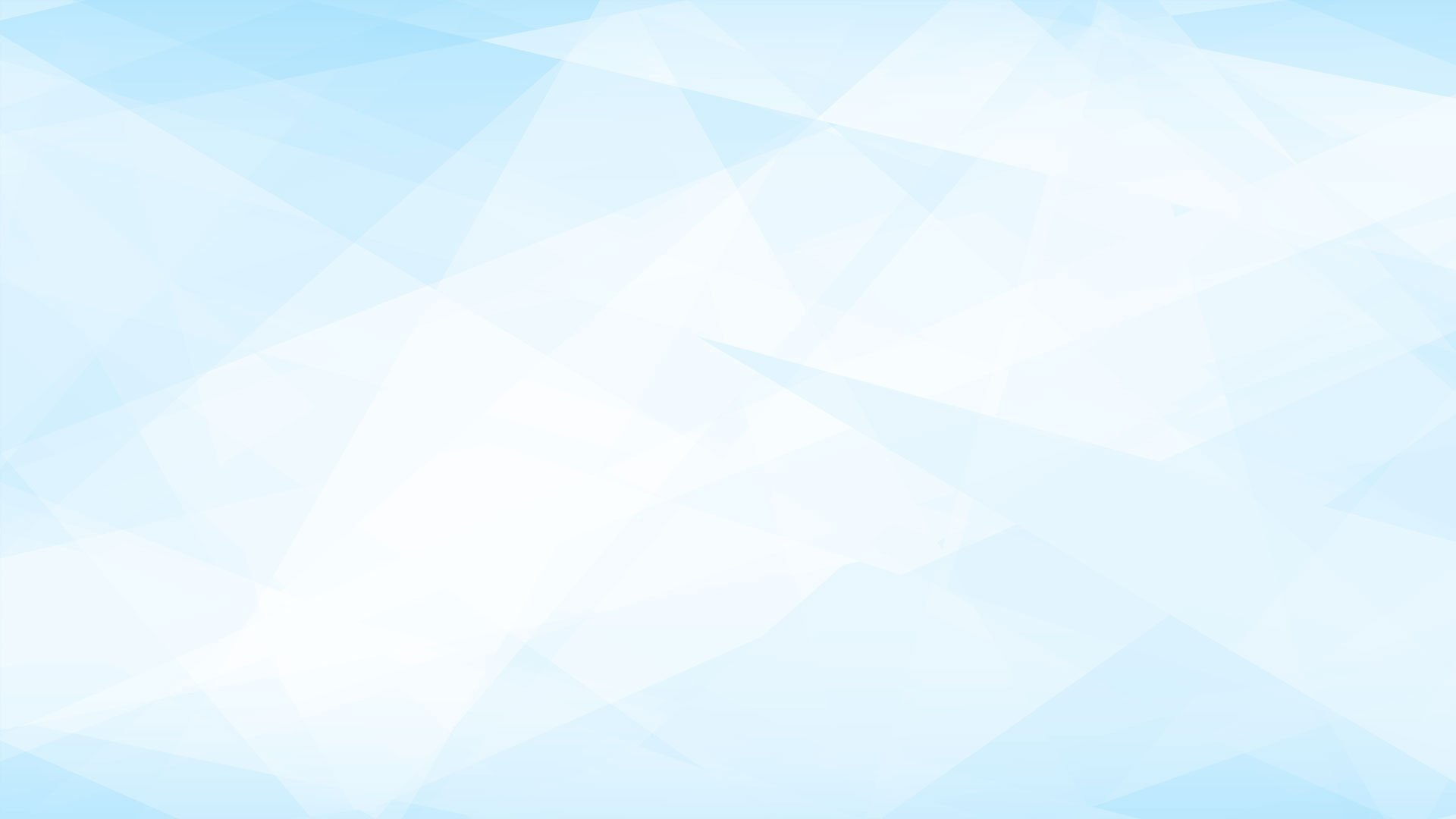 Організовано та проведено конкурси та виставки творчих робіт учнів, спрямовані на виявлення та самореалізацію обдарованих дітей, а саме:
- участь у конкурсі образотворчого мистецтва до Дня Землі;
- участь у конкурсі декоративно-ужиткового мистецтва Присвяченому Міжнародному Дню людей з інвалідністю;
- участь у конкурсі «Новорічна Казка» (нагороджено дипломом переможців і подарунком акустична система);
-участь у обласному конкурсі «Новорічна композиція»;
-участь у конкурсі малюнків «За нашу Свободу» -До Дня захисників і захисниць України. Роботи були представлені онлайн, та увійшли до ланки переможців;
-участь у конкурсі «Талановита дитина – талановита країна»;
-участь у обласному Всеукраїнському конкурсі з писанкарства «Великодні писанки». Була представлена онлайн виставка переможців, до якої ми теж приєдналися, номінація «Чудотворні писанки» ;
-участь у виставці –конкурсу декоративно-ужиткового і образотворчого мистецтва «Знай і люби свій край»;
- участь у Всеукраїнському конкурсі малюнків «Діти наше майбутнє» (нагороджені дипломом за III місце);
-участь у обласному образотворчому конкурсі «Титани мужні рідної землі»;
- прийняли участь у фестивалі «Повір у Себе».
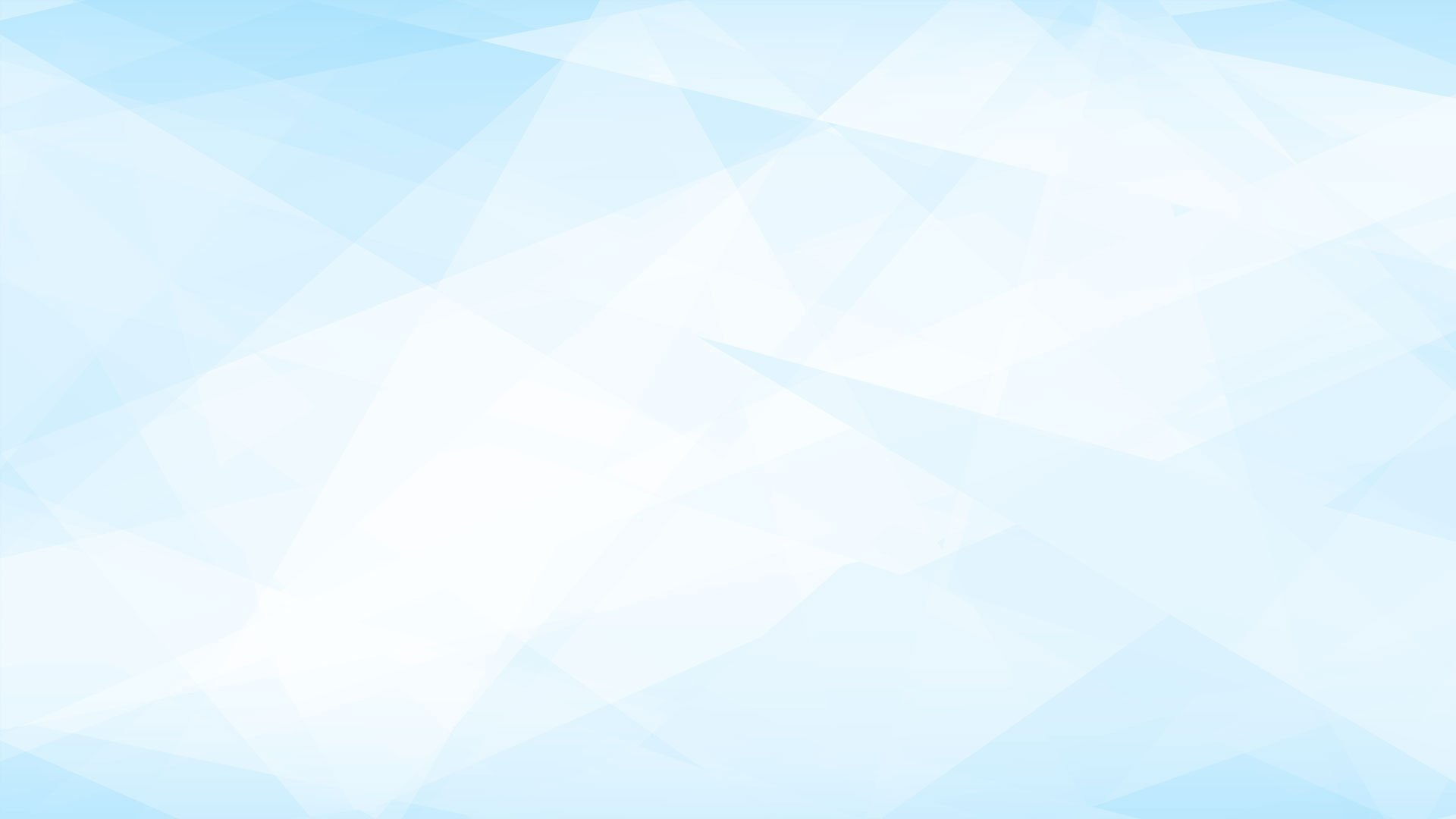 Протягом навчального року у закладі освіти проводилася робота учнівського самоврядування. За підтримки класних колективів та класних керівників учні закладу освіти брали участь у наступних виховних заходах та проектах.
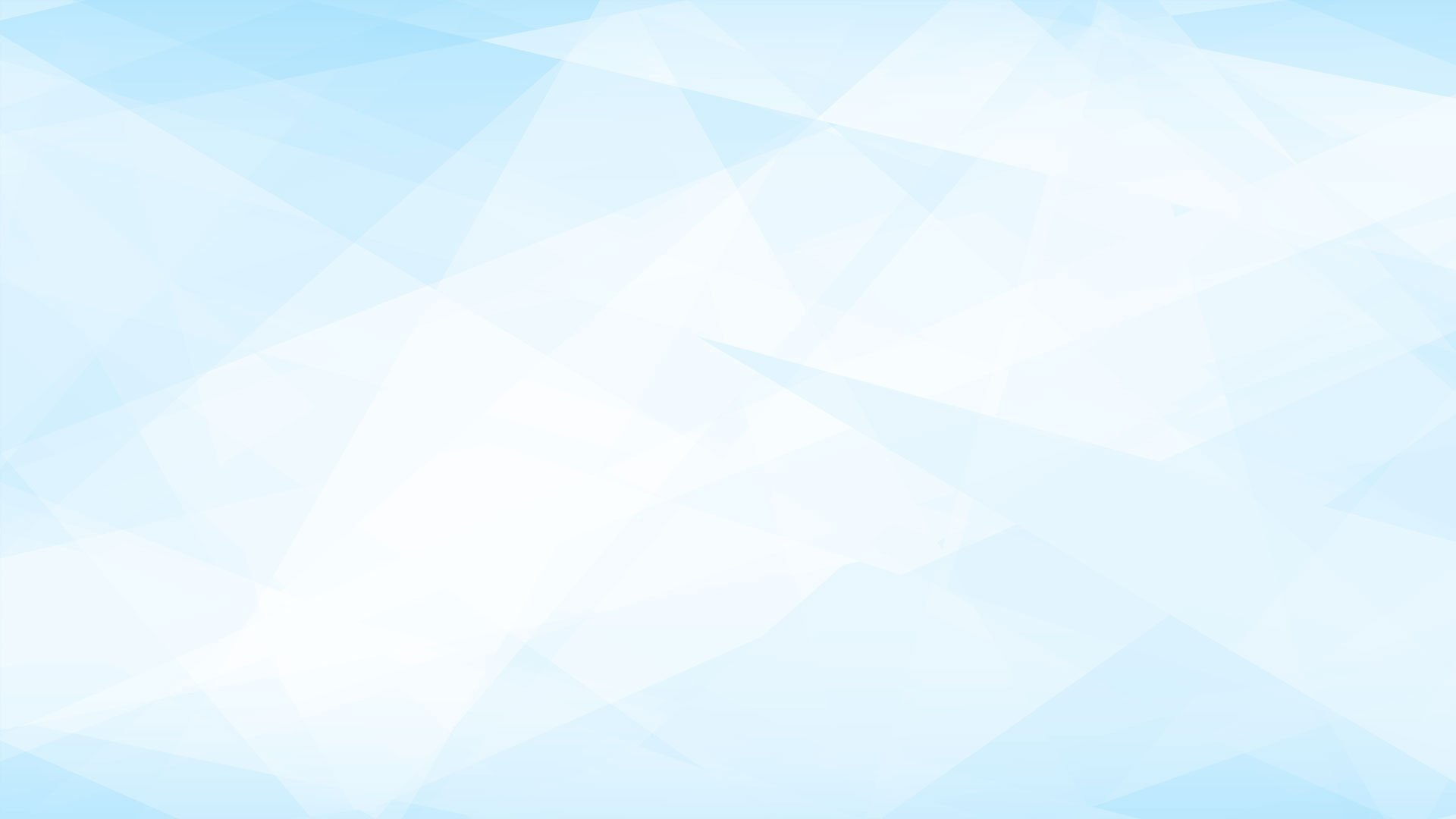 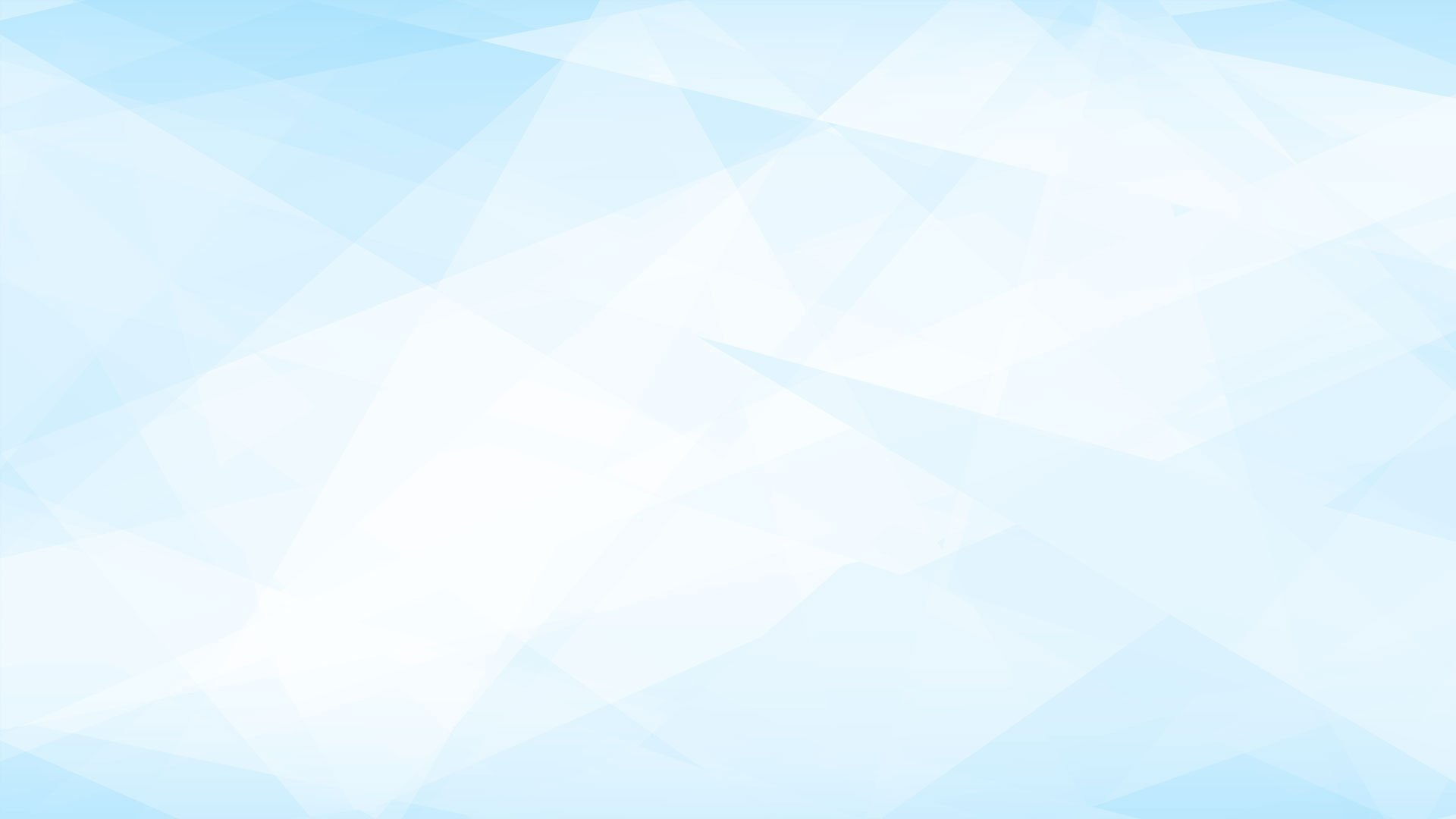 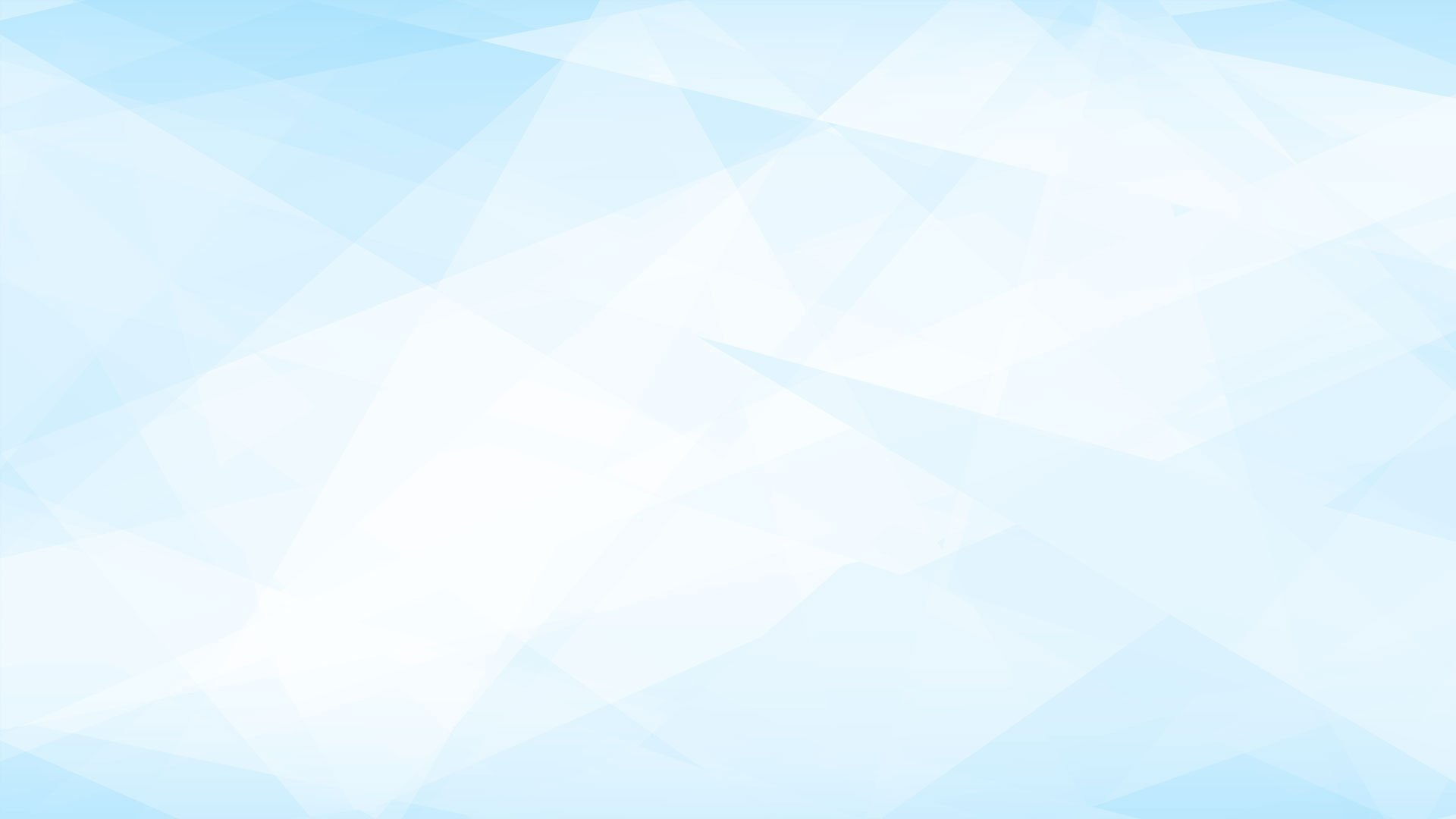 Уся робота колективу закладу спрямована на виховання шанобливого ставлення до державних святинь, української мови і культури, історії. З цією метою налагоджено використання державної символіки України, проведено ряд виховних заходів, що сприяли формуванню почуття патріотизму в школярів.
Актуальною була систематична й послідовна педагогізація батьківської громадськості, оскільки члени сім’ї – це перші вихователі дитини. У освітньому процесі необхідно враховувати, що вплив сім’ї на підростаючу особистість залежить від багатьох факторів, а саме: склад сім’ї (повна – неповна, наявність членів старшого покоління); побутові умови; морально-психологічний клімат; соціальна орієнтація; загальна культура; забезпечення єдності вимог до дитини усіх членів сім’ї; характер спілкування батьків із дитиною; єдність сімейних інтересів; внутрішньо переміщені особи.
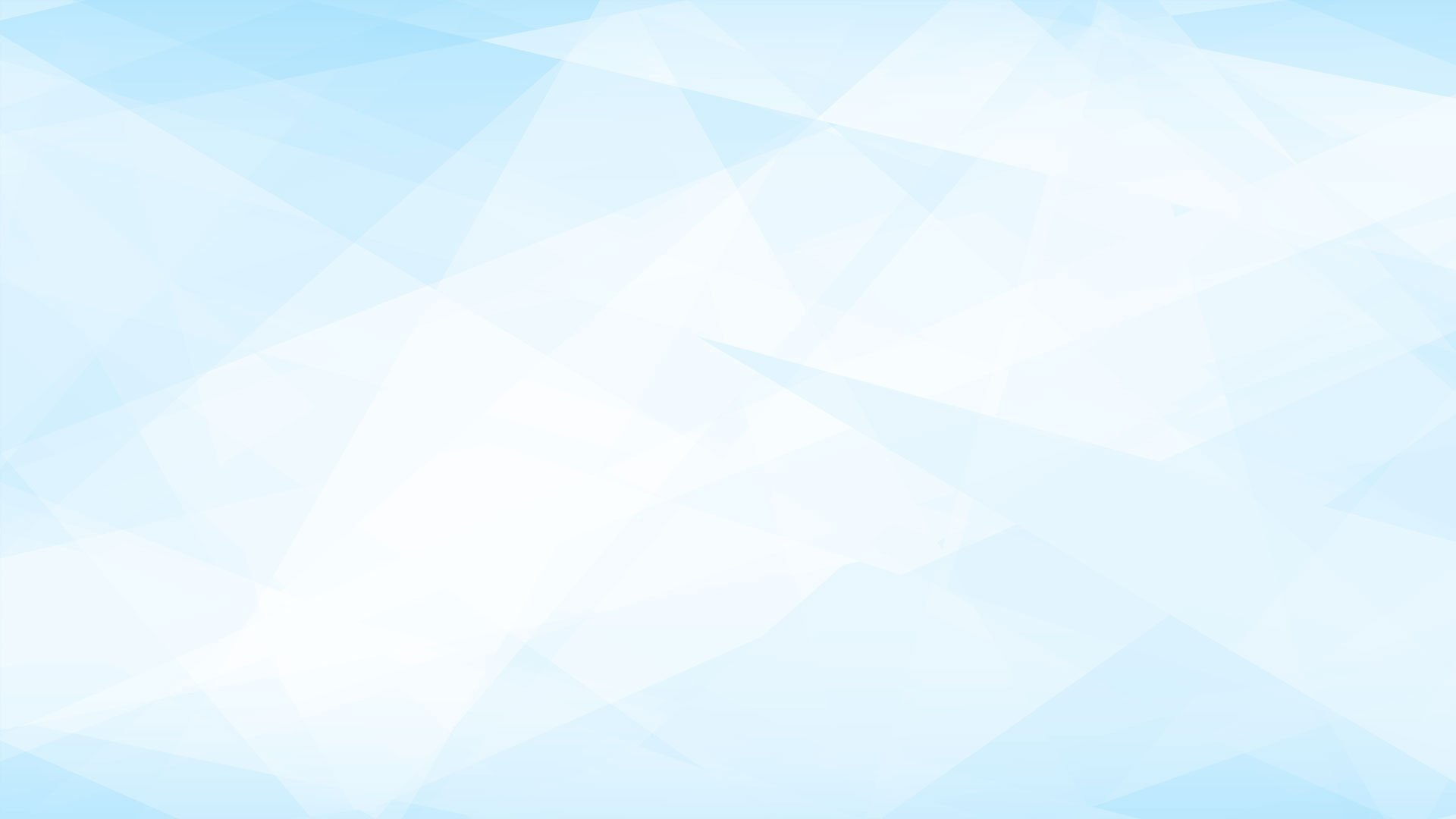 Цілеспрямована робота проводилася у двох напрямах: педагогічна просвіта батьків з використанням сучасних форм і методів та активне залучення їх до виховної роботи; підготовка підростаючого покоління до дорослого, сімейного життя. В виховних планах класних керівників заплановані заходи спрямовані на запобігання жорстокості та насиллю в дитячому середовищі: індивідуальні бесіди з учнями, батьками, «Твої права і обов’язки – азбука громадянина», консультації класного керівника «Рекомендації щодо психолого-педагогічної взаємодії з учнями», індивідуальне спілкування «Як поводитися в конфліктних ситуаціях», «Поведінка в екстремальних ситуаціях», «Єдині вимоги сім’ї і школи. Жорстоке поводження з дітьми», виховна година «Насильство поруч та як його уникнути», індивідуальні бесіди щодо атмосфери в сім’ї, батьківські лекторії «Як уникнути конфліктів між батьками і дітьми», тематичні виховні години «Вчинок і мораль», «Щире спілкування і довіра», «Людські чесноти», виховна година «Насильство поруч та як його уникнути».
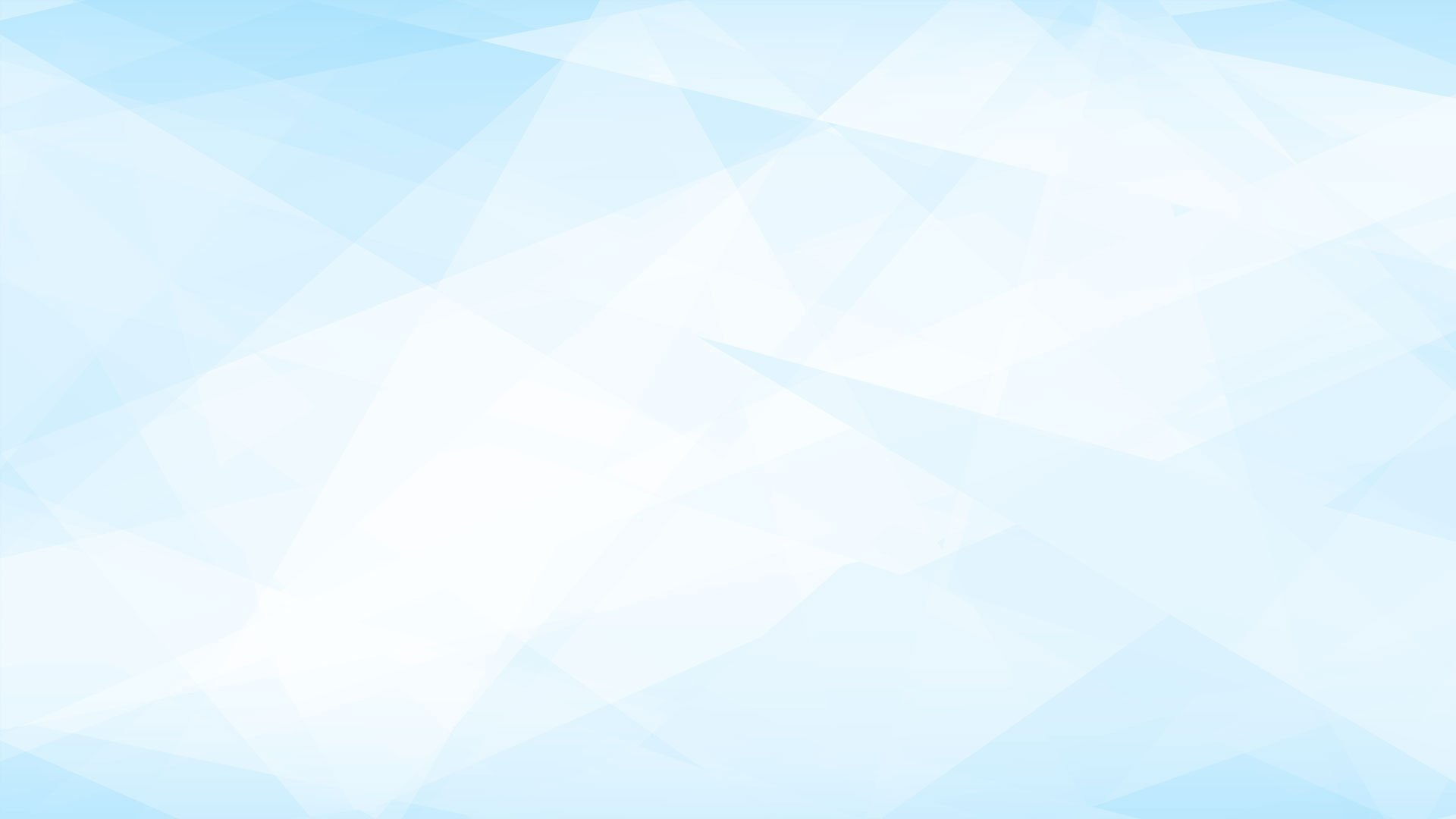 Дітям надано інформацію щодо консультацій, які здійснює Національна дитяча «гаряча лінія» за безкоштовним номером 0-800-500-225 та коротким безкоштовним номером для абонентів КиївСтар та Лайфселл – 116 111.
Щодо реалізації Концепції превентивного виховання дітей і молоді були проведені години спілкування, бесіди:
Було проведено акцію «16 днів проти насильства». За планом роботи було створено Інформаційний дайджест «Я – проти насильства».
Виходячи із вище сказаного, вважати виховну роботу у 2024-2025 навчальному році такою, що відповідає плану та реалізації концепції національної школи в педагогічному процесі.
З огляду на ці обставини національно-патріотичне виховання є пріоритетним напрямком у роботі педагогів. Метою національно-патріотичного виховання є сприяння вихованню у молодого покоління почуття патріотизму, формування особистості на засадах духовності, моральності, толерантності, забезпечення створення умов для інтелектуального, культурного та фізичного розвитку, реалізації науково-технічного та творчого потенціалу молодих громадян
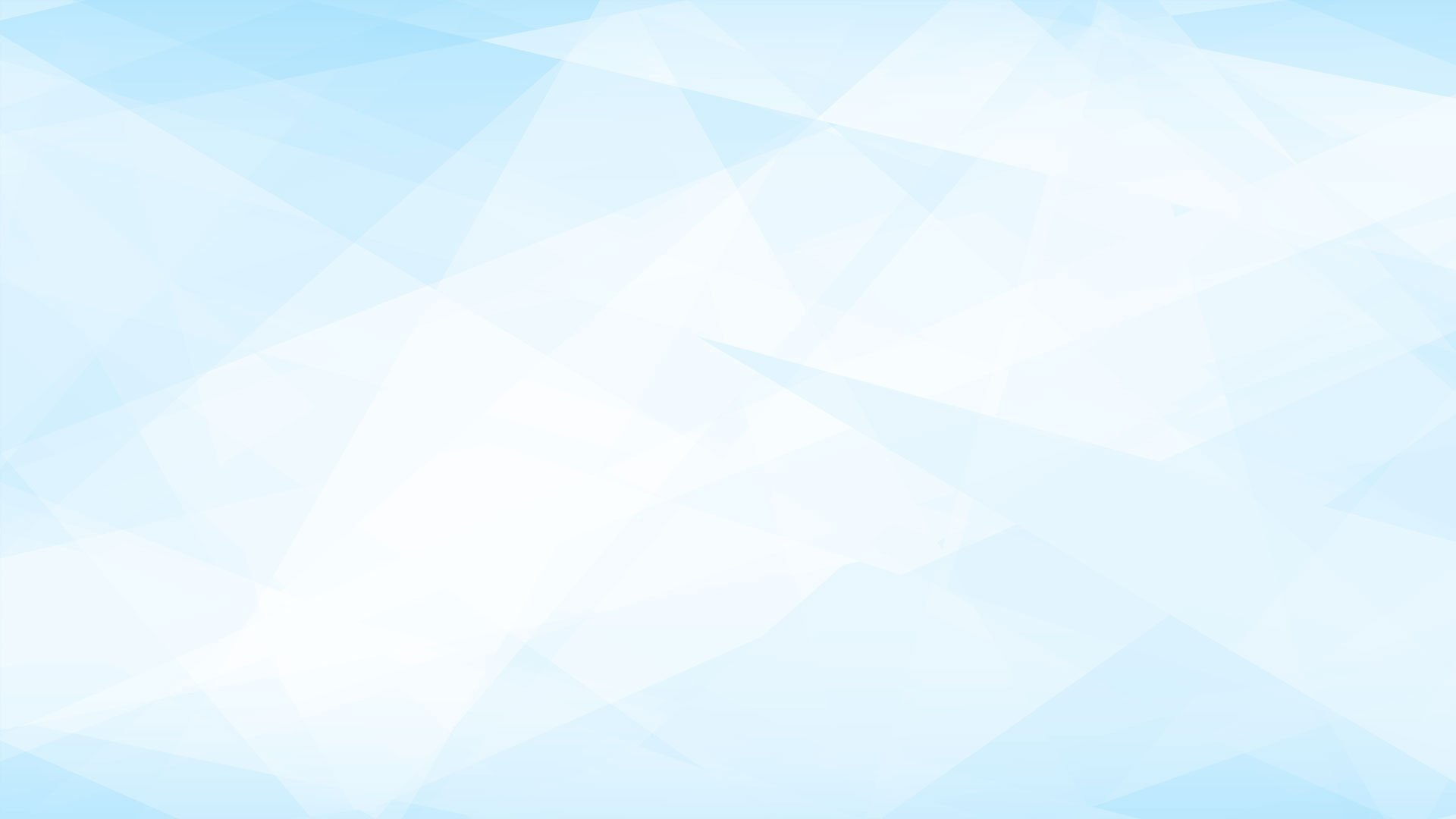 Формування громадянина-патріота України, підготовленого до життя, з високою національною свідомістю, виховання громадян, які здатні побудувати громадянське суспільство, в основу якого були б закладені та постійно втілювалися демократія, толерантність та повага до прав людини, набуває сьогодні особливого значення.
Виходячи з цього, основна ідея полягає у мотивації громадянської активності молодого покоління. Найкращою мотивацією до суспільної праці є почуття гордості за свою державу, співпереживання за минуле, співпричетність до творення її сьогодення та майбуття.
Збереження історико-культурних традицій народу, знання героїчного минулого – це основа патріотичного виховання учнівської молоді. Зберігаючи пам'ять про трагічні події своєї країни, людина не допустить, щоб історія повторилась. На сучасному етапі маємо виховати у молоді пріоритет загальнолюдських цінностей у духовному розвитку особистості на національному підґрунті, допомогти оволодіти теоретичним характером знань та переконань в усіх галузях науки, моралі, мистецтва, релігії, усвідомлено вибирати свої соціальні переконання.
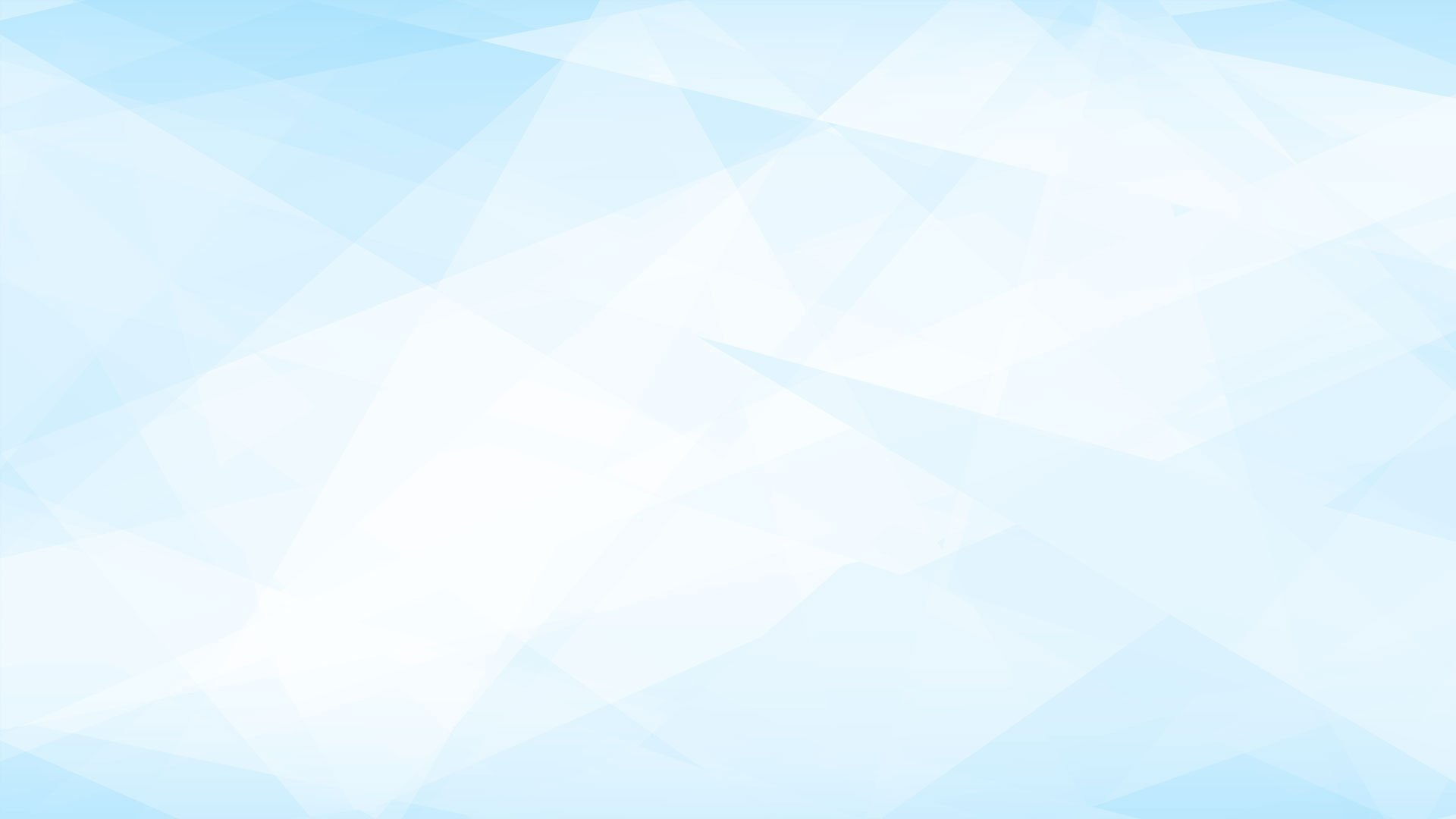 Педагогічний колектив закладу освіти застосовує різноманітні підходи до виховання учня як особистості, комплексно поєднуючи всі форми виховання у систему для забезпечення досягнення кінцевої мети – конкурентоспроможного випускника та свідомого громадянина.
Отже, виховна діяльність закладу, як цілісна система, складається із співпраці дорослих і учнів, утворює нове інтеграційне ціле, де кожна частина збагачує і доповнює одна одну, сприяє розвитку особистості дитини, формуванню у неї необхідних умінь і навичок колективного і громадського життя, навіть у кризових умовах воєнного стану.
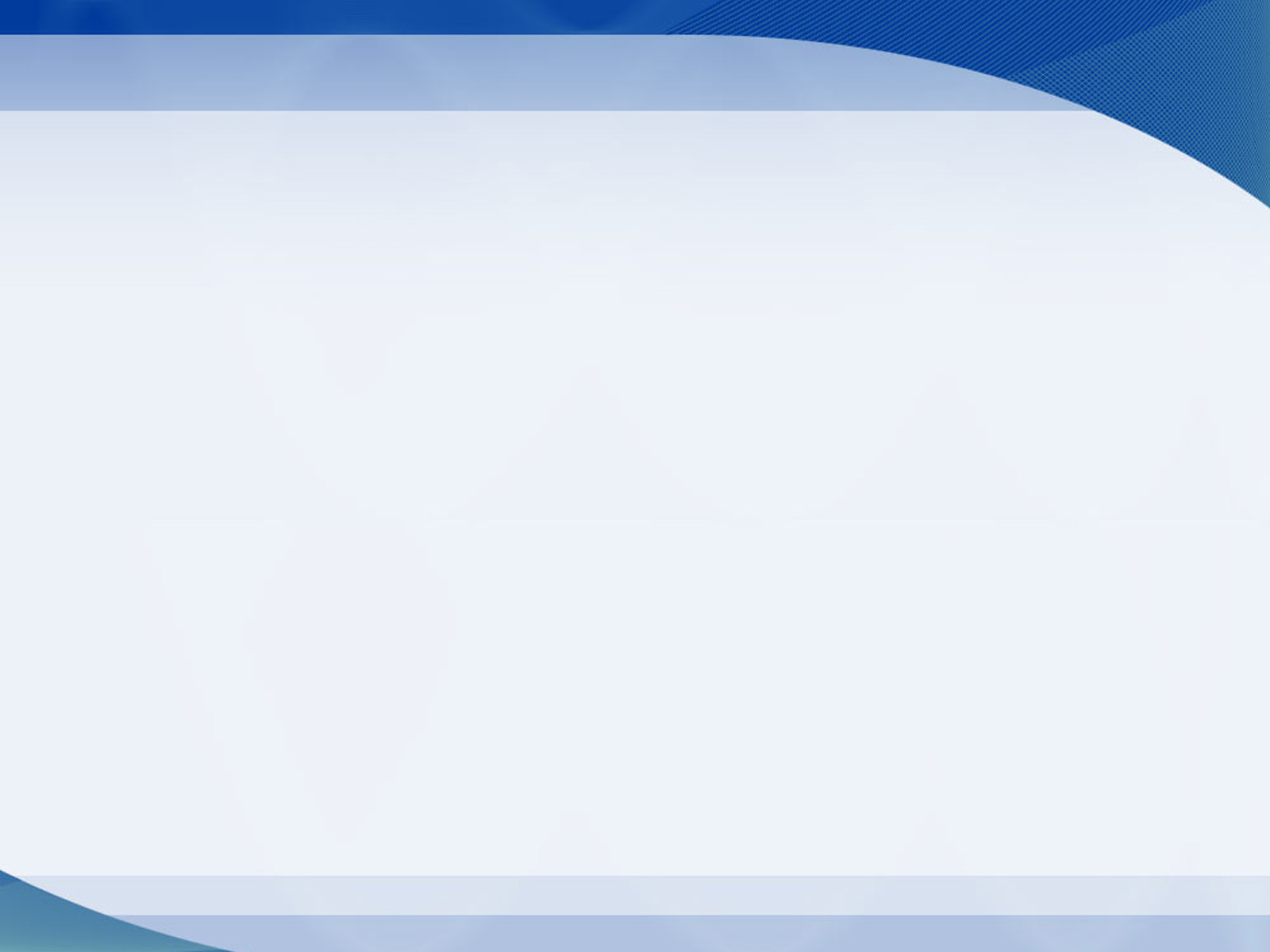 РОЗДІЛ ІІІ. ОЦІНКА ПЕДАГОГІЧНОЇ ДІЯЛЬНОСТІ ПЕДАГОГІЧНИХ ПРАЦІВНИКІВ
Стратегічна ціль: ЗАБЕЗПЕЧЕННЯ ВИКОНАННЯ ДЕРЖАВНИХ СТАНДАРТІВ – ЯКІСТЬ ОСВІТИ. ЗАДОВОЛЕННЯ ОСВІТНІХ ПОТРЕБ
Головне завдання вчителя – забезпечити рівень навчальних досягнень і розвитку компетентностей на рівні Державних стандартів, безумовне виконання навчальних програм та планів. Основними умовами успішного досягнення базової компетентності учнями закладу освіти ми вважаємо:
Підвищення ефективності уроку як основної можливості діалогу учня та вчителя;
Розвиток системи позаурочних форм освітньої діяльності, зорієнтованих на пошуковий, дослідницький, проблемний характер засвоєння змісту освіти;
Ріст професійної майстерності педагогічних кадрів;
Орієнтацію педагогів на особисті досягнення учнів в освітній взаємодії;
Забезпечення принципів відкритості й комфортності освіти в усіх її аспектах;
Комплексний супровід педагогами освітнього та професійного вибору здобувачів освіти.
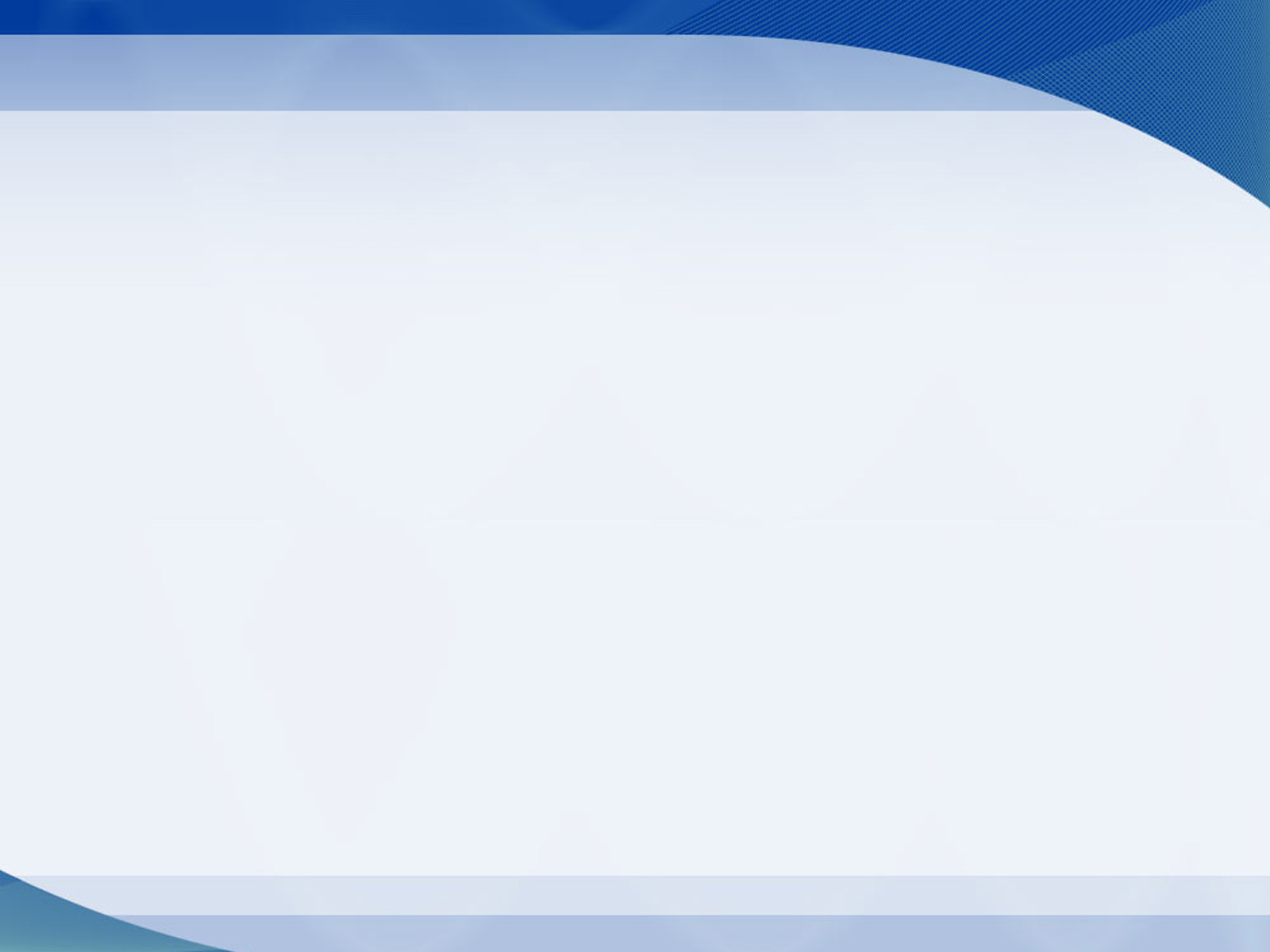 Вчителі самостійно розробляють календарно-тематичні плани відповідно до Державних стандартів загальної середньої освіти, навчальної програми (зокрема розробленої на основі модельної), освітньої програми закладу, враховуючи особливості класів, їх профільність, спеціалізацію тощо. За підсумками навчального року вчителі самостійно або спільно з колегами на засіданнях методичних об’єднань аналізують результативність календарно-тематичного планування, вносять необхідні корективи. У змісті календарно-тематичного планування визначено організаційні форми проведення навчальних занять, види робіт, спрямовані на оволодіння учнями ключовими компетентностями. Учителі самостійно визначають обсяг годин на вивчення навчальної теми, можуть змінювати послідовність вивчення тем у календарно-тематичному плані.
Вчителі використовують види, форми і методи роботи, спрямовані на оволодіння учнями ключовими компетентностями. Використовуються інші організаційні форми роботи, крім класно-урочної. З-поміж навчальних завдань, які пропонуються учням, переважають творчі, проблемні, пошукові, дослідницькі, спрямовані на застосування знань у практичній діяльності.
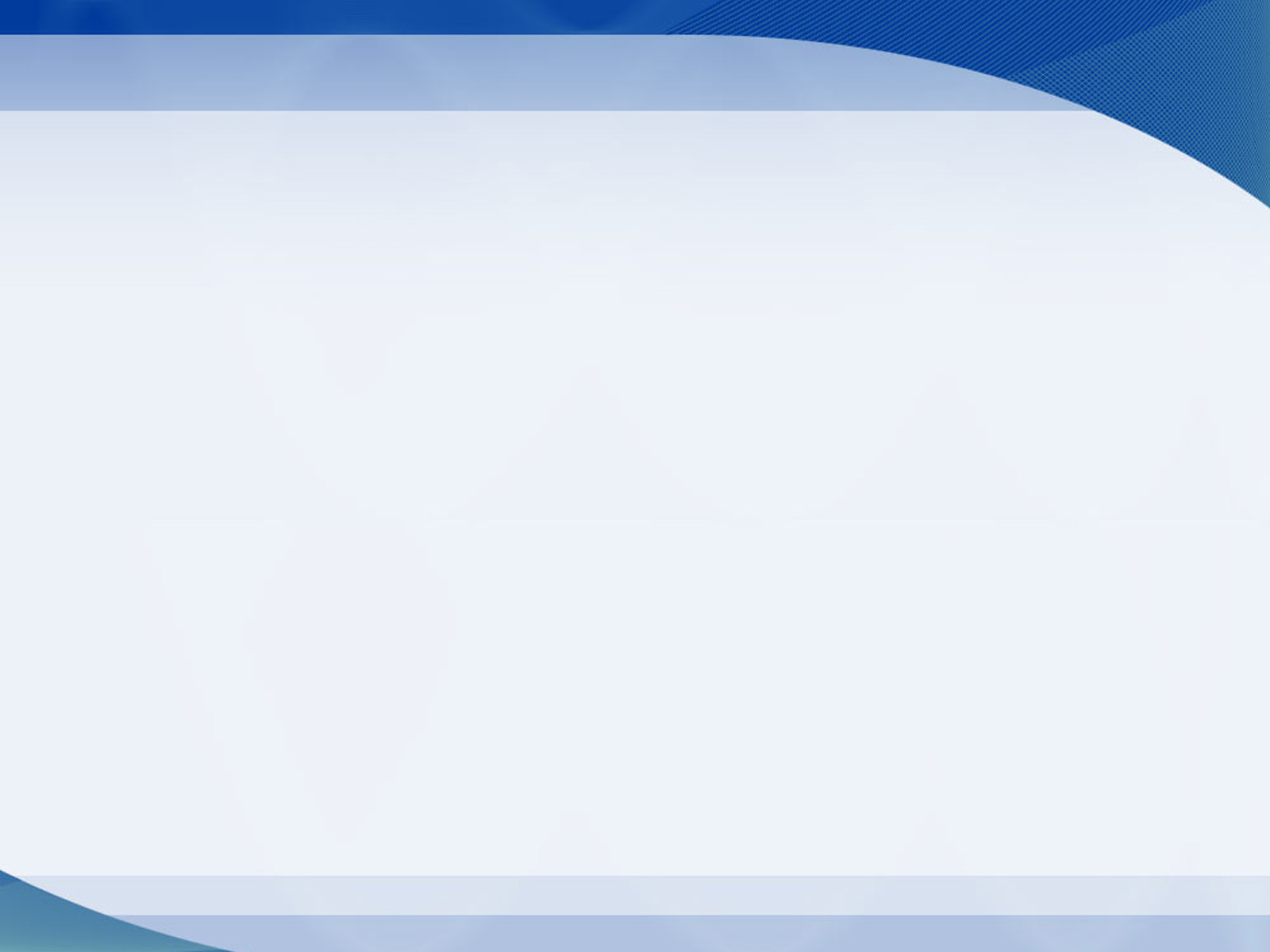 У змісті домашніх завдань переважають завдання творчого, прикладного, проблемного і пошукового спрямування. Вчителі надають підтримку учням, які потребують індивідуальної освітньої траєкторії. Разом з учнем, батьками вони розробляють індивідуальний план (індивідуальний графік), індивідуальну програму розвитку діяльності для учнів, у якому передбачено консультування, індивідуальну підтримку учнів, визначення часових меж опанування навчального матеріалу, терміни та вимоги до оцінювання. Під час реалізації індивідуальної освітньої траєкторії відстежується індивідуальний прогрес дитини. Для реалізації індивідуальної освітньої траєкторії використовуються також технології дистанційного і змішаного навчання. Відбувається відстеження результативності такої роботи.
Вчителі розробляють та використовують інформаційні освітні ресурси під час проведення навчальних занять або обов’язкових видів роботи для учнів. З розроблених освітніх ресурсів учителі формують власне освітнє портфоліо. Вчителі розробляють або використовують електронні освітні ресурси з метою запровадження технологій дистанційного і змішаного навчання. Розроблені інформаційні ресурси розміщуються на сайті закладу освіти, власних професійних блогах, сайтах професійних спільнот, фахових виданнях.
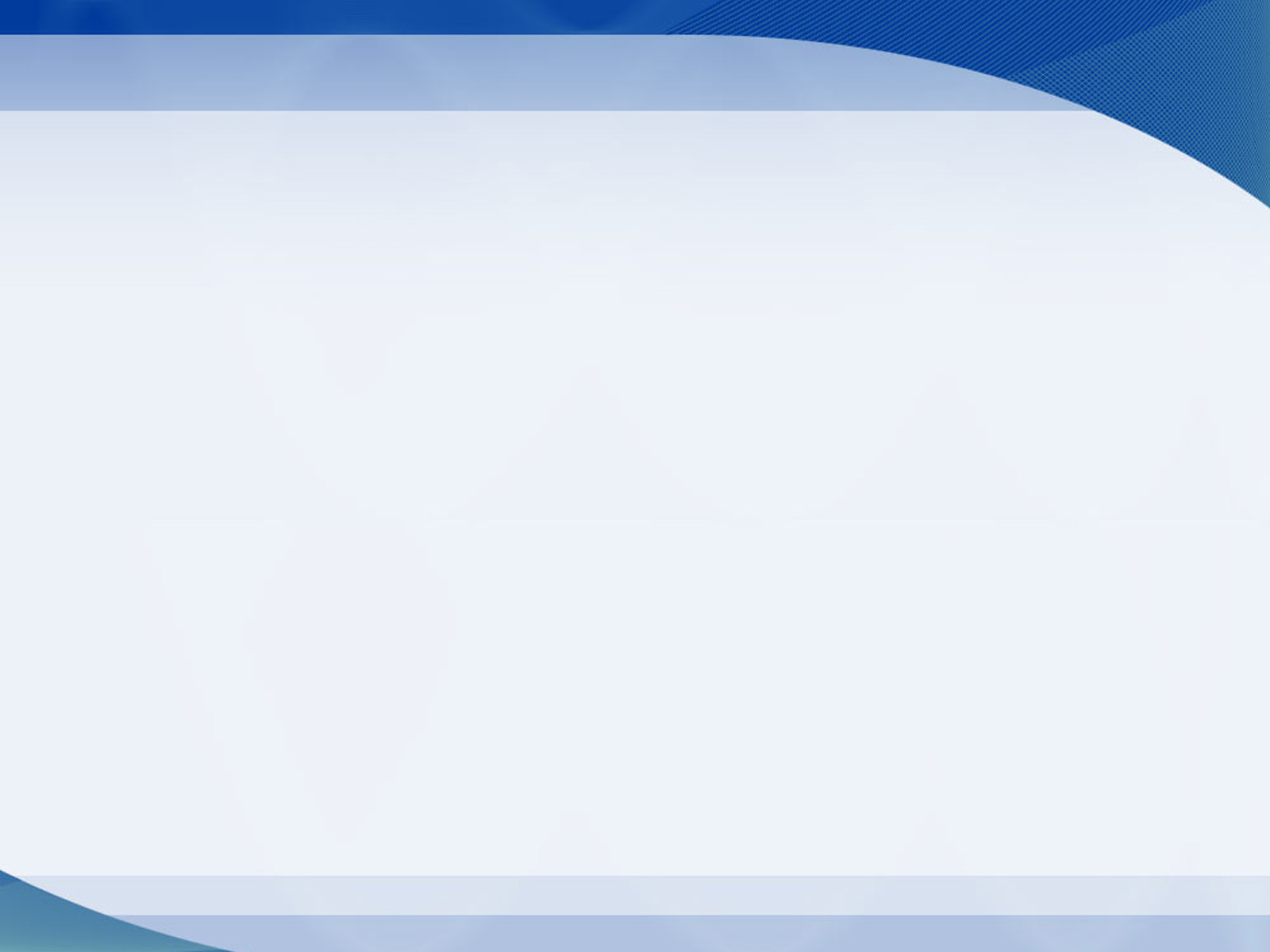 Вчителі формують суспільні цінності через зміст навчального матеріалу
предметів (курсів). Під час проведення навчальних занять в учнів виховується почуття патріотизму, поваги до державної мови, законів України. Відбувається розвиток в учнів загальнолюдських цінностей, навичок співпраці та командної роботи. Особистим прикладом виховується в учнів толерантне ставлення та взаємоповага.
Вчителі володіють навичками використання комп’ютерних технологій в
освітньому процесі, використовують у своїй роботі інформаційно-комунікаційні технології, які сприяють оволодінню учнями ключовими компетентностями. Під час проведення навчальних занять використовуються
медіаресурси, можливості Інтернет-мережі.
Освітній процес в нашому навчальному закладі забезпечували 41 педагогічний працівник, з них :
2 – мають педагогічне звання «учитель-методист»;
7 – педагогічне звання «старший учитель»;
10 – мають кваліфікаційну категорію «спеціаліст вищої категорії»;
7 – кваліфікаційну категорію «спеціаліст першої категорії»;
5 – кваліфікаційну категорію «спеціаліст другої категорії»;
3 – кваліфікаційну категорію «спеціаліст»;
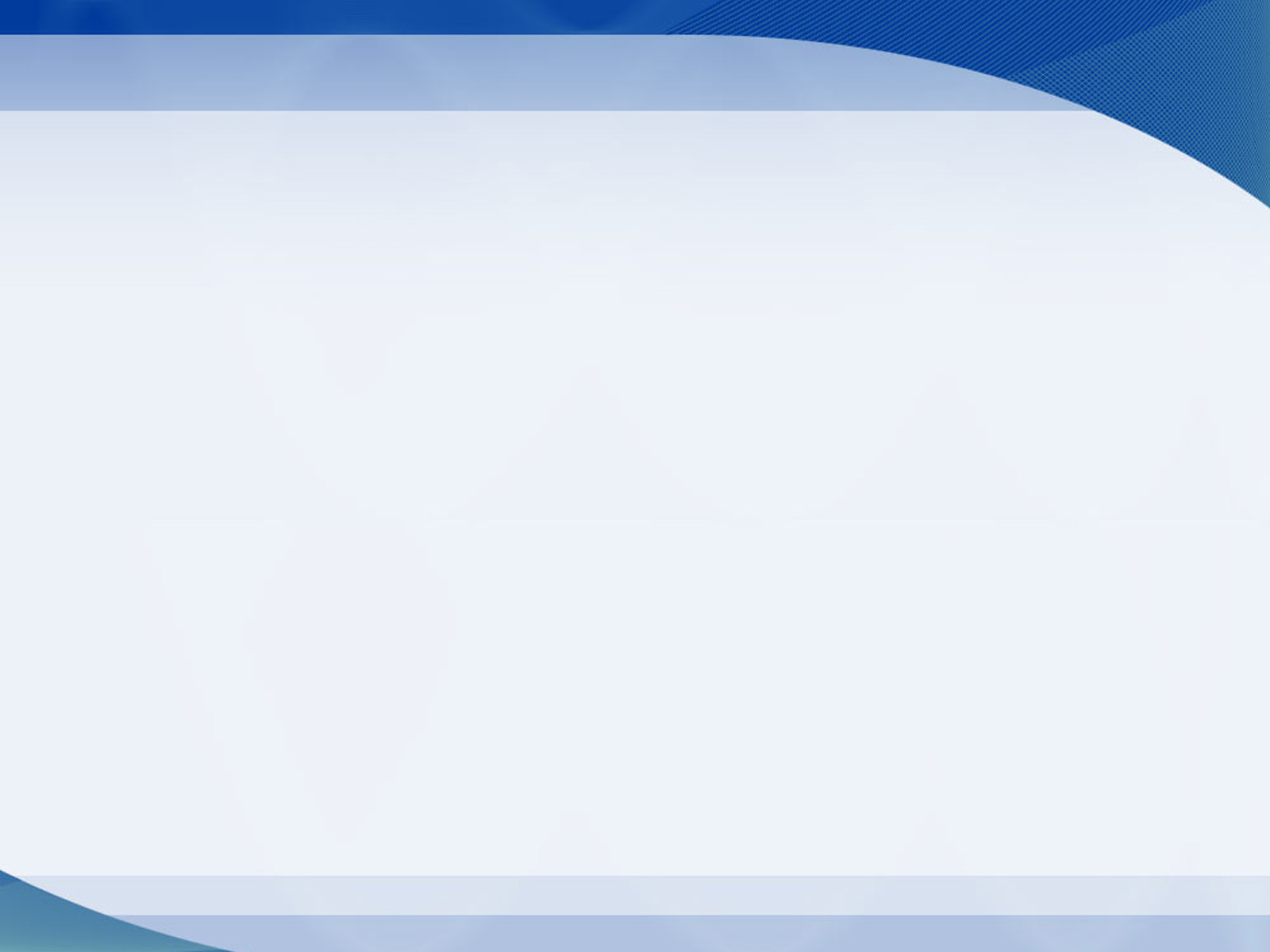 Протягом навчального року проводилась заходи по атестації педагогічних працівників згідно окремого плану: проатестовано 9 педагогів. З них:
5 атестовано як таких, що відповідають займаній посаді,
1 присвоєно кваліфікаційну категорію «спеціаліст другої категорії»,
3 присвоєно кваліфікаційну категорію «спеціаліст першої категорії»,
3 підтверджено кваліфікаційну категорію «спеціаліст вищої категорії»,
1 підтверджено педагогічне звання «старший учитель»,
За навчальний рік було проведено згідно плану такі педагогічні ради:
Педагогічна рада №1
Педагогічна рада № 2
Педагогічна рада № 3
Педагогічна рада № 4
Робота педагогічного колективу була спрямована на обґрунтування таких питань:
Впровадження Нової української школи та підготовка до переходу в базову освіту.
Здійснення імплементації Закону України «Про освіту» як ядра реформи в освіті.
Особливості мотивації навчальної діяльності школярів різного віку.
Методи мотивації і стимулювання діяльності учнів.
Педагогічна творчість: її стимули і можливості.
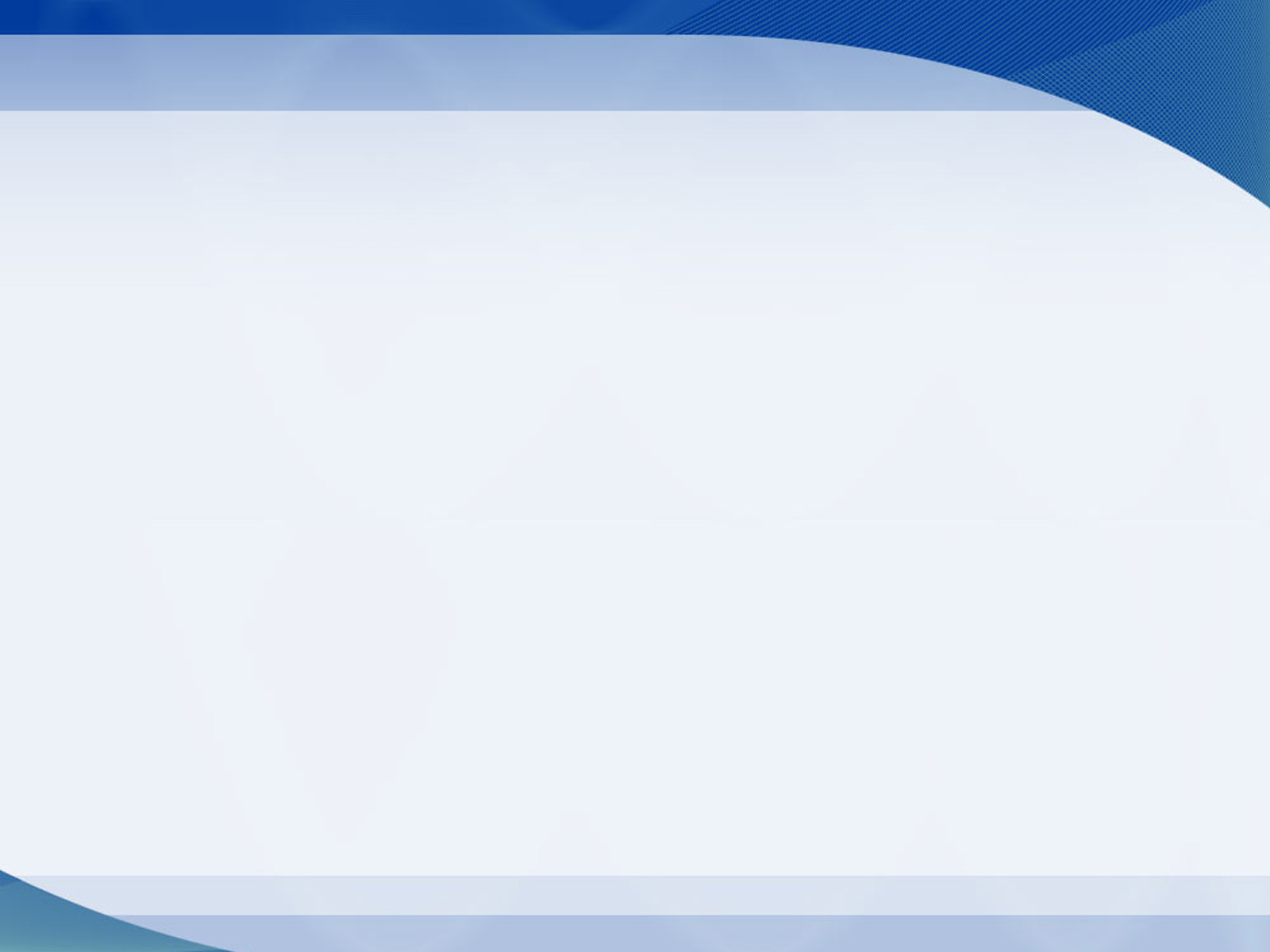 Розглядались особливості мотивації навчальної діяльності школярів та забезпечення якості освітнього процесу, формування ключових компетентностей, які сприяють всебічному розвитку особистості учнів для дотримання принципів «Нової української школи». Особлива увага направлена на посилення відповідальності кожного вчителя за якість освітнього процесу, об'єктивність оцінювання навчальних досягнень учнів, опрацювання критерії оцінювання освітніх та виховних процесів закладу задля формування внутрішньої системи забезпечення якості освіти. А саме:
Забезпечення реалізації політики академічної доброчесності в освітній процес.
Налагодження системи роз’яснювальної роботи з батьками щодо особливостей оцінювання результатів навчання та процесу їх досягнення.
Продовження системної роботи колективу щодо забезпечення наступності в навчанні між початковою і базовою, базовою і старшою школою.
Продовження системної роботи із дітьми з особливими освітніми потребами на шляху до забезпечення рівного доступу до якісної освіти, забезпечити освітній простір вільний від дискримінації та насильства.
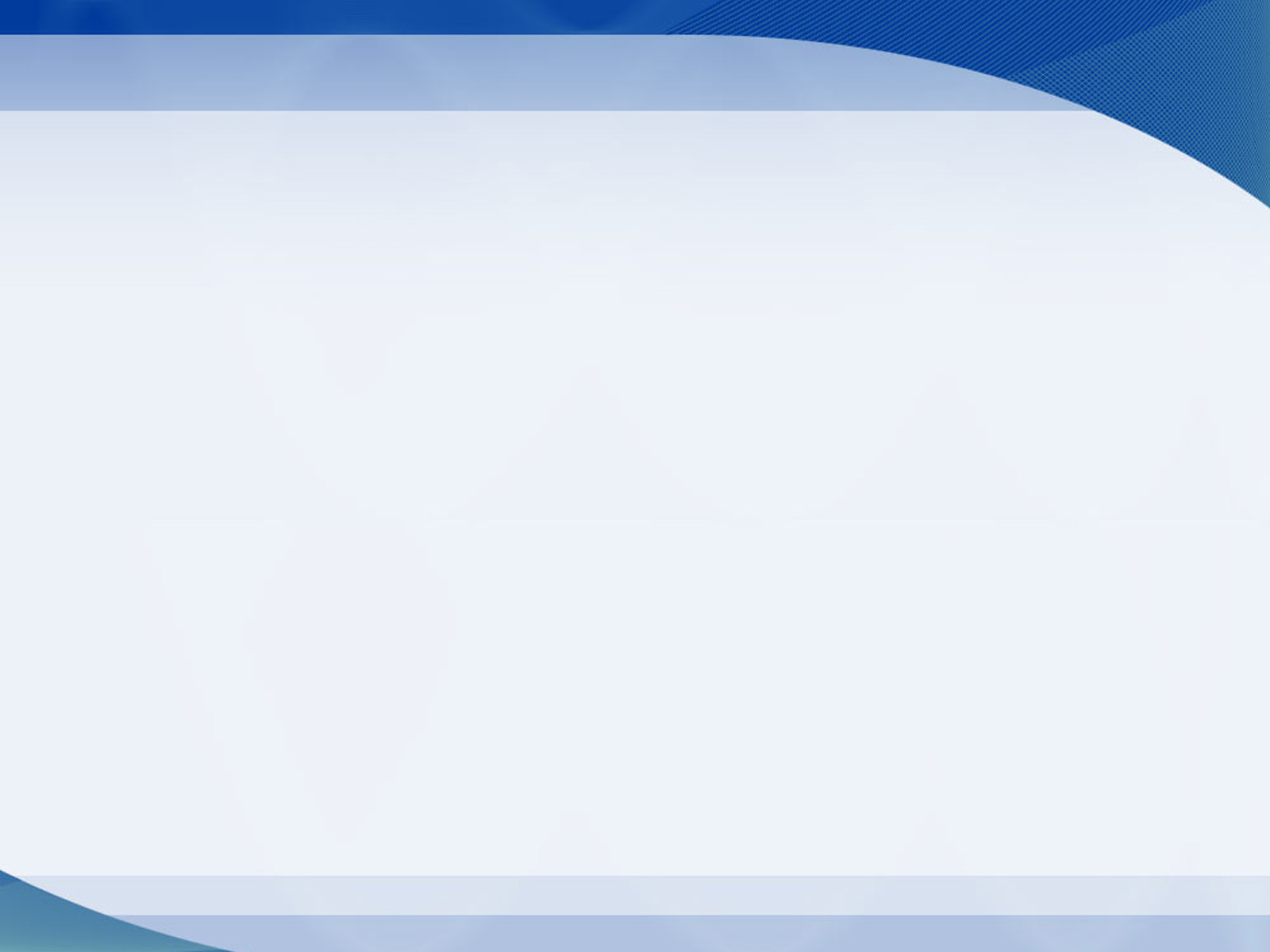 Протягом 2024-2025 навчального року адміністрація та колектив закладу приділяли значну увагу впровадженню концепції Нової української школи у 5-7-х класах та роботі за новим Державним стандартом базової загальної середньої освіти. Питання по вивченню компетентнісного підходу, вибору модельних програм щодо кожної освітньої галузі, вибору підручників, які відповідають цим модельним програмам обговорювались на педагогічних консиліумах.
Активізувати роботу допомагали тренінгові завдання запропоновані психологинею школи Застави О.В.
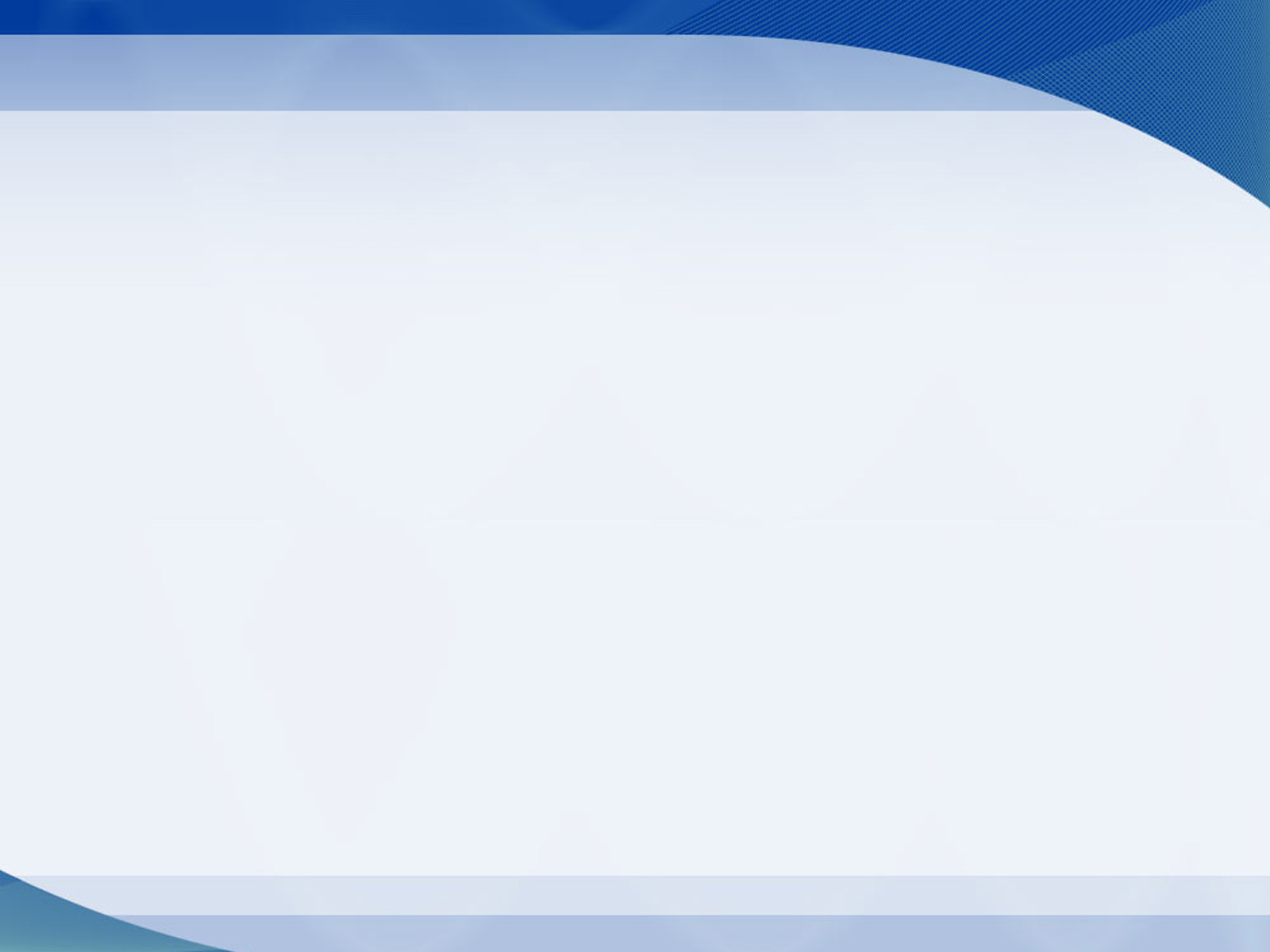 Стратегічна ціль: МЕТОДИЧНА РОБОТА І КАДРОВЕ ЗАБЕЗПЕЧЕННЯ
Якість освітнього процесу закладу освіти, його результати значною мірою залежать від учителя, його теоретичної підготовки, педагогічної та методичної майстерності.
У школі функціонували методичні об’єднання: вчителів початкових класів, вчителів трудового навчання, вчителів – предметників, вчителів класів ПРВ, вихователів дошкільного відділення, вихователів школи. Всі методичні об’єднання працювали за своїми планами та за встановленими графіками. Всі заплановані методичні заходи були проведені.
Аналіз роботи свідчить, що в 2024-2025 навчальному році методична робота була спрямована на підвищення науково-теоретичного та методичного рівня викладання навчальних предметів, посилення уваги до виховної та розвивальної функції навчання, до пошуку його ефективних форм і методів. Приділялась увага розвитку творчого потенціалу учнів на уроках і в позаурочний час .
Всі члени методоб’єднання вільно обирали шляхи досягнення визначених цілей, мали індивідуальний стиль роботи та творчо підходили до справи.
Освітній процес в закладі освіти у 2024-2025 навчальному році здійснювався за змішаною формою. При роботі онлайн усі вчителі здійснювали освітній процес за допомогою платформи Google Classroom, Viber. Уроки планувалися вчителями відповідно до календарно-тематичного планування забезпечуючи тим самим виконання освітньої програми з предметів.
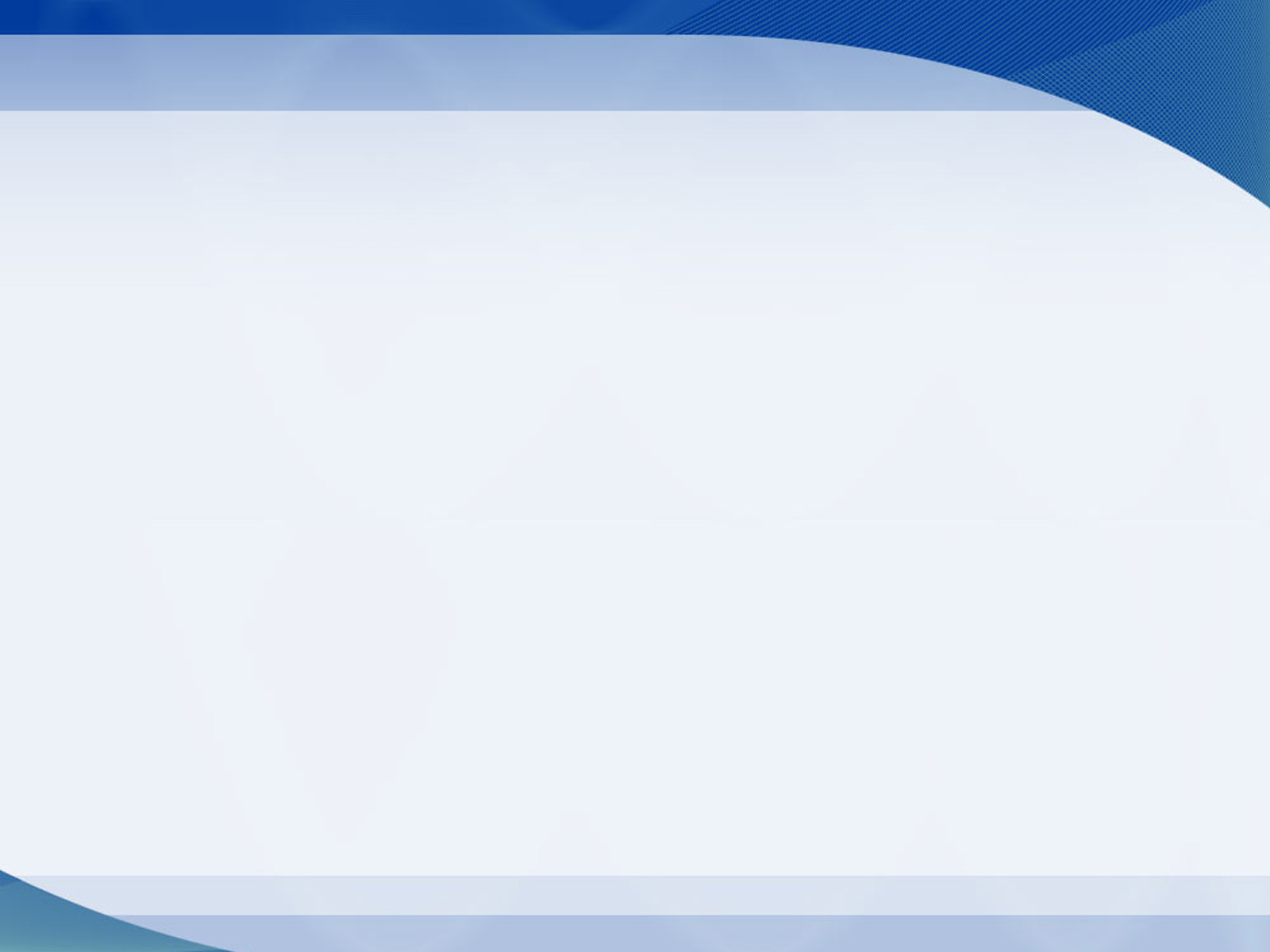 У разі частих повітряних сигналів тривоги, перебоїв із енергопостачанням вчителі організовували освітній процес із застосуванням технологій дистанційного навчання в асинхронному режимі. Як правило розміщували посилання на цифрові ресурси, конспекти уроків, пам’ятки, відео- та аудіо-записи, електронні публікації для самоопрацювання учнями у бажаний та зручний для них час.
З метою налагодження комунікації між учасниками освітнього процесу та якісного оцінювання навчальних досягнень учнів під час освітнього процесі із застосуванням технологій дистанційного навчання протягом навчального року вчителями вівся електронний журнал/щоденник.
Свою педагогічну майстерність та професіоналізм педагогічні працівники закладу освіти демонстрували під час проведення різноманітних предметних тижнів та днів. Так у цьому навчальному році були проведені наступні тижні: Тиждень безпечного Інтернету, початкових класів, математики, природничих наук, тиждень фізкультури, класів ПРВ, трудового навчання, соціально-побутового орієнтування, образотворчого мистецтва. Крім того, проведено День української писемності, День рідної мови.
З метою відслідковування навчальних досягнень учнів, сформованості в учнів системи знань, умінь і навичок, виявлення рівня навчальних досягнень в опануванні основних тем базових предметів та предметів поглибленого вивчення адміністрацією були проведені різноманітні контрольні роботи та зрізи з предметів різного циклу на кінець І та ІІ семестрів.
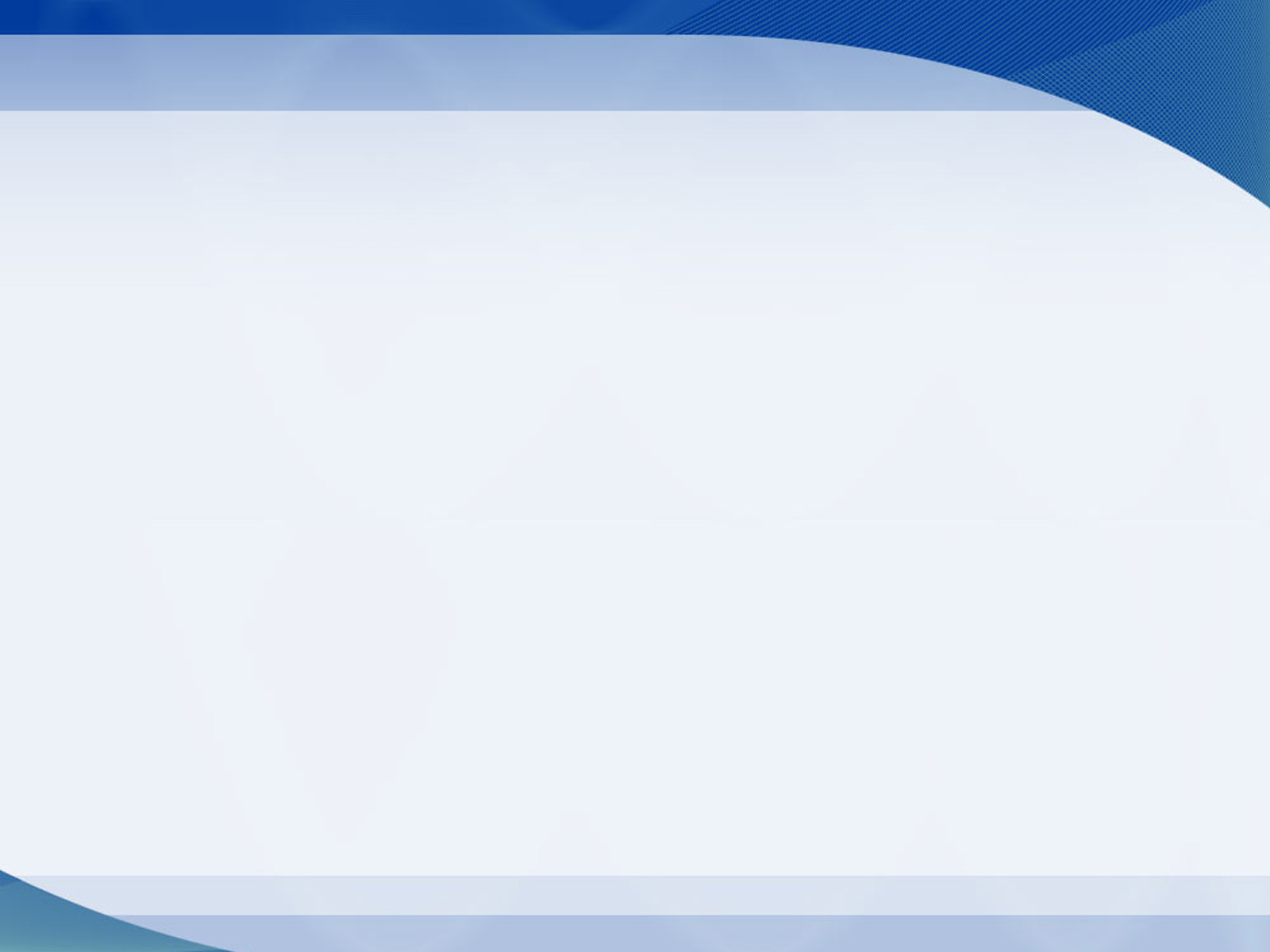 Стратегічна ціль: ПІДВИЩЕННЯ КВАЛІФІКАЦІЇ
Так як реформування в освіті вимагає від учителя великої перебудови, навчання, тому Постанова Кабінету Міністрів України №800 вимагає від вчителя постійного навчання і розвитку, пошуку різних форм і методів, тут на заміну приходять альтернативні форми-онлайн. Це передбачає звітування педагогів про форми, методи і теми обрані для навчання, тому протягом року проведені педагогічні ради по затвердженню планів та результатів самоосвітньої діяльності педагогічних працівників.
Відповідно до частини другої статті 54 та 59 Закону України «Про освіту» педагогічні працівники зобов’язані постійно підвищувати свій професійний і загальнокультурний рівні та педагогічну майстерність. Але такий обов’язок урівноважується правом педагогічних працівників, визначеним у частині першій цієї статті, на вільний вибір освітніх програм, форм навчання, закладів освіти, установ і організацій, інших суб’єктів освітньої діяльності, що здійснюють підвищення кваліфікації.
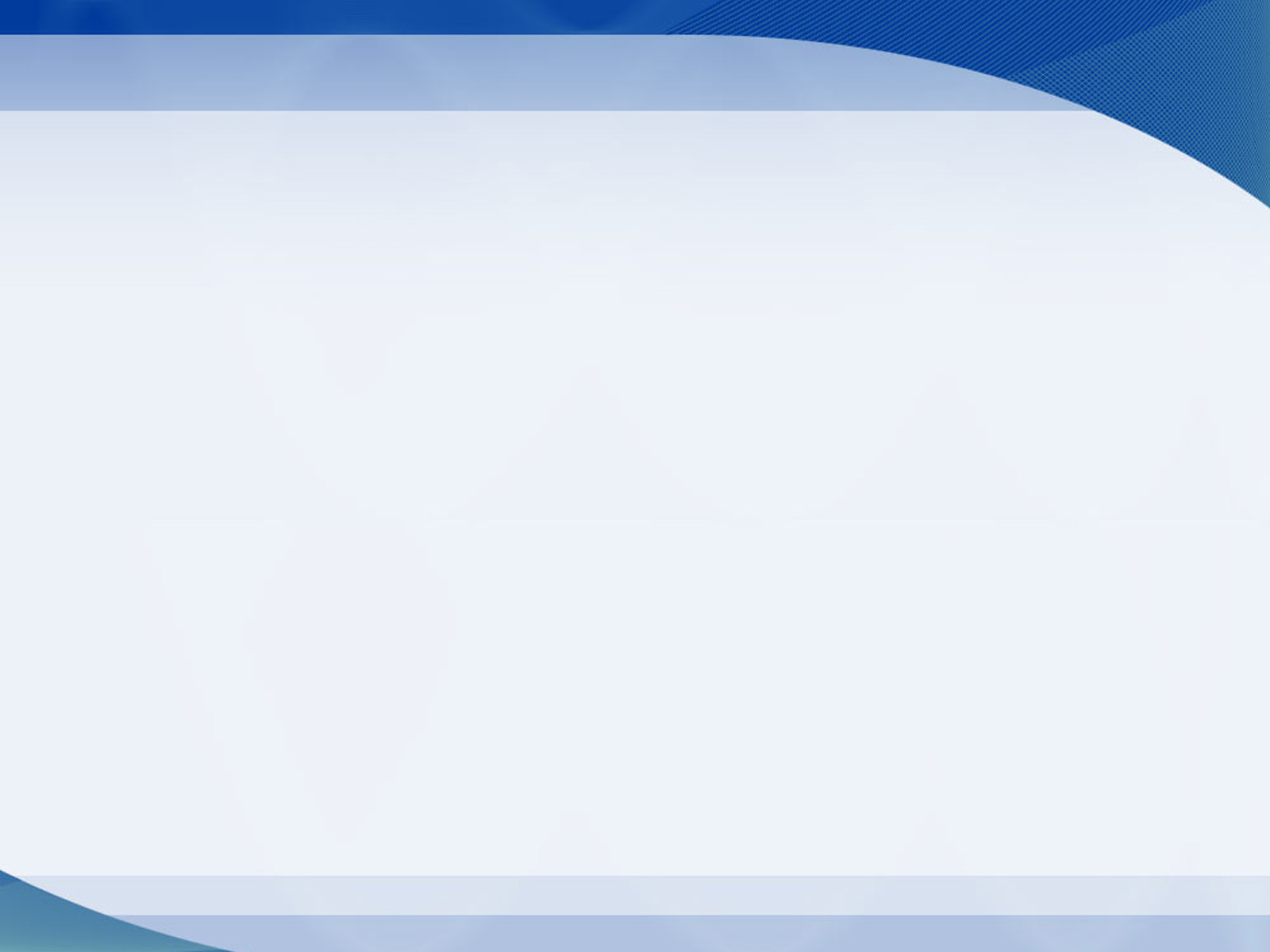 Проведено дві педагогічні ради відповідно до Постанови Кабінету Міністрів України №800:
Про затвердження годин самоосвітньої діяльності педагогічних працівників за 2024 рік – грудень 2024 року;
Про плани самоосвітньої діяльності педагогічних працівників на 2025 рік – лютий 2025 року.
Педагогічні працівники для самоосвітньої діяльності обирають на 2025 рік онлайн-курси, вебінари, онлайн-конференції та семінари. Так як досвід роботи педагогів за ці року вже набутий, тому не було недостатності у годинах самоосвіти.
Згідно графіка на 2024 та 2025 рік пройшли курси підвищення кваліфікації всі педагогічні працівники.
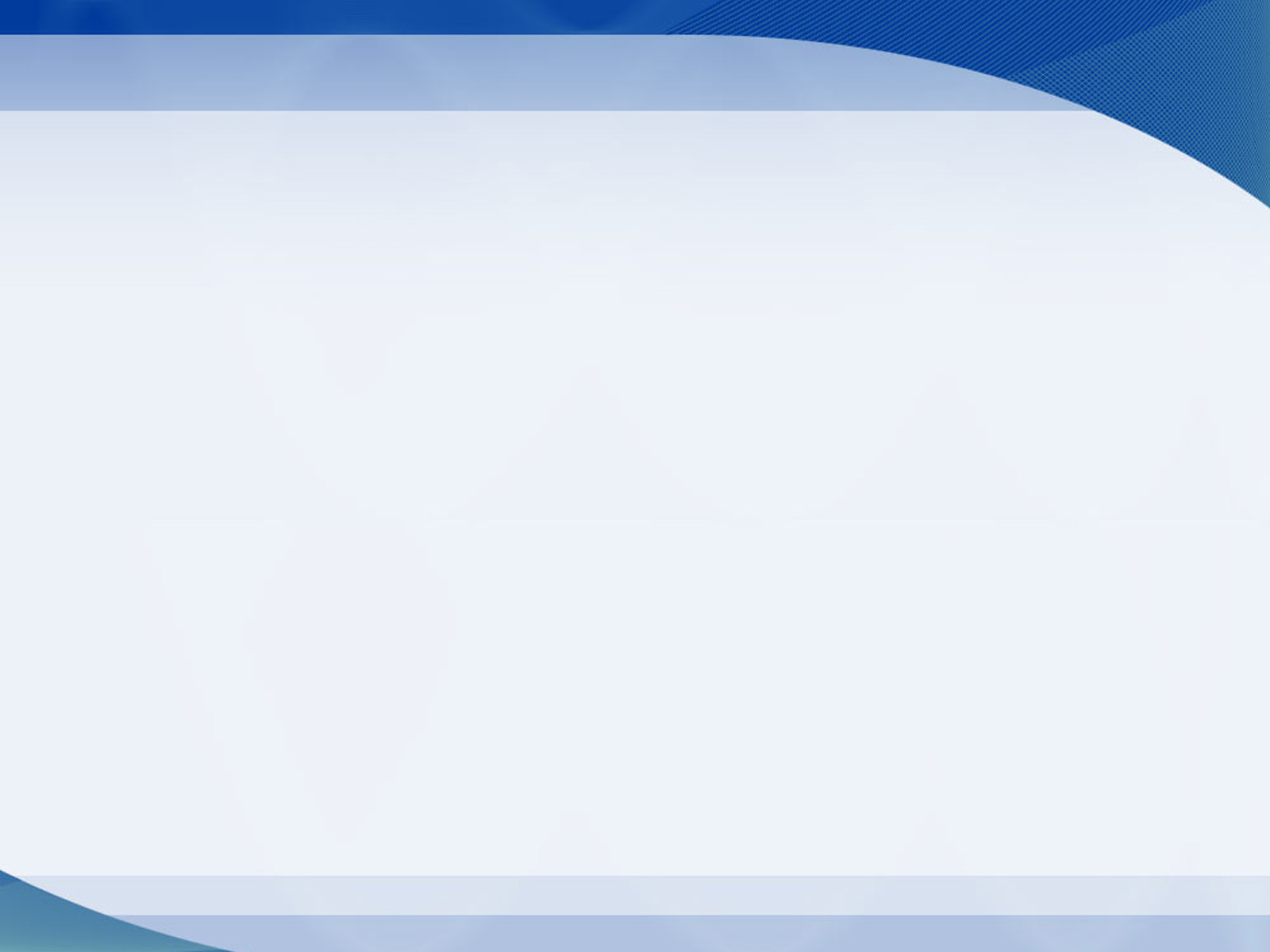 Стратегічна ціль: РЕАЛІЗАЦІЯ КОНЦЕПЦІЇ НУШ
Робота педагогічного колективу була спрямована на забезпечення виконання навчальних програм і вимог Державних стандартів освіти. Заклад на якісному рівні задовольняє запити учасників освітнього процесу, про що свідчать опитування учасників освітнього процесу. Якісний показник визначається за відсотком учнів, які мають достатній та високий рівні навчання.
Головний колегіальний орган – педагогічна рада – працювала протягом навчального року над питанням забезпечення внутрішньої системи якості освіти. На засіданнях педради розглядалися питання розбудови внутрішньої системи забезпечення якості освіти, вдосконалення, ефективної діяльності закладу освіти. Освіта це не лише оцінки. Це і створене освітнє середовище, і оцінювання учнів на основі чітких критеріїв, педагогічна діяльність працівників, управлінські процеси.
Педагогічний колектив втілює Концепцію нової української школи з 2018 року. Цього року маємо других випускників Нової української школи, які отримали свідоцтва за чотири роки навчання в початковій школі. З 2022 року стартує новий етап впровадження НУШ у базовій школі. Створено відповідне освітнє середовище в 1-4 класах НУШ. Придбано дидактичні матеріали, парти, ноутбуки, принтери. Вчителі, які працюють в 1-4, 5-6 класах, будуть працювати у 7 класі та адміністрація закладу пройшли відповідну професійну підготовку. На даний час ведеться ґрунтовна робота щодо підготовки впровадження Державного стандарту у 5-7 класах. Питання щодо результатів роботи початкової школи за новими освітніми стандартами розглядалося на нарадах при директору, засіданнях педагогічної ради. Впроваджується формувальне оцінювання навчальних досягнень здобувачів знань.
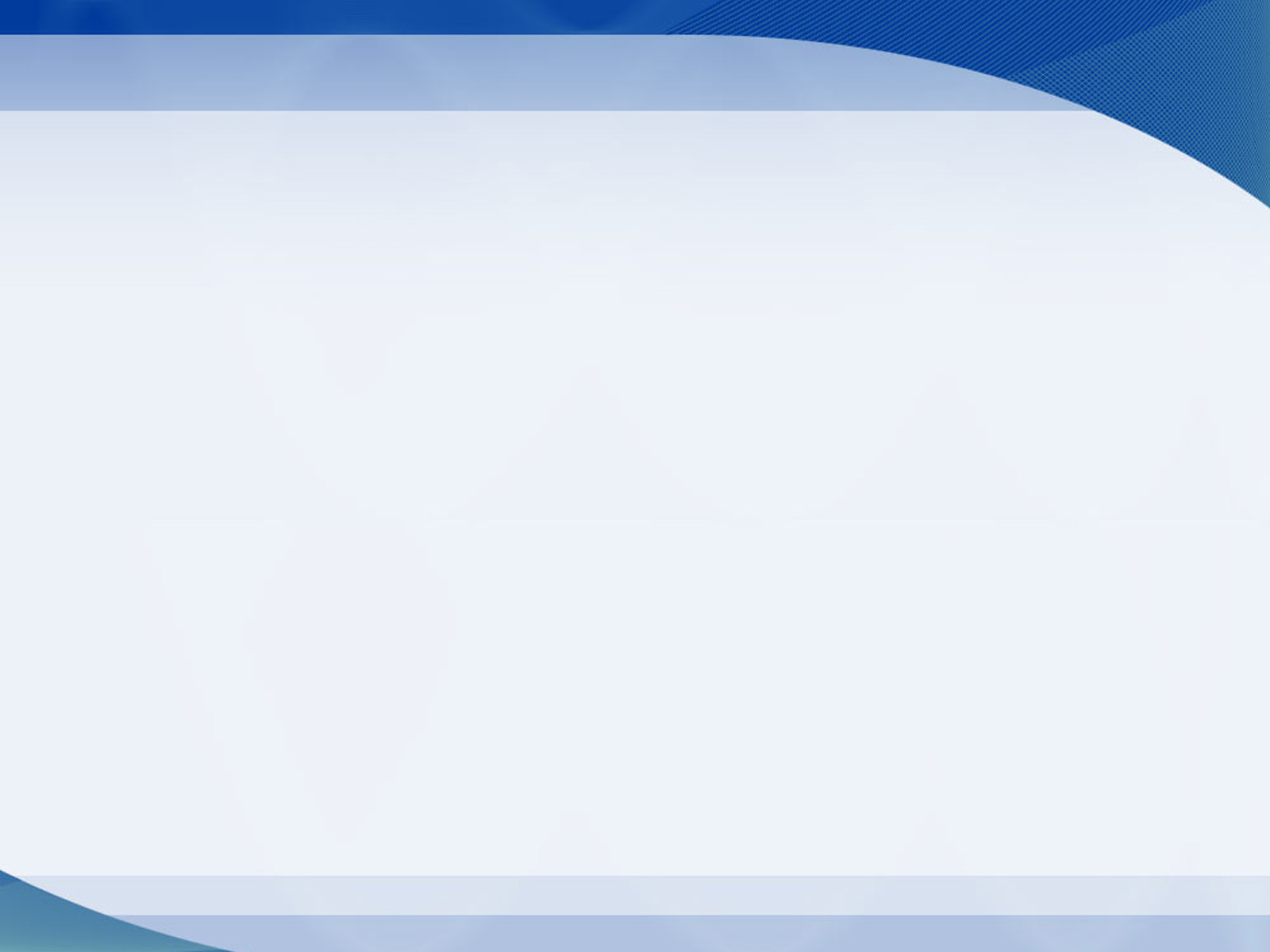 Основними умовами успішного досягнення базової компетентності учнями закладу освіти ми вважаємо: підвищення ефективності уроку як основної можливості діалогу учня та вчителя; розвиток системи позаурочних форм освітньої діяльності, зорієнтованих на пошуковий, дослідницький, проблемний характер засвоєння змісту освіти; ріст професійної майстерності педагогічних кадрів; орієнтацію педагогів на особисті досягнення учнів в освітній взаємодії; забезпечення принципів відкритості й комфортності освіти в усіх її аспектах; комплексний супровід педагогами освітнього та професійного вибору школярів.
Протягом навчального року педагогічний колектив працював над створенням єдиного інформаційно-освітнього простору, що дозволяє організувати ефективне дистанційне навчання, застосовувати в освітньому процесі нові ІКТ, здійснювати збір та обробку даних. В цей період вчителями і учнями зроблено значний крок вперед щодо дистанційної взаємодії через повномасштабну війну.
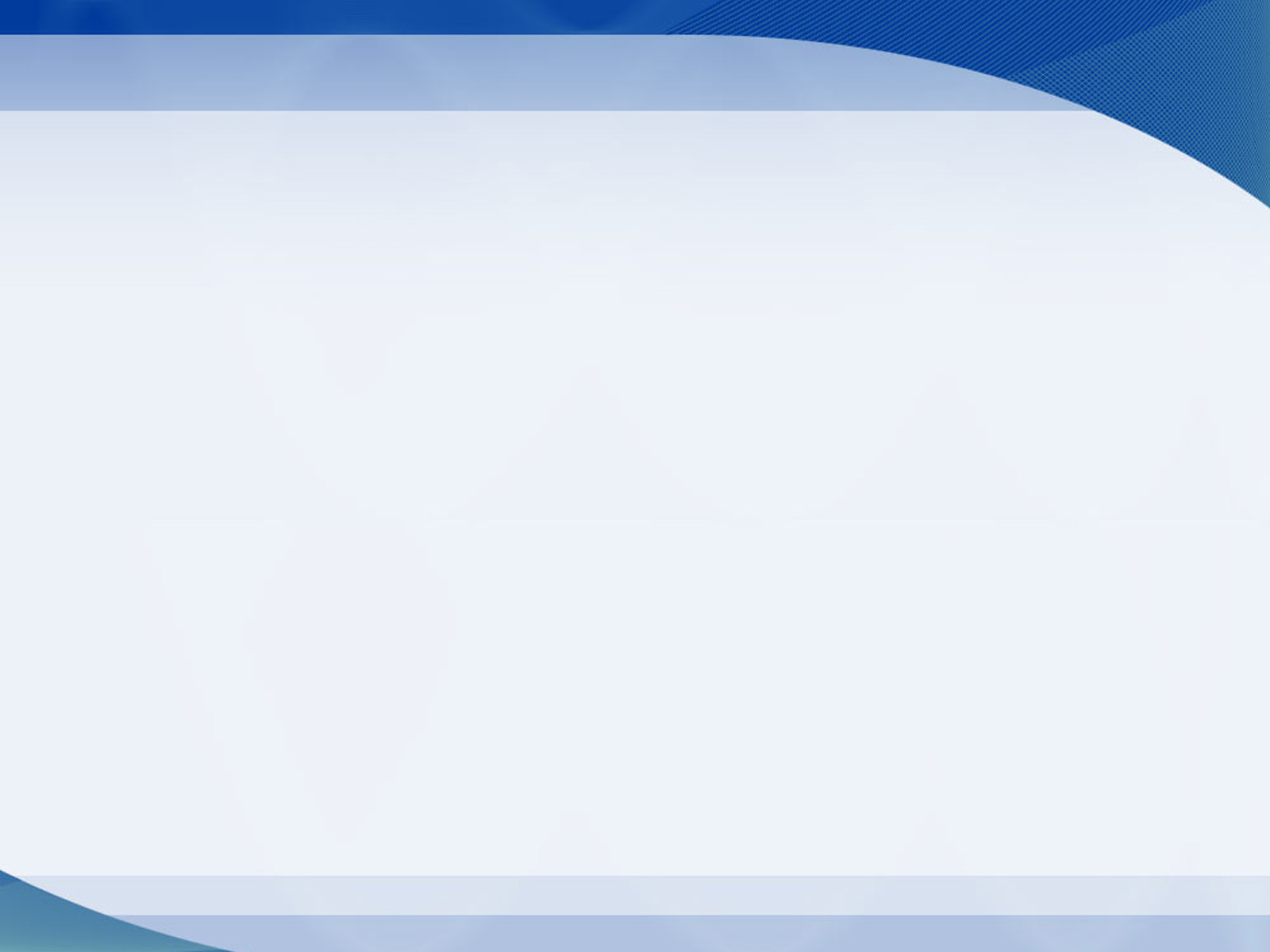 Стратегічна ціль: Налагодження співпраці з учнями, їх батьками, працівниками закладу освіти
Педагоги ведуть із учнями та їхніми батьками постійний конструктивний діалог. Вчасно і кваліфіковано реагують на соціальні, емоційні, когнітивні та фізичні потреби учнів. Прислухаються до учнів та проявляють доброзичливість, інтерес і повагу до кожного учня. Своєю власною поведінкою моделюють та підтримують просоціальну поведінку. Педагоги сприяють розвиткові демократичних цінностей та громадянських компетентностей учнів, залучаючи їх до прийняття рішень щодо питань, які їх безпосередньо стосуються. Педагоги спонукають учнів висловлювати власну думку, а використовуючи особистісно орієнтований підхід у навчанні, підтримують розвиток відповідальності, самостійності та самоконтролю учнів.
Педагоги знаходяться в постійній комунікації з батьками учнів. Комунікація здійснюється у різних формах. Вчителі намагаються отримати зворотний зв’язок від батьків з метою забезпечення постійного прогресу учнів в оволодінні ключовими компетентностями.
Між педагогами сформовані та підтримуються партнерські взаємини. Вони постійно співпрацюють, діляться знаннями, використовують взаємовідвідування навчальних занять з метою покращення якості викладання. Проблеми, які виникають, систематично вирішуються, командна співпраця є ефективною. В закладі освіти діє інститут наставництва.
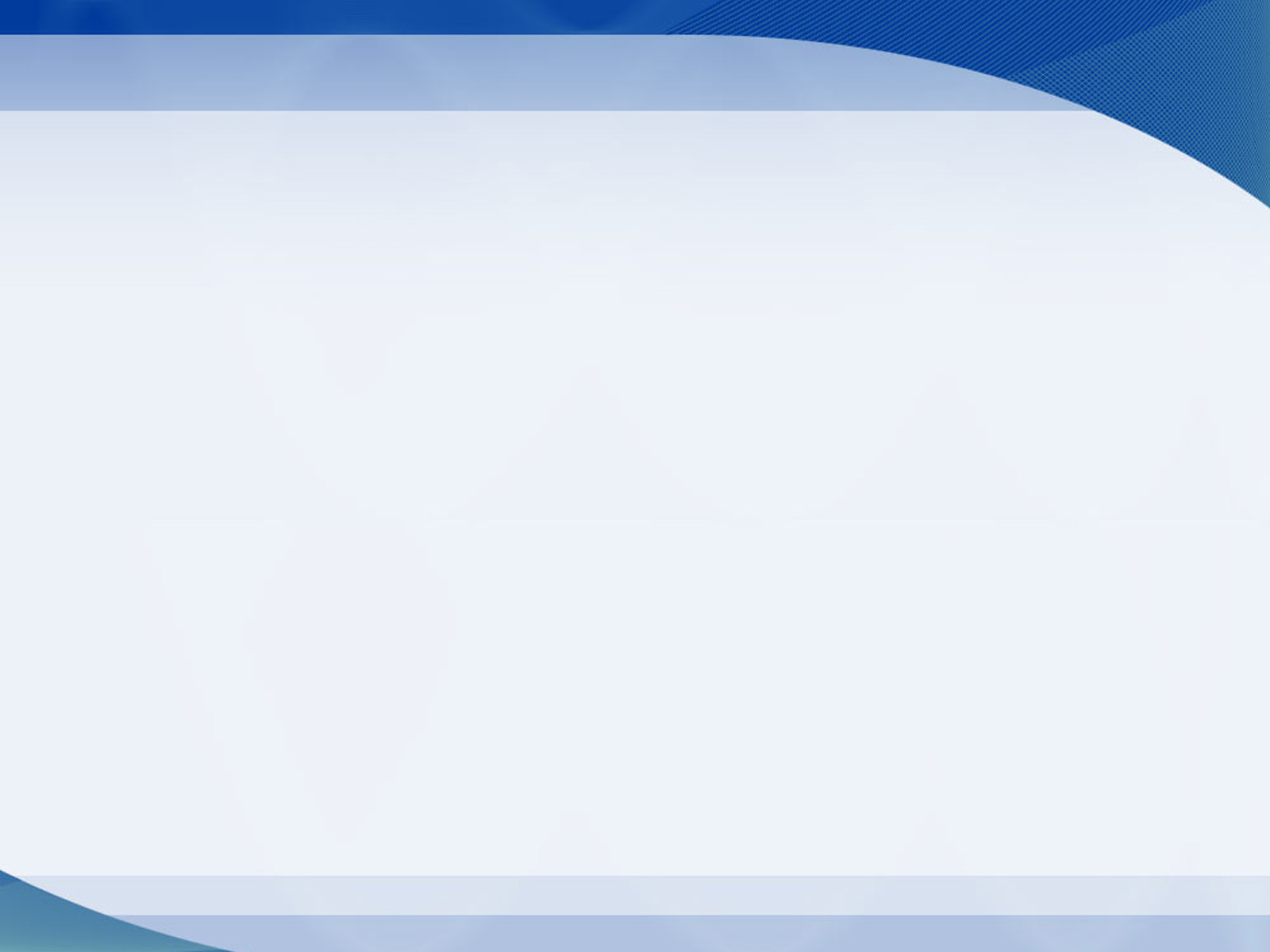 Стратегічна ціль: РЕАЛІЗАЦІЯ ЗАВДАНЬ Педагогічного колективу на 2025-2026 н. р.
2025/2026 навчальний рік є особливим з точки зору ведення виховної роботи через соціально-політичну та економічну кризу в Україні. В контексті нових викликів, що постали перед країною, необхідно переглянути практику виховної роботи та захисту дітей у навчальному закладі.
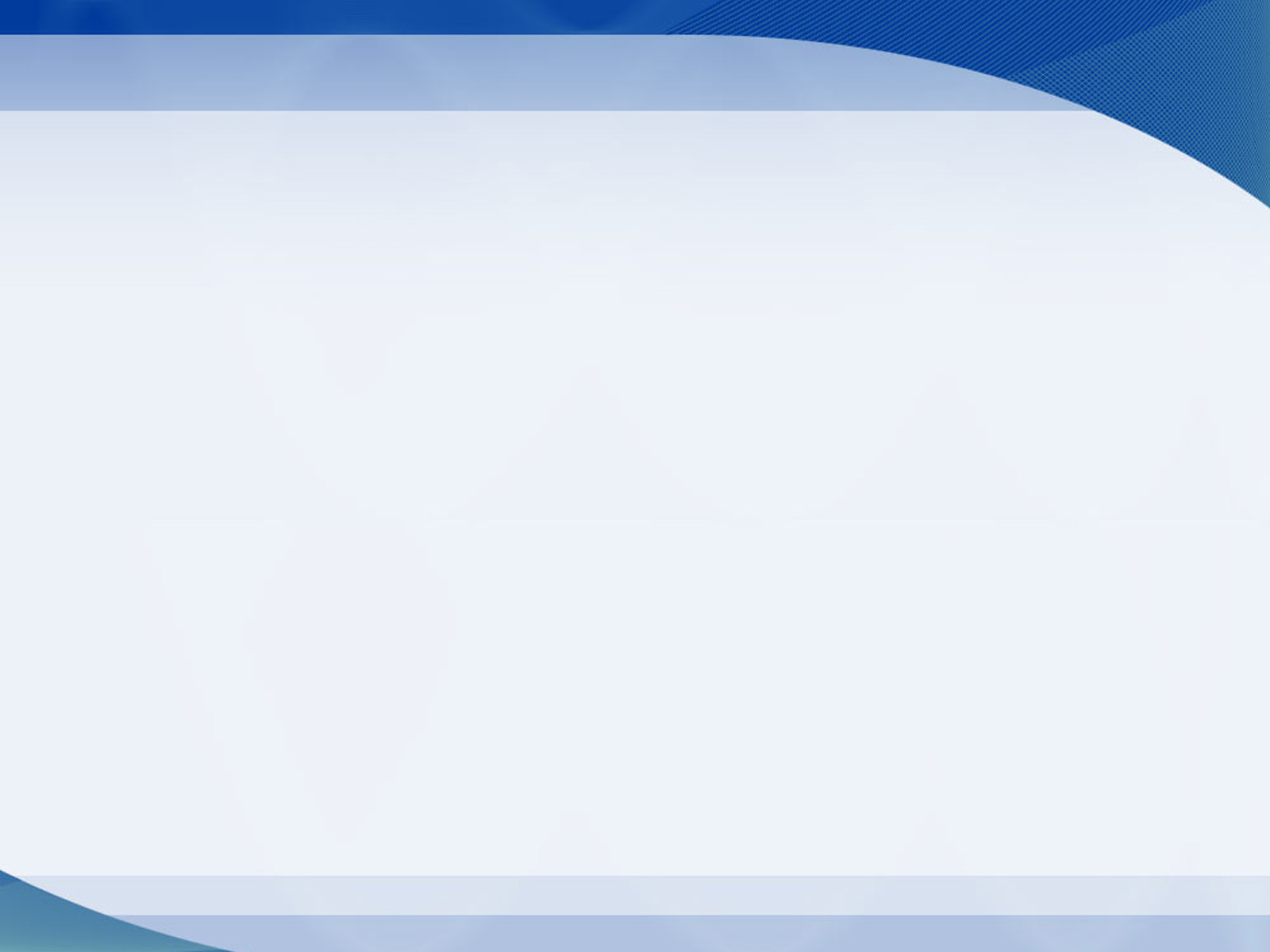 Керуючись Законом України «Про повну загальну середню освіту», Програмою «Основні орієнтири виховання учнів 1-10-х класів загальноосвітніх навчальних закладів України», Концепції національно-патріотичного виховання та Програмами в галузі освіти, де визначені завдання загальної середньої освіти, наш ліцей головну увагу у виховній роботі акцентує на вихованні громадянина – патріота своєї Батьківщини, готового до подальшої освіти і трудової діяльності, з вільними політичними і світоглядними переконаннями, з свідомим ставленням до обов’язків; на формуванні особистості учня; вихованні поваги до національних цінностей нашого народу; вироблення навичок здорового способу життя; готовності до подальшої соціалізації.
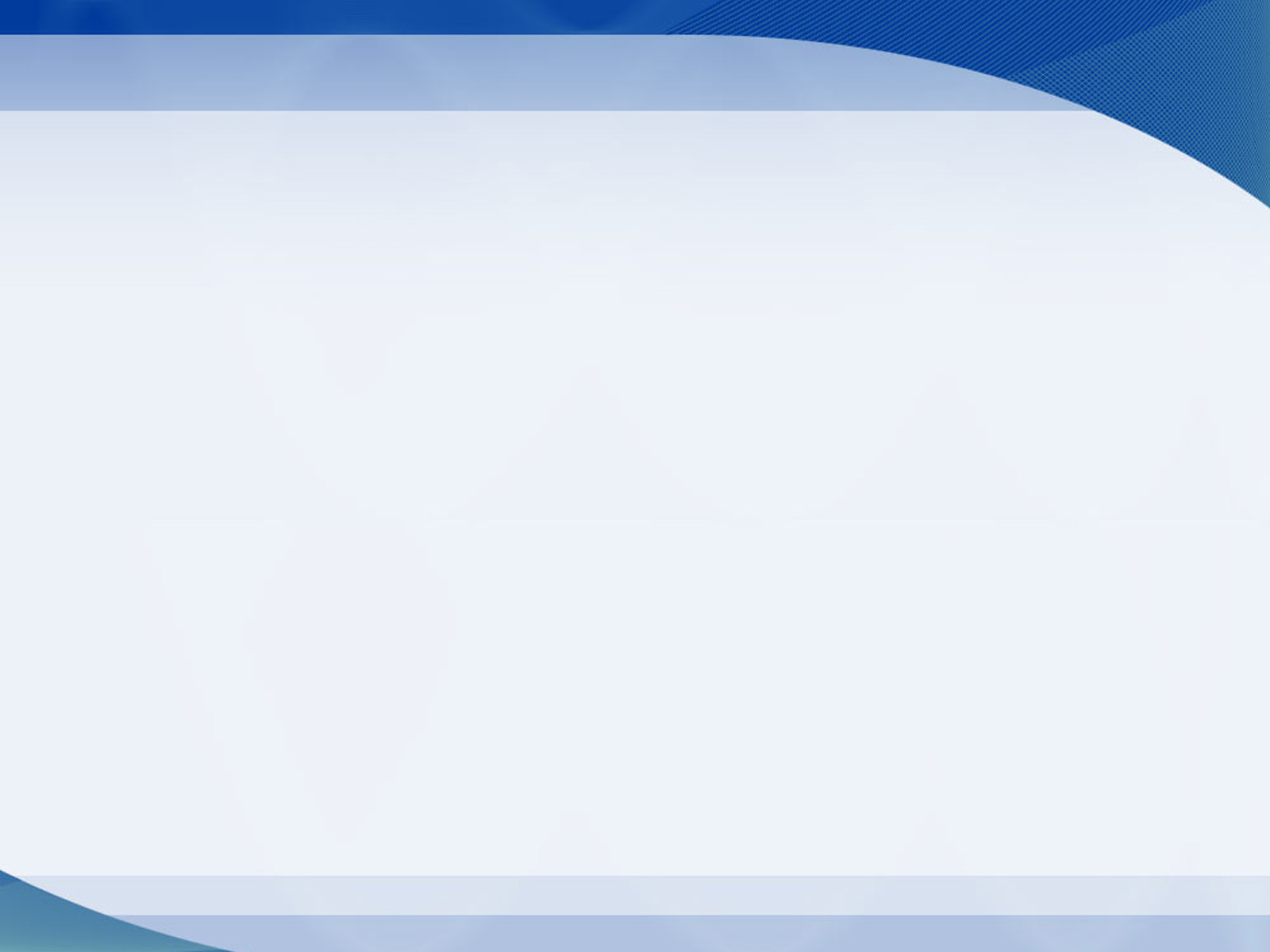 Пріоритетними в роботі педагогічних працівників із означеної проблеми залишаються:
упровадження просвітницької діяльності, спрямованої на формування негативного ставлення до протиправних діянь, проведення тижнів правових знань;
використання інтерактивних педагогічних технологій, зокрема ділові та рольові ігри, моделювання життєвих ситуацій, суспільних процесів та процедур, дискусії, робота в малих групах на уроках правознавства та в позакласній діяльності;
впровадження дієвого шкільного самоврядування в освітній процес;
ужиття заходів, спрямованих на підвищення моральності в суспільстві, правової культури громадян, утвердження здорового способу життя;
запобігання проявам екстремізму, расової та релігійної та національної нетерпимості;
впровадження нових педагогічних комунікацій між усіма учасниками освітнього процесу;
перетворення навчальних закладів на зразок демократичного правового простору та позитивного мікроклімату тощо.
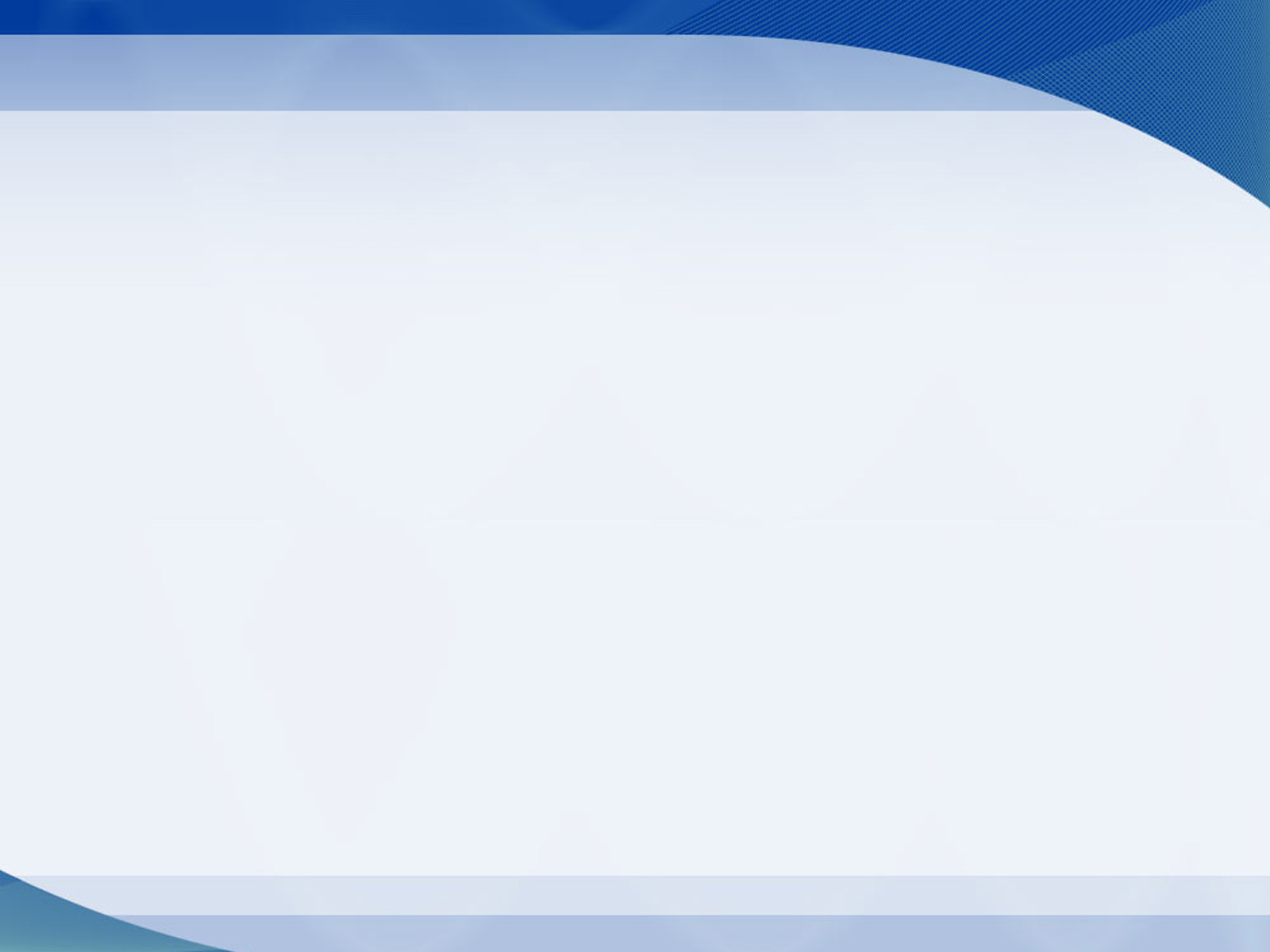 Педагогічним працівникам необхідно забезпечити неухильне виконання спільного наказу Державного комітету України у справах сім’ї та молоді, Міністерства внутрішніх справ України, Міністерства освіти і науки України та Міністерства охорони здоров’я України «Про затвердження Порядку розгляду звернень та повідомлень з приводу жорстокого поводження з дітьми або реальної загрози його вчинення».
Велику увагу необхідно приділяти учням, які виховуються у сім’ях, що опинились у складних життєвих обставинах, внутрішньо переміщеним родинам з метою попередження безпритульності й бездоглядності, насильства над неповнолітніми, підліткової злочинності та правопорушень, запобігання торгівлі дітьми. Педагогічному колективу необхідно здійснювати:
внутрішній облік дітей, які потребують посиленої уваги з боку педагогічного працівника, соціального педагога;
інформувати службу у справах дітей;
здійснювати психолого-педагогічний супровід таких дітей;
контролювати відвідування ними навчальних занять та якість навчання;
активно залучати до громадської та гурткової роботи тощо.
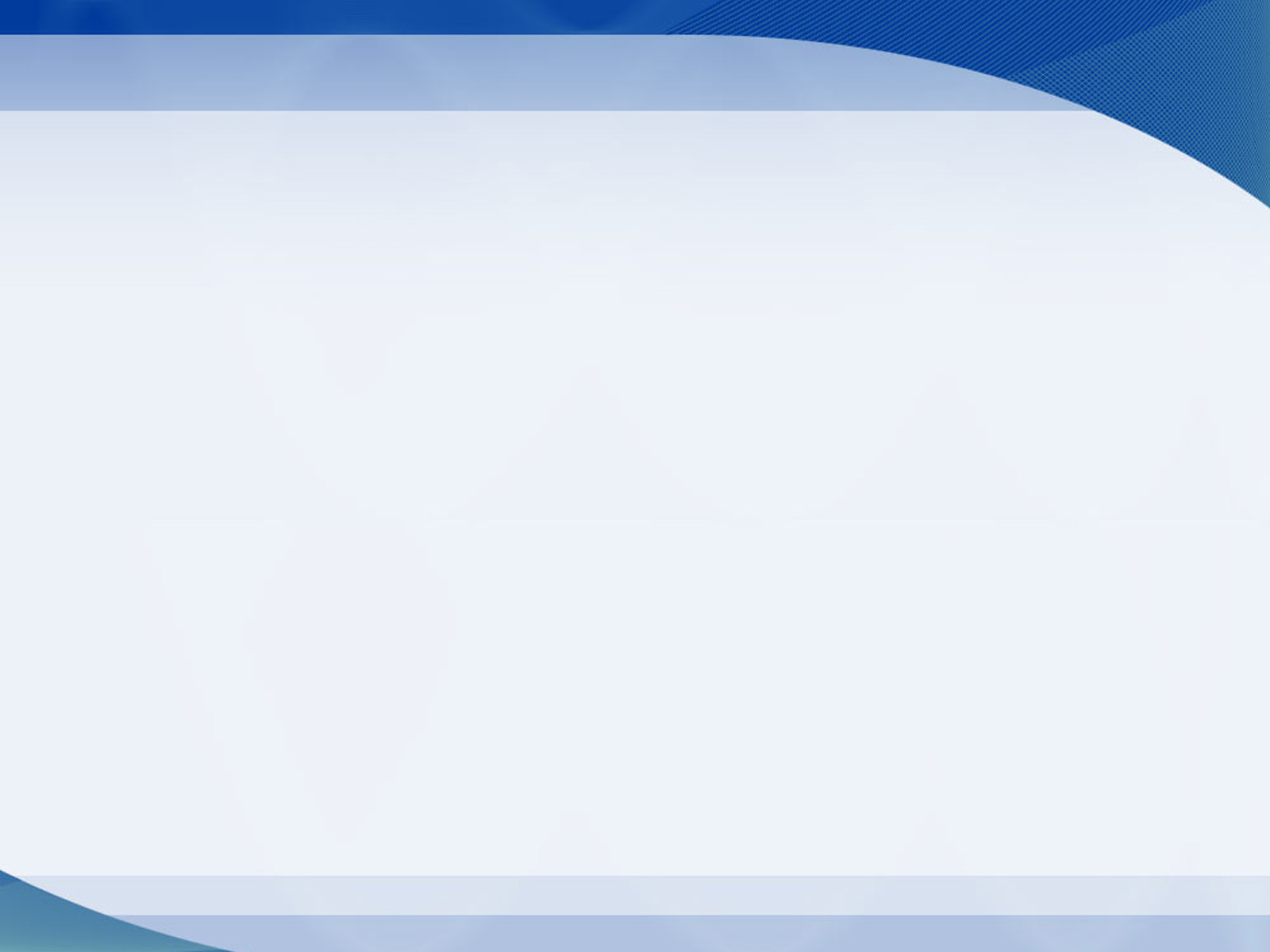 Особливої ваги набуває питання патріотичного виховання учнів, особливо необхідно посилити національно-патріотичний характер навчання та виховання, передбачивши використання у виховній роботі з учнями кращих традицій та звичаїв українського народу.
Передбачено проведення заходів з патріотичного виховання учнів, виховання шанобливого ставлення до пам’яті про Перемогу і ветеранів Великої Вітчизняної війни, Героїв України та ветеранів російсько-української війни та, шанування учнями військової історії та підняття престижу Збройних сил і військової служби, оголошення хвилини мовчання.
Важливим завданням є підготовка старшокласників до дорослого, сімейного життя. Відродити в народні звичаї, котрі становлять серцевину сімейно-побутової культури і мають потужний виховний потенціал, – одне з найважливіших і невідкладних завдань педагогів. Важливе значення матиме живе спілкування з батьками учнів, які бережуть сімейні традиції, шанують далеких предків, рід, сім’ю, історію українського народу, рідного краю.
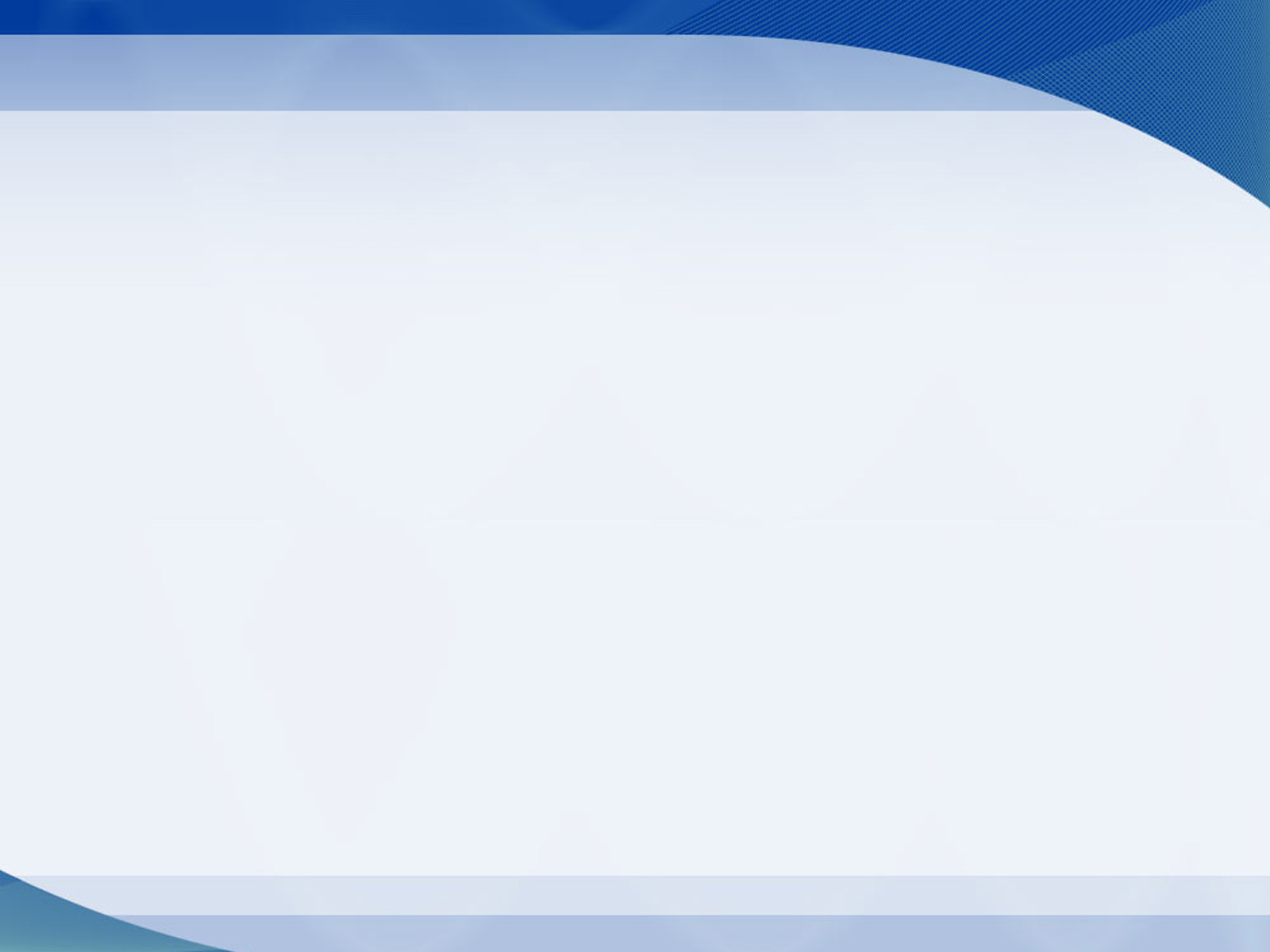 У роботі з даного питання педагогам необхідно звертатися до проекту Концепції сімейного виховання дітей і молоді в системі освіти України «Щаслива родин» що містить основні положення, які стосуються підготовки молоді до щасливого подружнього життя та формування відповідального батьківства.
Роботу з батьками необхідно будувати так, щоб батьки відчували свою визначальну роль у справах учнівського та педагогічного колективів.
Перед колективом поставлено такі виховні завдання:
1. Продовжувати роботу над проблемною темою: «Нові професійні ролі і завдання сучасного вчителя при створенні умов для розвитку ключових компетентностей здобувачів освіти через розвиток навичок критичного мислення, креативності, комунікації та роботи в команді».
2. Впроваджувати в освітній процес інноваційні технології, продовжувати роботу над проектними технологіями.
3. Впроваджувати сучасні методи навчання і виховання у педагогічну практику на основі соціалізації, в контексті подій, що постали перед країною.
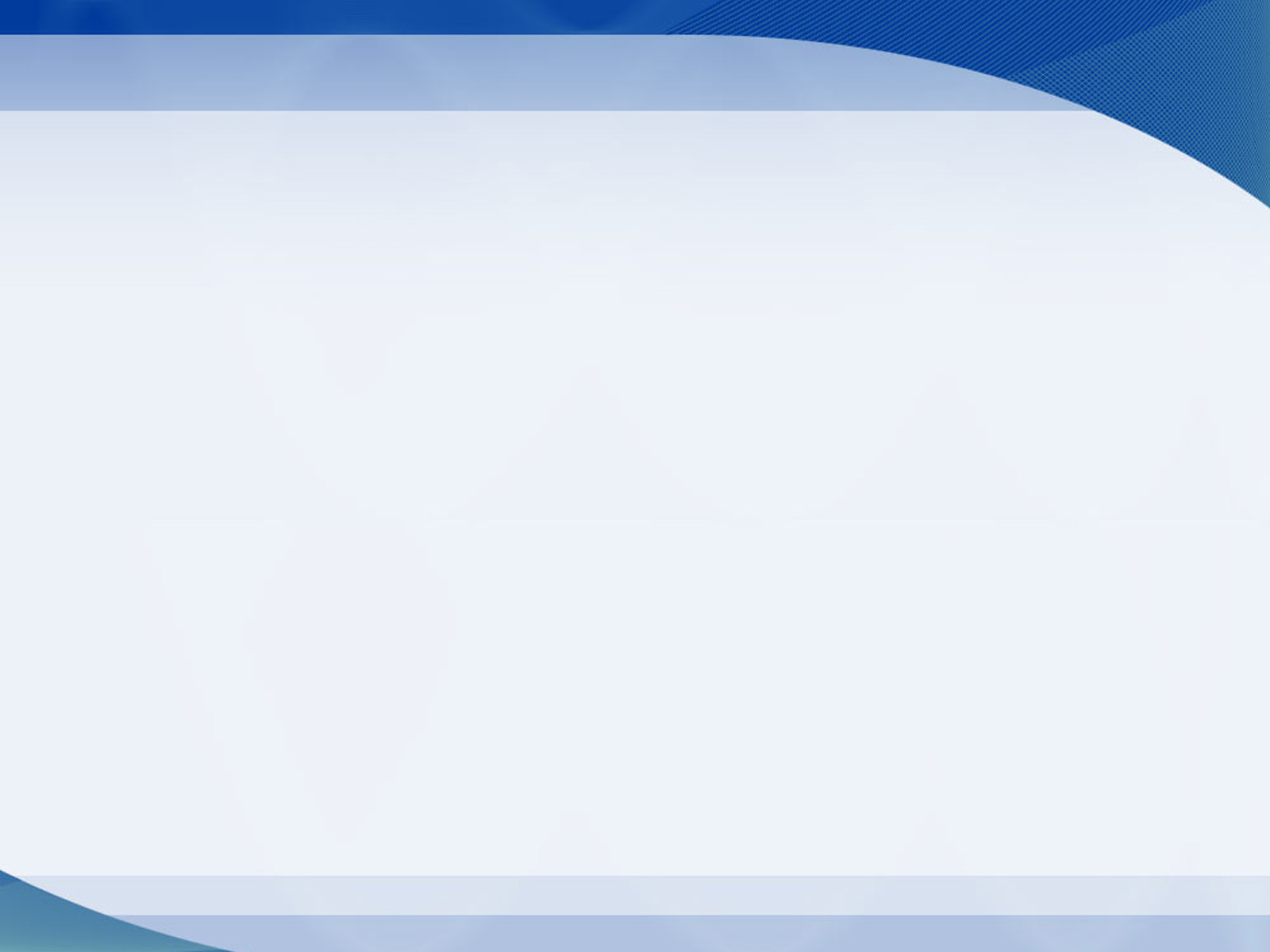 4. Створювати умови для постійного професійного вдосконалення педагогічних працівників, підвищення їх майстерності, вивчення та впровадження в навчально-виховний процес кращого педагогічного досвіду .
5. Продовжувати роботу з питань виховання громадської свідомості учнів, патріотизму, національних традицій моралі, поваги до державних символів України.
Активізувати роботу шкільного самоврядування шляхом залучення учнів до управління ліцеєм, проведення лінійок, активно залучати учнів до участі у позаурочному житті.
Забезпечити безумовне виконання всіх норм законодавства із захисту дітей пільгових категорій та інших учасників освітнього процесу.
Продовжувати профілактичну роботу з правового виховання.
Впроваджувати в освітній процес Концепцію національно-патріотичного виховання.
Активізувати роботу серед учнівського колективу з протидії булінгу на насилля.
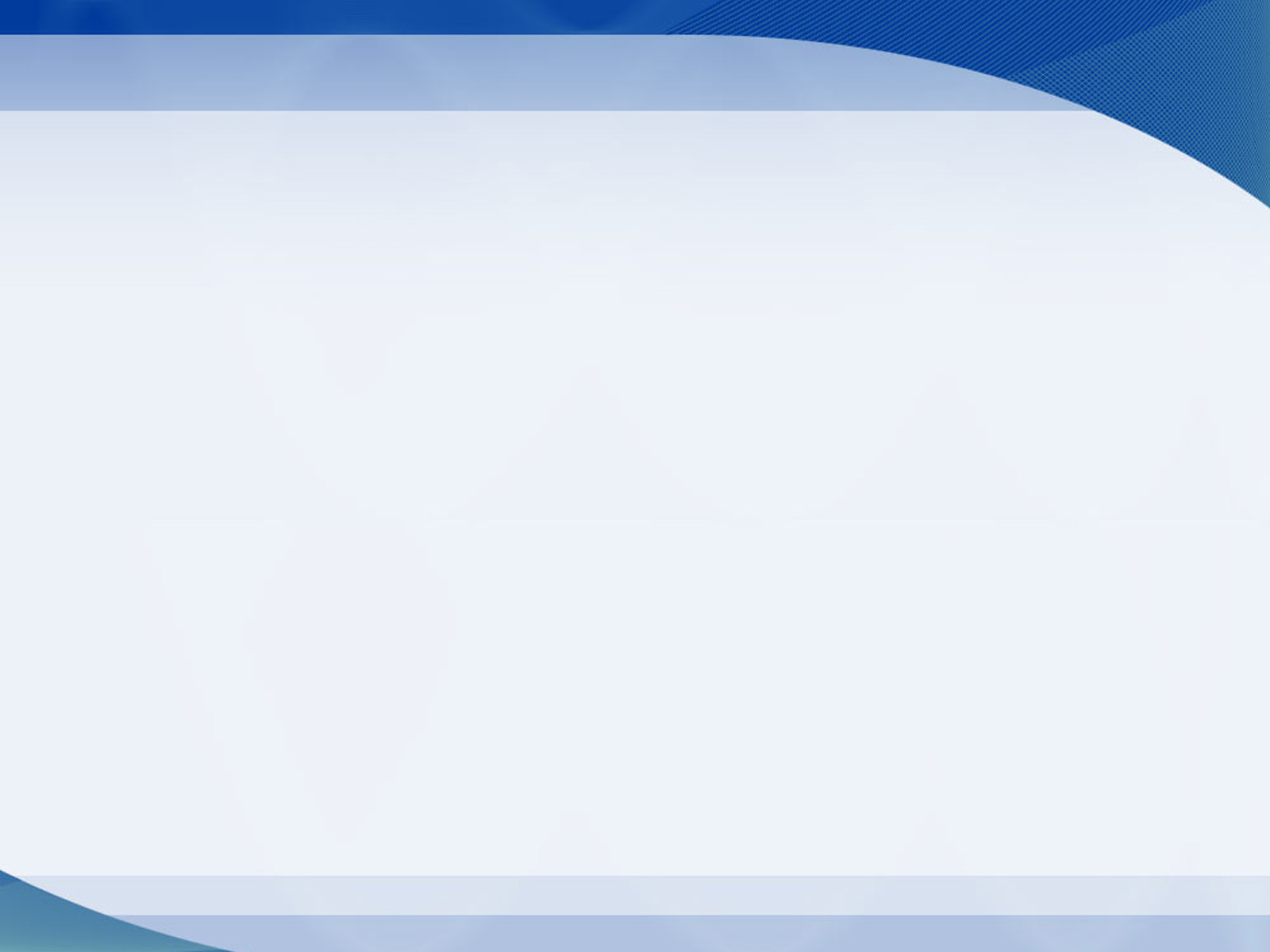 Психологічна допомога учасникам освітнього процесу у воєнний період
У результаті військової інтервенції російської федерації до України, постало гостре питання стану психологічного здоров'я здобувачів освіти та їхніх батьків, що впливає на освітній процес.
Одним із головних завдань закладу є повсякденна психологічна допомога та емоційна підтримка учасників освітнього процесу.
Робота психологічної служби закладу освіти здійснювалась за такими напрямками: просвіта і профілактика, консультування, діагностична, корекційно-розвиткова робота та інші.
Профілактична робота спрямована на створення у закладі таких умов, які сприятимуть гармонійному психічному та особистісному розвитку здобувачів освіти.
Під час діагностичної роботи практичний психолог аналізує результати, за якими окреслює подальші шляхи супроводу здобувачів освіти. Пріоритетними напрямками діагностики були:
вивчення адаптації учнів 1-х, 5-х класів,
визначення адаптації учнів 10 класу,
діагностика типу темпераменту і емоційного стану учнів 6-9-х класів,
дослідження пізнавальної сфери школяра (увага, пам`ять, мислення),
дослідження мотиваційної сфери і спрямованості особистості учня,
дослідження міжособистісних стосунків та взаємин в колективі.
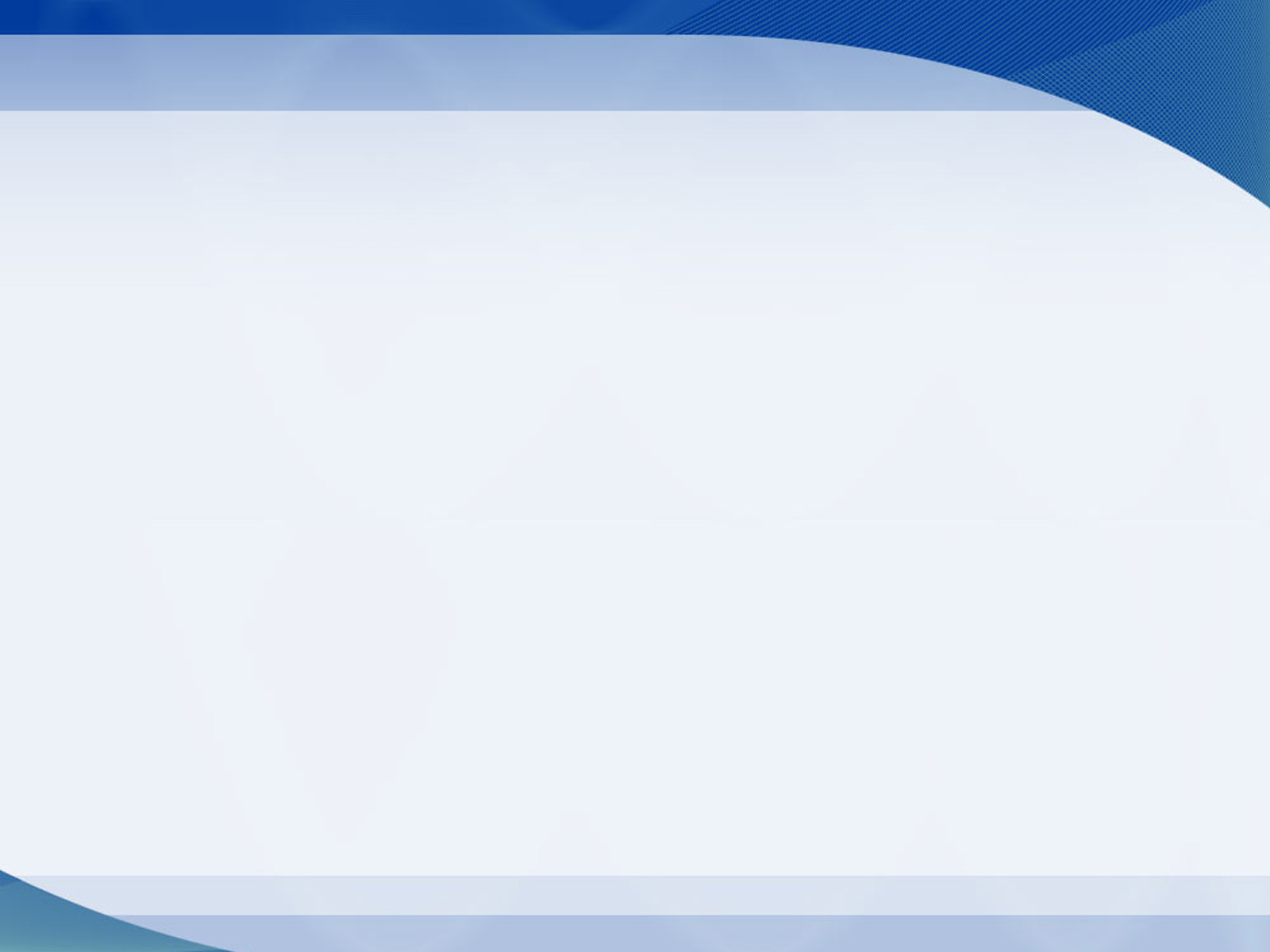 За результатами досліджень адаптації здобувачів до нових умов навчання були проведені групові заняття для покращення емоційного стану учнів.
У відповідності з особливостями розвитку дитини практичний психолог визначає напрями та засоби корекційно-розвиваючої роботи, періодичність і тривалість циклу занять. Найбільш важливим завданням при цьому є розробка індивідуально програм психологічної допомоги. Основними завданнями корекційно-розвиткової роботи практичного психолога з дітьми з ООП є:
розвиток емоційно-особистісної сфери;
розвиток пізнавальної діяльності і цілеспрямоване формування вищих психічних функцій;
формування довільної регуляції діяльності і поведінки.
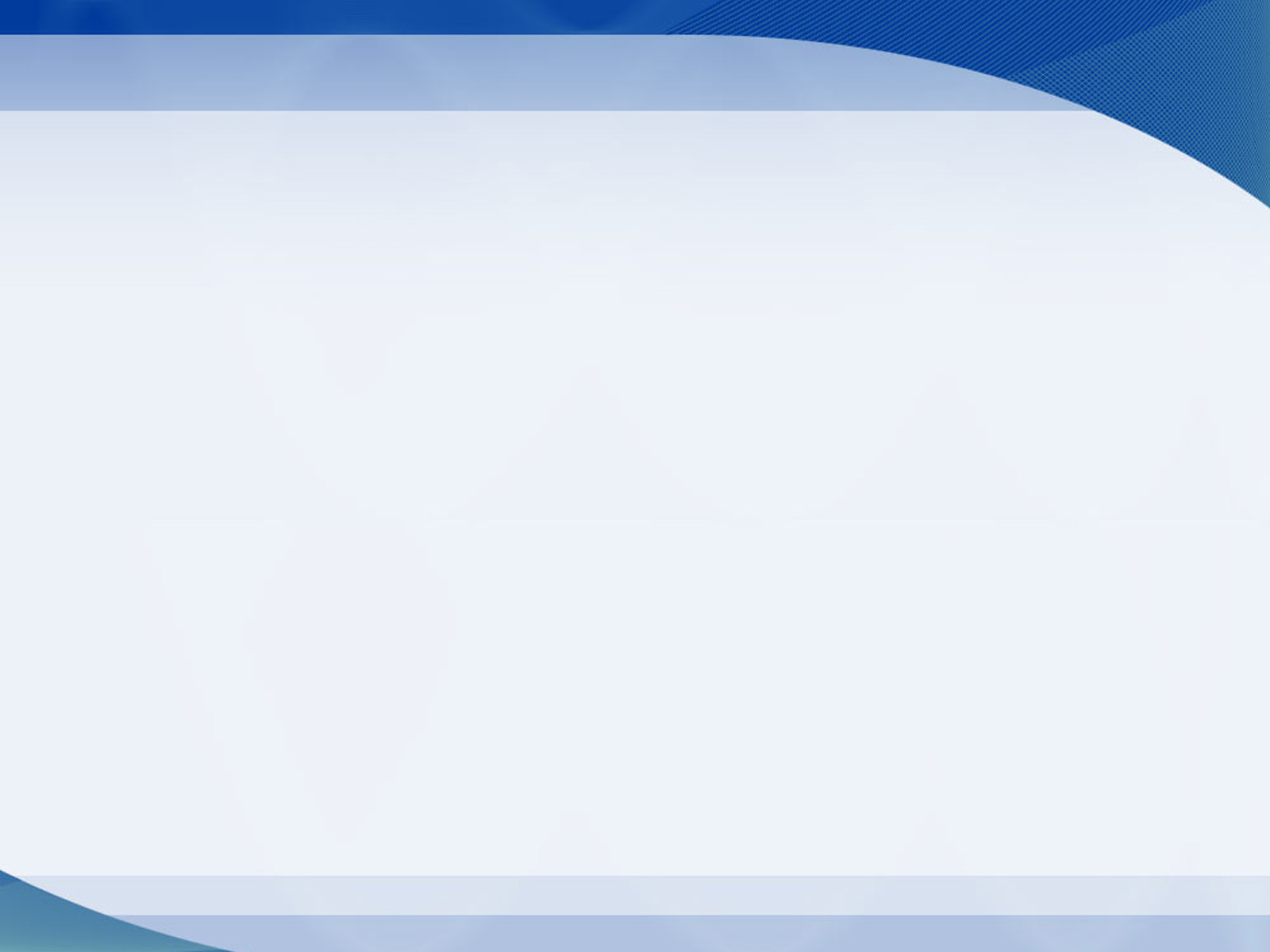 Консультаційна робота з учнями та педагогами проводилася за наступними напрямками:
з питань емоційного стану дитини (тривожність, агресивність);
з питань конфліктів між однокласниками;
з питань адаптації учнів 1-х, 5-х класів до навчання;
з питань підготовки до профільного навчання учнів 7-го класу.
консультування всіх учасників освітнього процесу за тематикою звернень (за запитом).
Протягом року проводилась консультативна робота з учнями, батьками, педагогами. Кількість наданих консультацій : учням – 9 (Основні проблеми звернення: психологічні особливості міжособистісних стосунків, підвищення самооцінки та впевненості у собі, формування емоційно-вольової сфери, профілактика порушень навчальної дисципліни, запобігання психологічного тиску серед однолітків та витіснення агресивної поведінки, професійне самовизначення); батькам – 11 (психологічні особливості дитини на різних етапах розвитку особистості, проблема «батьки й діти», формування позитивних рис характеру, профілактика порушень навчальної дисципліни, дитячі страхи); вчителям – 25 (особливості взаємин у класному колективі, особливості поведінки та неуспішності учнів, організація роботи з колективом, з окремими учнями, робота з дітьми з «групи ризику», внутрішньо переміщеними особами, взаємини учнів «батьки- діти», супровід дітей з ООП).
Сприяння свідомому професійному самовизначенню, розширенню уявлень про світ професій
Бесіди з батьками дітей, що потребують індивідуального підходу в навчанні і вихованні
Профконсультування 9-10х класів
Консультування батьків з питань виховання та навчання дітей.
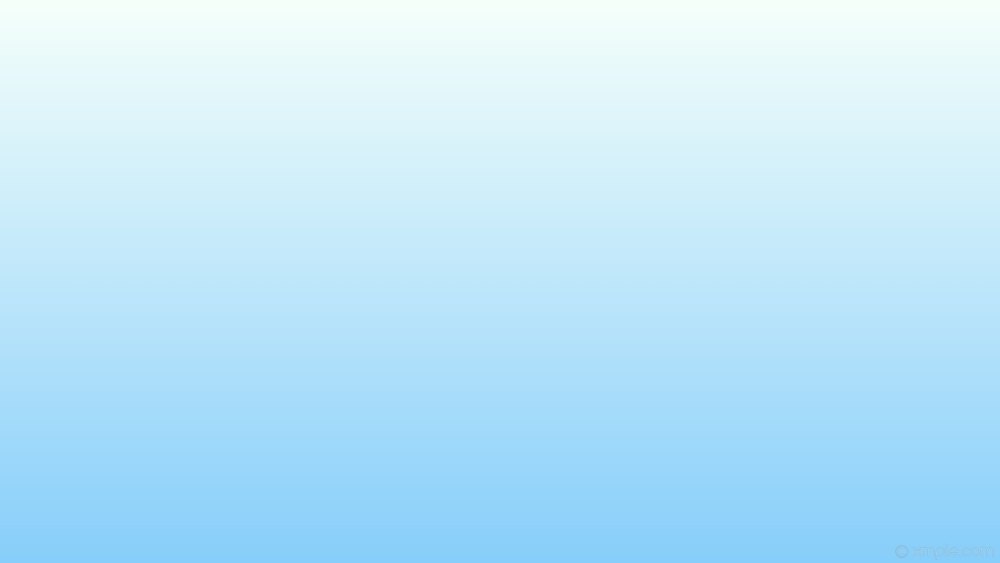 РОЗДІЛ ІV. УПРАВЛІНСЬКІ ПРОЦЕСИ ЗАКЛАДУ ОСВІТИ
Стратегічна ціль: РЕАЛІЗАЦІЯ стратегії розвитку ЗАКЛАДУ ОСВІТИ, моніторинг виконання поставлених завдань
Заклад освіти має чітко сформульовану, зрозумілу та реалістичну стратегію розвитку. Стратегія визначає місію, візію та цілі діяльності закладу освіти, умови, необхідні для їх досягнення, пріоритети та кроки, які керівництво та педагоги здійснюють для досягнення визначених цілей відповідно до принципів освіти та підготовки учнів до майбутнього життя. Ці пріоритети та кроки узгоджено з пріоритетними напрямами розвитку засновника. Стратегія розвитку оприлюднена, доступна для батьків та інших зацікавлених осіб. Заклад освіти обговорює стратегію із засновником, педпрацівниками, учнями та отримує зворотний зв’язок. Стратегія розвитку реалізується у відповідних часових проміжках. Заклад освіти регулярно відстежує та збирає інформацію, необхідну для свого стратегічного розвитку (наприклад, про зміни в законодавстві, розвиток освітньої політики, соціально-економічні зміни в регіоні, демографічні дані та плани територіального розвитку регіону) і відображає їх у процесі коригування стратегії розвитку.
Заклад освіти має реалістичний річний план роботи. У річному плані чітко сформульовано: цілі (короткострокові), завдання та заходи для їх виконання з урахуванням конкретних умов діяльності. Здійснюється аналіз виконання плану за попередній навчальний рік. До його розроблення залучаються усі учасники освітнього процесу. Всі компоненти річного плану є вимірюваними. Річний план роботи схвалено педагогічною радою закладу освіти та оприлюднено.
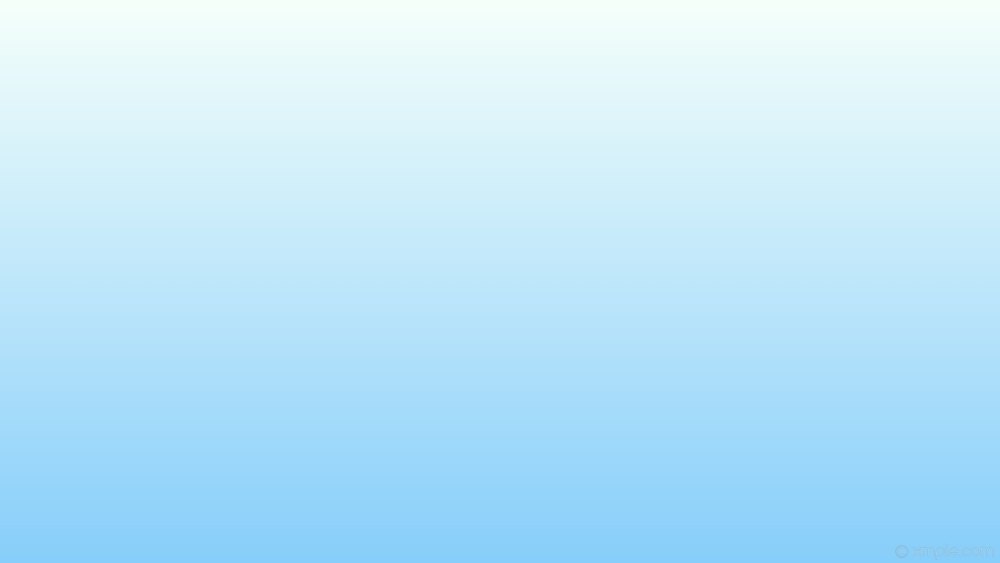 Заклад освіти здійснює щорічне самооцінювання освітньої діяльності через вивчення і оцінювання функціонування внутрішньої системи. За результатами самооцінювання готуються висновки та визначаються напрями поліпшення якості освітньої діяльності. Результати самооцінювання висвітлюються у звіті про освітню діяльність закладу освіти та річному звіті директора за підсумками навчального року. Висновки, отримані за результатами самооцінювання, використовуються у плануванні роботи закладу освіти на наступний навчальний рік.
Адміністрація закладу освіти постійно вивчає потреби учнів та працівників закладу, готує і доводить до відома засновника запити для задоволення потреб закладу освіти та відстежує їх реалізацію. Адміністрація враховує, наскільки матеріально-технічне та фінансове забезпечення сприяє або зменшує можливості для досягнення цілей, які закладено у стратегії розвитку. Заклад освіти надає засновнику об’єктивну та актуальну інформацію щодо своїх потреб. Адміністрація закладу освіти систематично оцінює стан матеріальних умов для навчання. Відповідно до стратегії розвитку та у співпраці з засновником заклад освіти підтримує такий стан матеріальних умов, який забезпечує доступ до освіти кожному учневі відповідно до його індивідуальних освітніх потреб.
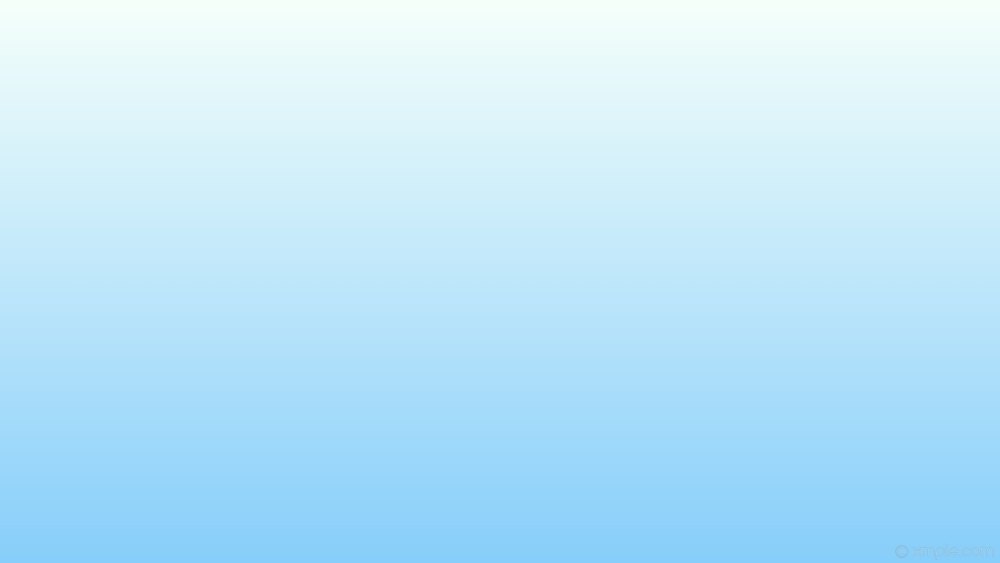 Стратегічна ціль: ДОВІРА ДО ДІЯЛЬНОСТІ ЗАКЛАДУ ОСВІТИ
Управлінська діяльність спрямована на забезпечення якості освіти на рівні Державних стандартів. В закладі постійно відбувається моніторинг поставлених цілей даною стратегією. Формуються відносини довіри, прозорості, відкритості завдяки роботі сайту закладу освіти, груп у соціальних мережах закладу освіти та офіційної Facebook-сторінки закладу освіти. Здійснюється ефективна кадрова політика, до викладацької діяльності залучені лише фахівці, які постійно підвищують свій професійний рівень. Використовуються онлайн-платформи для професійного самовдосконалення.
Педагоги залучаються до виставок передового педагогічного досвіду.
Здійснюється стимулювання професійної майстерності вчителів відповідно до Положення про матеріальне стимулювання педагогічних працівників. Управлінські рішення приймаються на основі конструктивної співпраці, взаємодії з місцевою громадою, враховуються пропозиції учасників освітнього процесу.
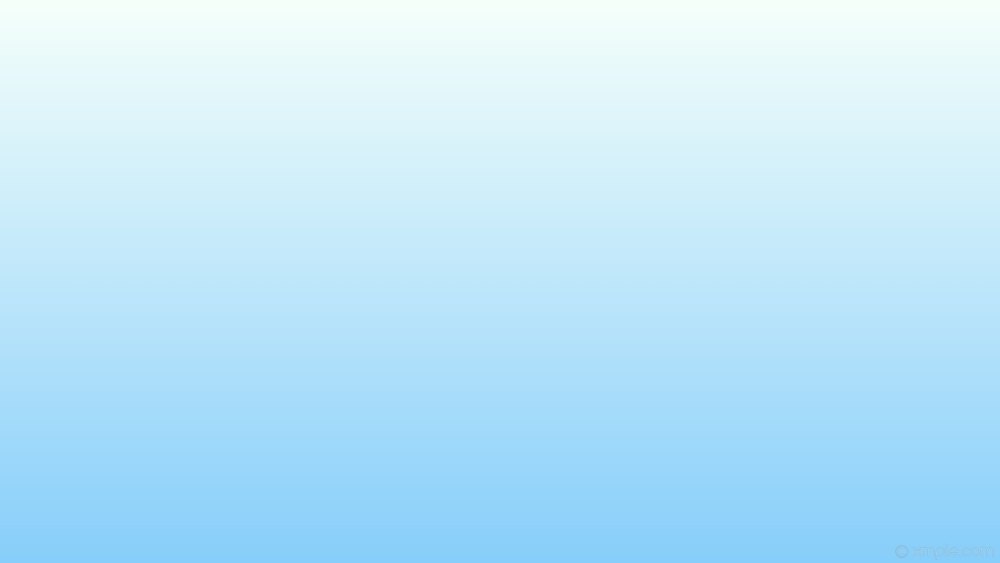 Як директор закладу освіти у роботі з працівниками дотримуються партнерського стилю керівництва. Проблеми обговорюються й виробляються різні варіанти рішення, з них обирається найбільш оптимальний, затверджується і в подальшому здійснюється. Основними формами спілкування є наради, індивідуальні бесіди, інформування. Моніторинг здійснюється не заради пошуку винних, а заради позитивного кінцевого результату. На моє переконання, завдяки такому стилю керівництва у закладі освіти залишається мінімум агресивності, наявне творче вирішення справ; переважають такі методи керівництва як порада, особистий приклад, похвала; ставлення до людей – шанобливе, вимогливість поєднується із справедливістю, спілкування ввічливе, поважливе, рідко з наказом. У зв'язку з цим я надаю колегам більше самостійності, відповідно їхній кваліфікації і характеру роботи, створюю необхідні умови для самореалізації. У кожному зі своїх підлеглих бачу, насамперед, особистість у всьому розмаїтті її людських якостей і властивостей.
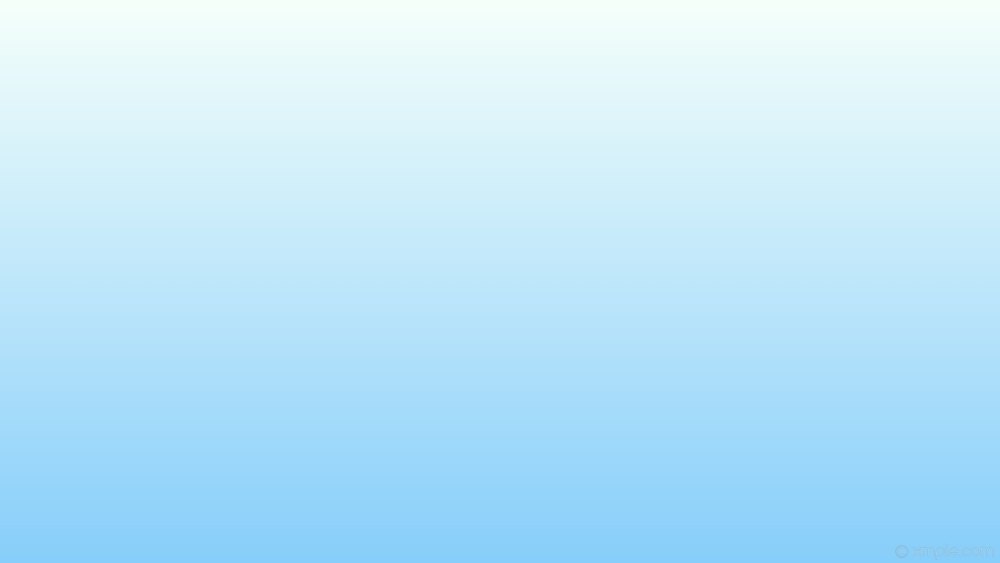 Ще однією з важливих складових управлінського процесу є безумовне виконання вимог статті 30 Закону України «Про освіту», яка визначає перелік обов’язкової інформації, яку заклад має оприлюднювати. У нашому навчальному закладі створений та активно функціонує офіційний сайт, де є відкритий доступ до вищезгаданої публічної інформації, що знаходиться у рубриці «Прозорість та інформаційна відкритість закладу освіти». Сайт закладу постійно оновлюється, висвітлює події, які відбуваються у житті школи, є одним із інструментів організації дистанційного навчання. Шкільне життя навчального закладу висвітлюється також на офіційній Facebook-сторінці закладу, що є більш популярною серед учнів та батьків.
Стратегічна ціль: Організація фінансово-господарської діяльності. Зміцнення матеріально-технічної бази закладу
Фінансовий звіт за 2024-2024 н.р.
Сайт школи → Школа → Публічні кошти → Фінансовий звіт
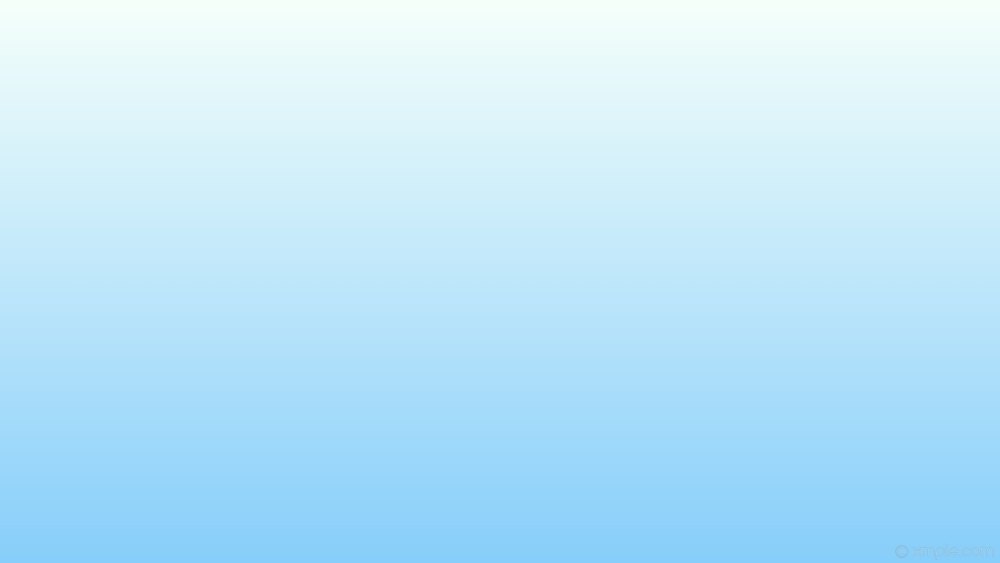 Основні концептуальні завдання розвитку закладу на 2025-2026 навчальний рік:
1. Формування безпечного освітнього простору навчального закладу для всіх учасників освітнього процесу, створення безпечних умов для здобуття освіти, її доступності та якості (відповідно вимог та рекомендацій воєнного стану та безпекової ситуації).
2. Створення умов для максимальної реалізації можливостей очного та змішаного навчання для учнів нашої школи.
3. Забезпечення якості надання освітніх послуг на початковому, базовому та профільному рівнях освіти відповідно до державних стандартів.
4. Формування цінностей і компетенцій необхідних для самореалізації здобувачів освіти, якостей успішної людини творця свого майбутнього.
5. Виховання відповідальних громадян, які здатні до свідомого суспільного вибору. Патріотичне, громадянське та мілітарне виховання.
6. Організація якісного освітнього простору для дистанційного навчання.
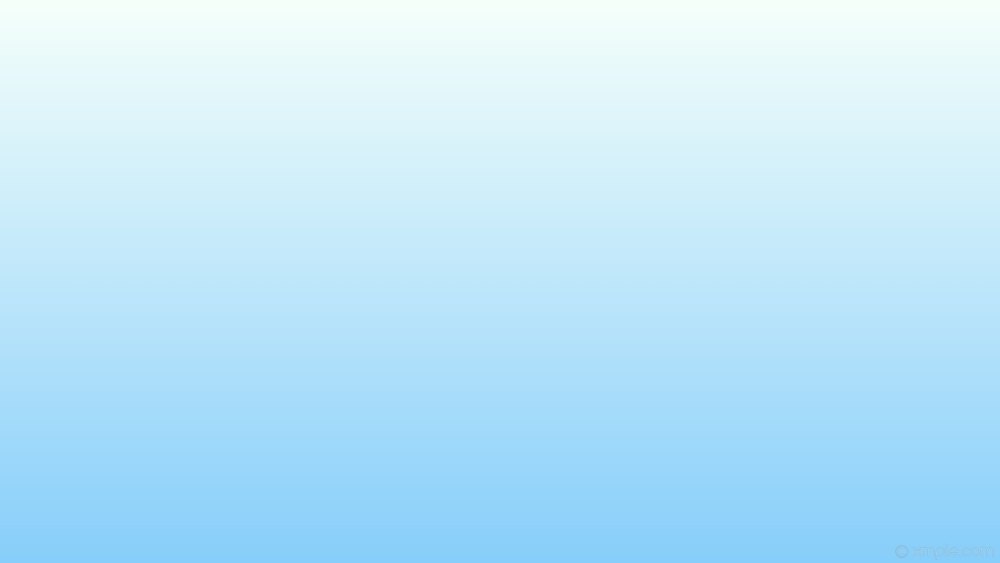 7. Розвиток у здобувачів освіти пізнавальних інтересів і здібностей, потреб глибокого і творчого оволодіння знаннями, розвиток критичного мислення та емоційного інтелекту, навчання самостійного набуття знань, прагнення і мотивації постійно навчатись протягом усього життя.
8. Розвиток матеріально технічної бази та покращення умов освітньої діяльності навчального закладу (відповідно фінансових можливостей, умов та особливостей воєнного стану).
9. Організація різнорівневої взаємодії та співпраці всіх учасників освітнього процесу в боротьбі нашої країни проти російської агресії.
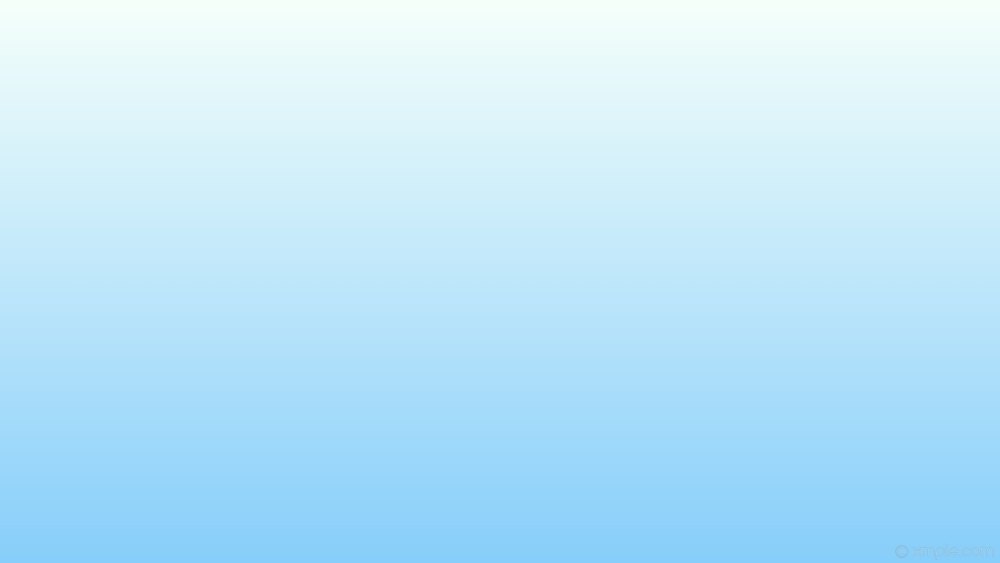 Пріоритетними напрямками роботи закладу освіти на 2025-2026 н. р. повинні стати:
Оновлення змісту освіти;
Професійний розвиток педагогів;
Орієнтація на потреби учнів;
Сучасне освітнє середовище;
Педагогіка партнерства;
Наскрізний процес виховання;
Ефективне управління.
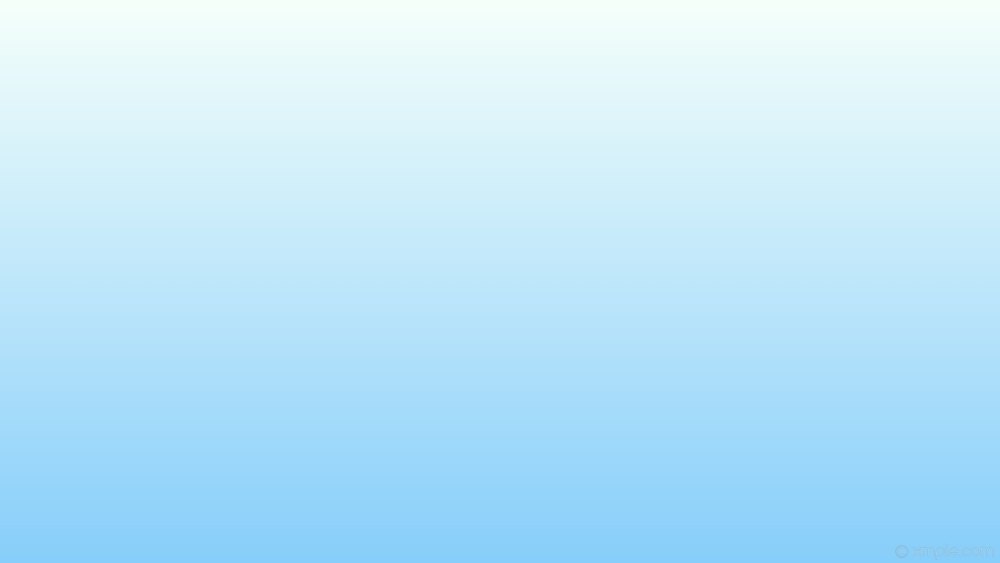 Стратегічна ціль: Організація фінансово-господарської діяльності. Зміцнення матеріально-технічної бази закладу
Фінансовий звіт за 2024-2024 н.р.
 
Сайт школи → Школа → Публічні кошти → Фінансовий звіт
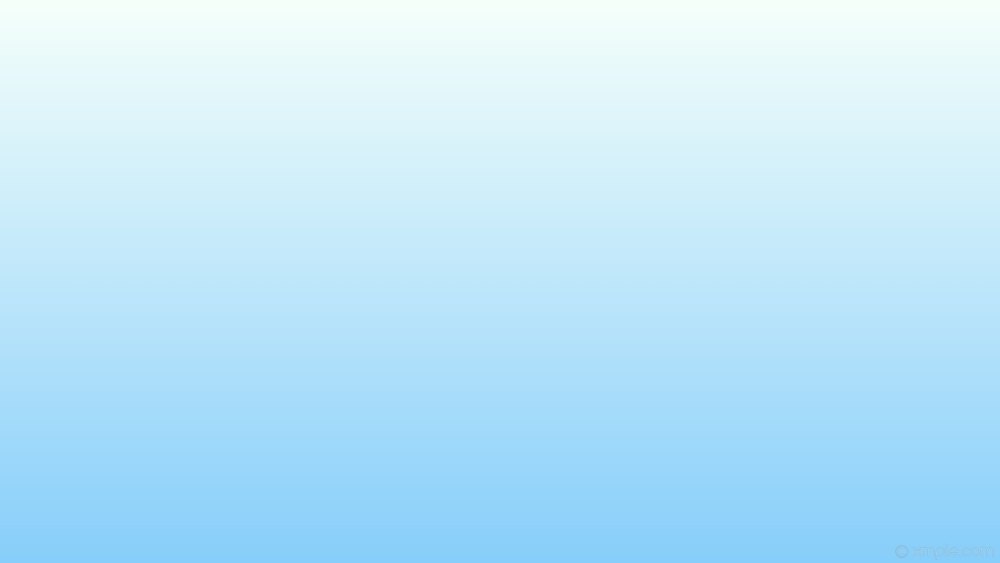 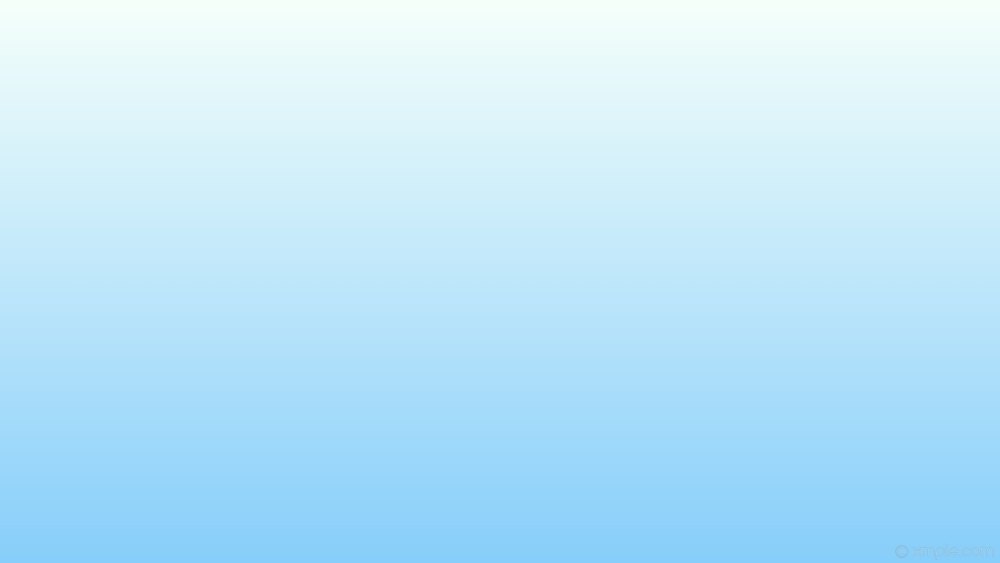 Стратегічна ціль: ПАРТНЕРСТВО В ОСВІТІ. РОЗБУДОВА ГРОМАДСЬКО-АКТИВНОГО ЗАКЛАДУ ОСВІТИ
З метою впровадження в життя закладу освіти державно-громадської моделі управлін­ня у закладі залучаються до управління такі органи: загальношкільна конференція; рада профілактики правопорушень; батьківський актив; адміністрація закладу освіти; педагогічна рада; профспілковий комітет; органи учнівського самоврядування.
Державно-громадське управління в освітньому закладі базується на принципах: демократичності; прозорості управлінських рішень; колегіальності; делегуванні повноважень; громадського обговорення важливих питань життя школи; звітності директора перед шкільною громадою та засновником.
Адміністрація закладу в партнерстві з органами місцевого самоврядування спрямовує свою діяльність на пошук ресурсів для розвитку закладу освіти, на вирішення проблем в межах їх повноважень. Вчителі закладу освіти беруть участь у роботі органів місцевого самоврядування, громадському житті.
Таким чином, планові заходи у 2024-2025 н. р. були реалізовані в повній мірі. Наш заклад освіти готовий відчинити двері для учнів…! Під час війни ми всі розуміємо, що проблемою для учнів є дистанційне навчання через недостатній рівень мотивації, самоорганізації, соціалізації, спілкування з однолітками. Діти скучили за живим спілкуванням! Очне навчання — це в першу чергу емоційний інтелект. Це емоції, яких учні були позбавлені усі ці роки.
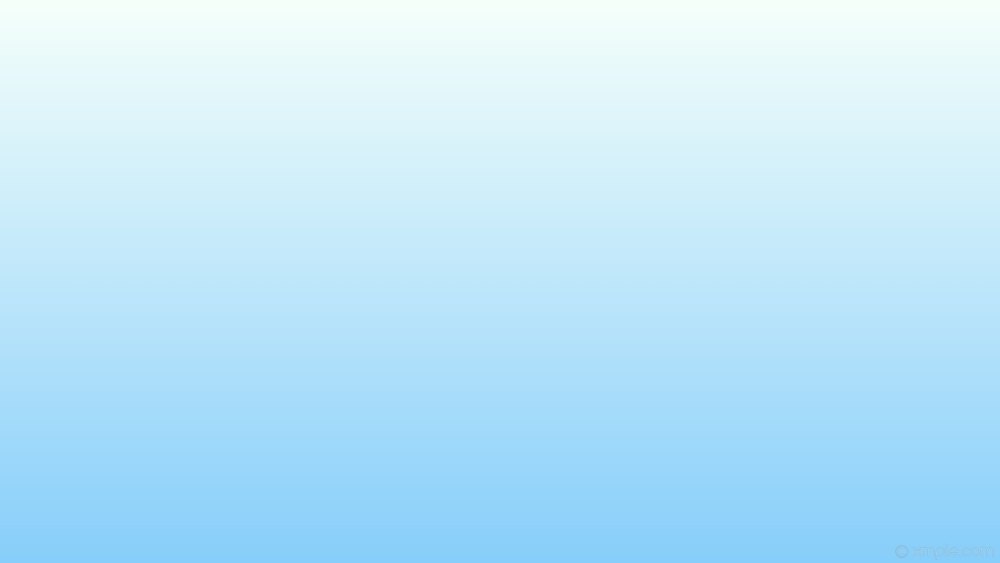 Ми також розуміємо, що найголовніше зараз – це є безпека учнів!
Дякую учням, батькам за розуміння, підтримку, здорову критику.
Дякую педагогам, які просто розривалися у своїх розкладах, формах навчання, але наповну викладалися на уроках заради майбутнього наших дітей, заради нашого з вами майбутнього!
Висловлюю щиру подяку за співпрацю: учням – за бажання вчитися, учителям — за творчість, за любов до своєї професії; батькам — за допомогу, розуміння, підтримку і сподіваюсь на подальшу плідну співпрацю; технічному персоналу за їх щоденну працю, за чистоту в навчальному закладі та на території школи. Я вірю в наш навчальний заклад, захоплююся його талановитими особистостями: учнями, вчителями, випускниками, які примножують справу закладу освіти.
Вірю у швидку перемогу, без повітряних тривог, без блекаутів, без війни.